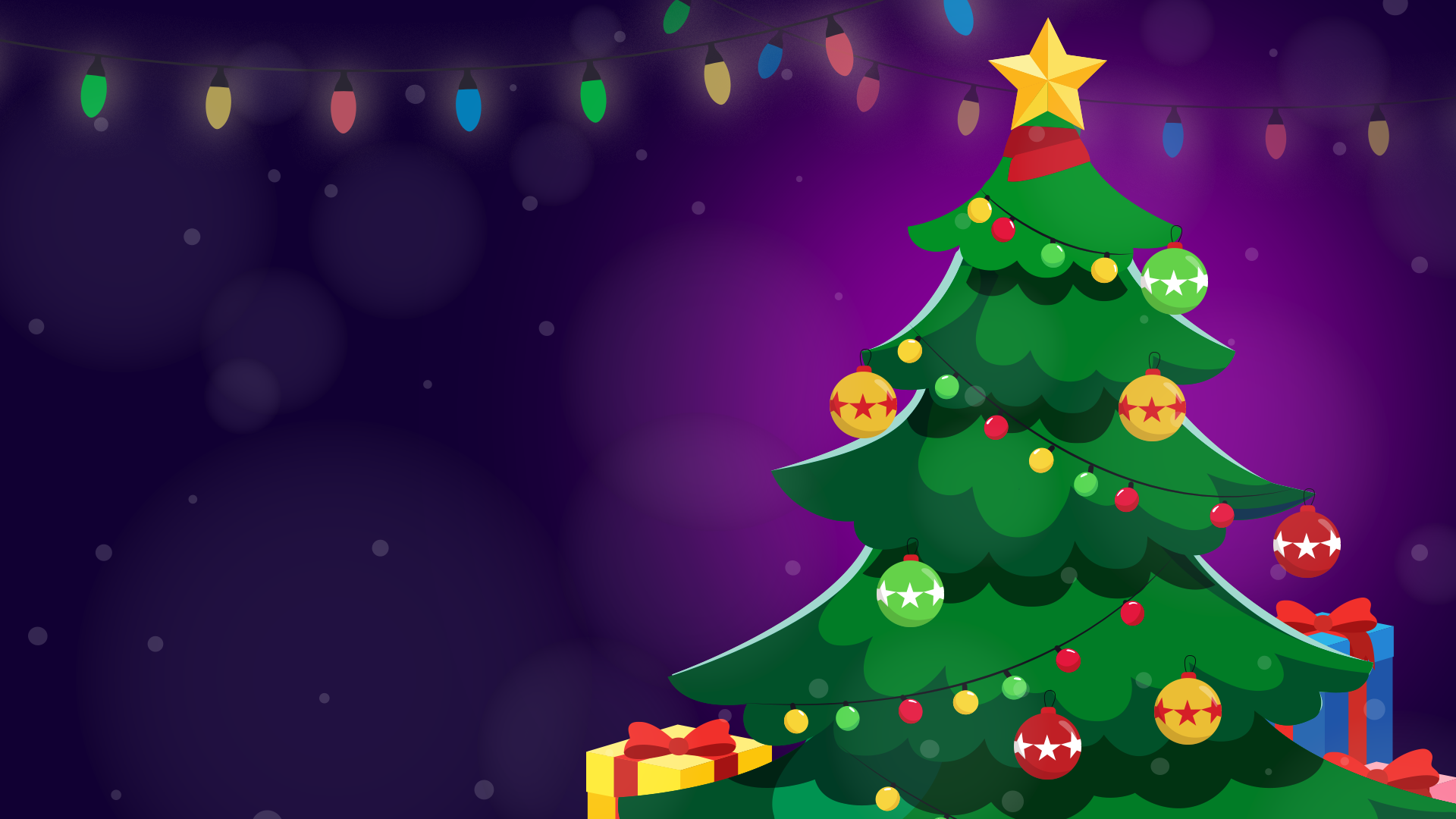 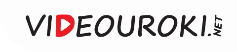 Новогоднее путешествие
НАЧАТЬ ИГРУ
Правила игры
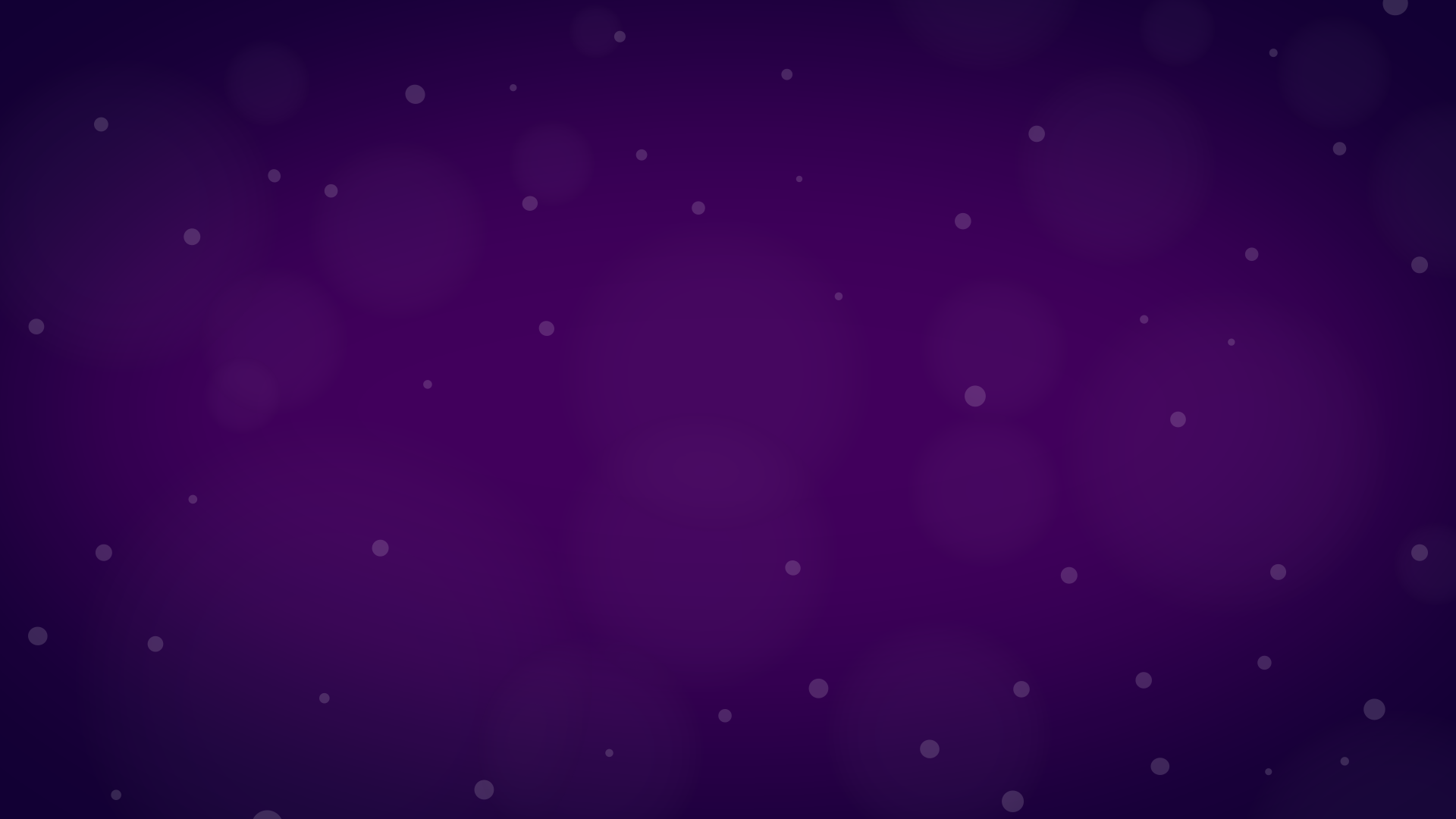 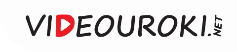 Правила игры
В игре принимают участие две команды. 

Задача команд – быстрее соперников украсить свою новогоднюю ёлку.

Для этого командам необходимо ответить на ряд вопросов, связанных с новогодними традициями и праздниками.

По жребию определяется та команда, которая начинает игру первой.
Нажав на серый шарик на ёлке, команда должна будет ответить на вопрос. Если команда ответила правильно, то она может сделать ещё один ход. Если неправильно, то ход переходит к команде соперника. 

Выигрывает та команда, которая быстрее другой украсит ёлку игрушками.
ВЕРНУТЬСЯ В МЕНЮ
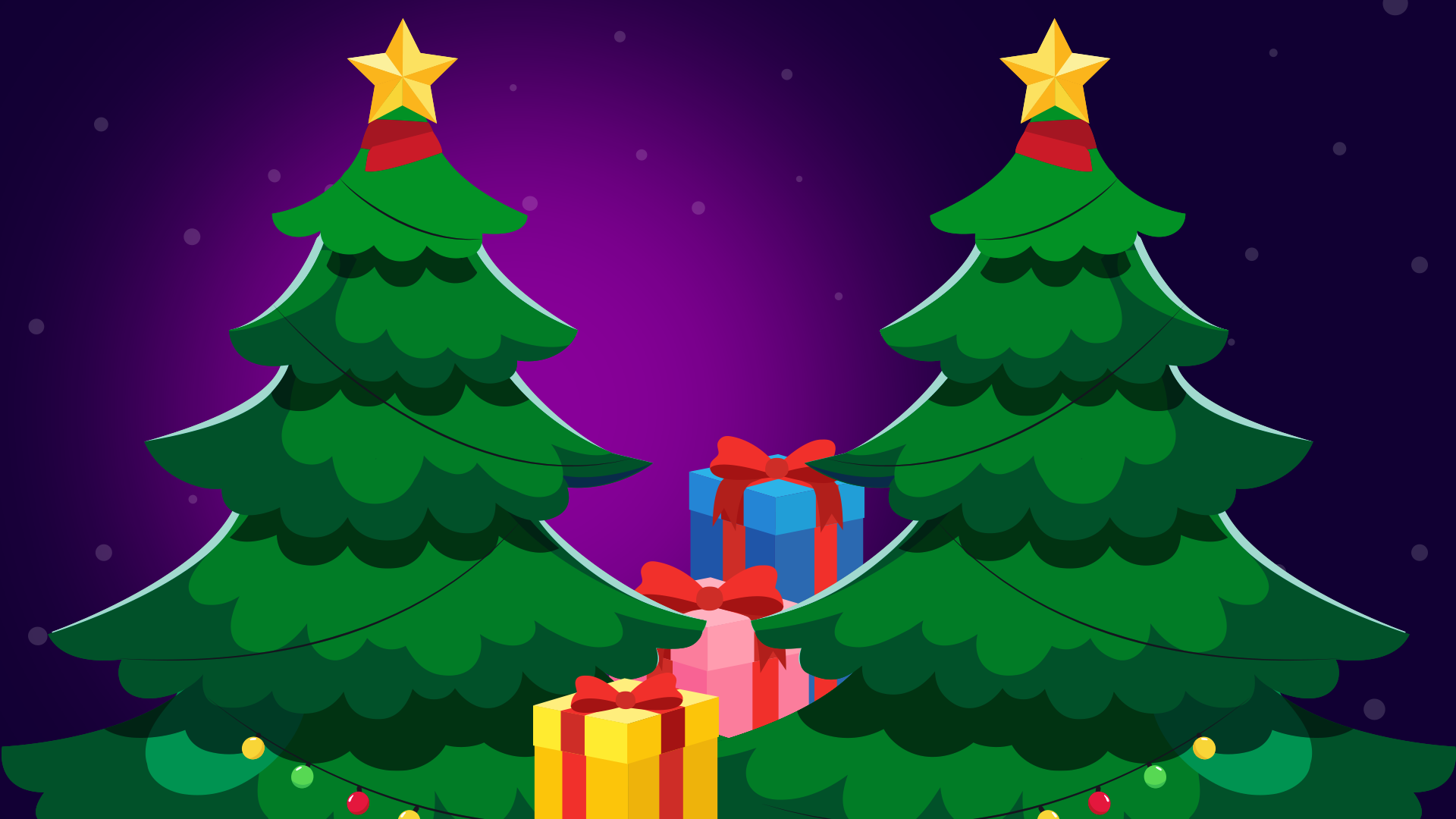 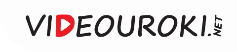 Команда
Команда
2
1
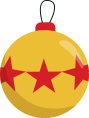 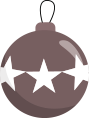 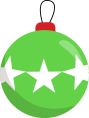 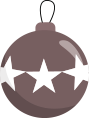 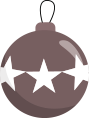 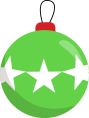 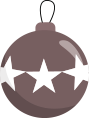 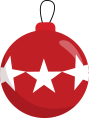 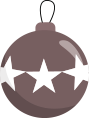 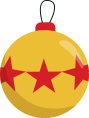 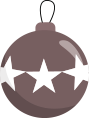 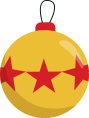 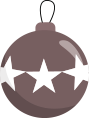 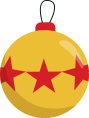 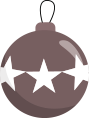 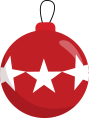 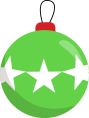 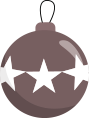 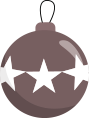 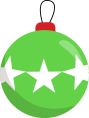 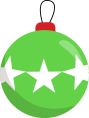 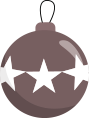 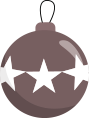 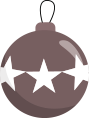 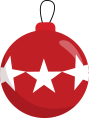 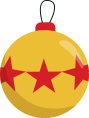 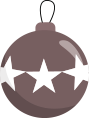 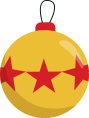 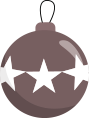 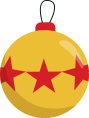 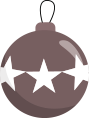 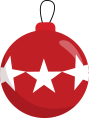 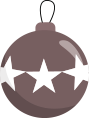 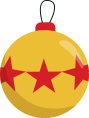 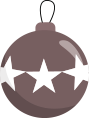 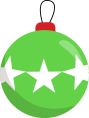 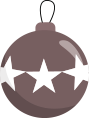 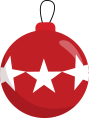 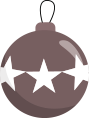 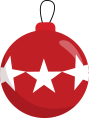 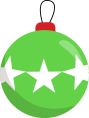 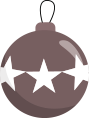 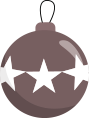 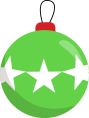 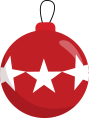 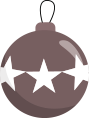 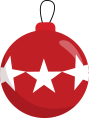 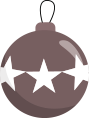 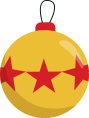 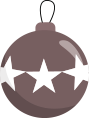 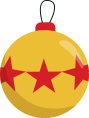 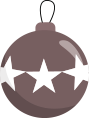 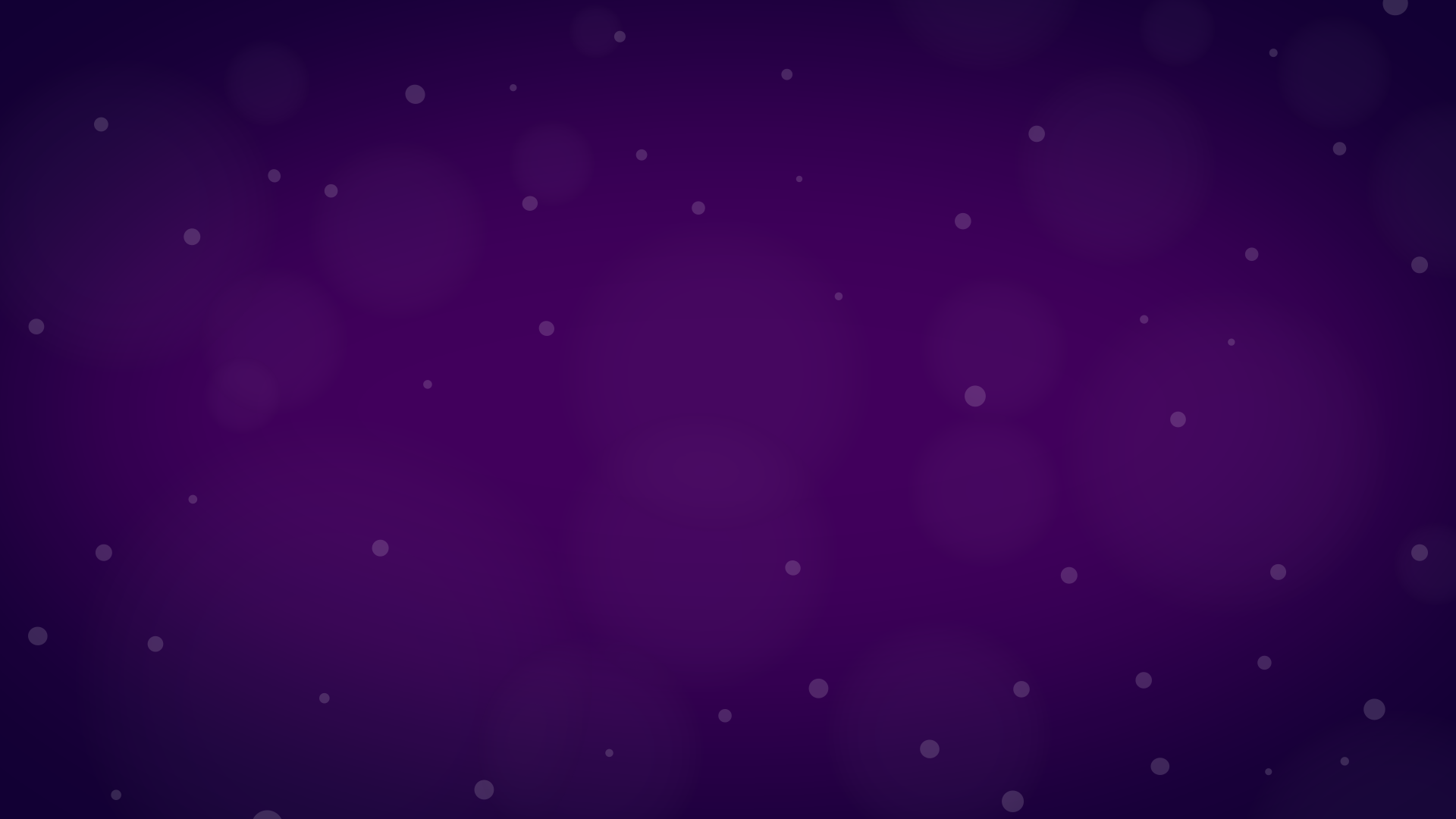 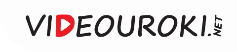 Ответьте на вопрос
Аналог этого «праздника» есть не только в странах бывшей Югославии, что не очень удивительно, но и в Швейцарии. Причём если у нас в стране он появился после 1918 года, то в Швейцарии — лет на двести раньше. Назовите этот «праздник».
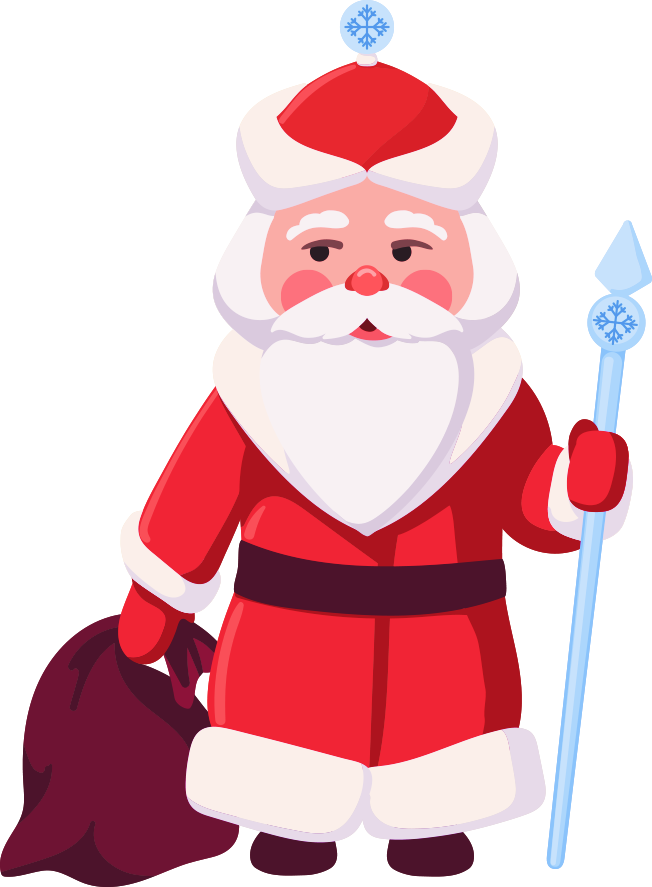 Старый Новый год
Рождество
Новый год
Сочельник
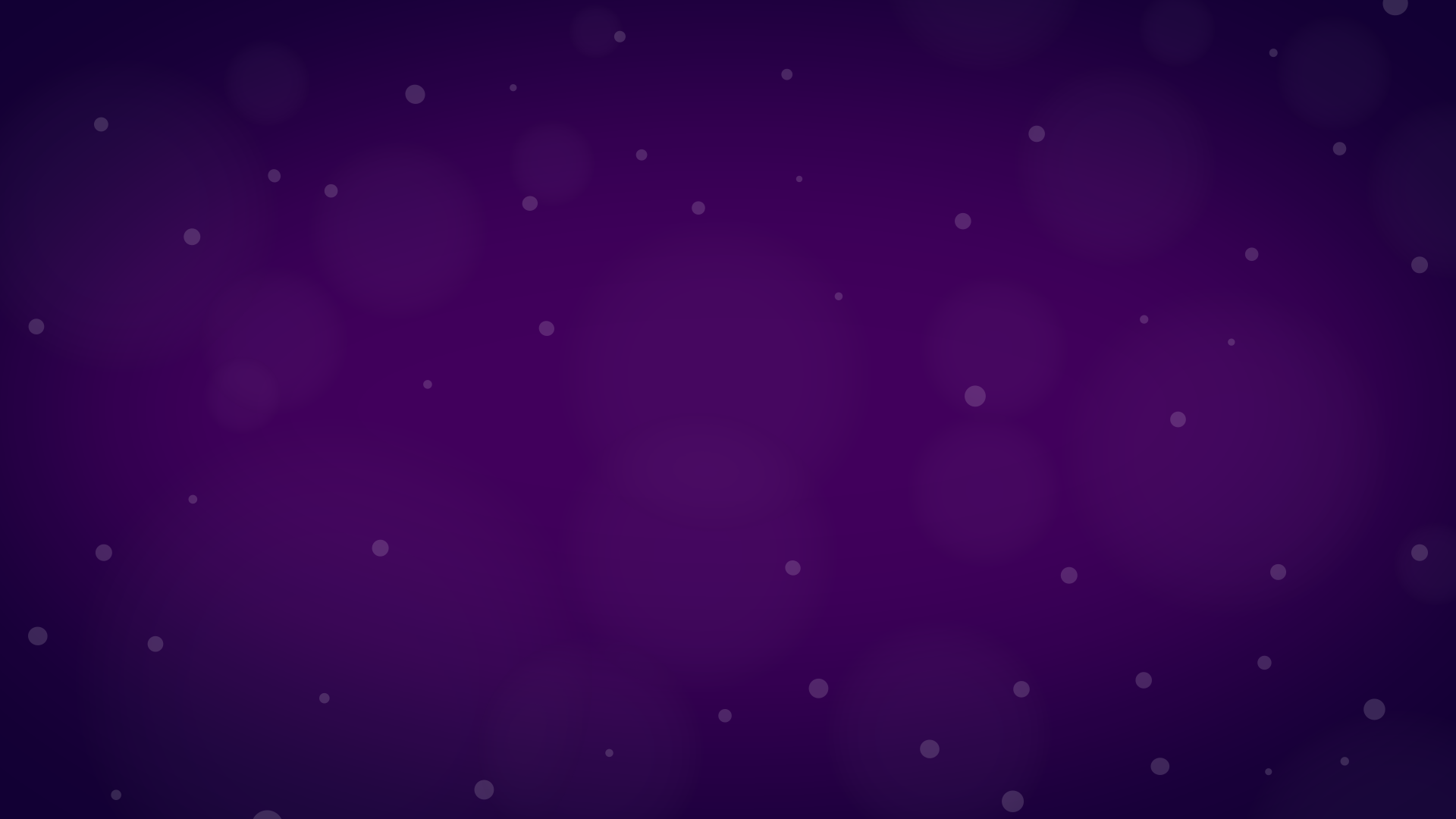 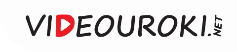 Вы ответили верно
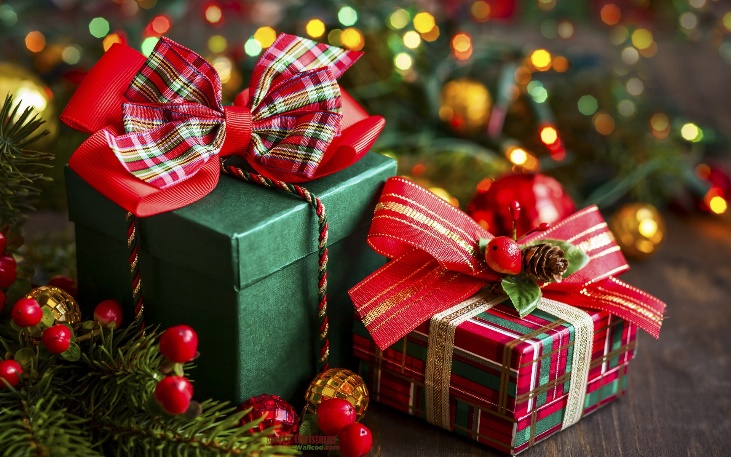 Традиция встречать Старый Новый год сохранилась в Сербии и Черногории, поскольку сербская православная церковь, как и русская, продолжает жить по юлианскому календарю. Старый Новый год по юлианскому календарю отмечают также в некоторых немецкоязычных кантонах Швейцарии. 

Как и в России, это следы народного неприятия перехода на григорианский календарь (этот переход в протестантской Швейцарии происходил в XVII–XVIII веках).
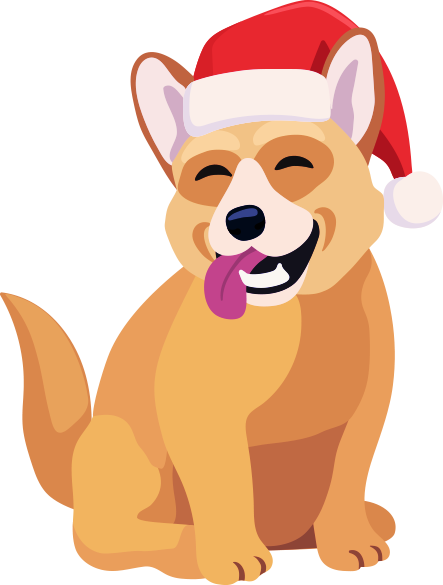 Вернуться
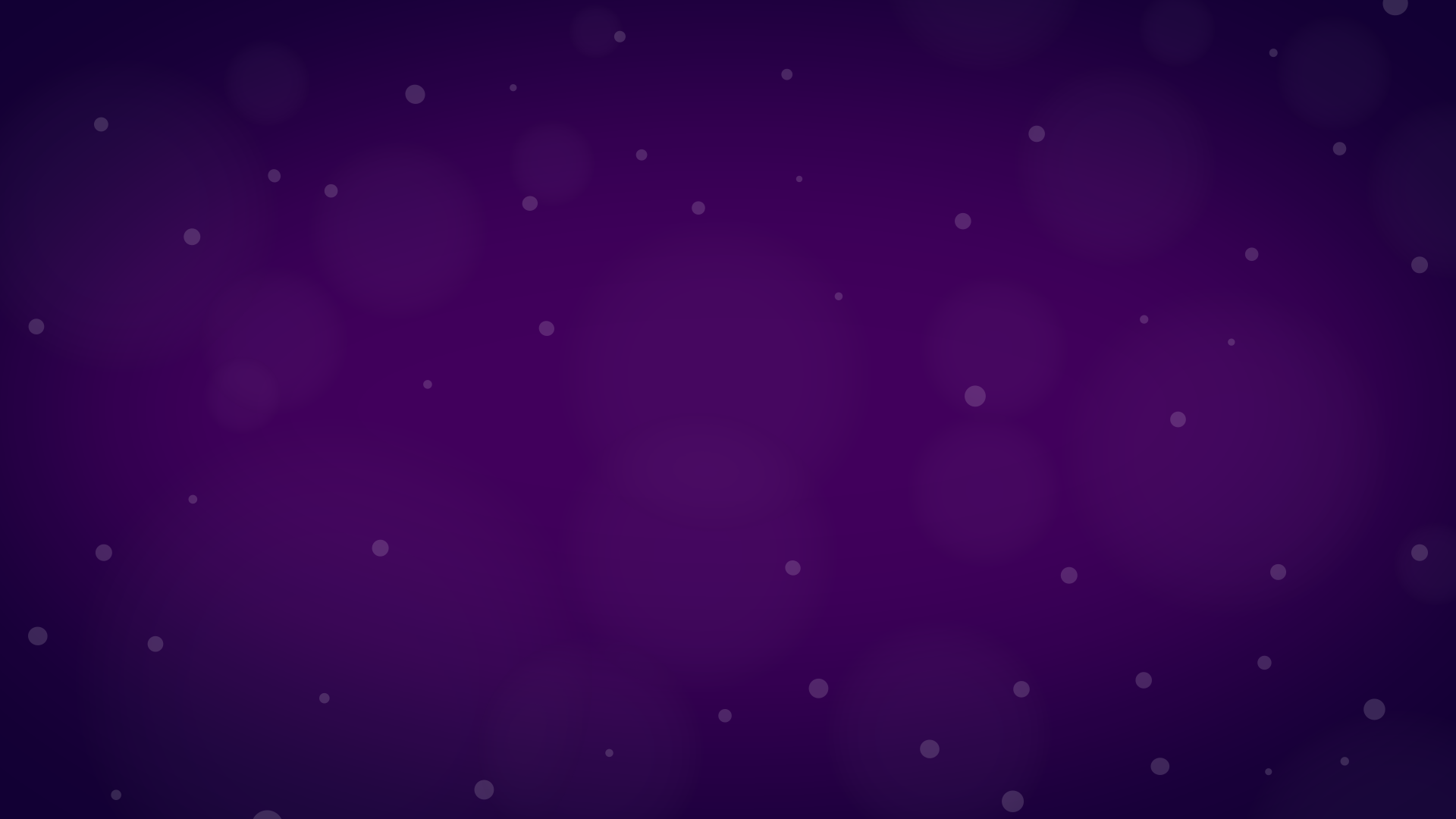 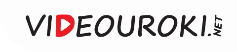 Вы ответили неверно
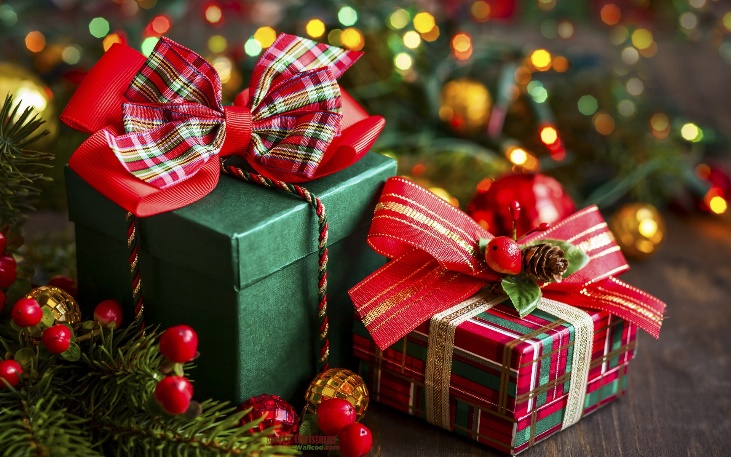 Правильный ответ
Традиция встречать Старый Новый год сохранилась в Сербии и Черногории, поскольку сербская православная церковь, как и русская, продолжает жить по юлианскому календарю. Старый Новый год по юлианскому календарю отмечают также в некоторых немецкоязычных кантонах Швейцарии. 

Как и в России, это следы народного неприятия перехода на григорианский календарь (этот переход в протестантской Швейцарии происходил в XVII–XVIII веках).
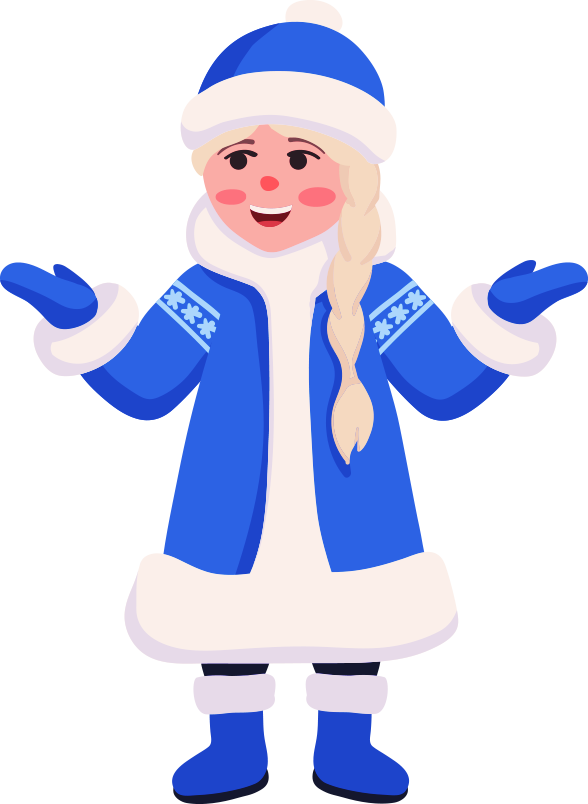 Вернуться
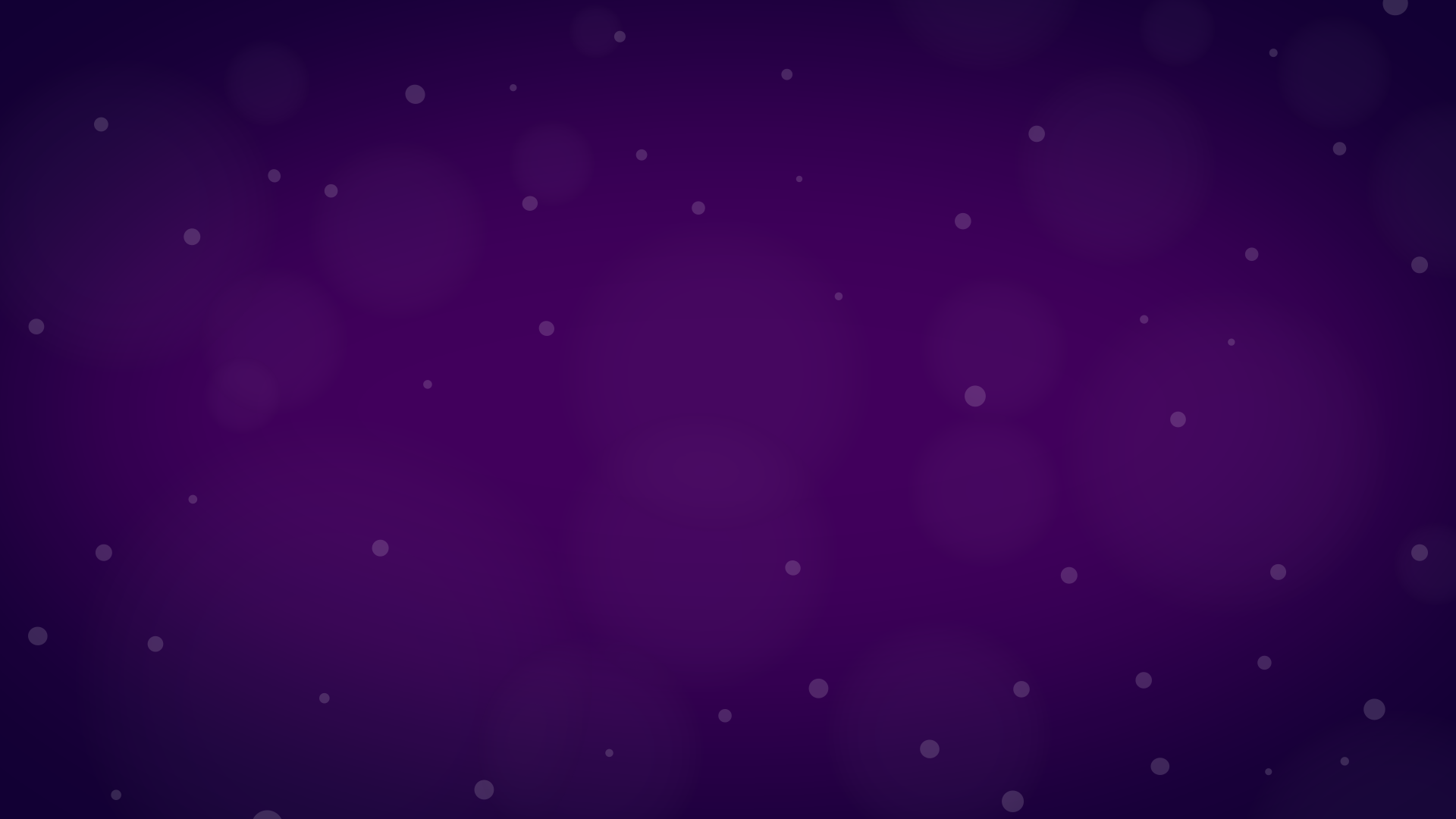 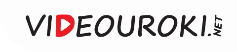 Ответьте на вопрос
В этой стране по причине отсутствия в природе снега, ёлок, оленей и прочих привычных атрибутов праздника Дед Мороз появляется в плавательном костюме, на специальном ярко украшенном сёрфе и, как правило, на пляже. Причём, всё-таки соблюдая новогодние традиции, в его одежде обязательно присутствуют белая борода и красная шапочка с помпончиком на конце. 

Что это за страна?
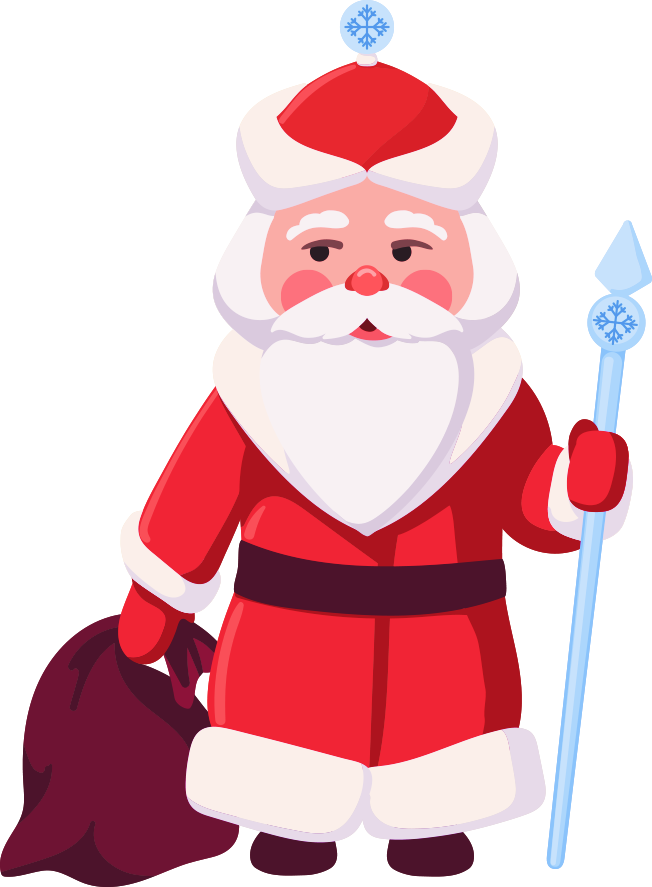 Афганистан
Албания
Австрия
Австралия
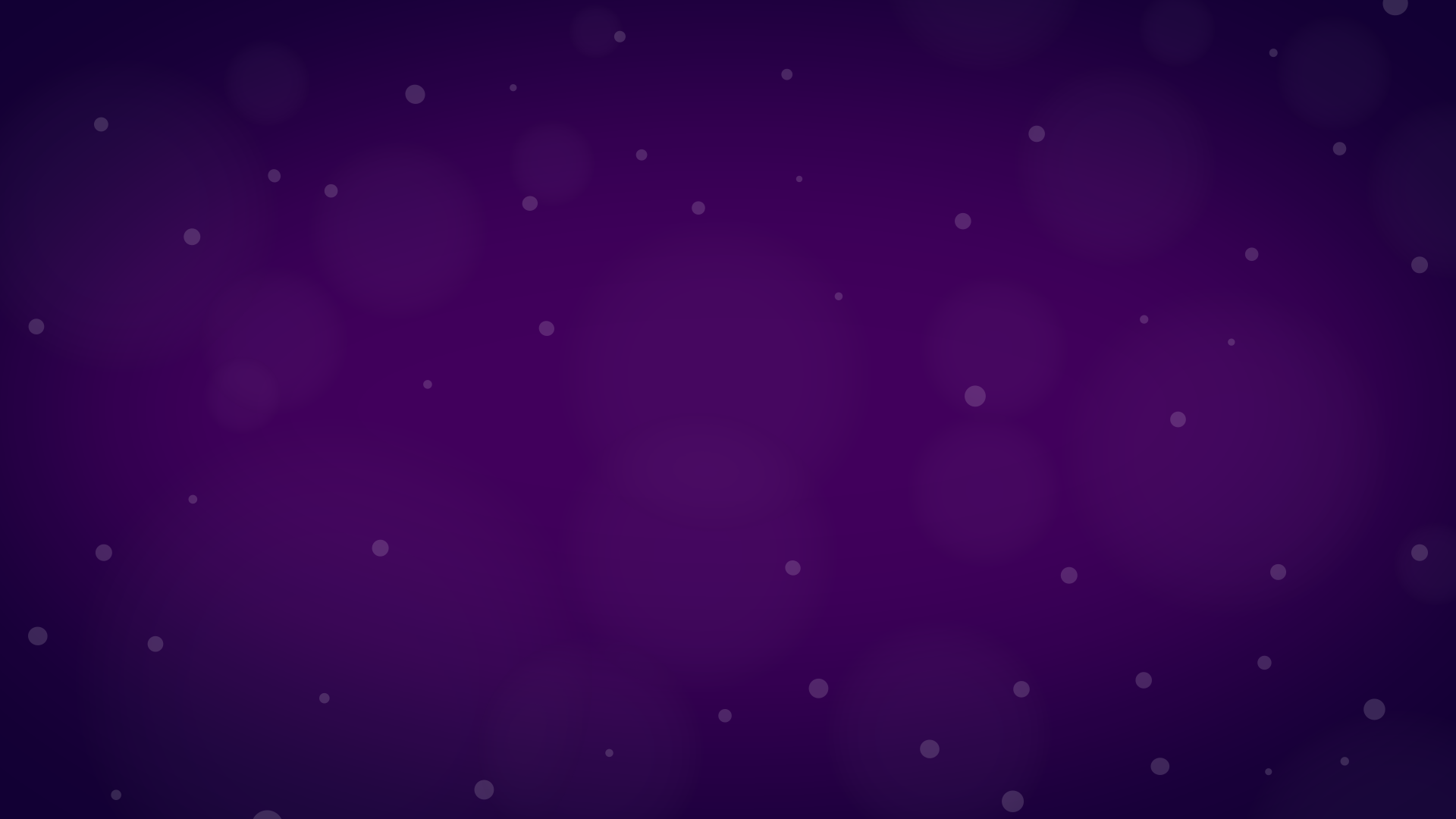 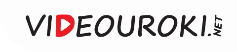 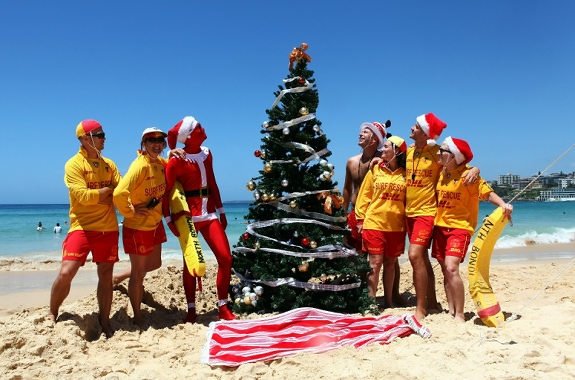 Вы ответили верно
Австралия.
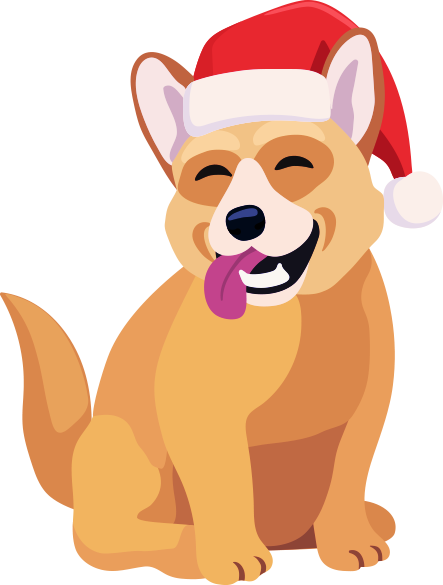 Вернуться
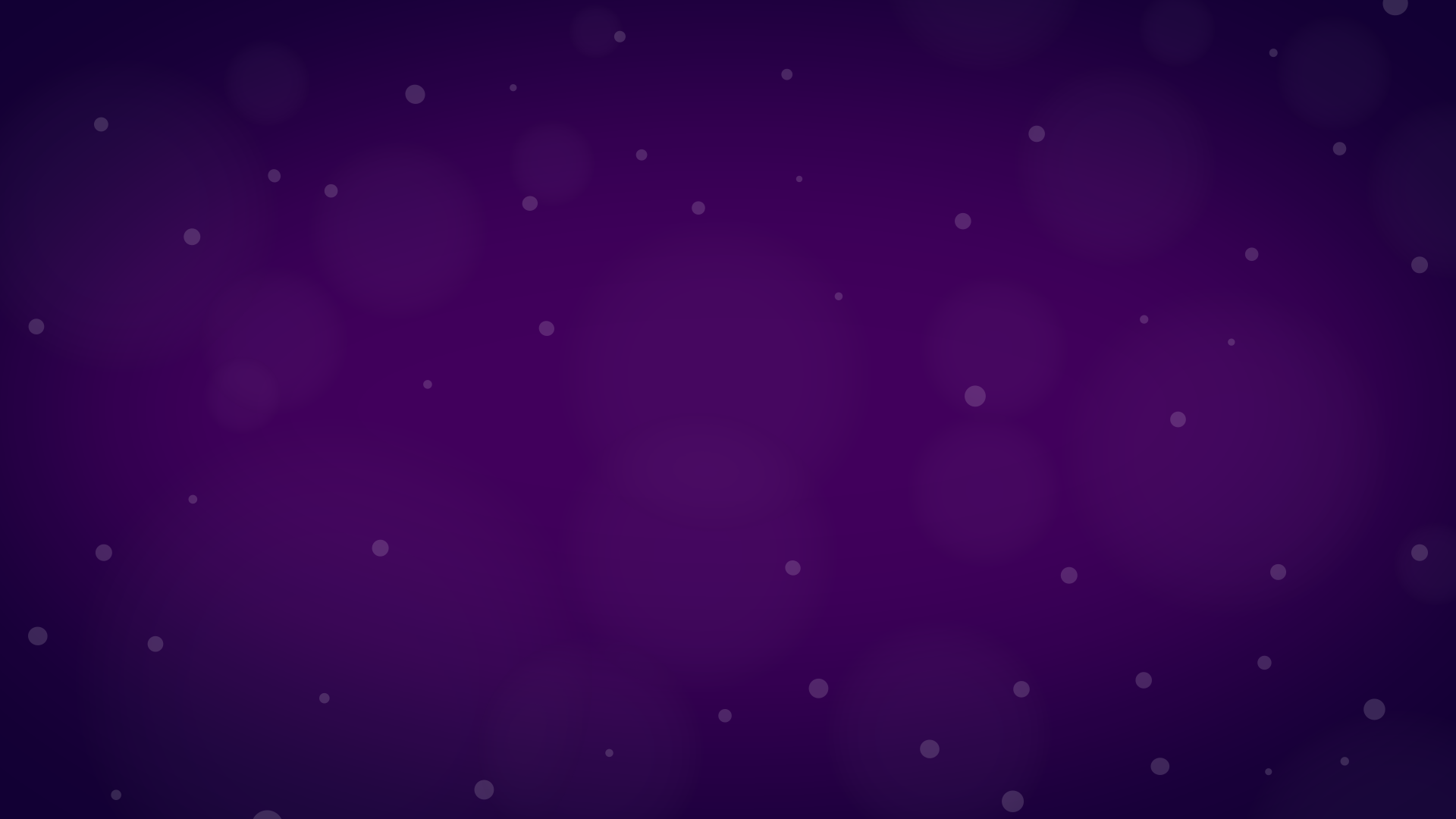 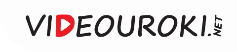 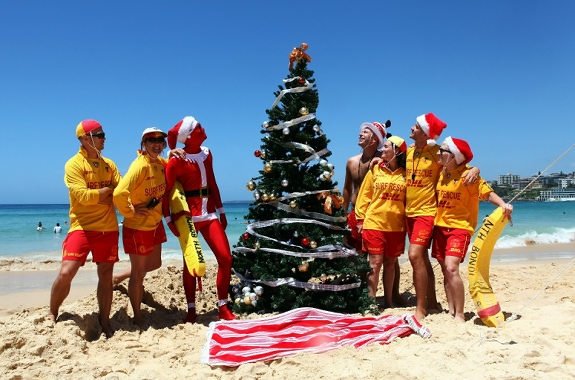 Вы ответили неверно
Правильный ответ
Австралия.
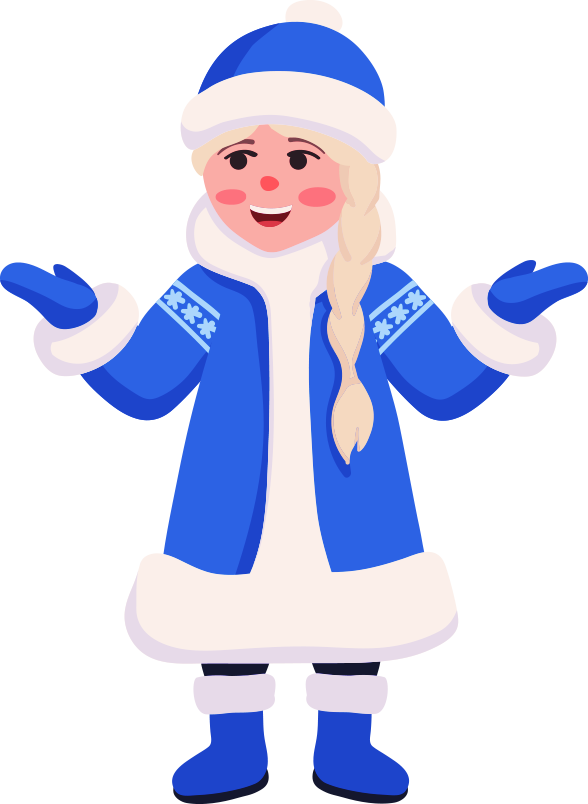 Вернуться
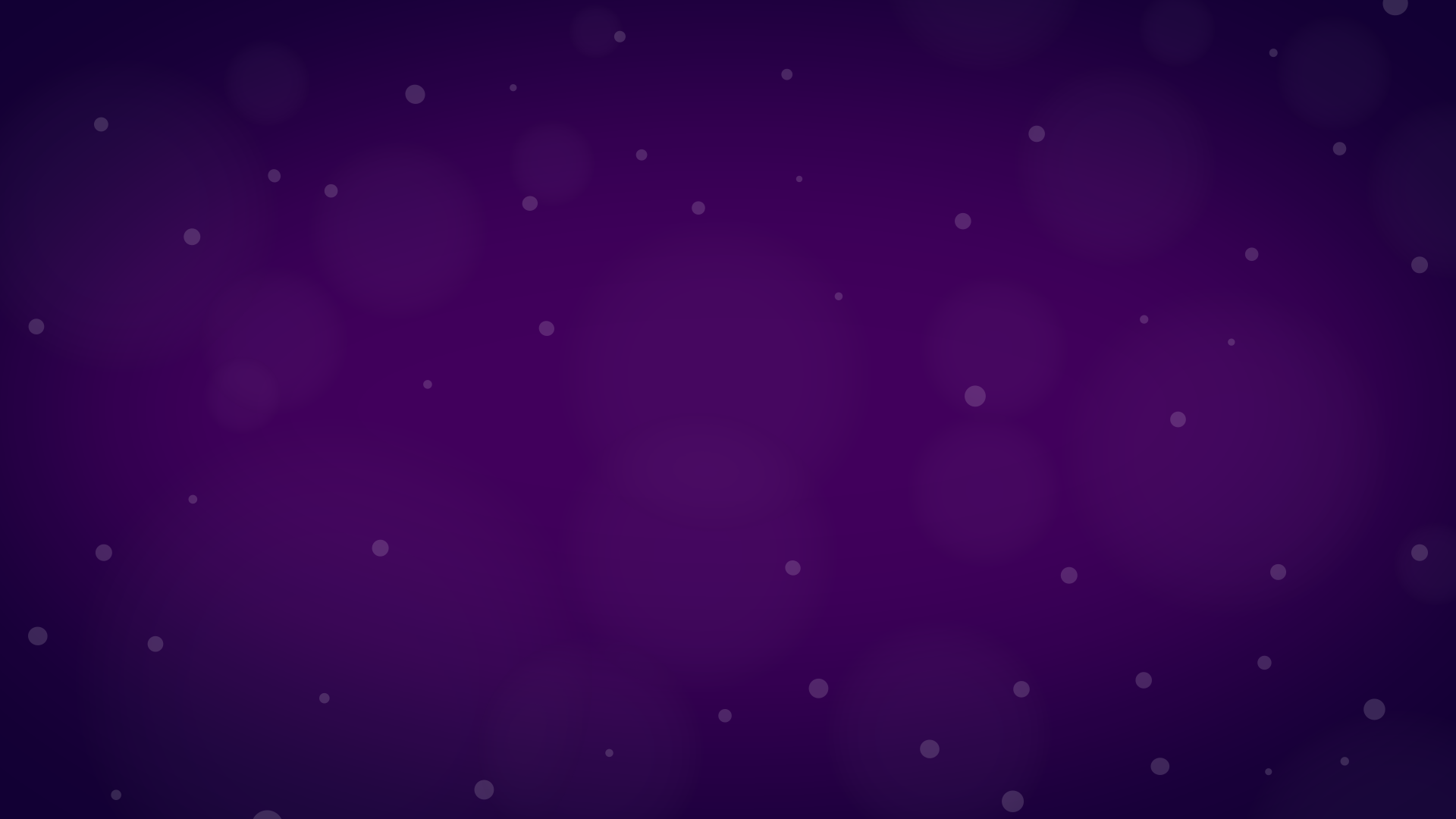 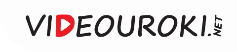 Ответьте на вопрос
В Аргентине по давней традиции офисные работники в последний день уходящего рабочего года выбрасывают из окон один предмет, без которого они не могли обойтись в уходящем году, но который на 100 % не пригодится им в будущем. 

А что это за предмет?
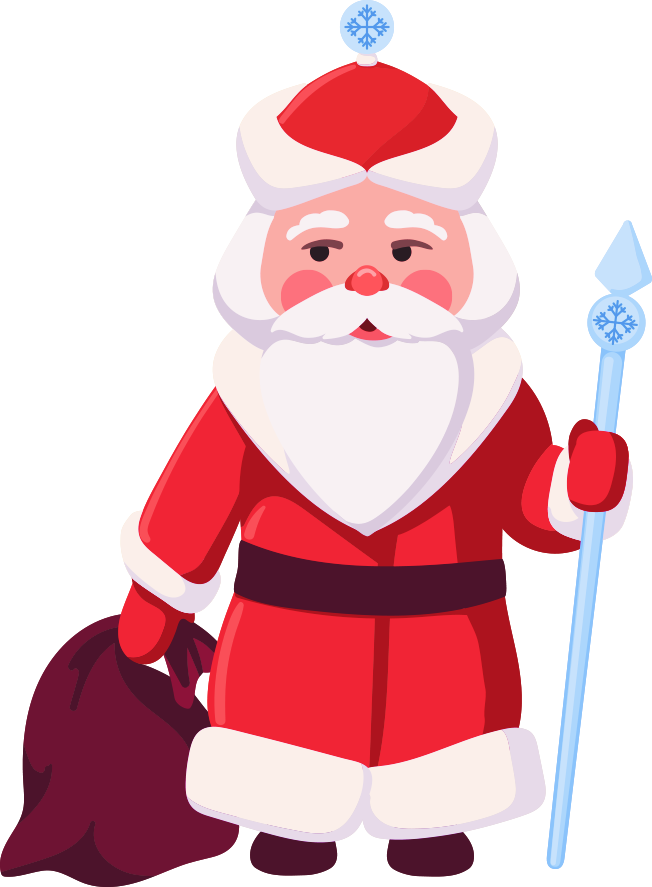 Кулер
Календарь
Ручка
Годовой отчёт
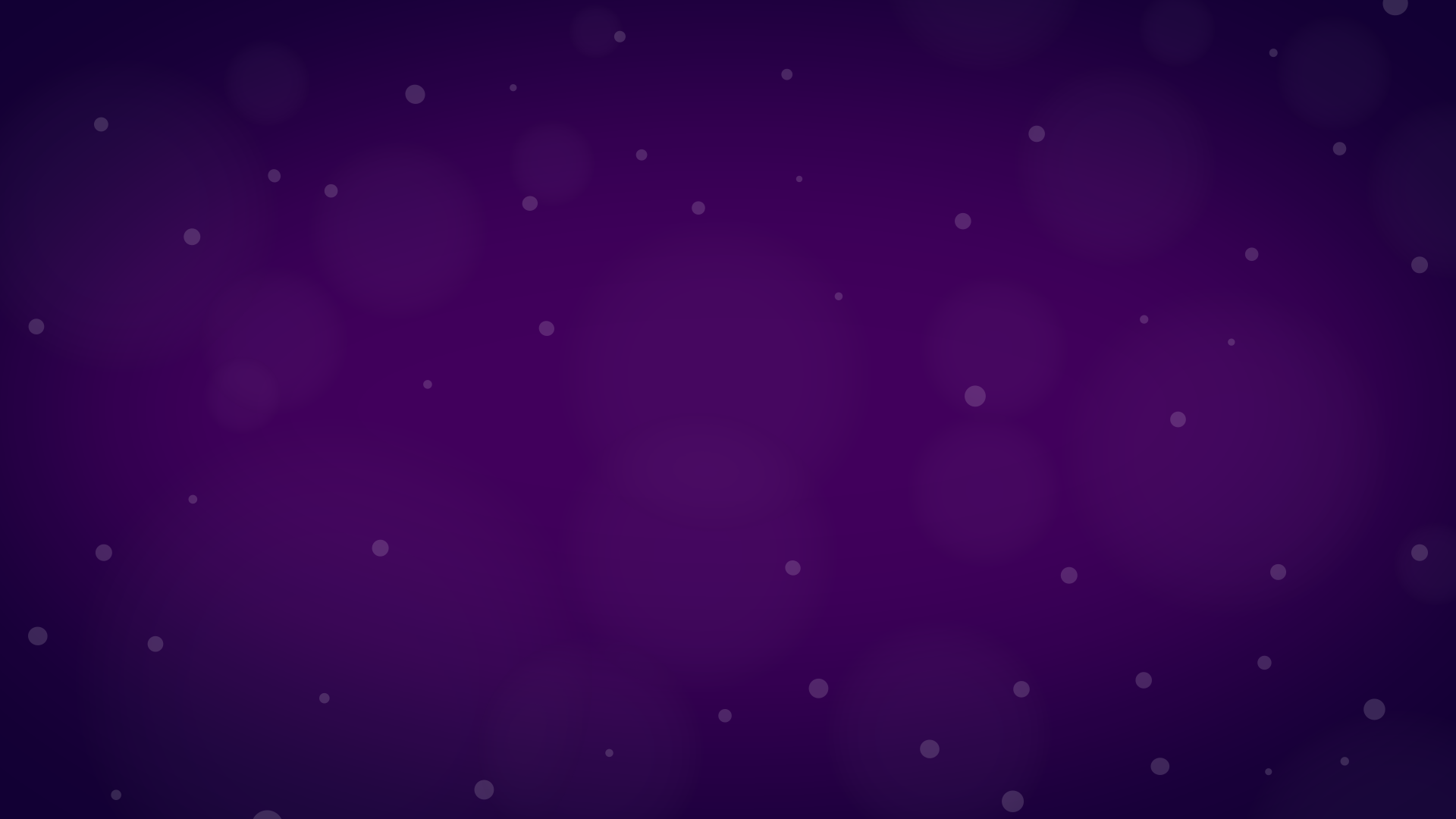 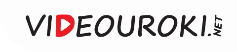 Вы ответили верно
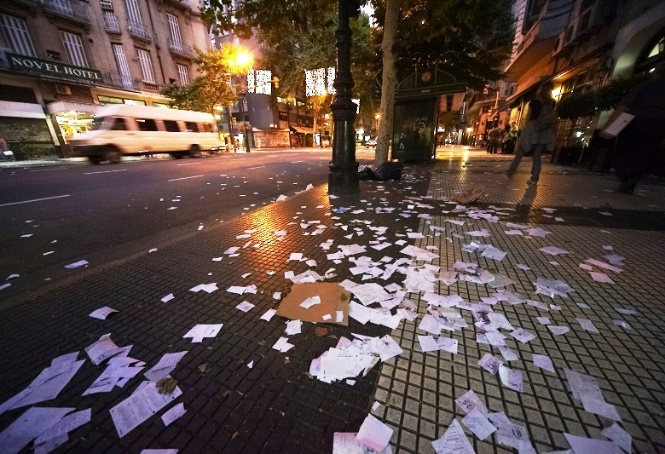 В Аргентине по давней традиции офисные работники в последний день уходящего рабочего года выбрасывают из окон старые календари, ненужные ведомости и бланки. В деловой части страны – Буэнос-Айресе – уже к полудню тротуары и проезжая часть густо покрываются пухлым слоем бумаги. Никто не знает, как и когда возник этот обычай. Не обходится без казусов. Однажды не в меру разыгравшиеся сотрудники одной из газет выкинули за окно весь архив.
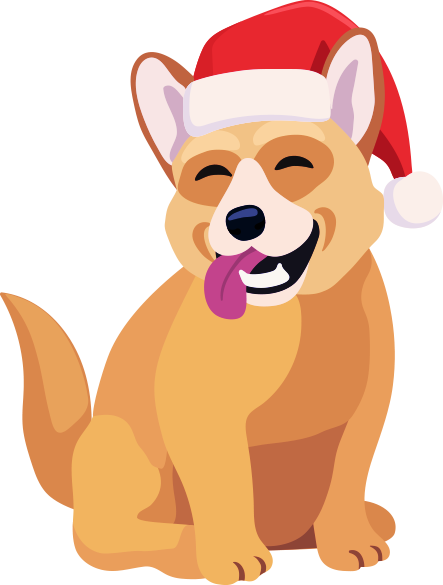 Вернуться
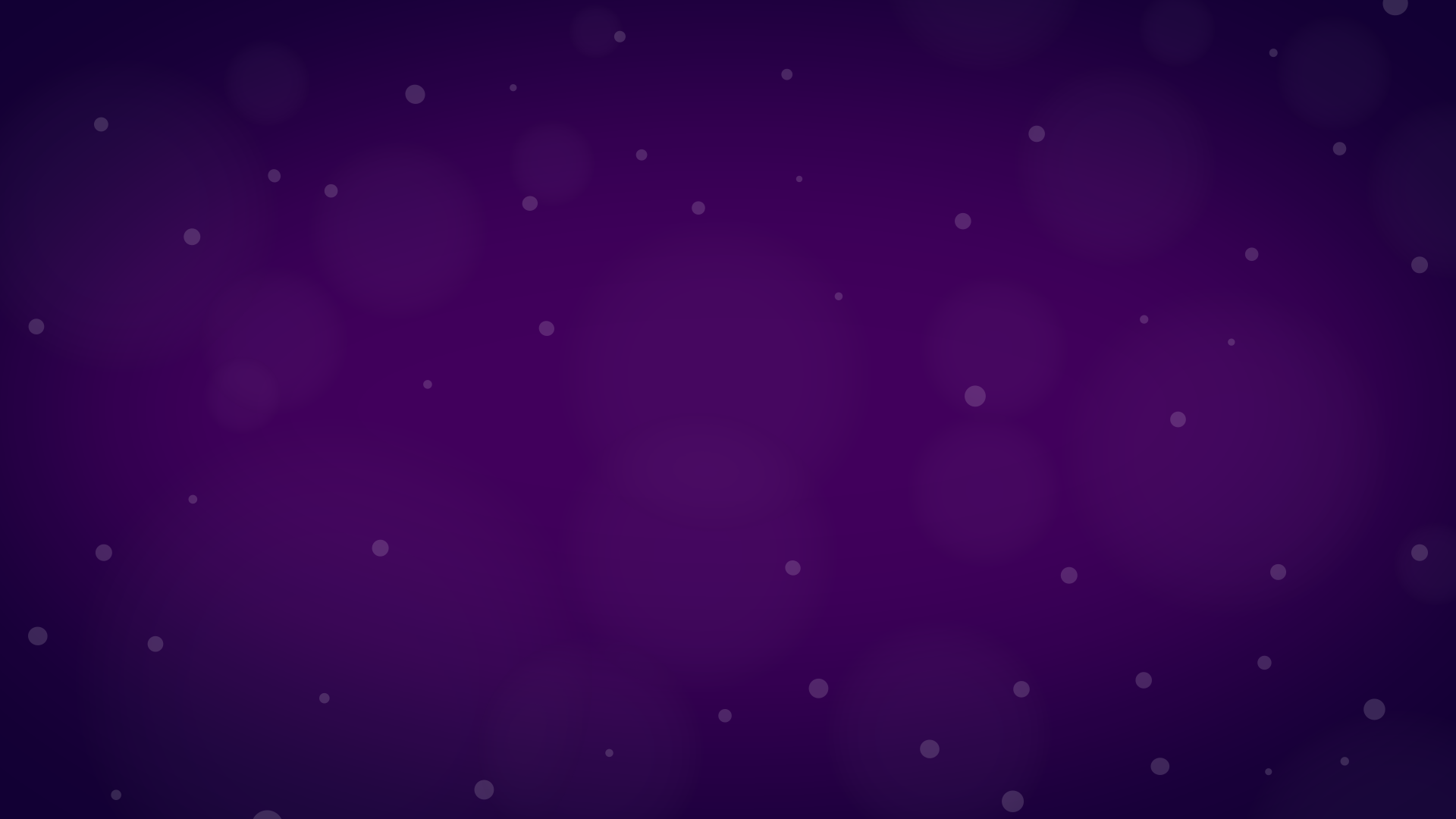 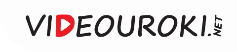 Вы ответили неверно
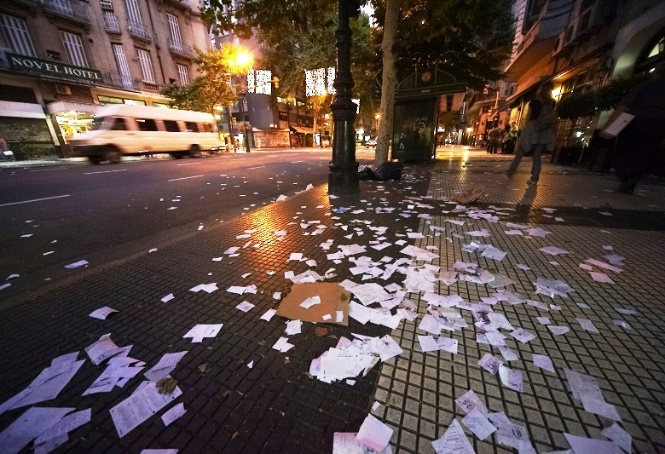 Правильный ответ
В Аргентине по давней традиции офисные работники в последний день уходящего рабочего года выбрасывают из окон старые календари, ненужные ведомости и бланки. В деловой части страны – Буэнос-Айресе – уже к полудню тротуары и проезжая часть густо покрываются пухлым слоем бумаги. Никто не знает, как и когда возник этот обычай. Не обходится без казусов. Однажды не в меру разыгравшиеся сотрудники одной из газет выкинули за окно весь архив.
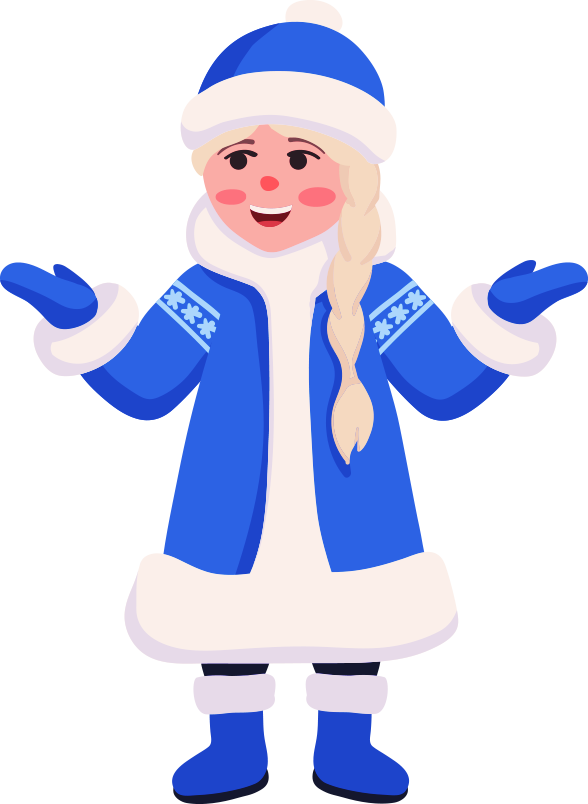 Вернуться
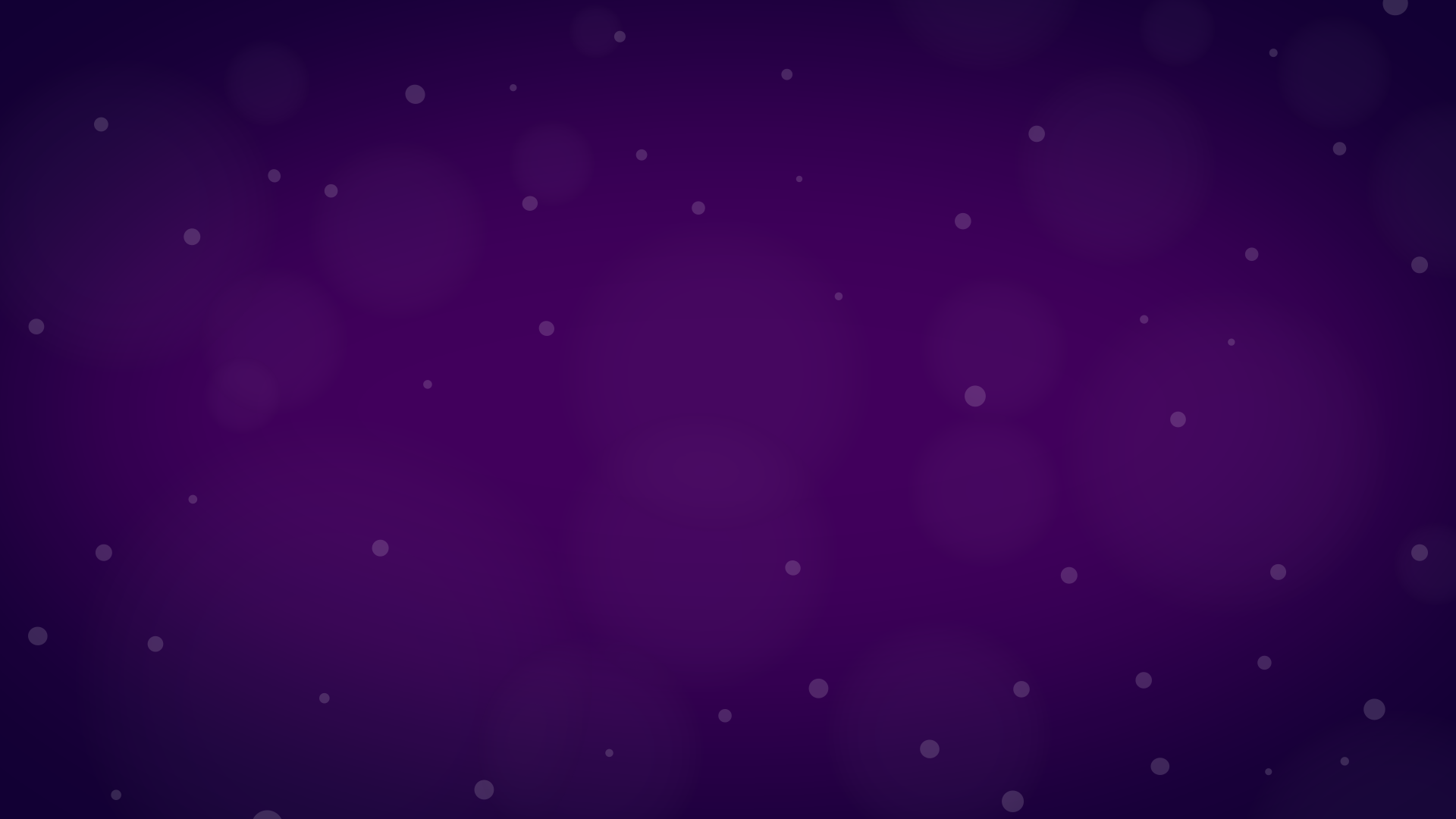 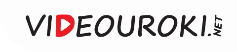 Ответьте на вопрос
В Греции существует обычай, согласно которому в новогоднюю ночь, ровно в полночь, глава семейства выходит во двор и разбивает об стену плод этого дерева. Считается, что, если его зёрна разлетятся по двору, в новом году семья будет жить счастливо. 

А что это за плод?
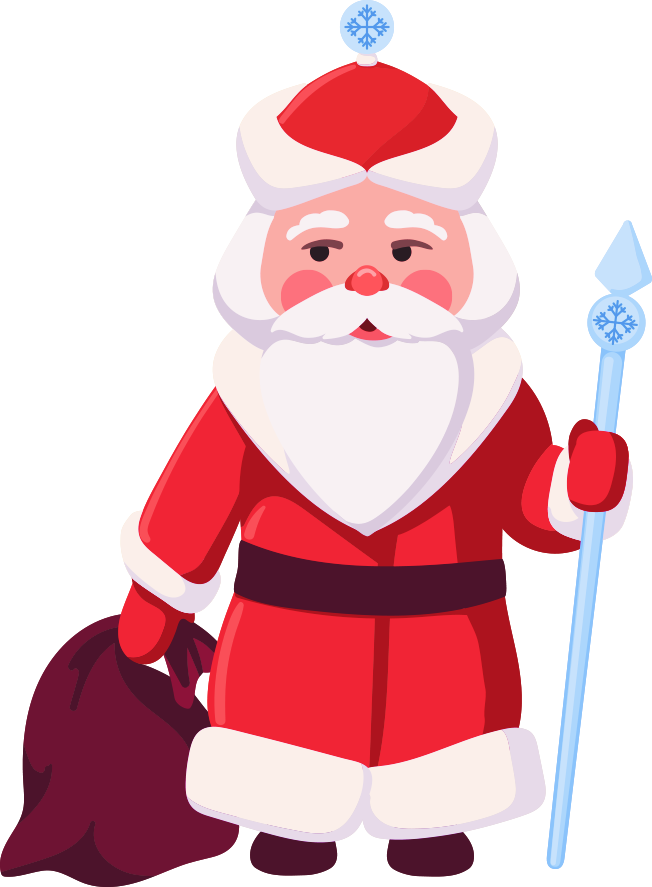 Ананас
Гранат
Киви
Апельсин
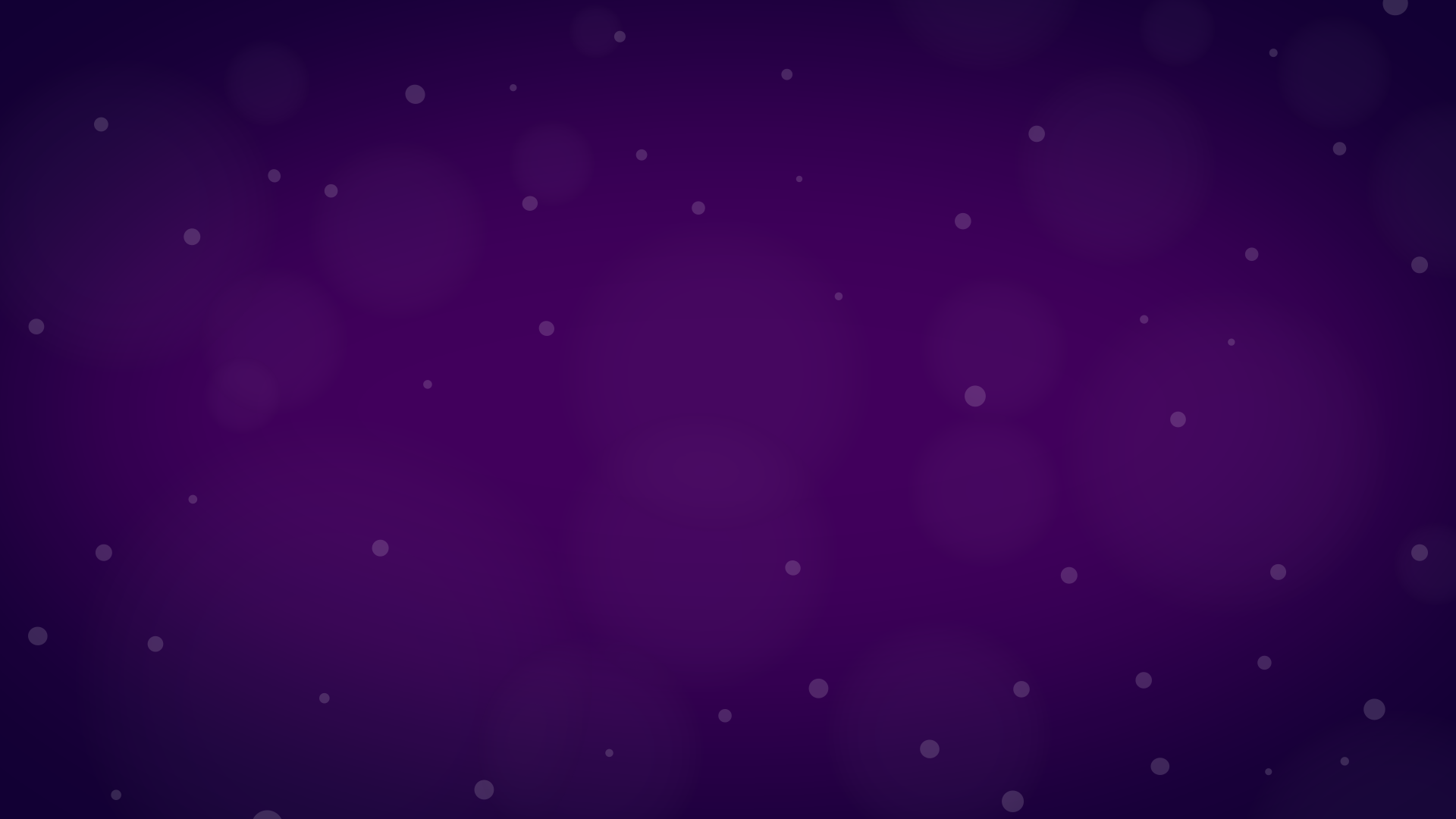 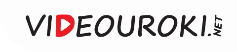 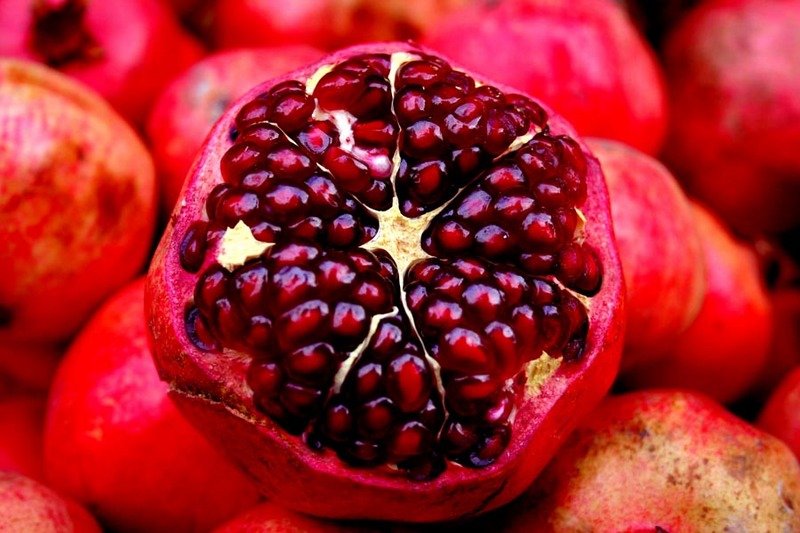 Вы ответили верно
Гранат.
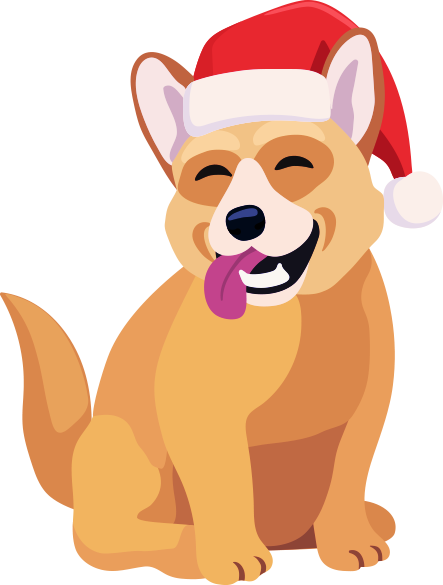 Вернуться
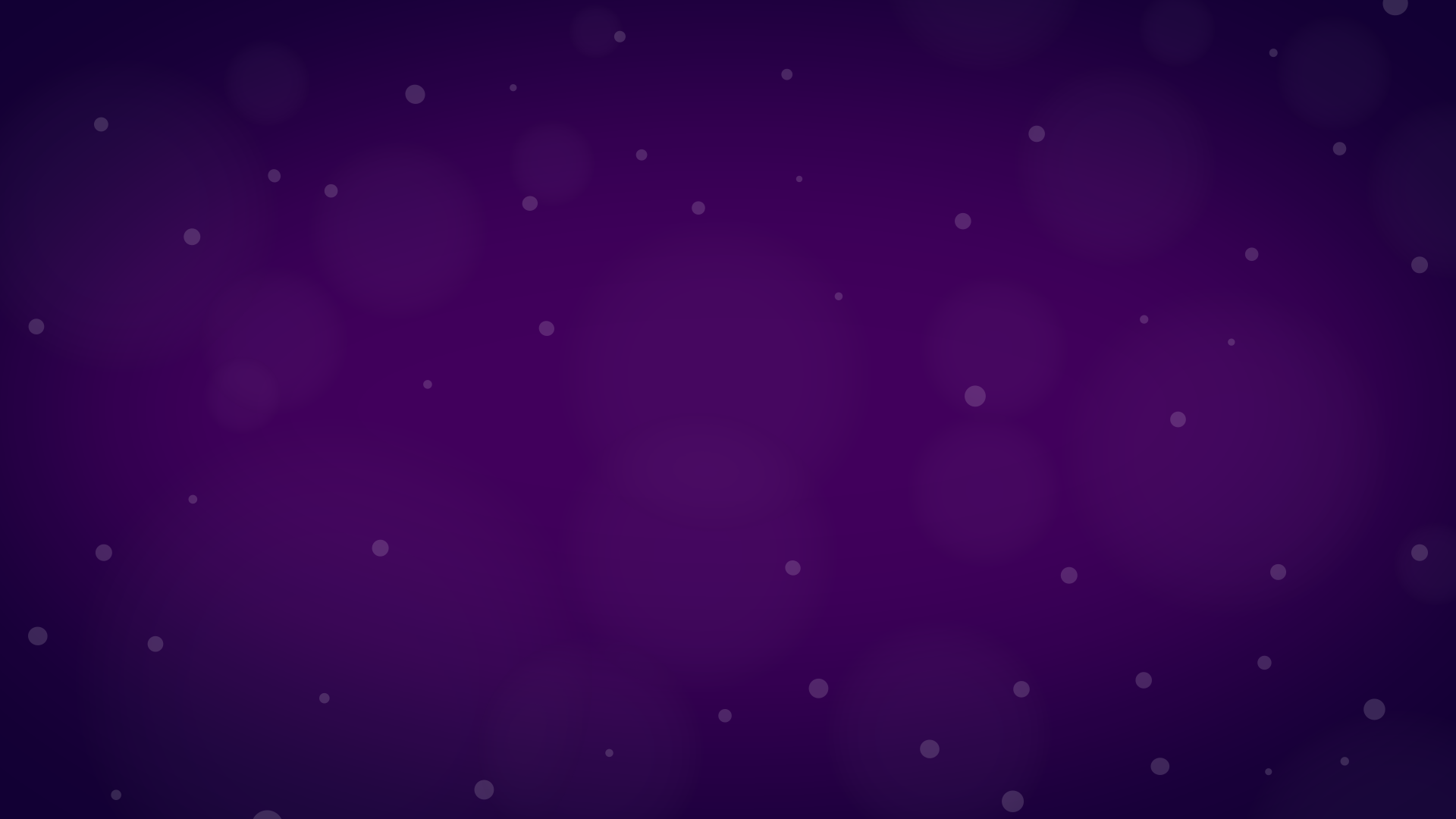 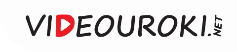 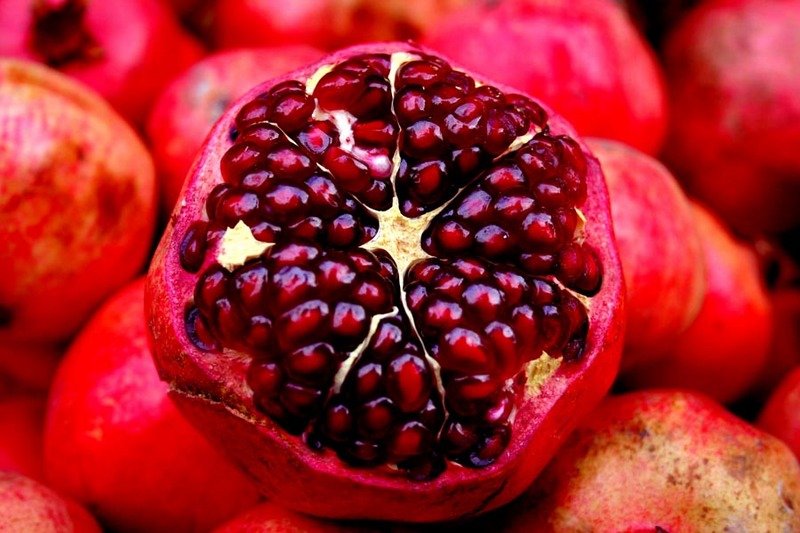 Вы ответили неверно
Правильный ответ
Гранат.
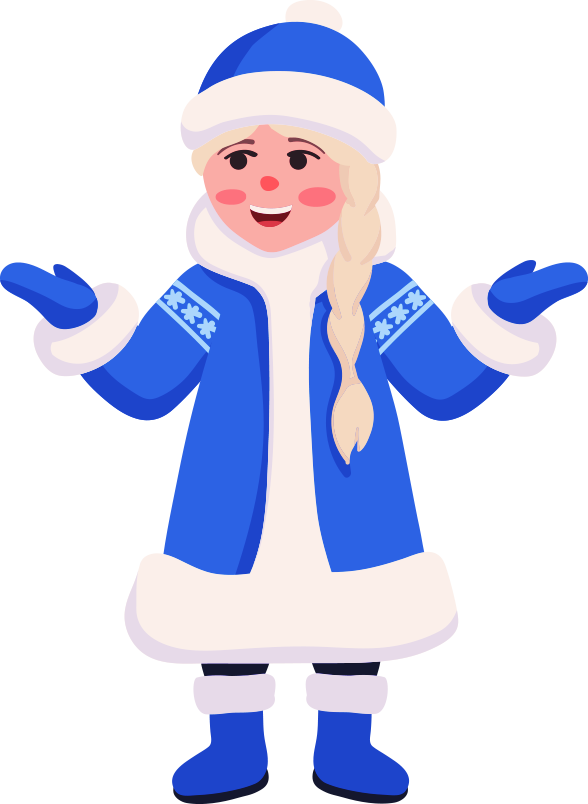 Вернуться
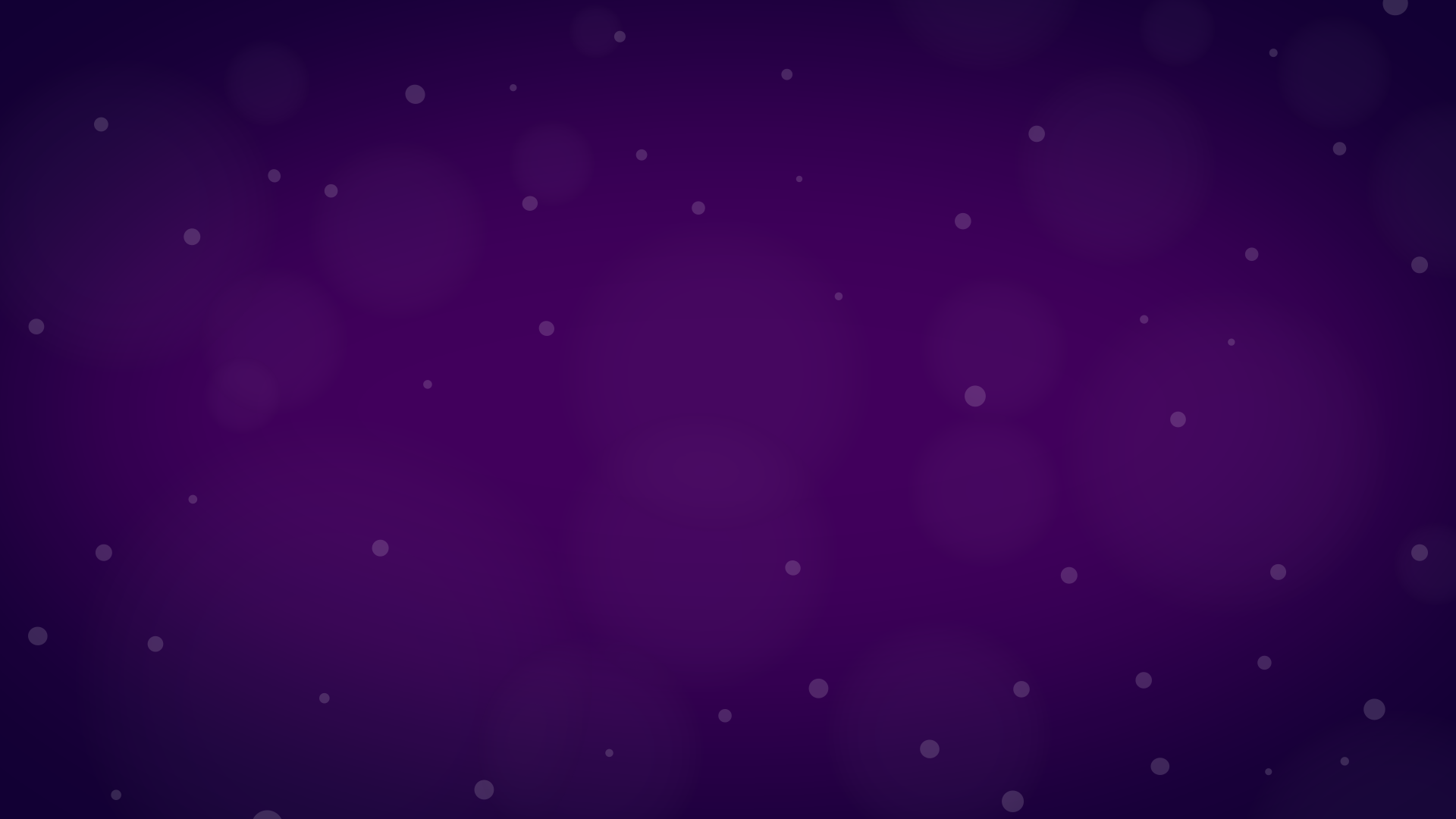 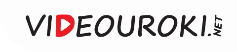 Ответьте на вопрос
Вступление римских консулов в должность проходило в день Нового года — 15 марта, после чего консулы сразу отправлялись на войну. Но когда войны стали вести далеко от Италии, консулы приезжали к войскам только к концу благоприятного для войны сезона. 

Какой выход раз и навсегда в 153 году до н. э. нашли римляне?
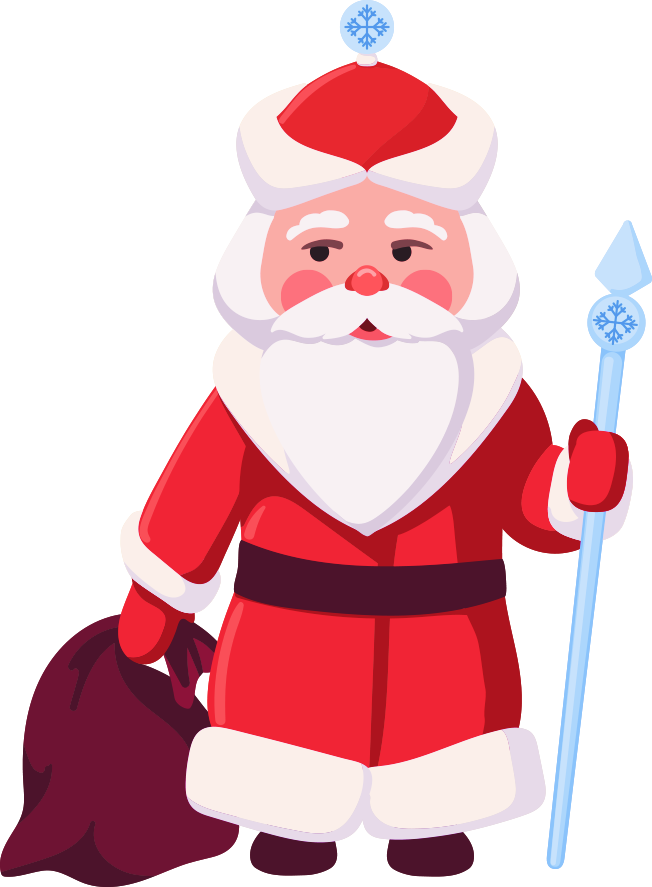 Новый год стали отмечать
 1 января
Объявили вечный                          мир
Распустили                                   армию
Перенесли выступление консула поближе к войскам
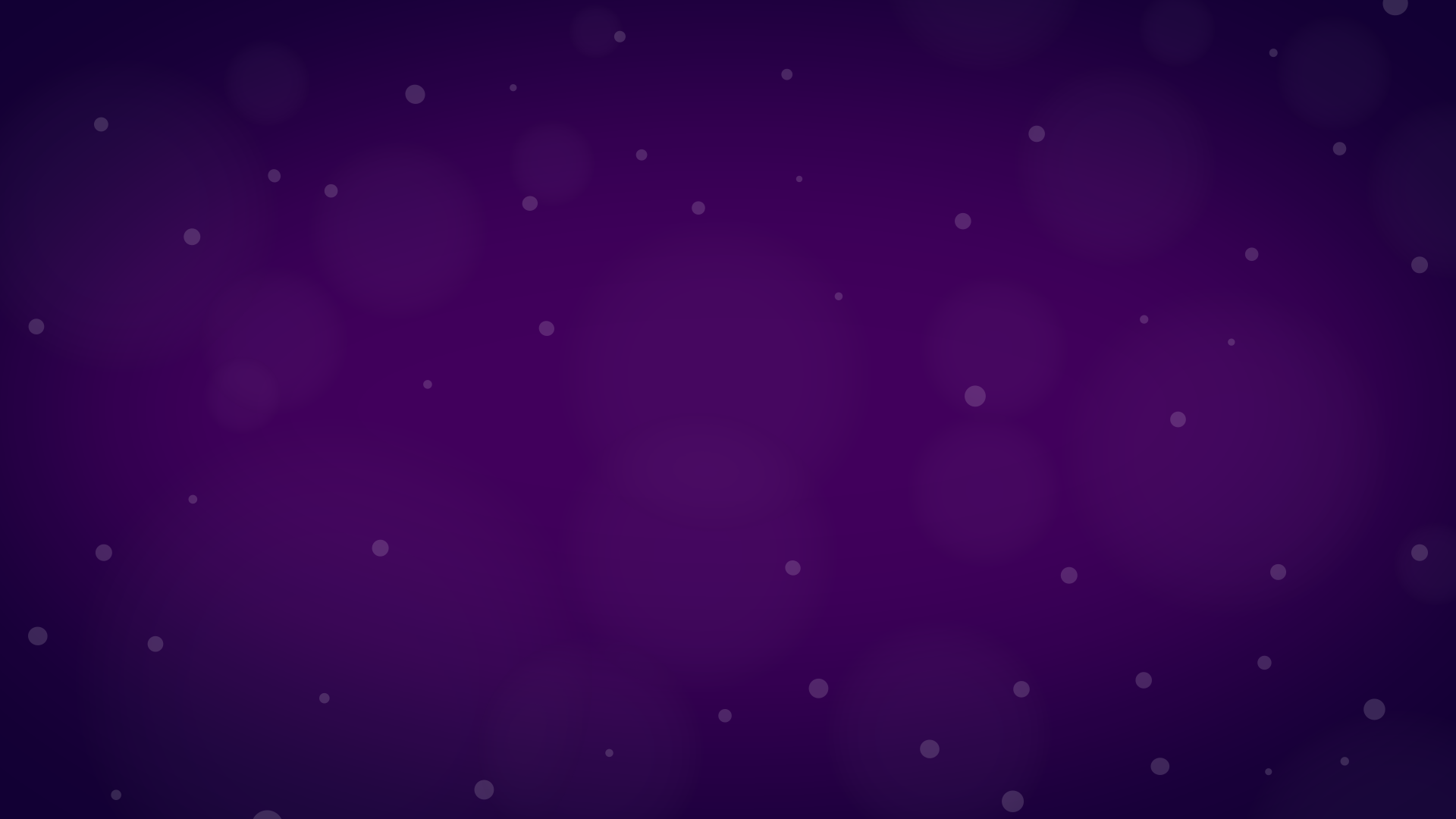 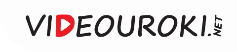 Вы ответили верно
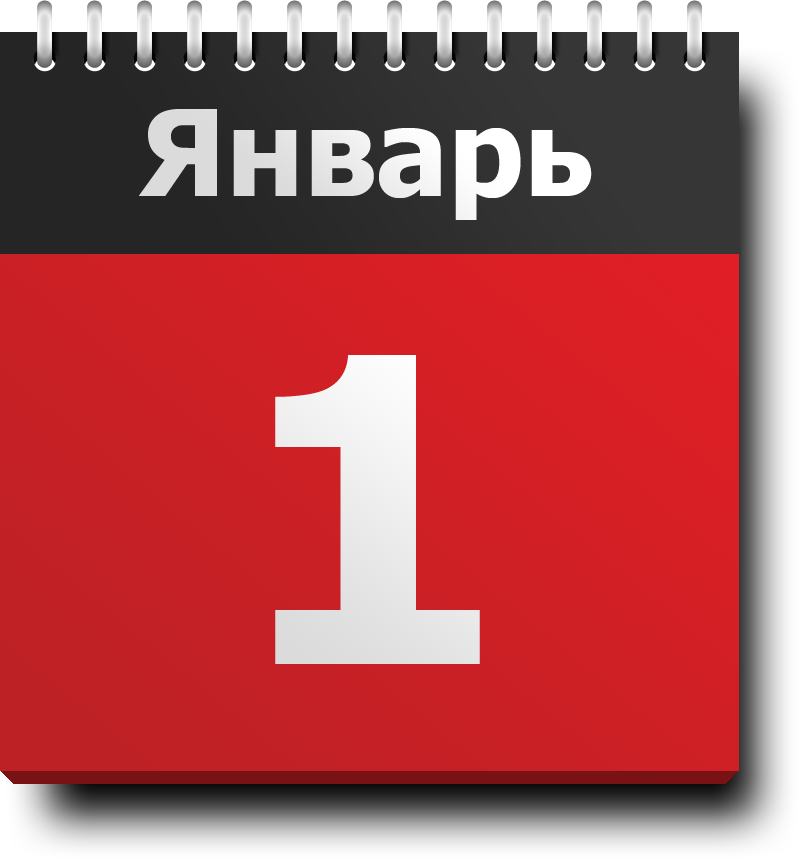 Новый год стали отмечать 1 января.
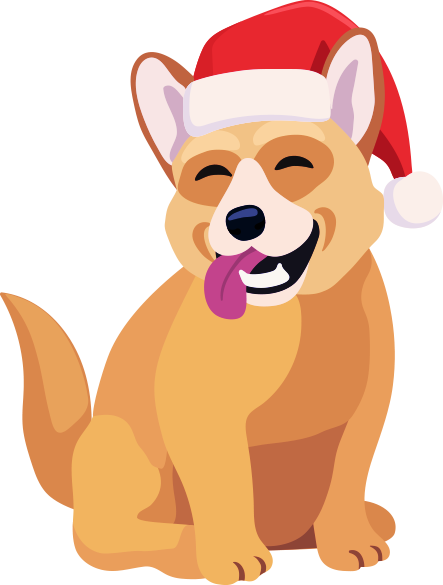 Вернуться
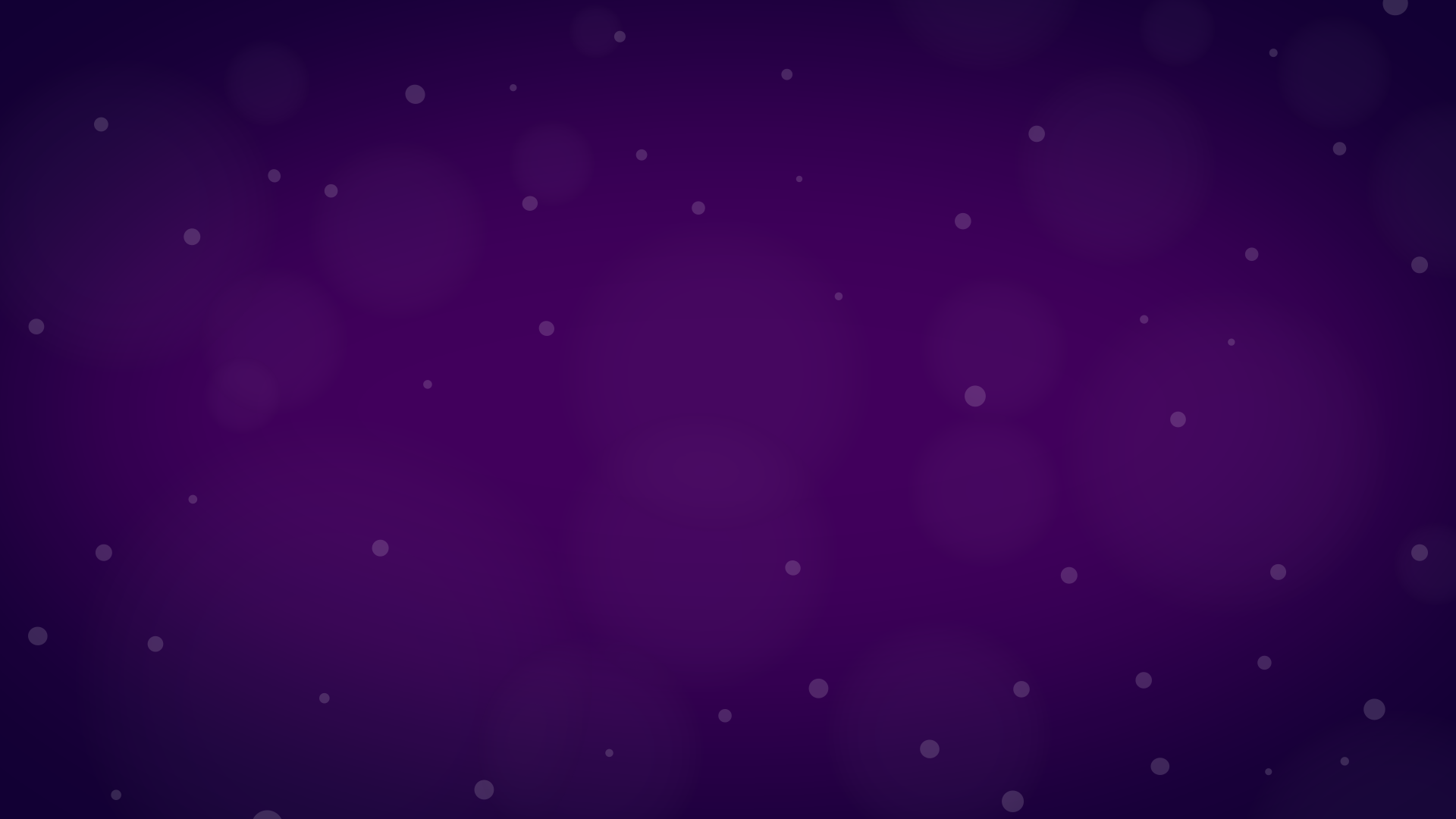 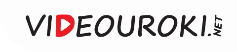 Вы ответили неверно
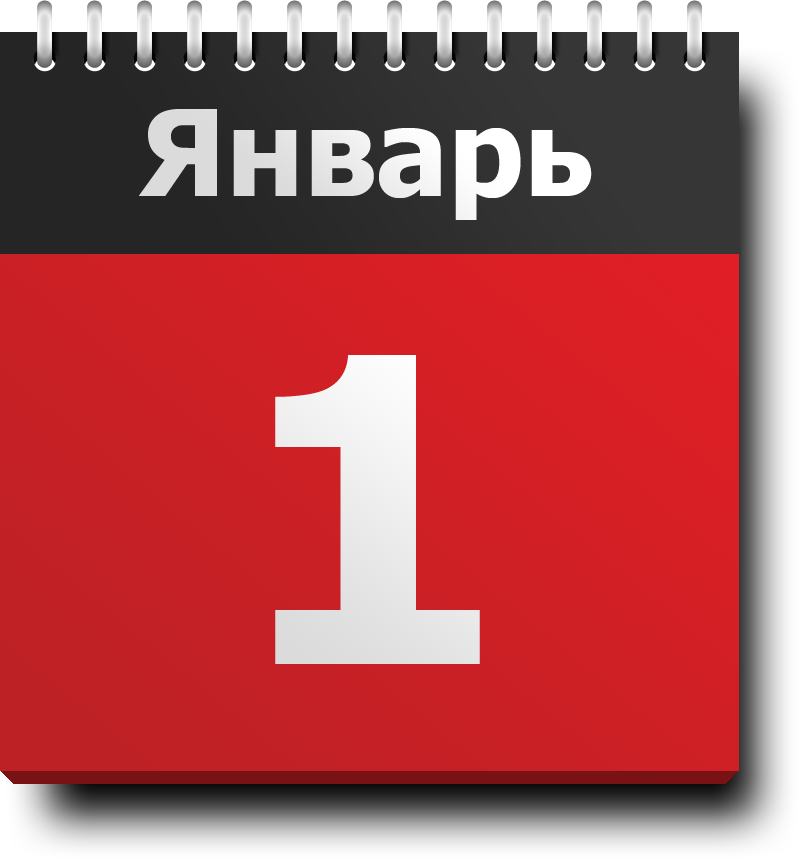 Правильный ответ
Новый год стали отмечать 1 января.
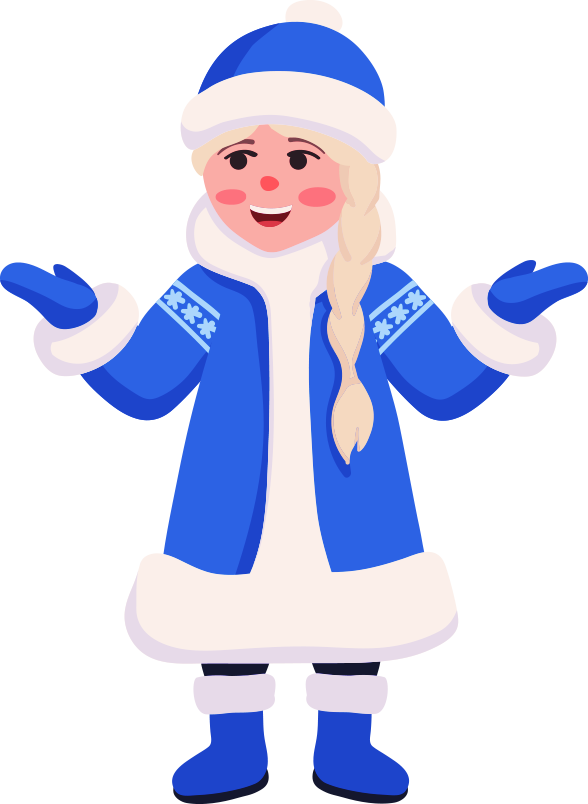 Вернуться
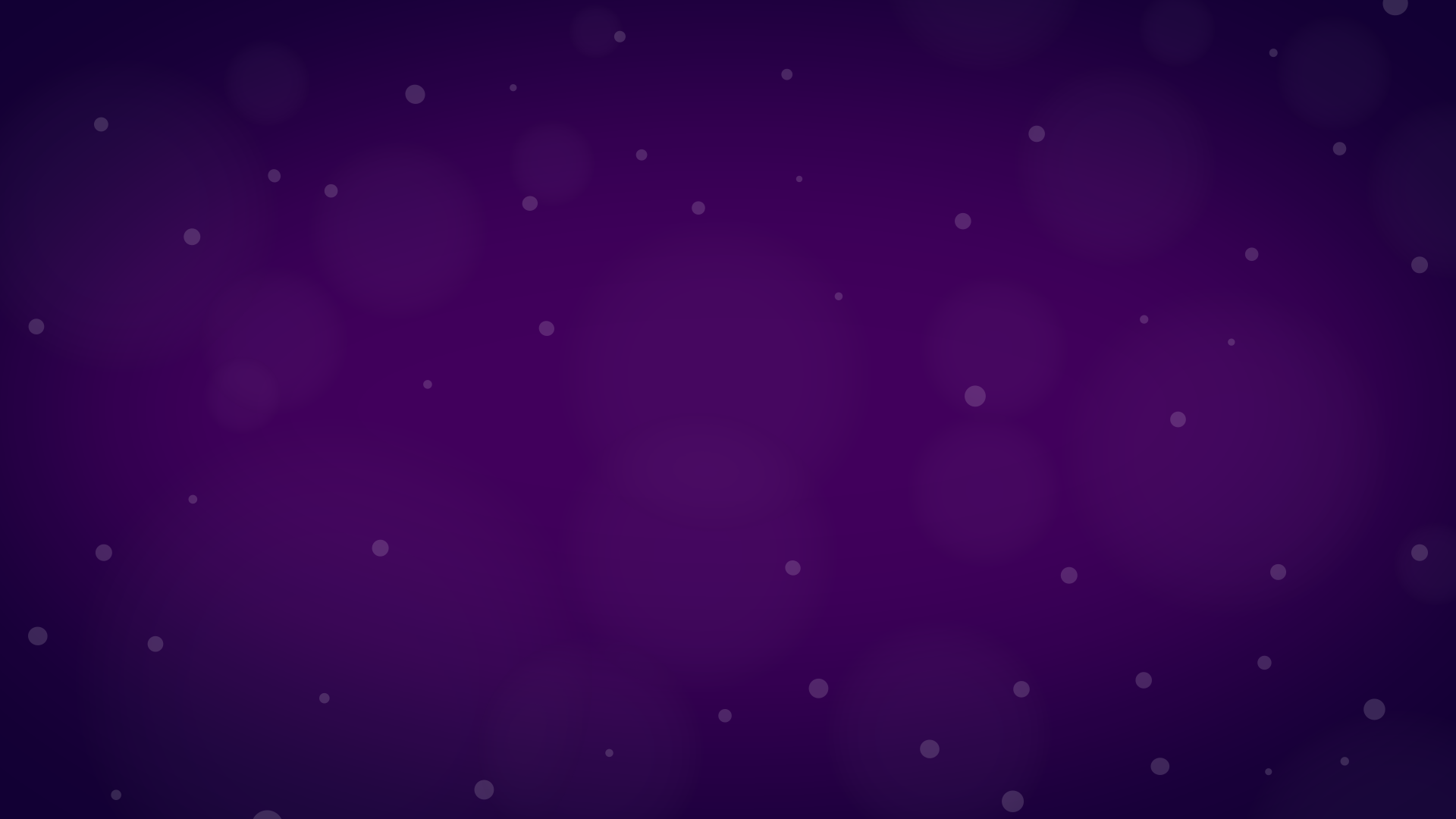 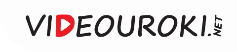 Ответьте на вопрос
Под Новый год в русских деревнях непременно закалывали кабанчика. Из мяса и сала готовили всевозможные кушанья, ничего не выбрасывалось. 

А для чего использовали разрезанный на кружочки кабаний хвостик?
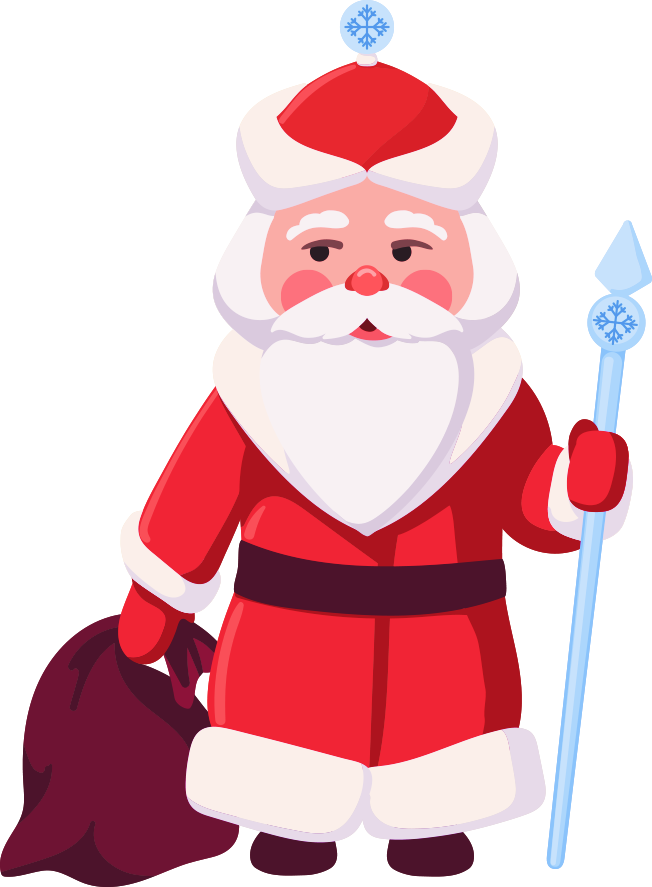 Для 
гадания
Для приготовления блюда
Для подарков родственникам
Для украшения ёлки
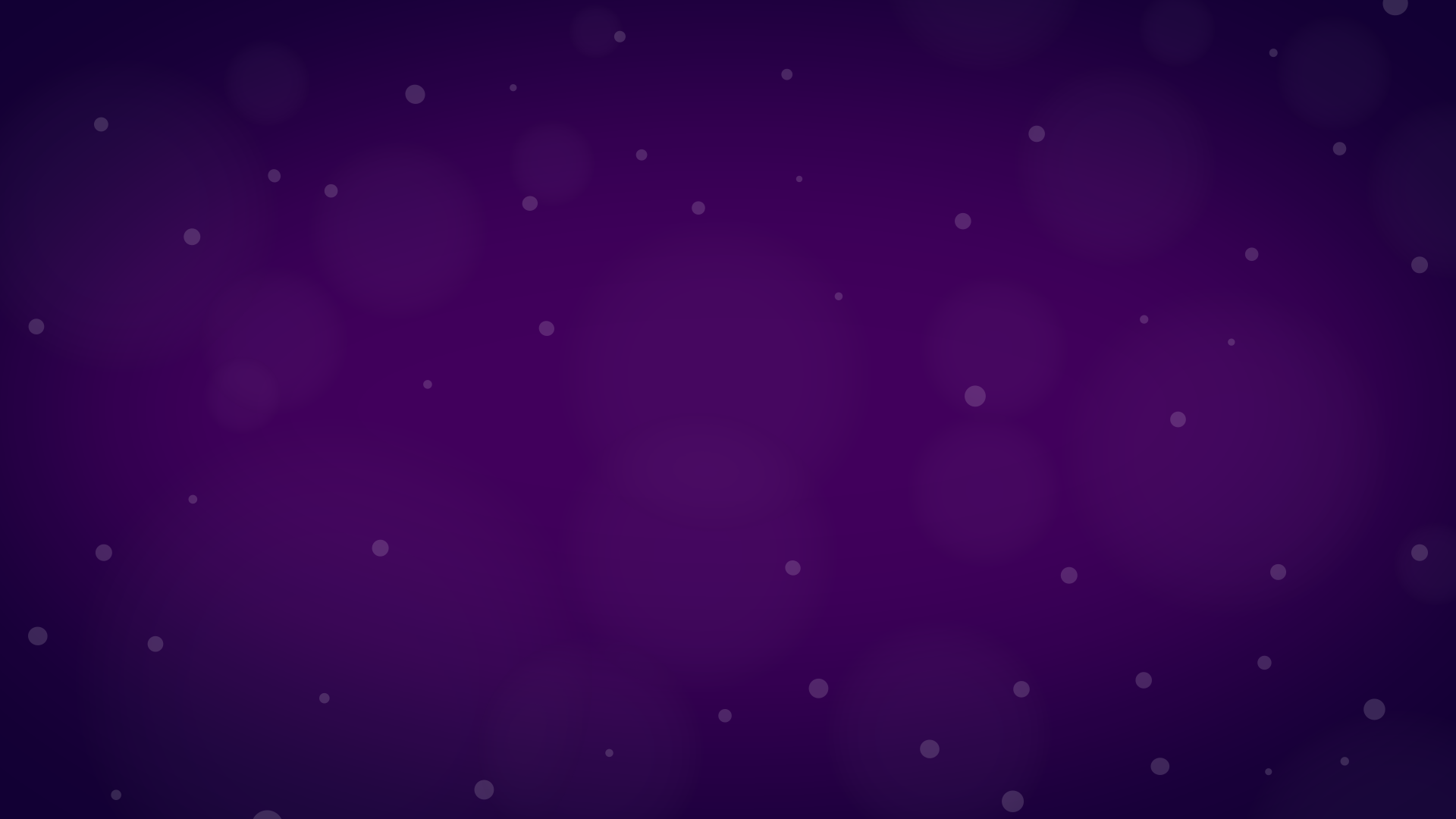 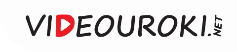 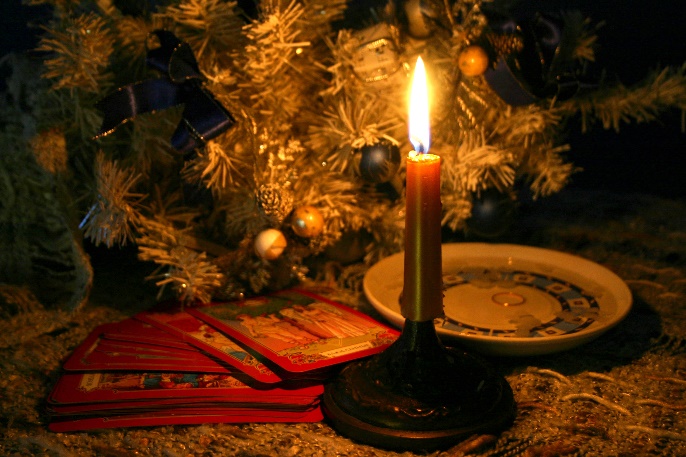 Вы ответили верно
Для гадания. 

Каждый задумывал желание и прятал свой кружочек; затем в комнату впускали собаку: чей кружочек она находила первым, тому должно было повезти в новом году.
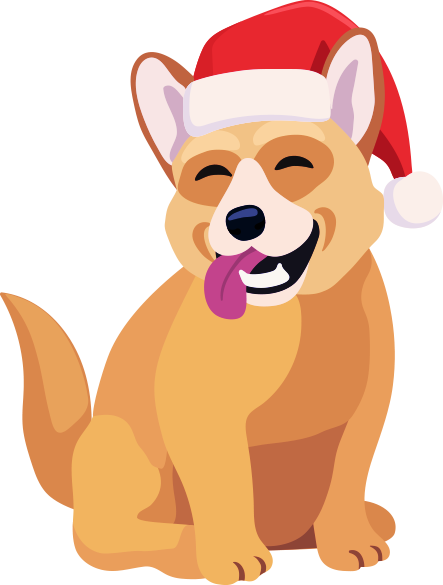 Вернуться
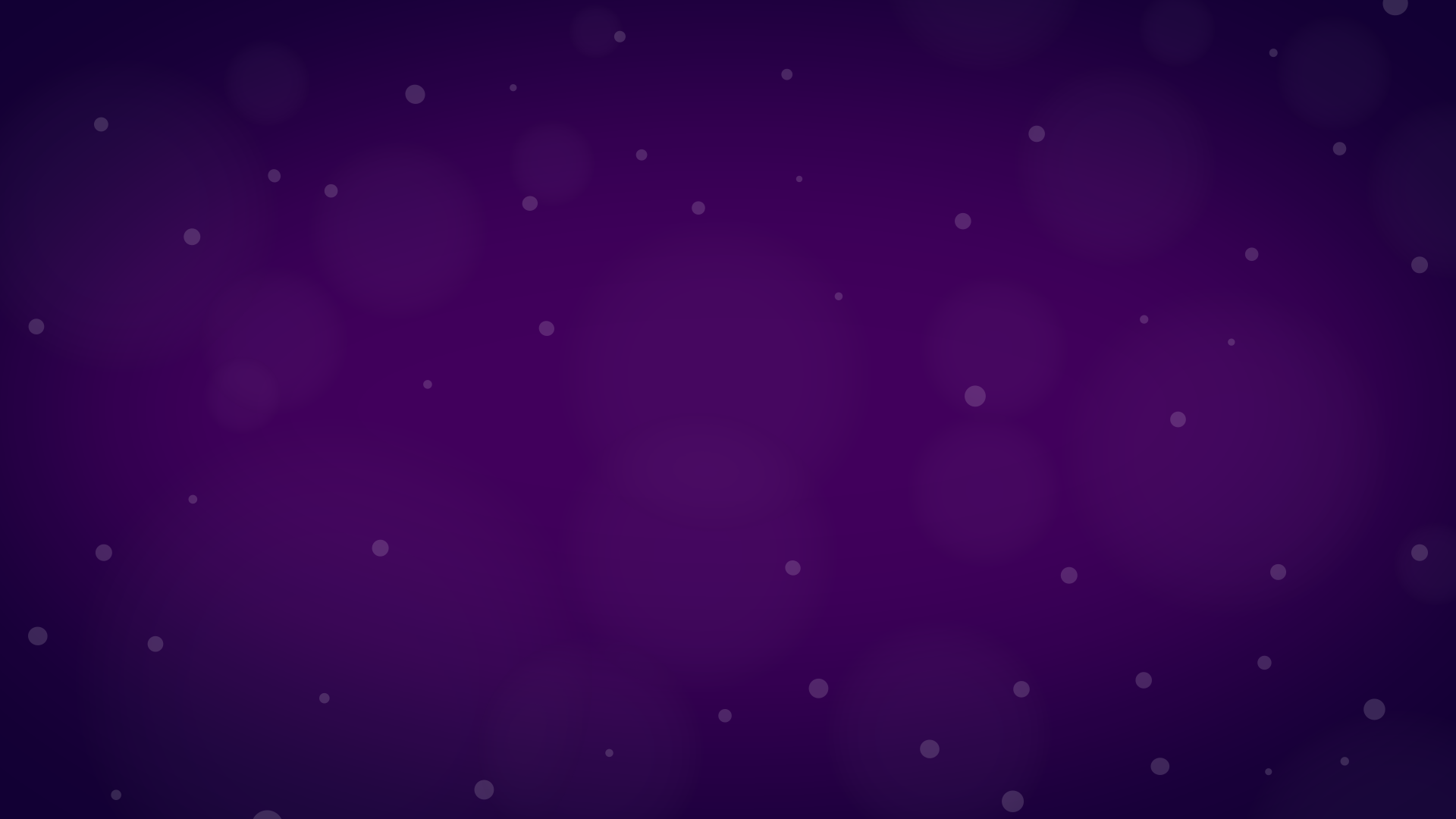 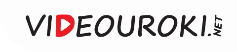 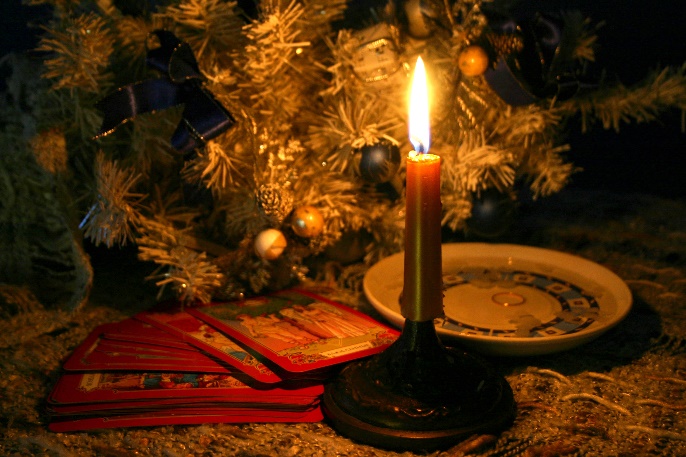 Вы ответили неверно
Правильный ответ
Для гадания. 

Каждый задумывал желание и прятал свой кружочек; затем в комнату впускали собаку: чей кружочек она находила первым, тому должно было повезти в новом году.
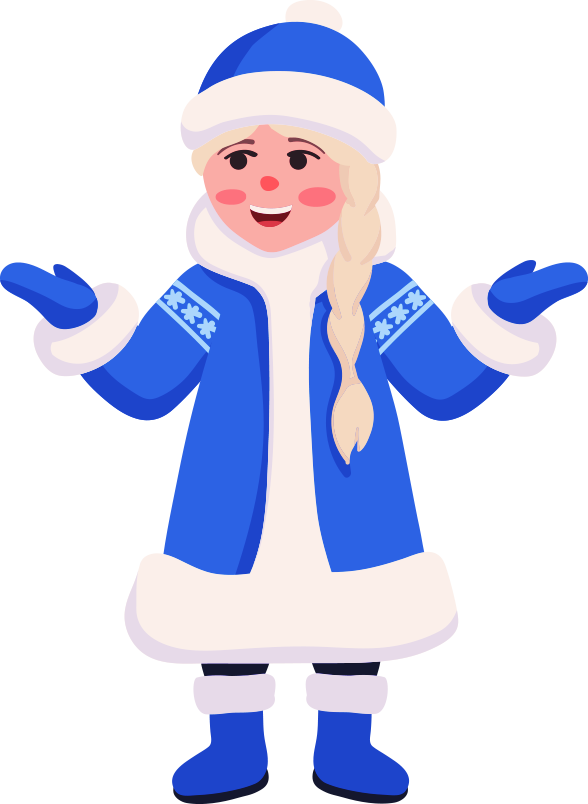 Вернуться
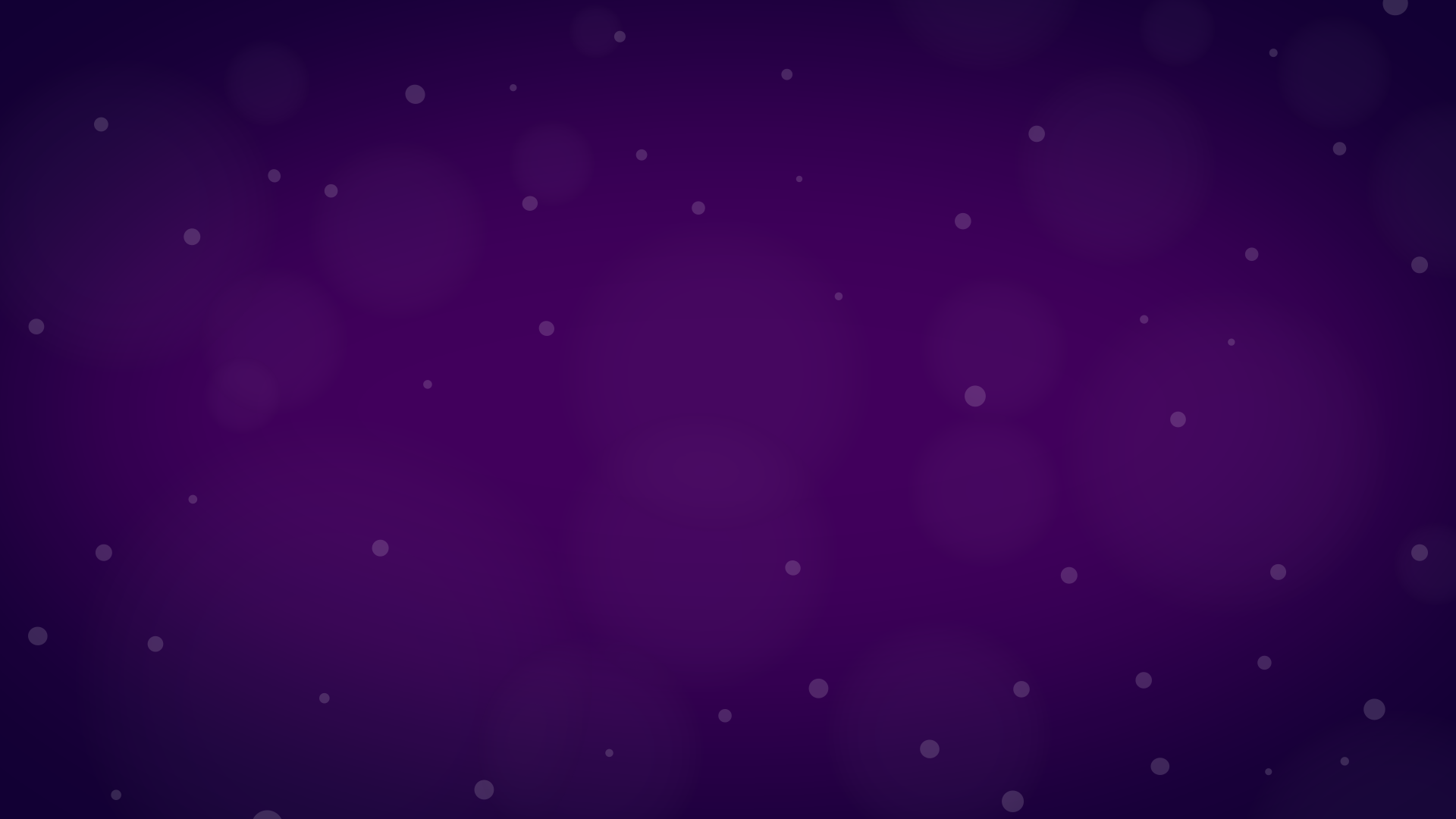 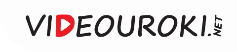 Ответьте на вопрос
В предновогодние дни в Японии большим спросом пользуются пузатые ярко-красные дарума — куклы с пустыми глазницами. Один глаз дарума обязательно получит перед Новым годом, а второй ему, может быть, подрисуют потом. 

Ответьте, а что делает японец в тот момент, когда рисует дарума первый глаз?
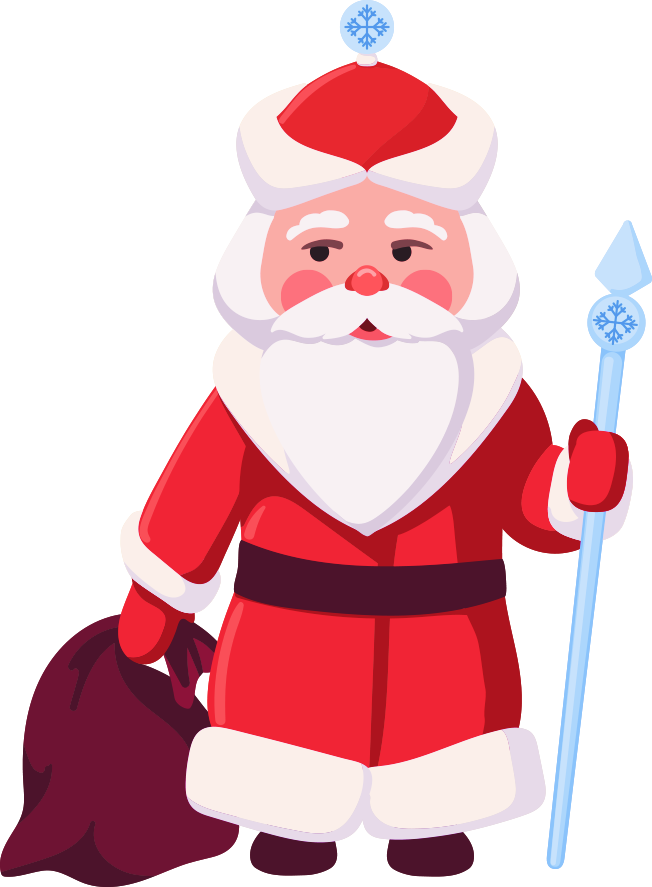 Говорит 
пожелания
Загадывает желание
Делает 
подарок
Вспоминает 
друзей
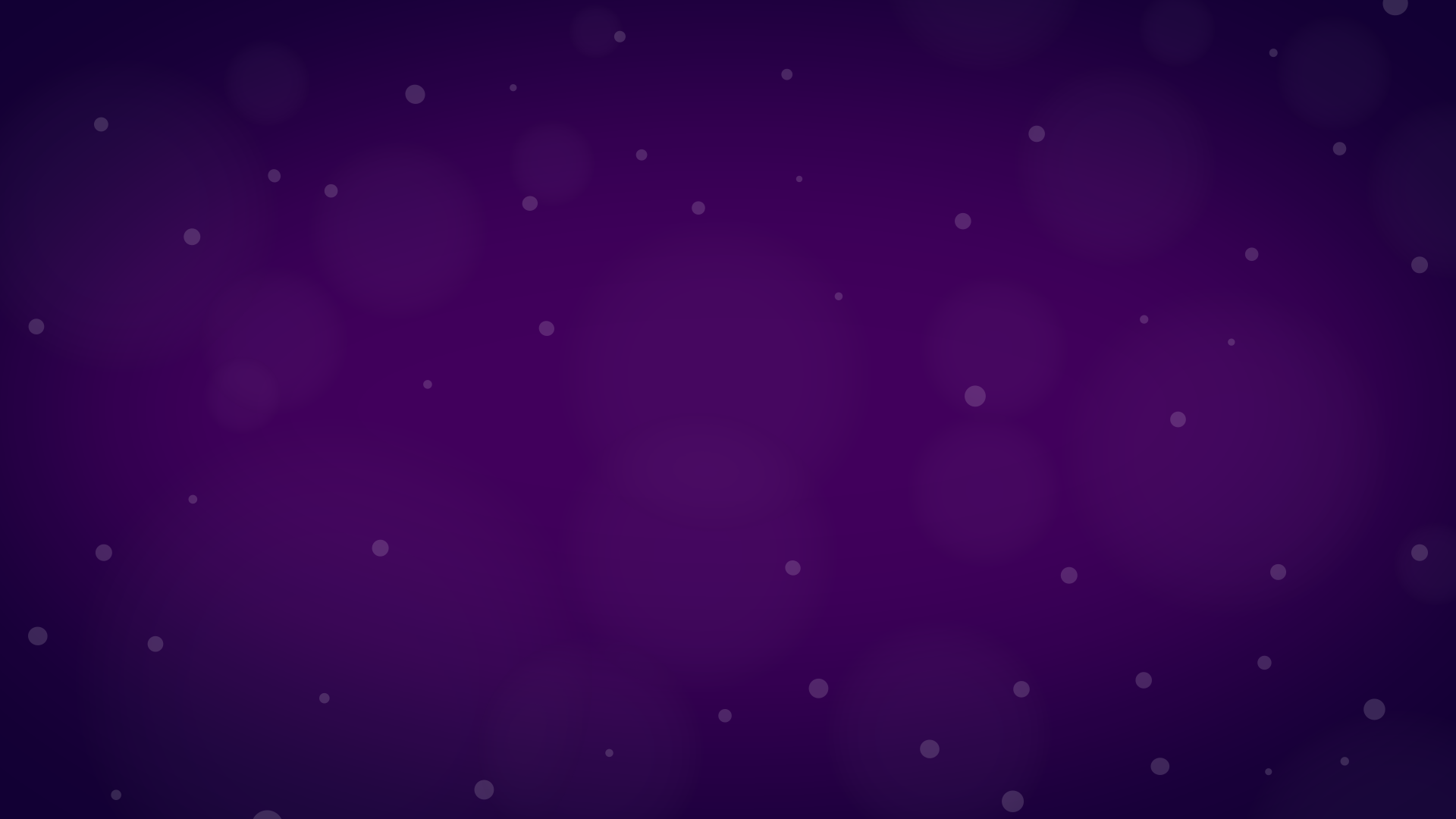 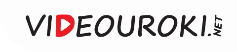 Вы ответили верно
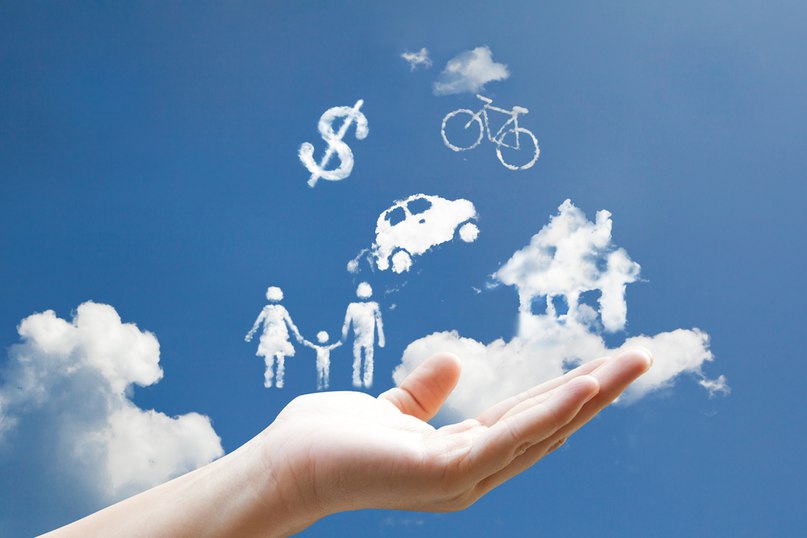 Загадывает желание. 

Если желание сбудется, тогда японец подрисует дарума второй глаз.
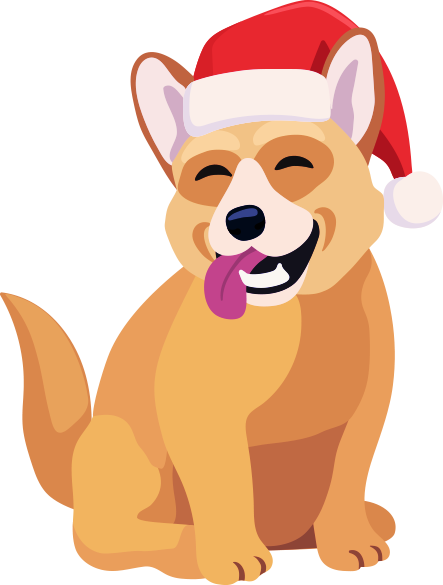 Вернуться
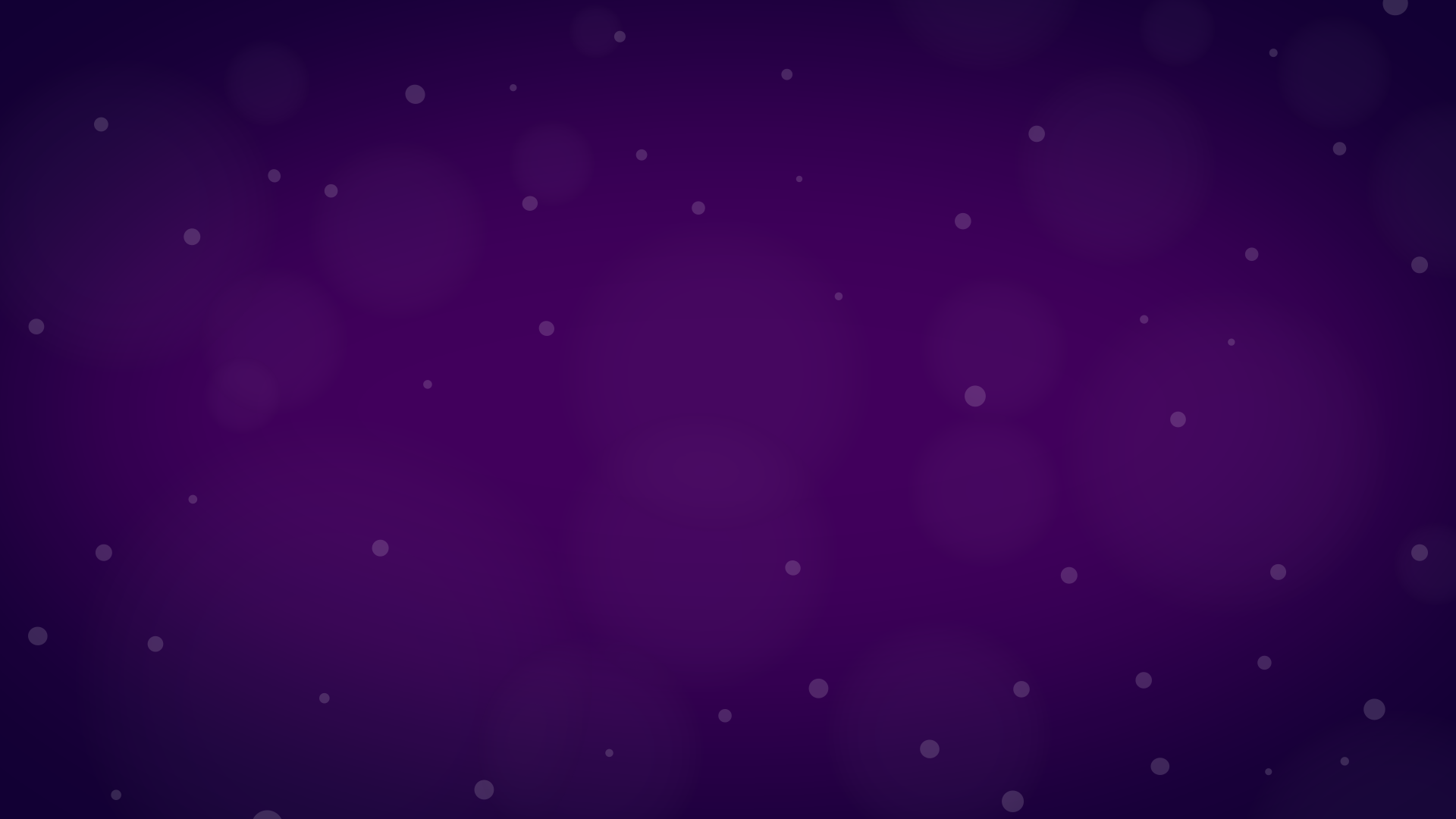 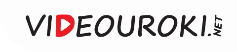 Вы ответили неверно
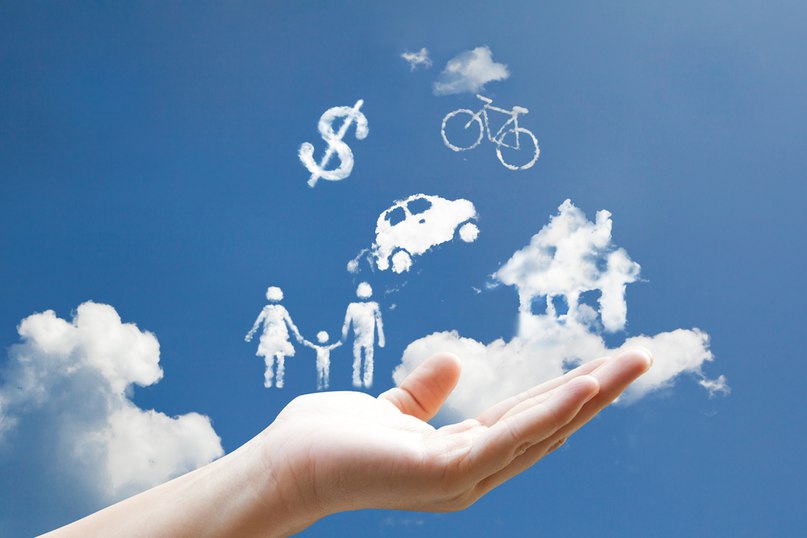 Правильный ответ
Загадывает желание. 

Если желание сбудется, тогда японец подрисует дарума второй глаз.
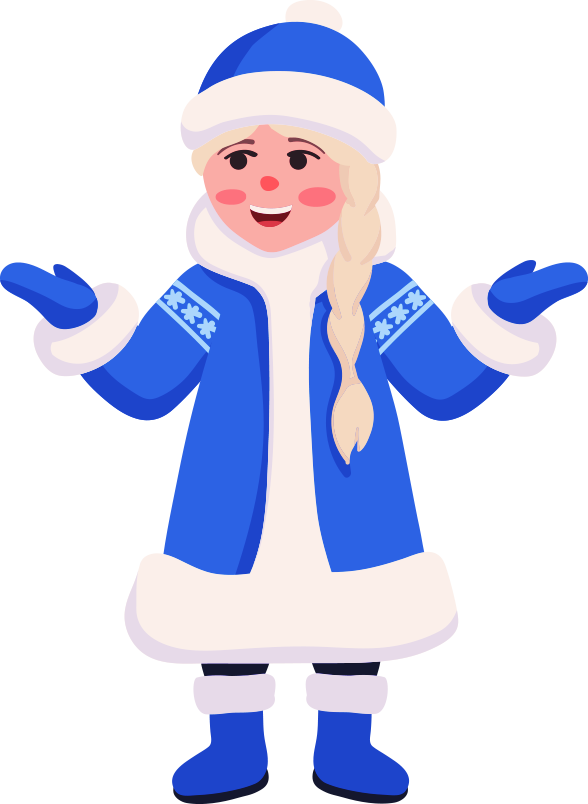 Вернуться
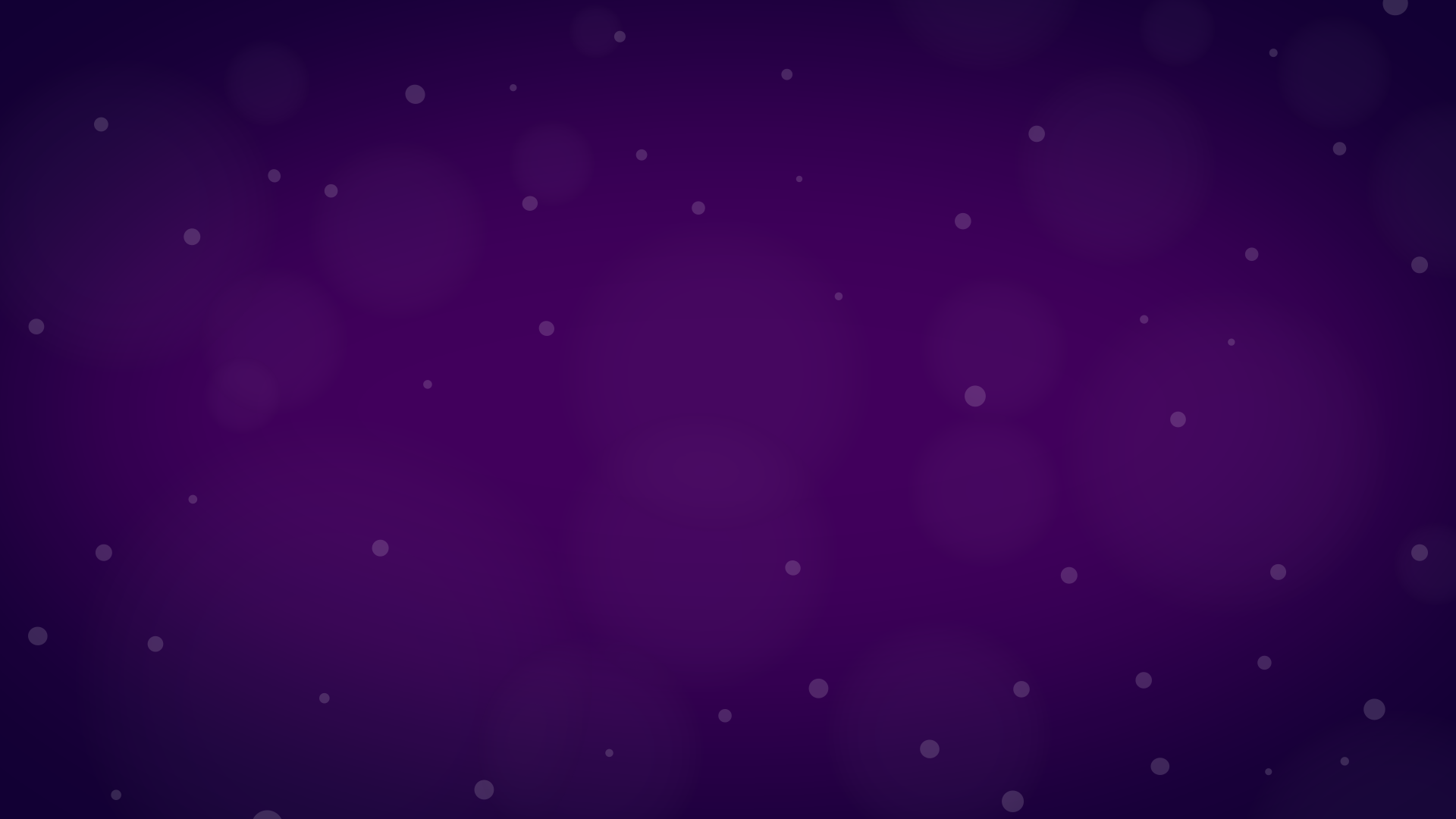 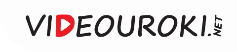 Ответьте на вопрос
Согласно легенде, чтобы определить, будет ли новый год урожайным, в Пензенской губернии издавна пекли каравай, с которым до и после новогодней ночи производили некое действие, а затем судили о грядущем урожае. 

Что же именно делали?
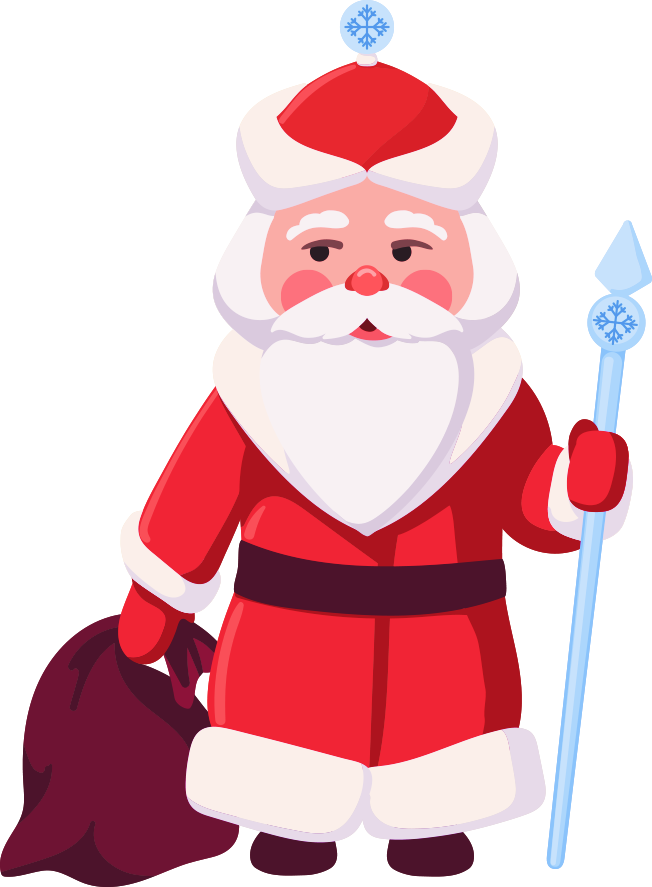 Взвешивали
Съедали
Дарили
Закапывали
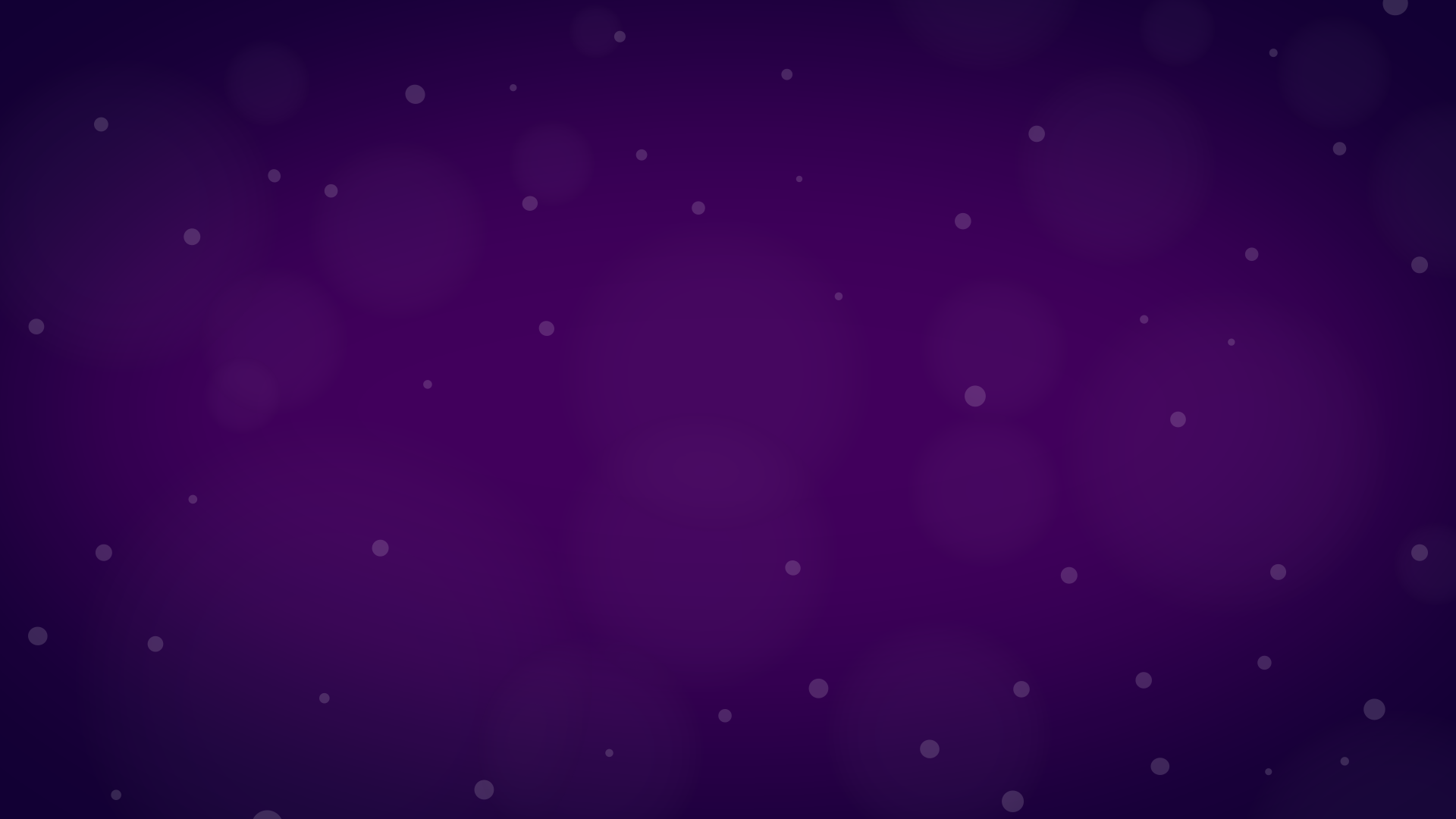 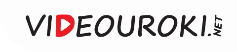 Вы ответили верно
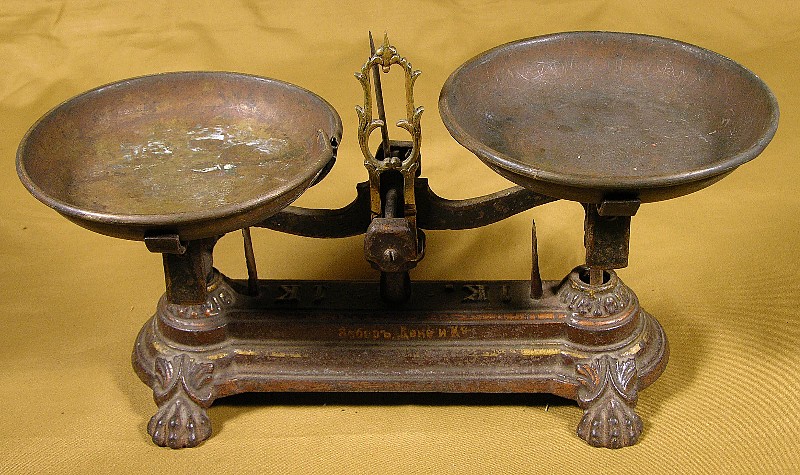 Взвешивали. 

Каравай хлеба взвешивали и оставляли на ночь, утром снова взвешивали и замечали: если вес прибавился, год будет урожайным (такой каравай съедали всей семьёй); если же, наоборот, убавился, то каравай отдавался скотине, чтобы она меньше голодала.
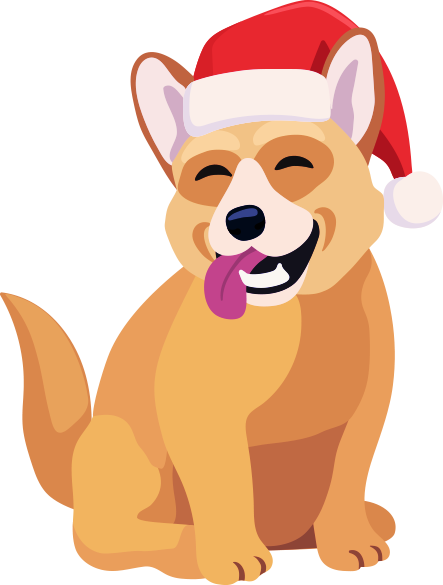 Вернуться
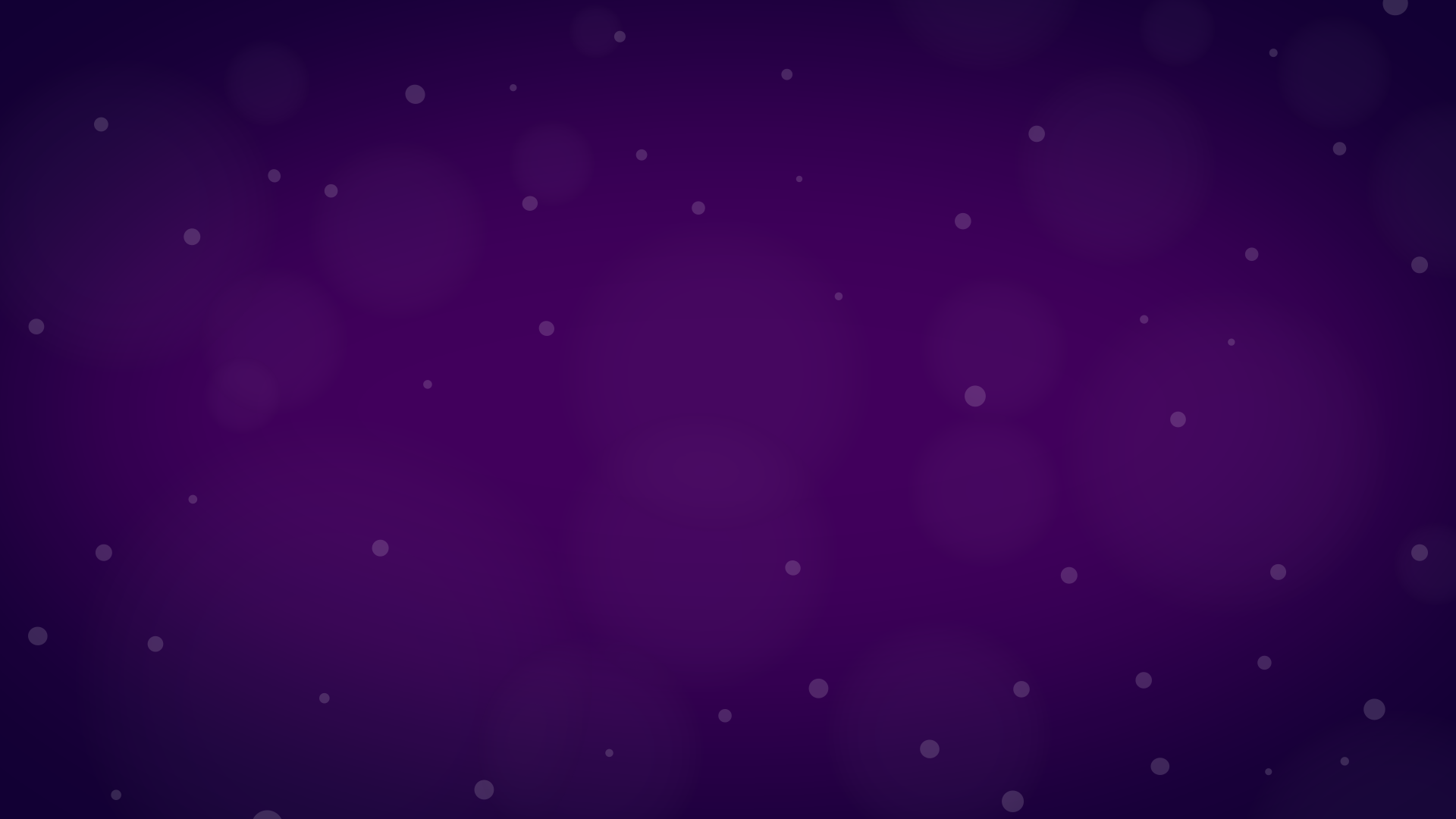 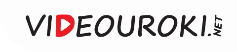 Вы ответили неверно
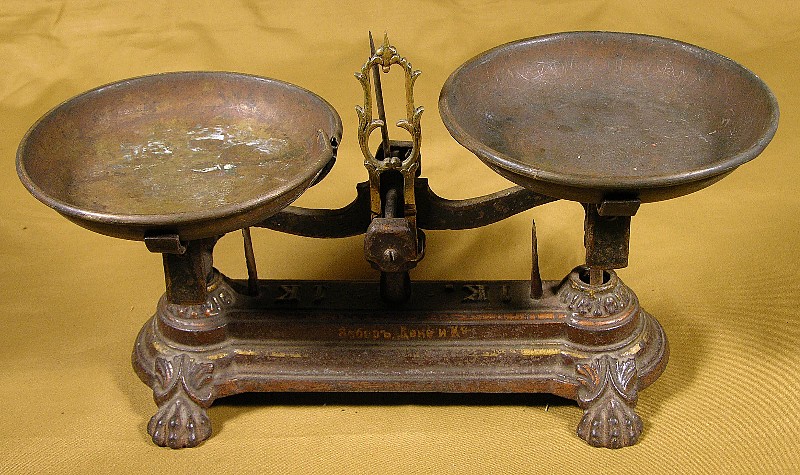 Правильный ответ
Взвешивали. 

Каравай хлеба взвешивали и оставляли на ночь, утром снова взвешивали и замечали: если вес прибавился, год будет урожайным (такой каравай съедали всей семьёй); если же, наоборот, убавился, то каравай отдавался скотине, чтобы она меньше голодала.
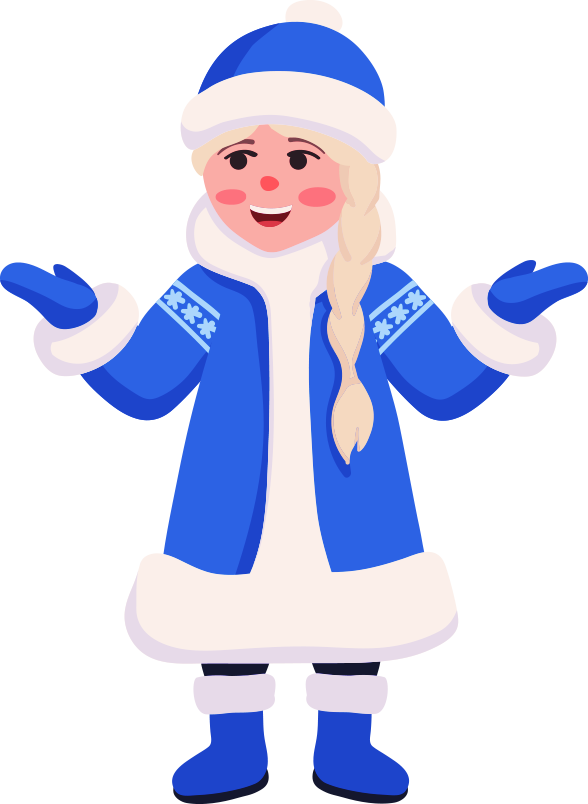 Вернуться
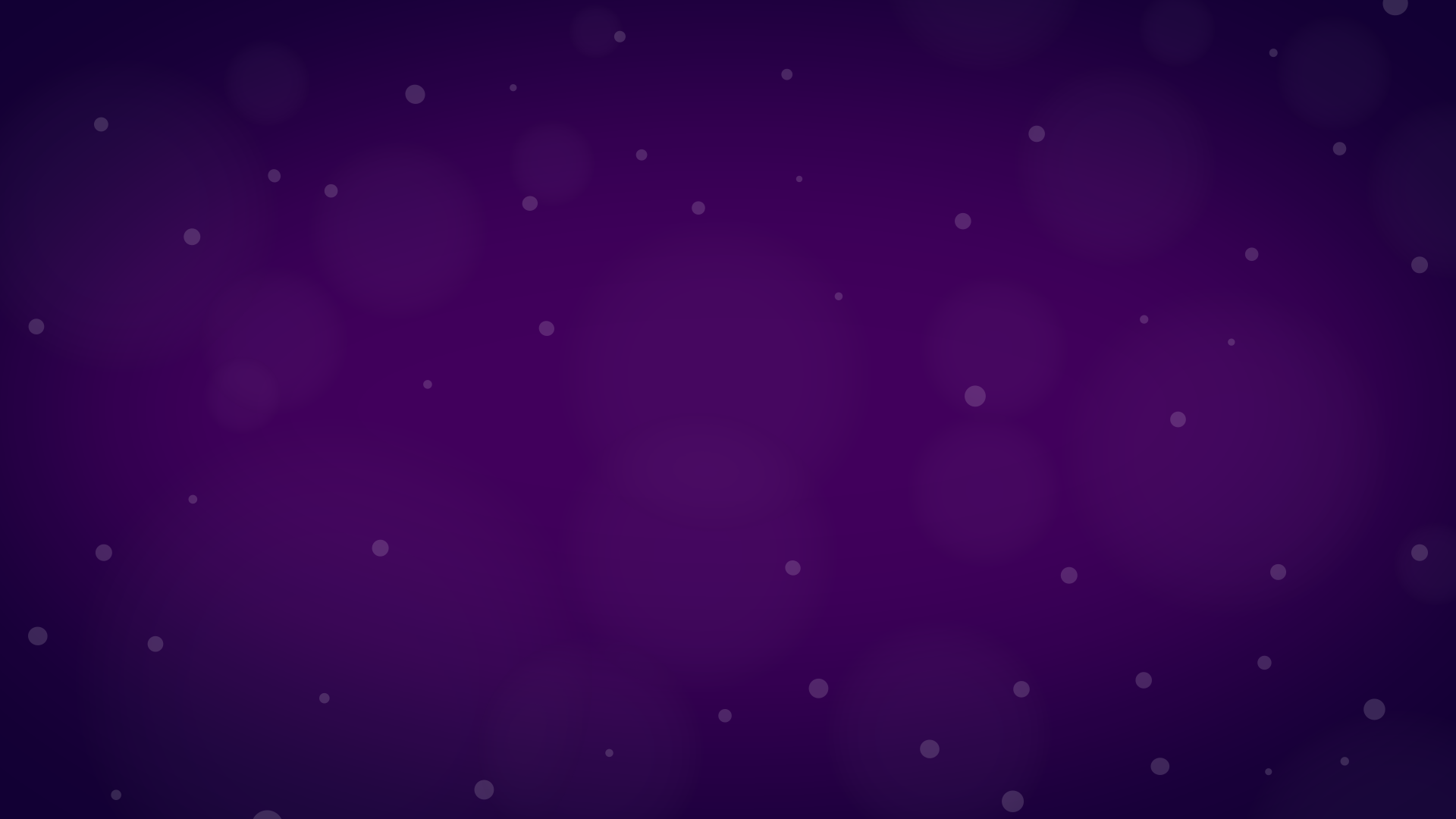 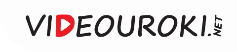 Ответьте на вопрос
Говорят: «Не свисти — денег не будет». Но в этой стране в новогоднюю ночь со свистом пустили по ветру около 100 млн евро. Как обычно, в этом участвовали все, включая врачей и пожарных. 

Ответьте словом, пришедшим из языка этой страны, что же в ней разрешено только в новогоднюю ночь?
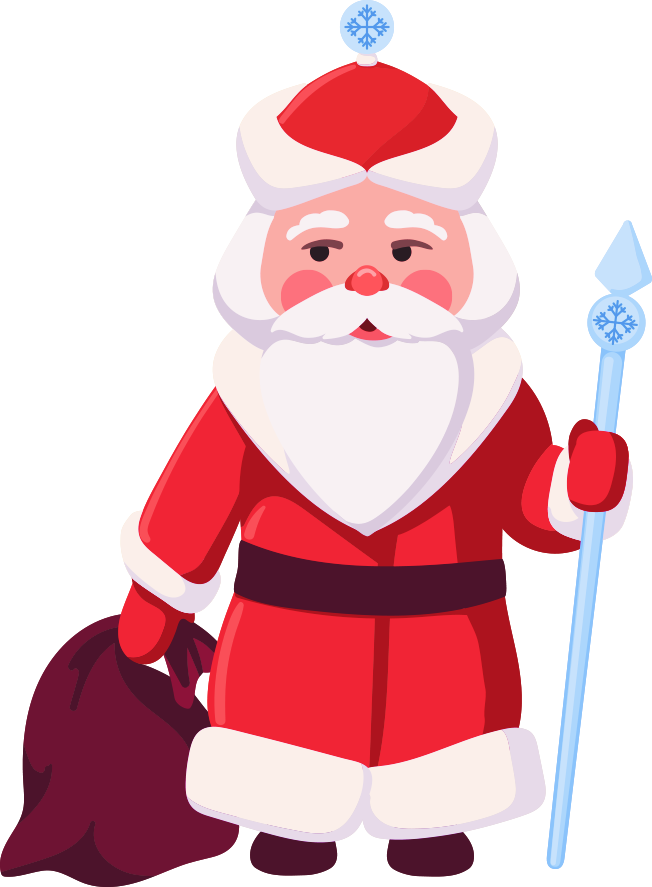 Фейерверк
Свисток
Иллюминация
Иллюзия
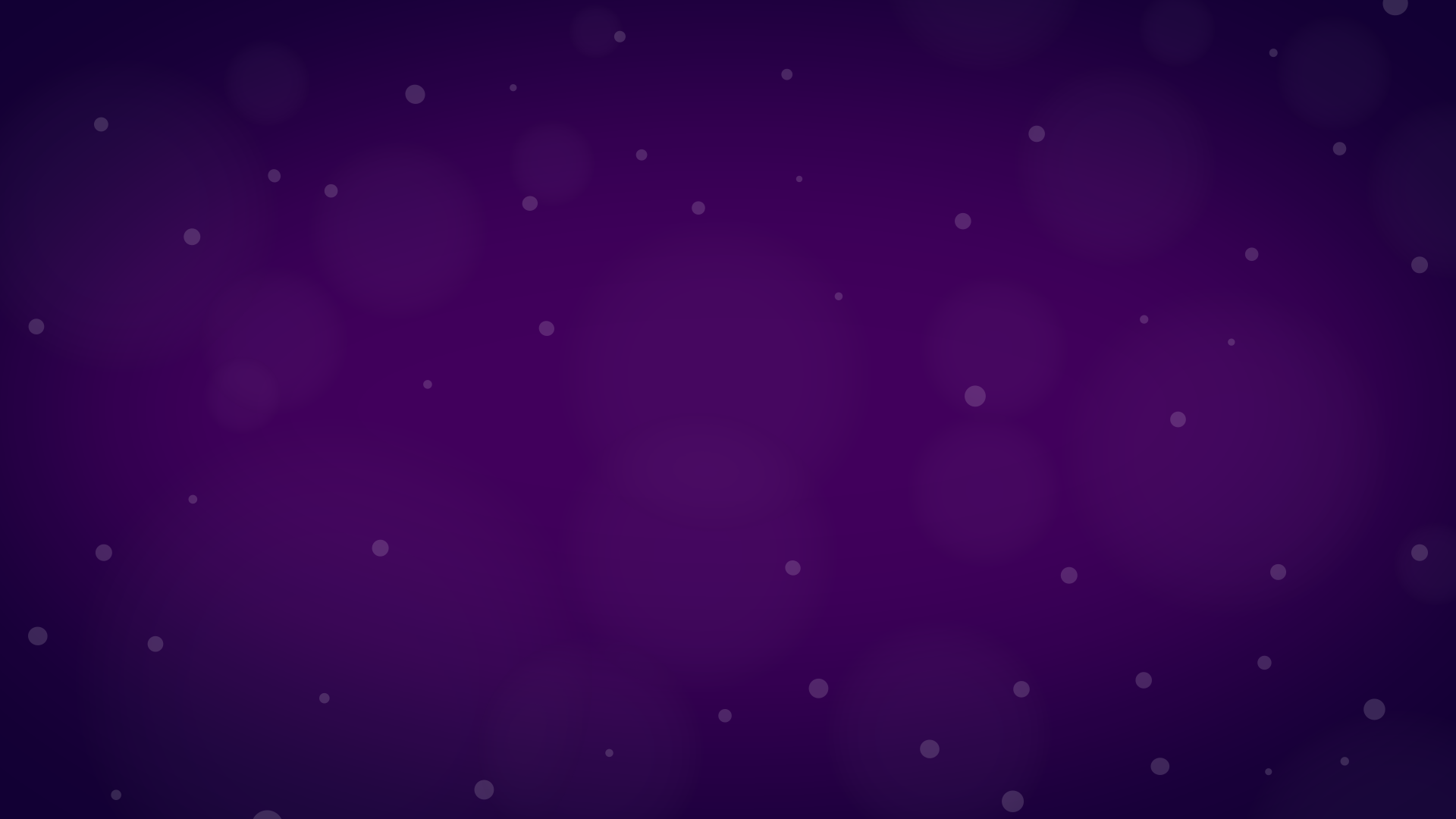 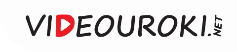 Вы ответили верно
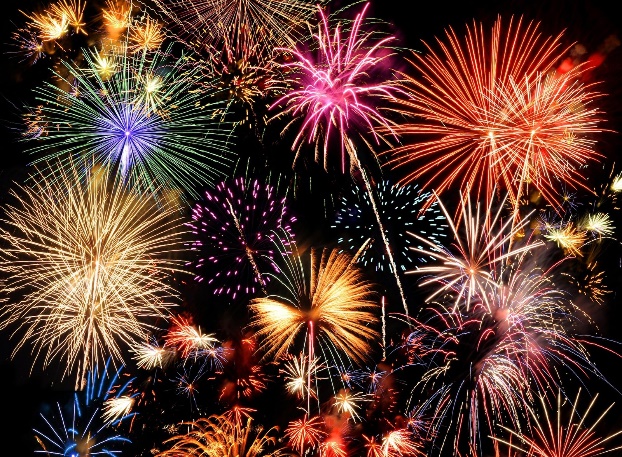 Фейерверк (нем. feuerwerk, от feuer — огонь и werk — дело, работа). 

В Германии пускать ракеты, шутихи и прочую пиротехнику разрешено только под Новый год.
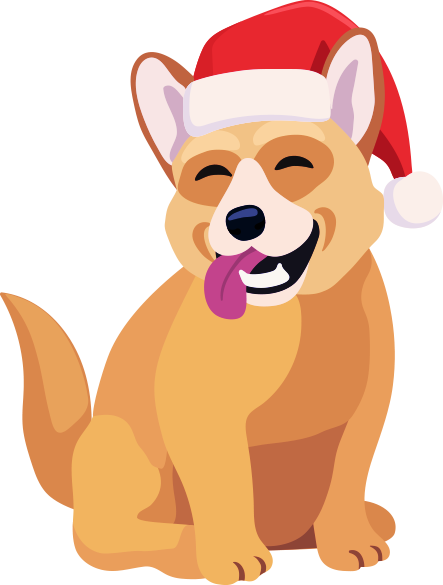 Вернуться
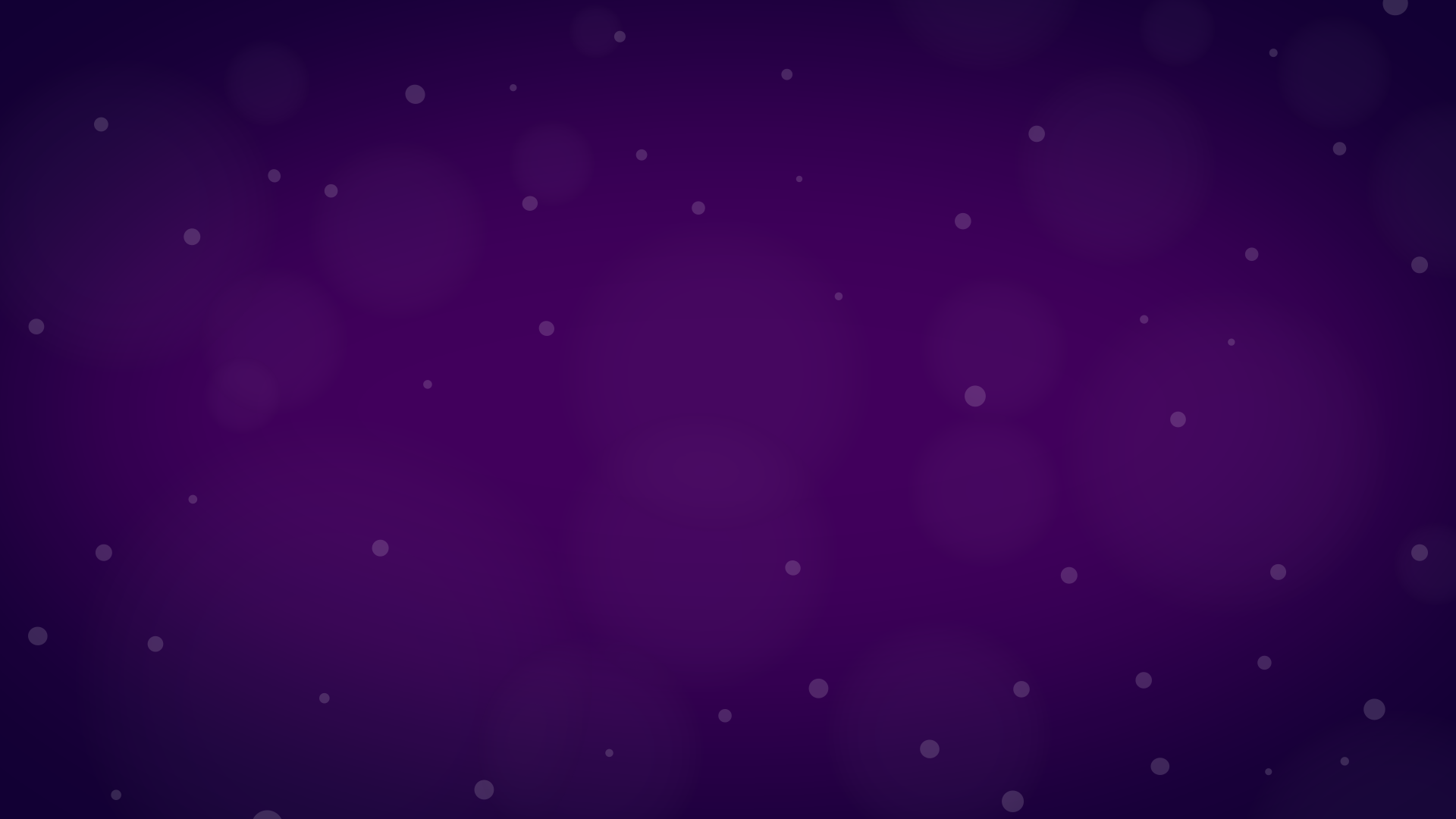 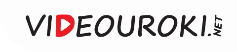 Вы ответили неверно
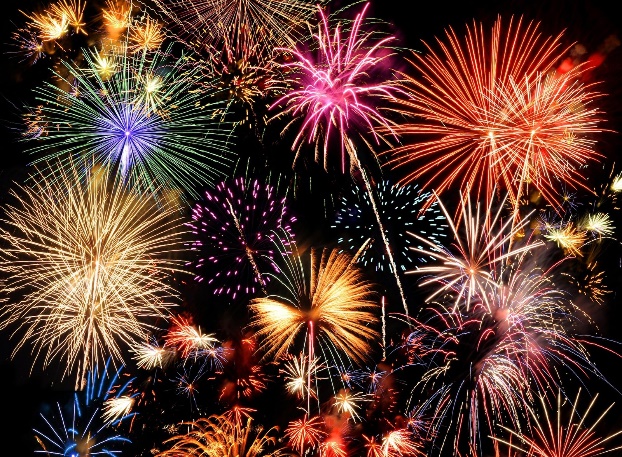 Правильный ответ
Фейерверк (нем. feuerwerk, от feuer — огонь и werk — дело, работа). 

В Германии пускать ракеты, шутихи и прочую пиротехнику разрешено только под Новый год.
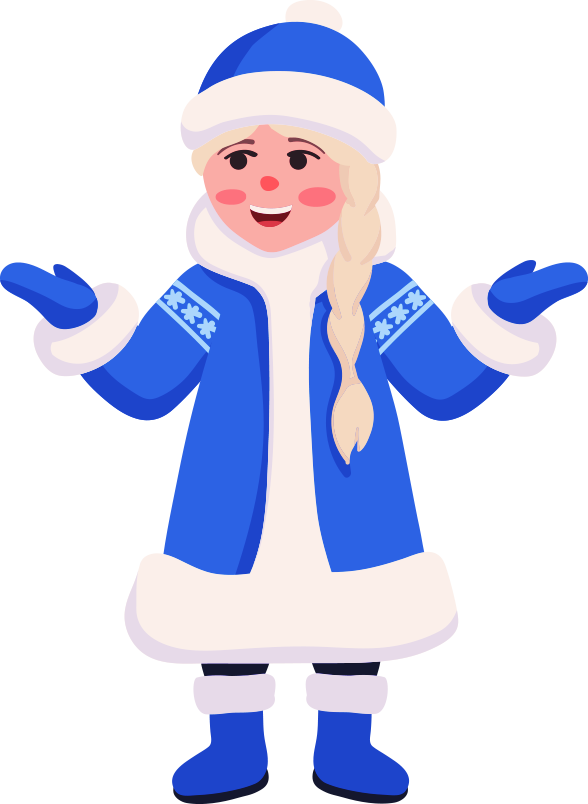 Вернуться
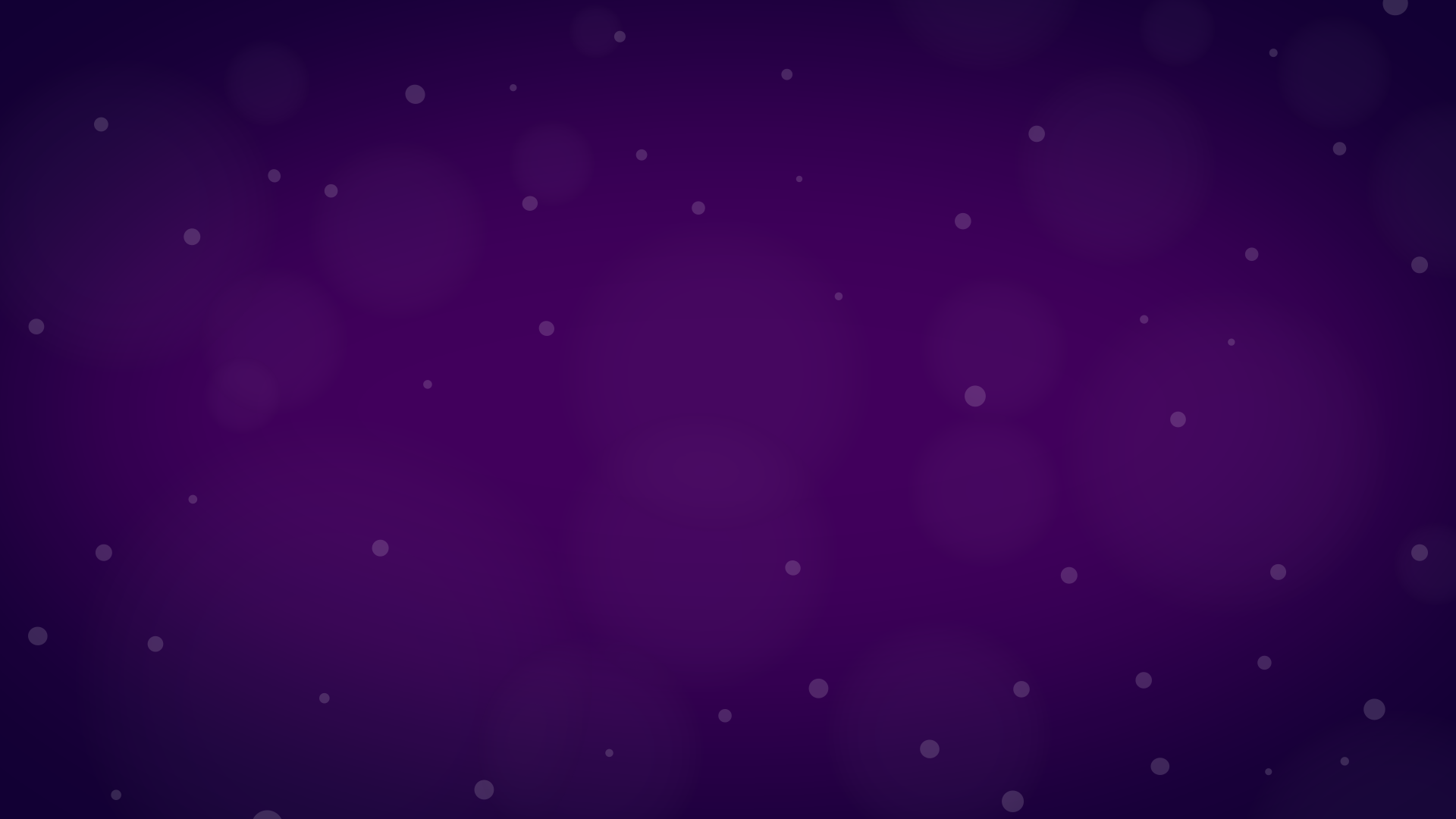 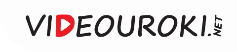 Ответьте на вопрос
После некоей ночи 1956 года одной из самых популярных ёлочных игрушек в СССР стали часы. 

Назовите точное время, которое они «показывали».
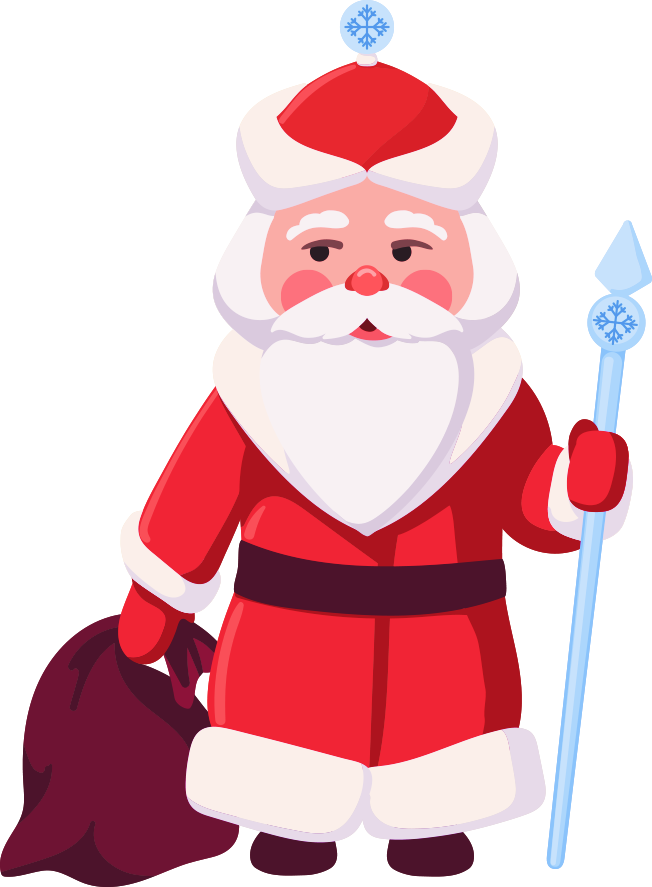 00:00
23:55
12:00
22:50
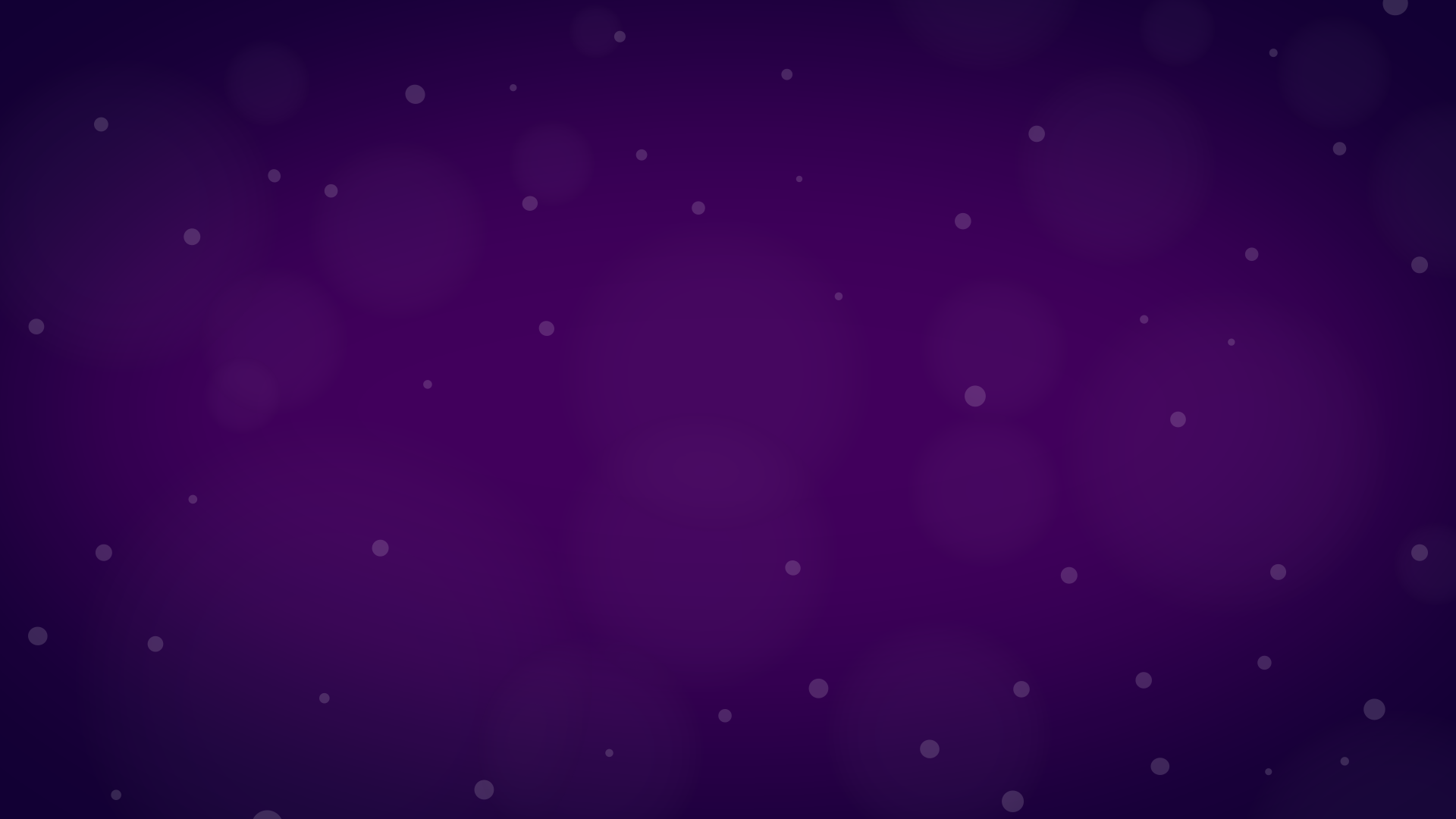 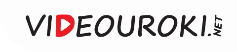 Вы ответили верно
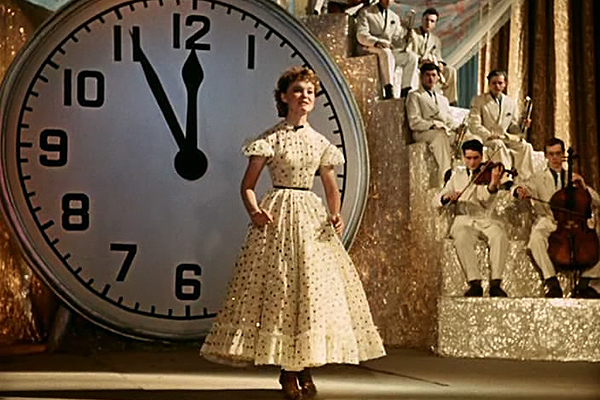 23:55. 

Свидетельство популярности песни «Пять минут» из фильма «Карнавальная ночь» 1956 года, в которой есть слова: «На часах у нас двенадцать без пяти — Новый год уже, наверное, в пути».
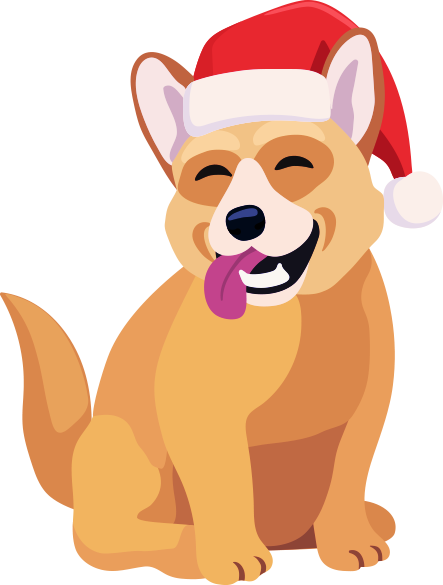 Вернуться
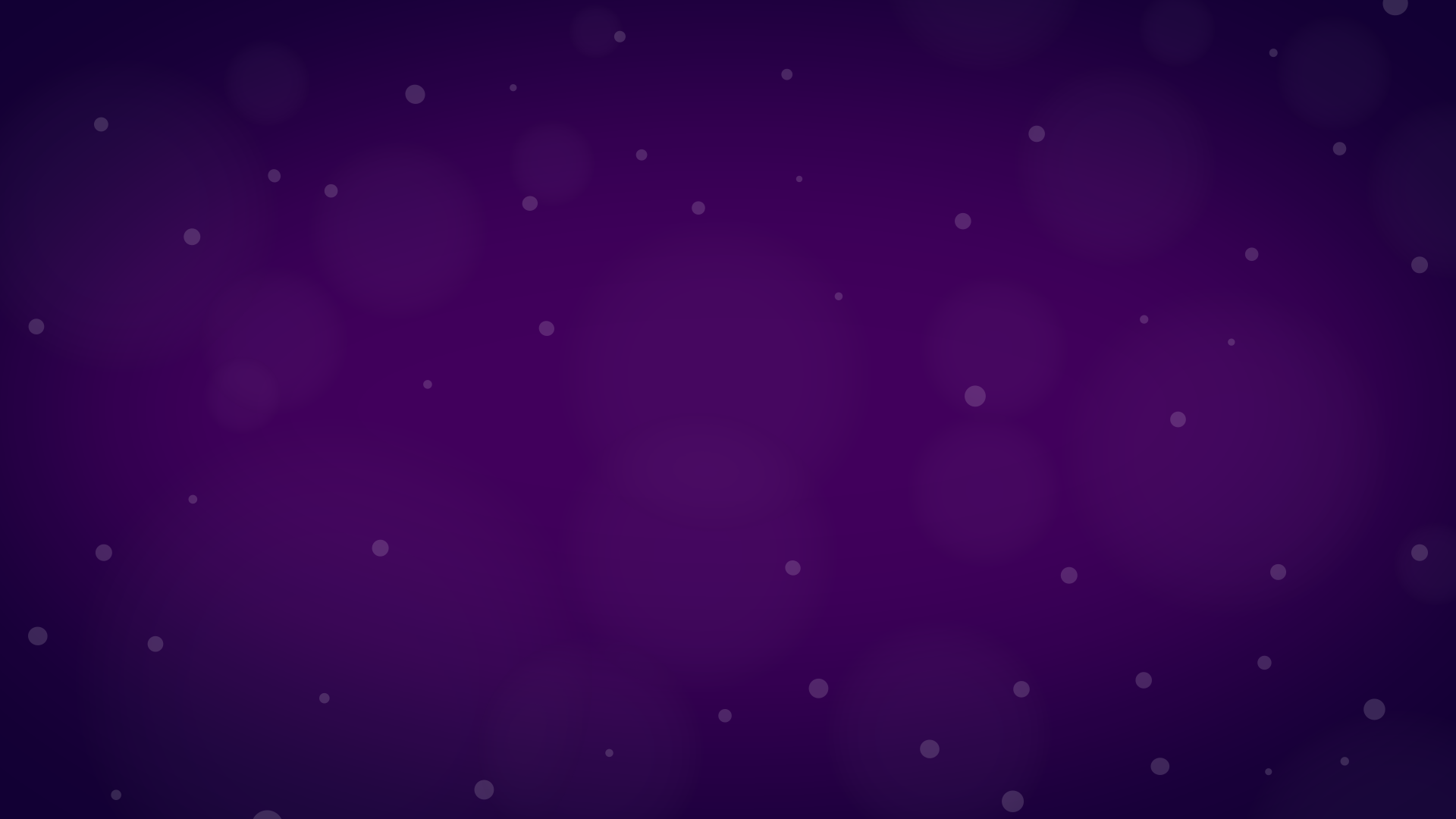 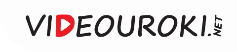 Вы ответили неверно
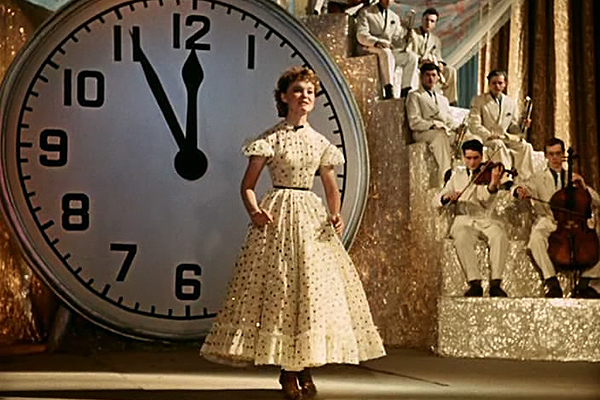 Правильный ответ
23:55. 

Свидетельство популярности песни «Пять минут» из фильма «Карнавальная ночь» 1956 года, в которой есть слова: «На часах у нас двенадцать без пяти — Новый год уже, наверное, в пути».
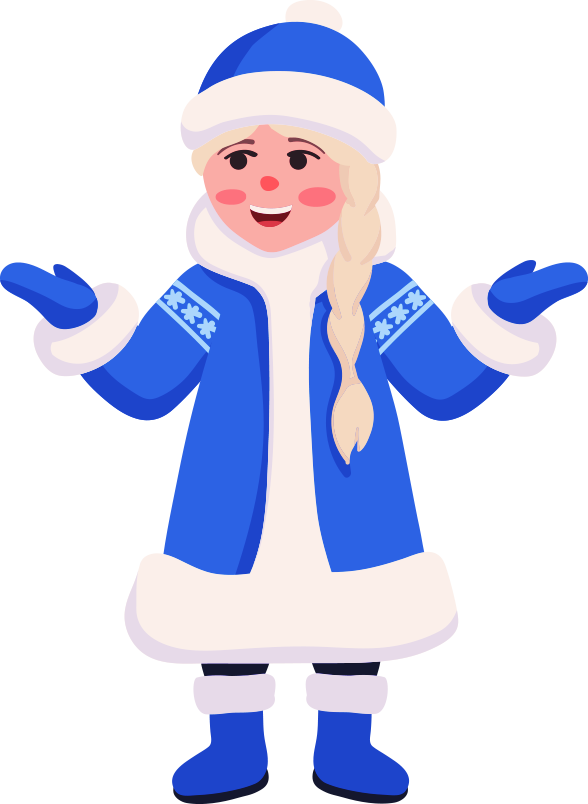 Вернуться
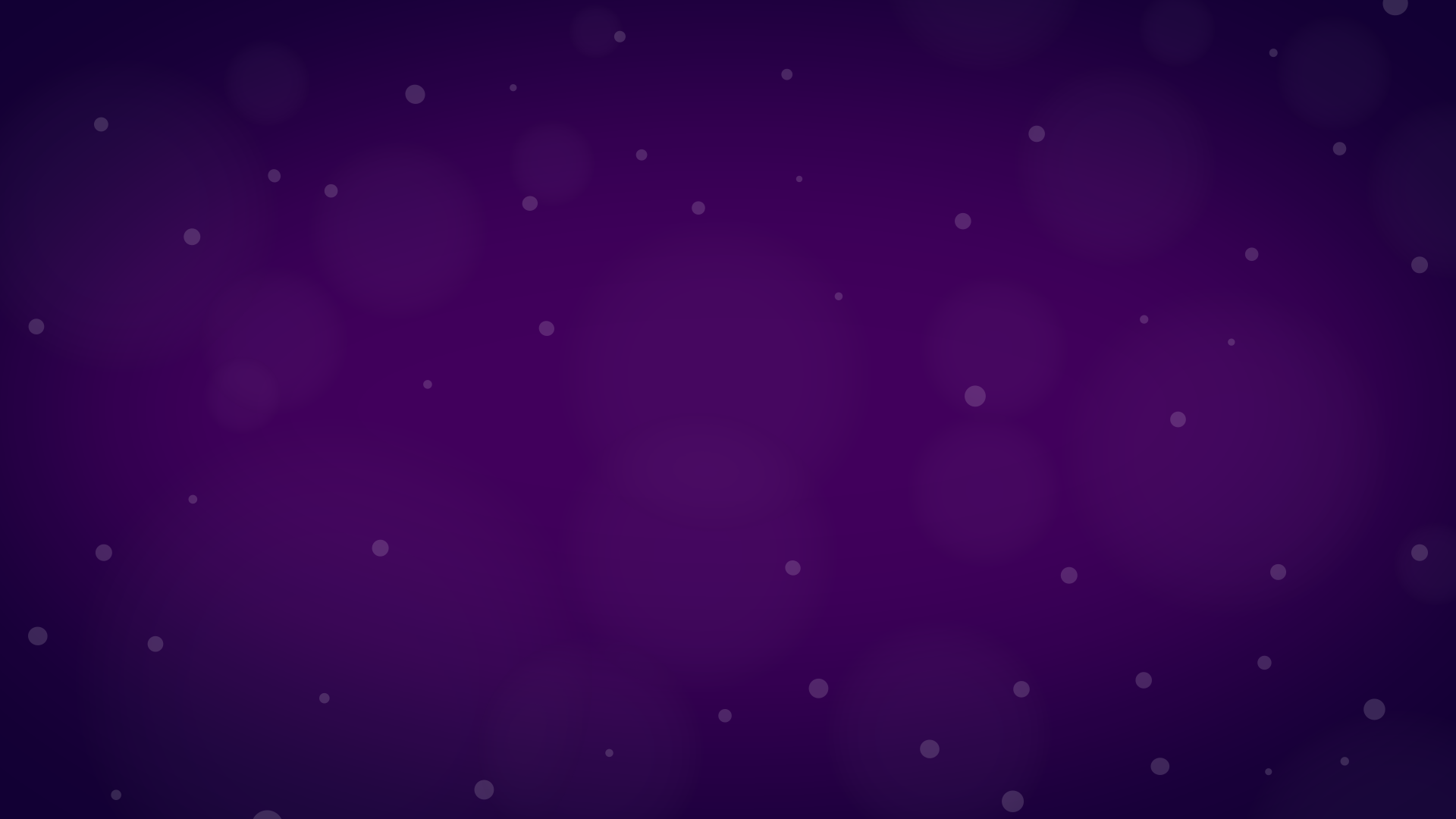 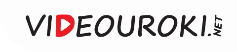 Ответьте на вопрос
На одном рекламном плакате изображена неубранная новогодняя ёлка, густо засыпавшая пол опавшей хвоей. Перед ней сидит длинноволосый бородатый мужчина в короткой футболке и детских тапочках и задумчиво держит в руке небольшой предмет. Назовите фамилию, которая фигурирует в названии этого предмета.
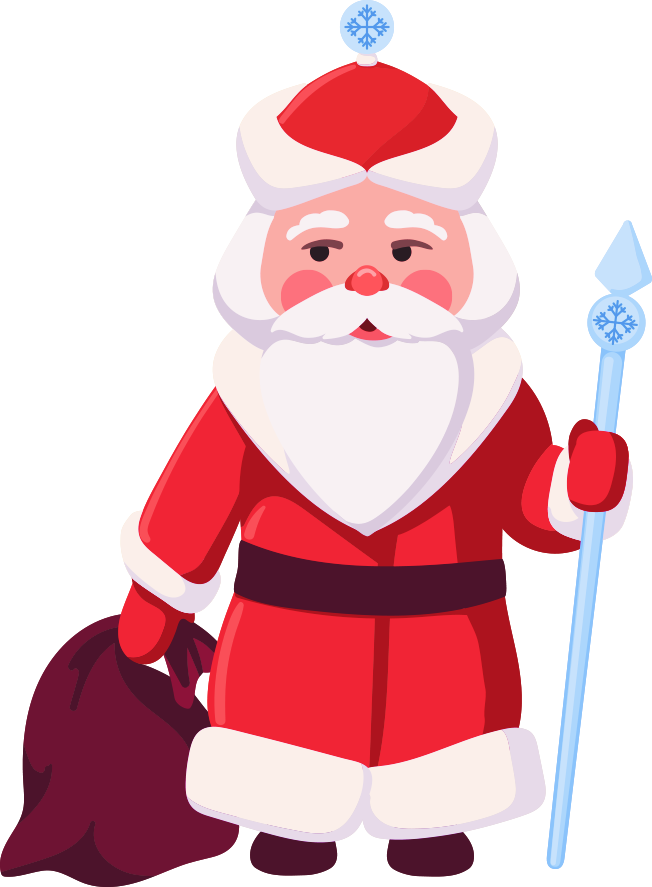 Рубик
Эпл
Бош
Сименс
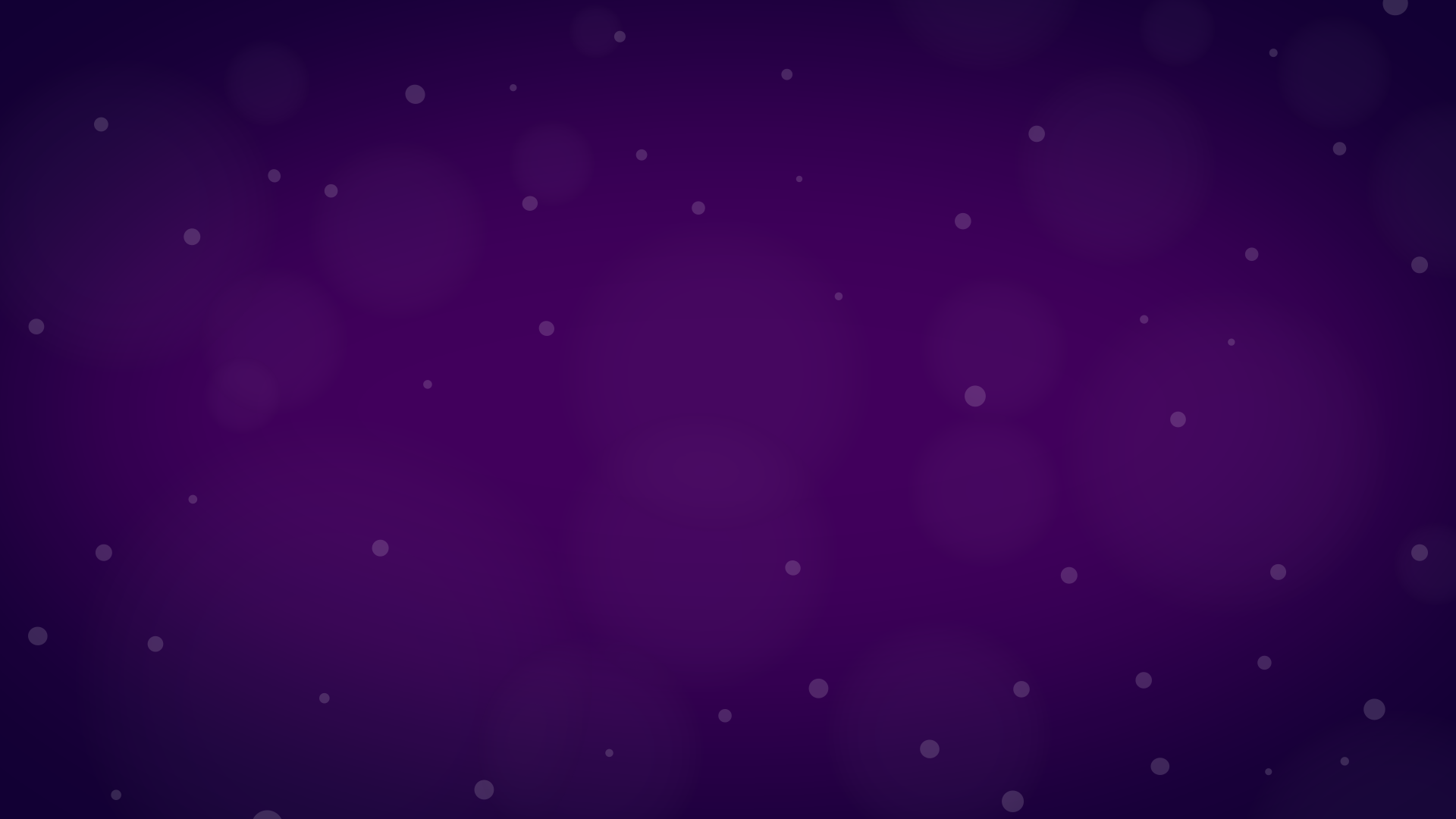 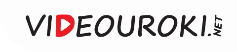 Вы ответили верно
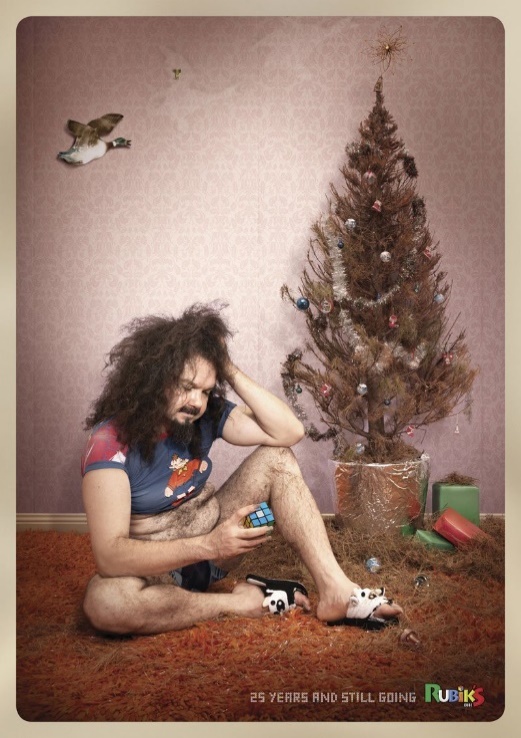 Рубик. 

Это реклама кубика Рубика. Судя по плакату, этот мужчина никак не может его собрать с тех пор, как получил в подарок на Новый год, будучи ещё ребёнком.
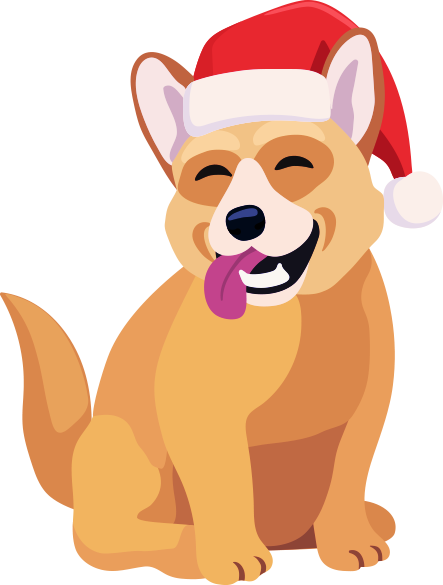 Вернуться
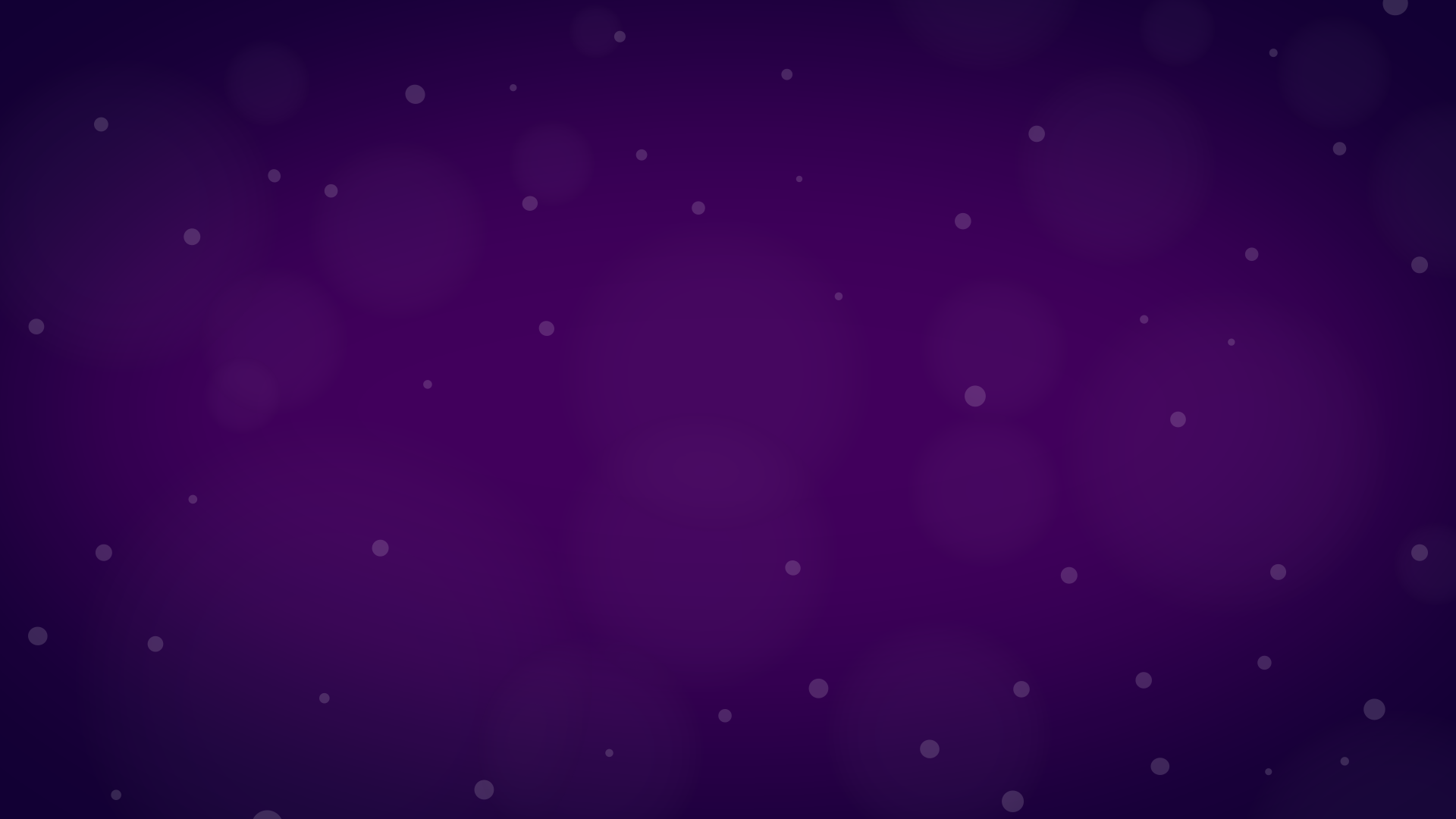 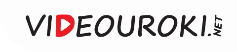 Вы ответили неверно
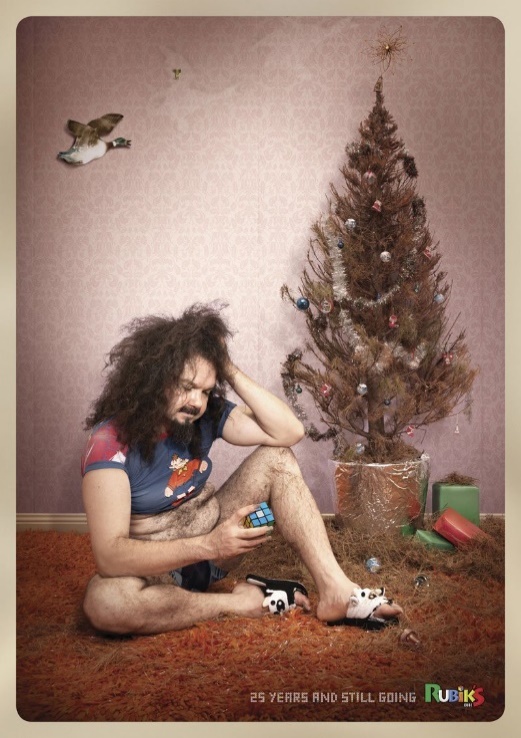 Правильный ответ
Рубик. 

Это реклама кубика Рубика. Судя по плакату, этот мужчина никак не может его собрать с тех пор, как получил в подарок на Новый год, будучи ещё ребёнком.
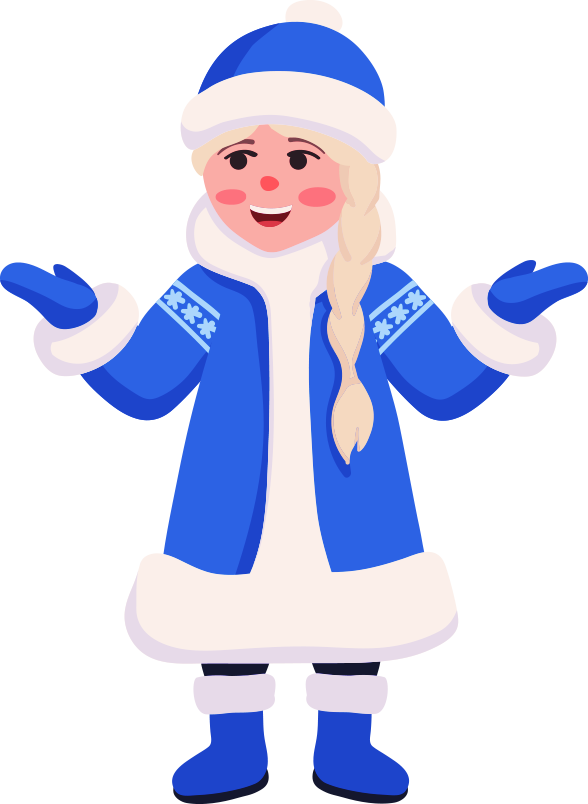 Вернуться
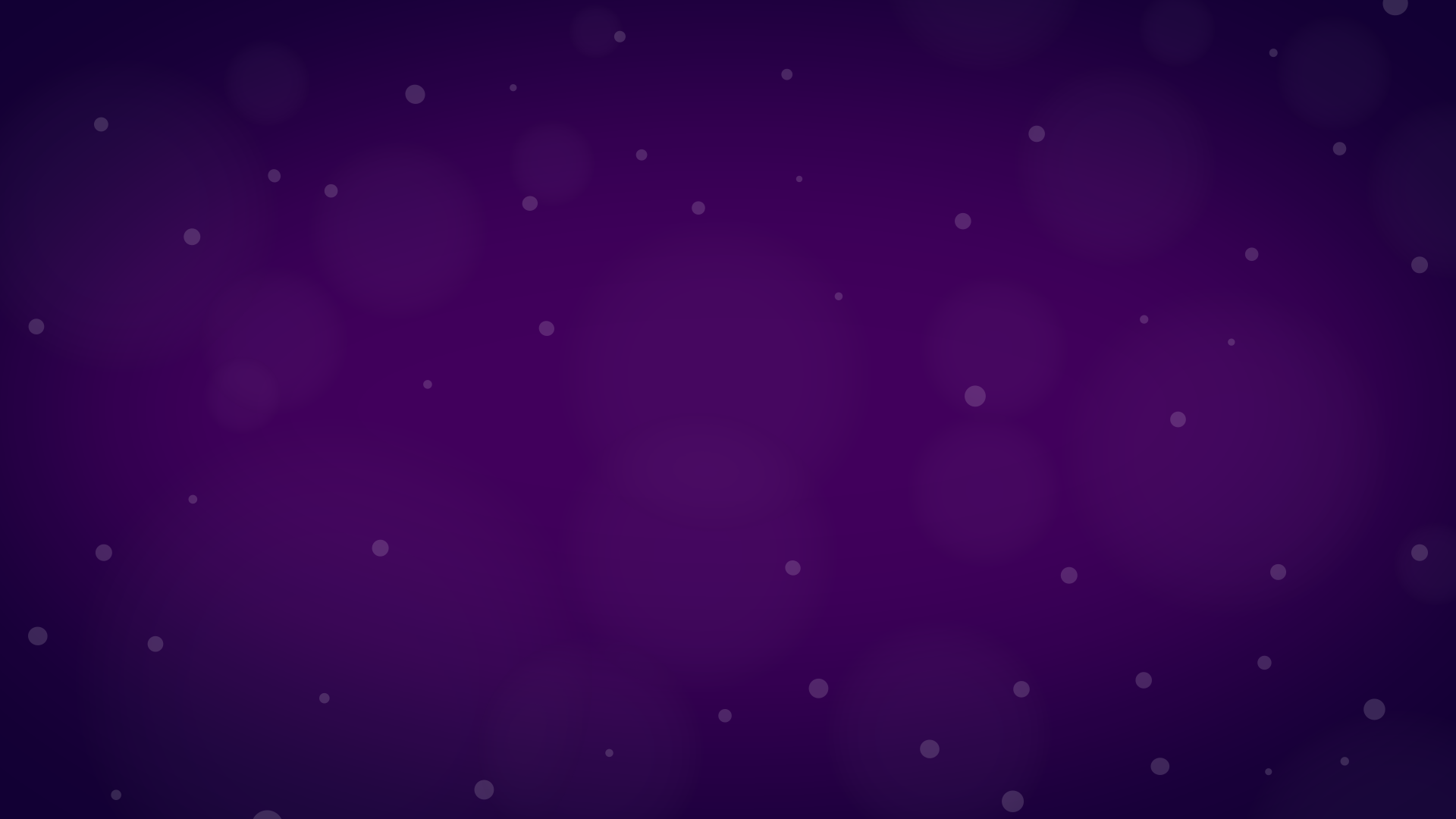 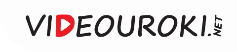 Ответьте на вопрос
Впервые это появилось в Германии в XVI веке и к настоящему времени стало популярным почти во всём мире, хотя и не приносит практической пользы. Этому периодически посвящаются стихи и песни, а в конце 2001 года в Бразилии это достигло 80 метров, установив тем самым своеобразный рекорд. 

Назовите это.
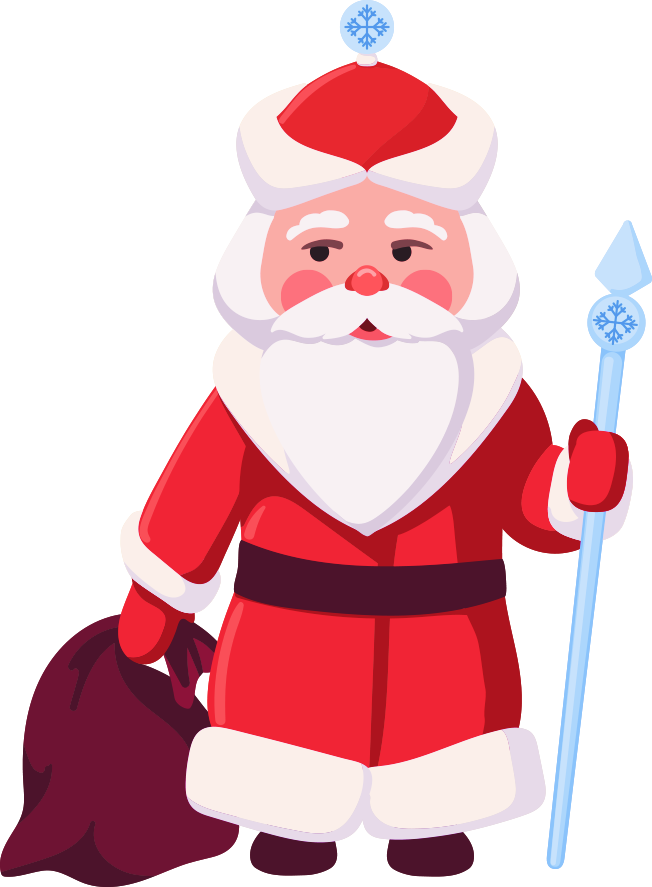 Ёлка
Статуя Деда Мороза
Гирлянда
Подарок
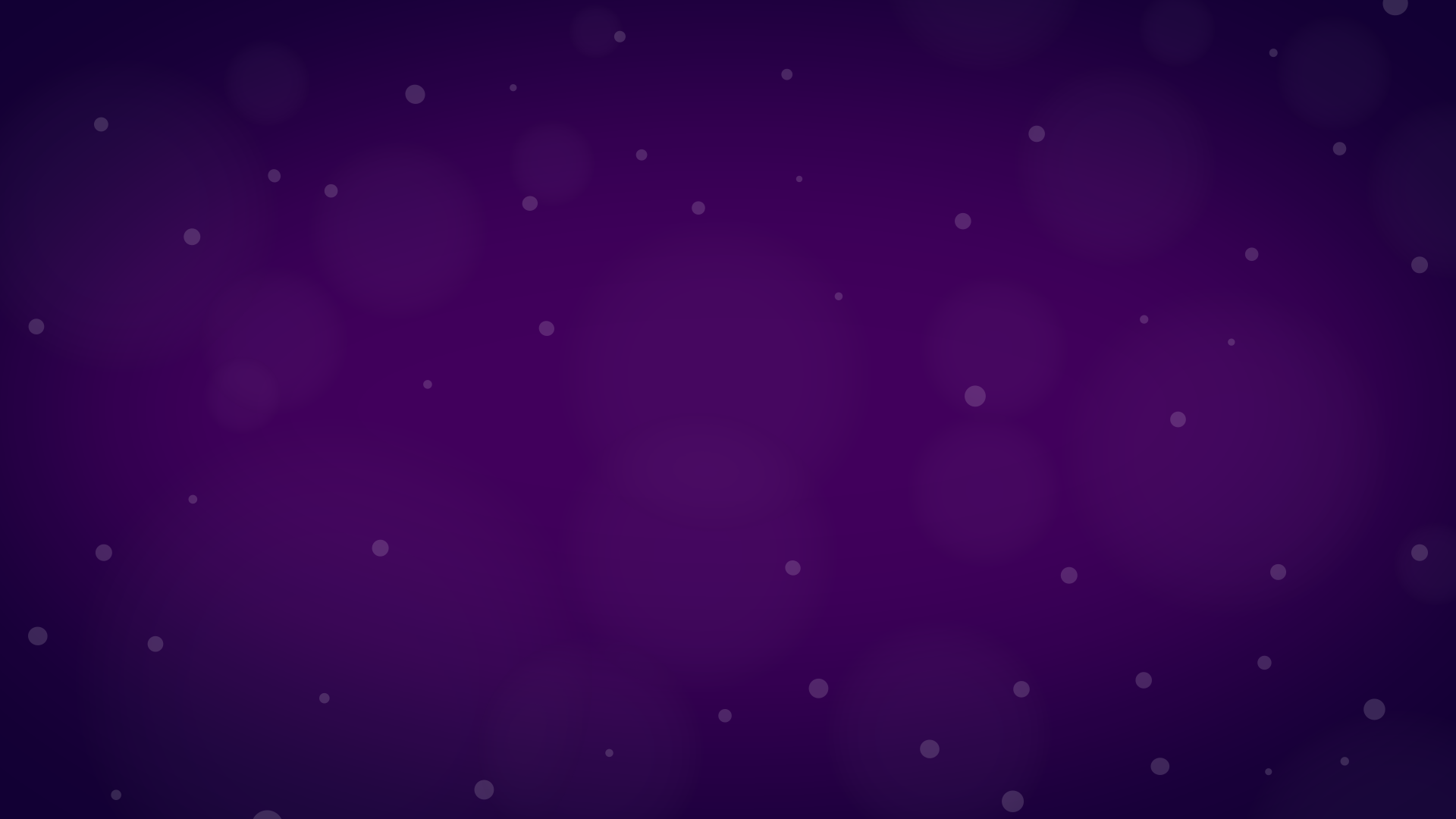 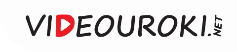 Вы ответили верно
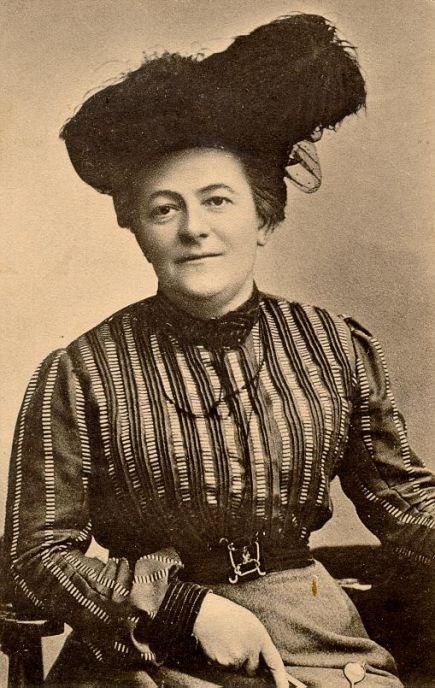 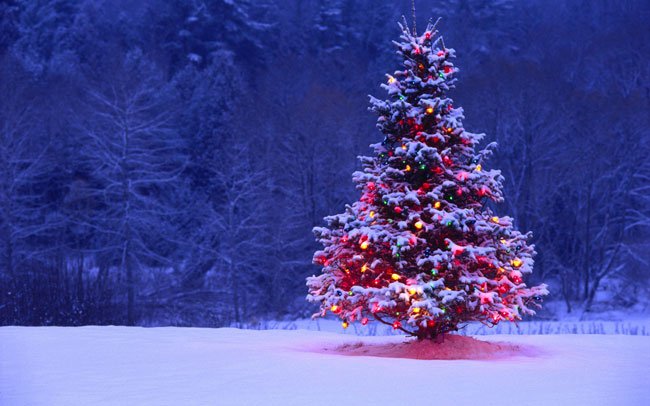 Ёлка.
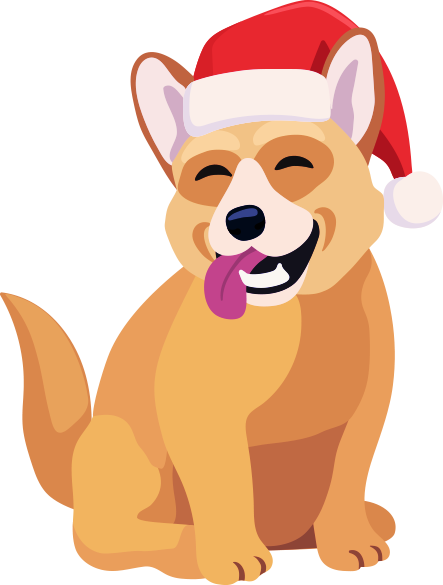 Вернуться
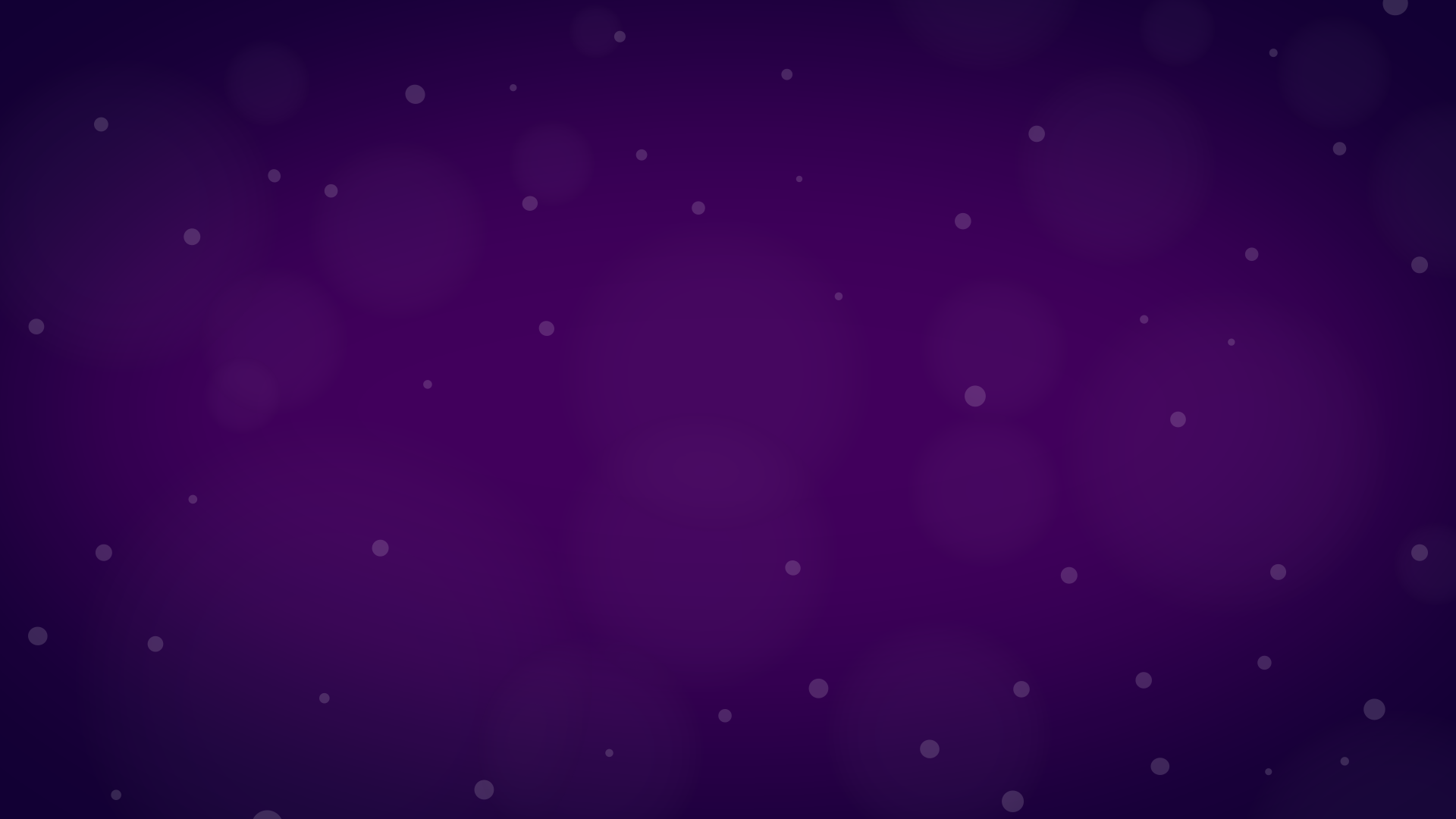 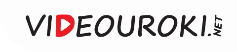 Вы ответили неверно
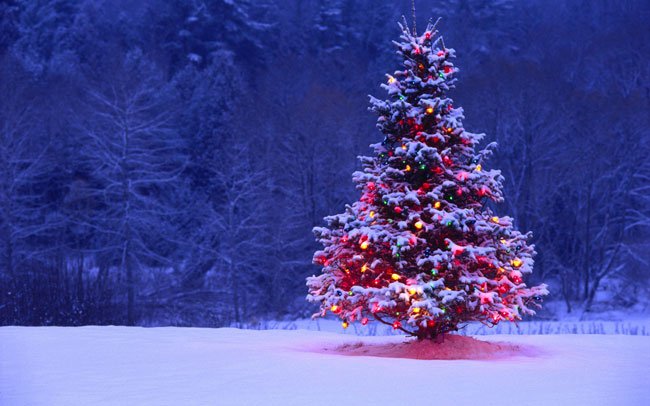 Правильный ответ
Ёлка.
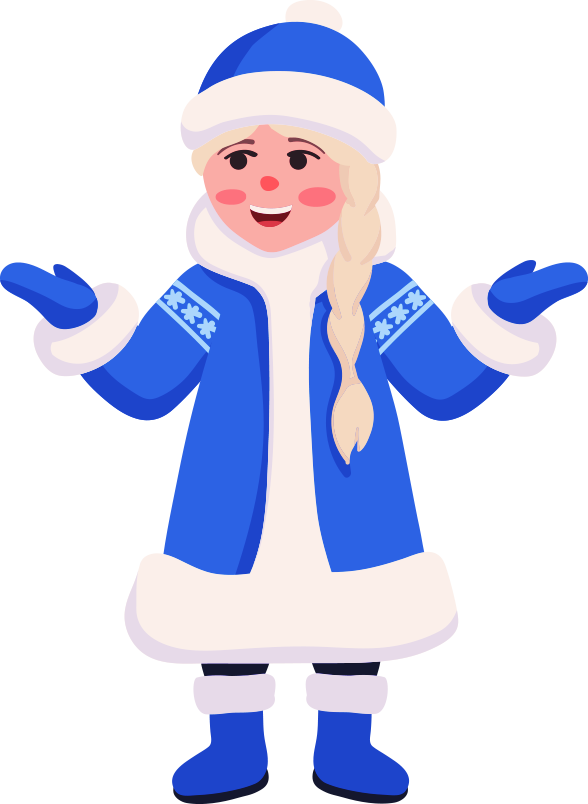 Вернуться
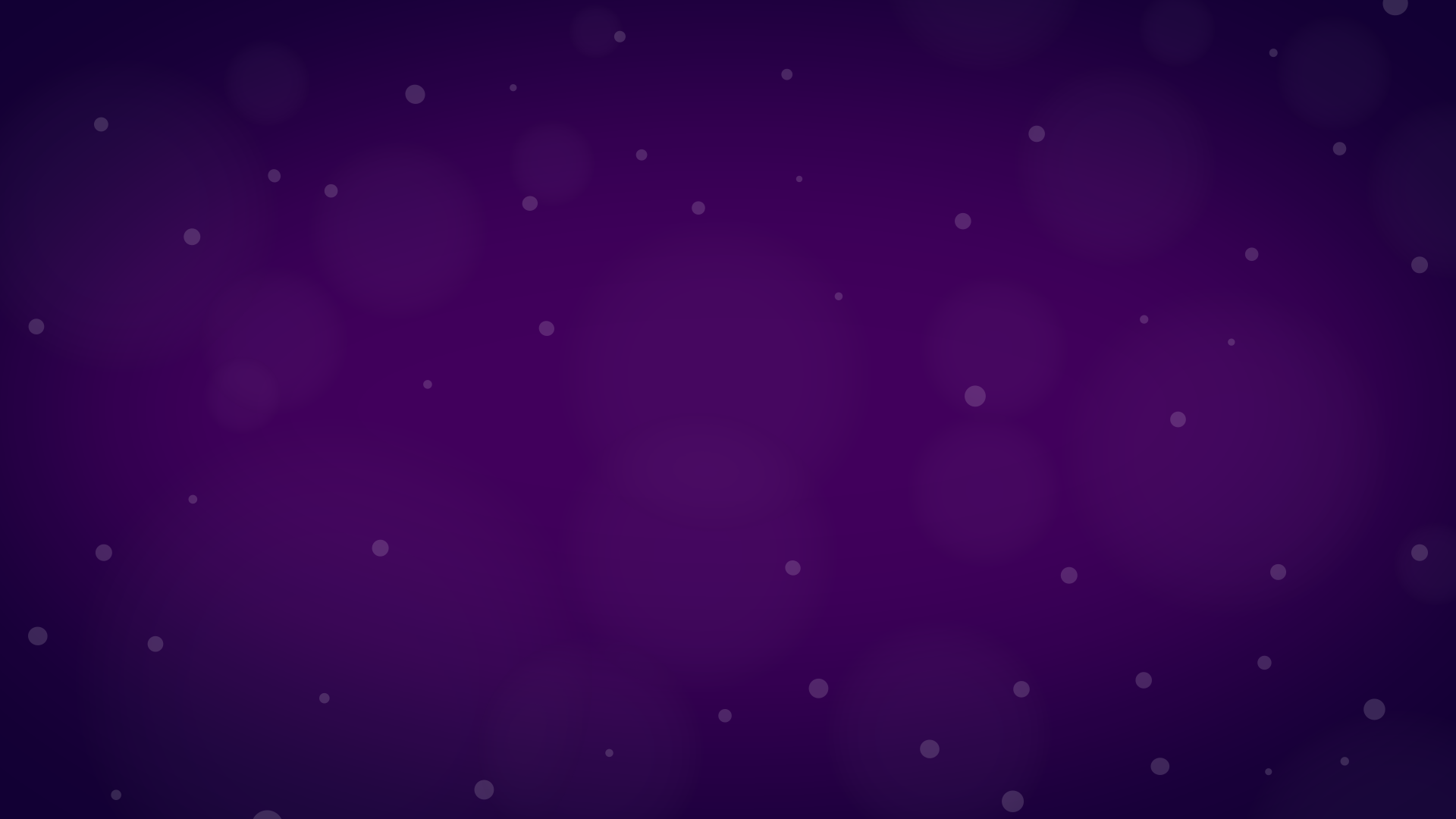 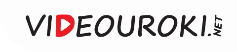 Ответьте на вопрос
Этот неотъемлемый атрибут Нового года запрещено ввозить в Саудовскую Аравию, так как его считают средством пропаганды христианства. Подобная мера принята и в некоторых других мусульманских странах. 

Так что же запрещено ввозить?
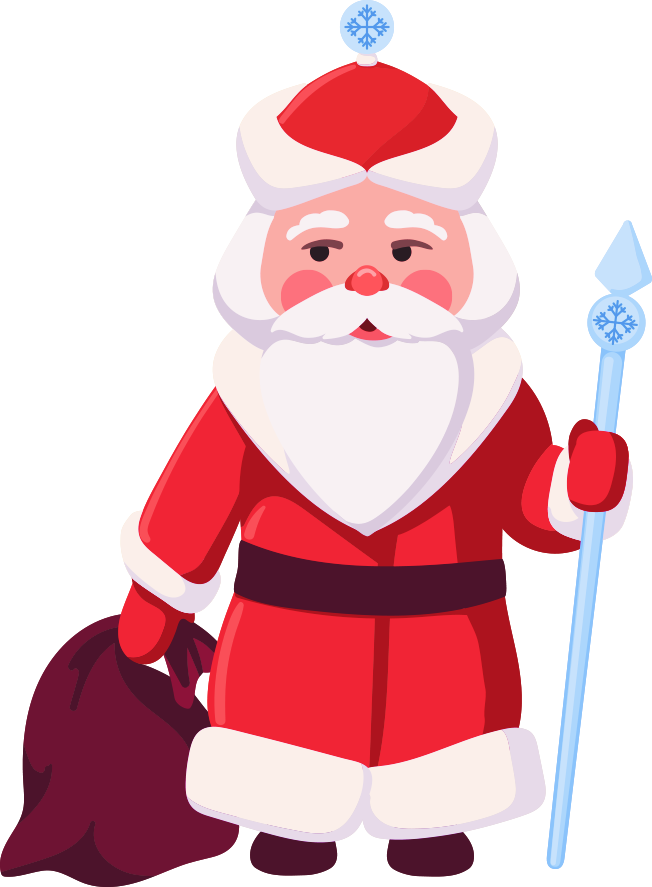 Ёлки
Ёлочные игрушки
Конфеты
Свечи
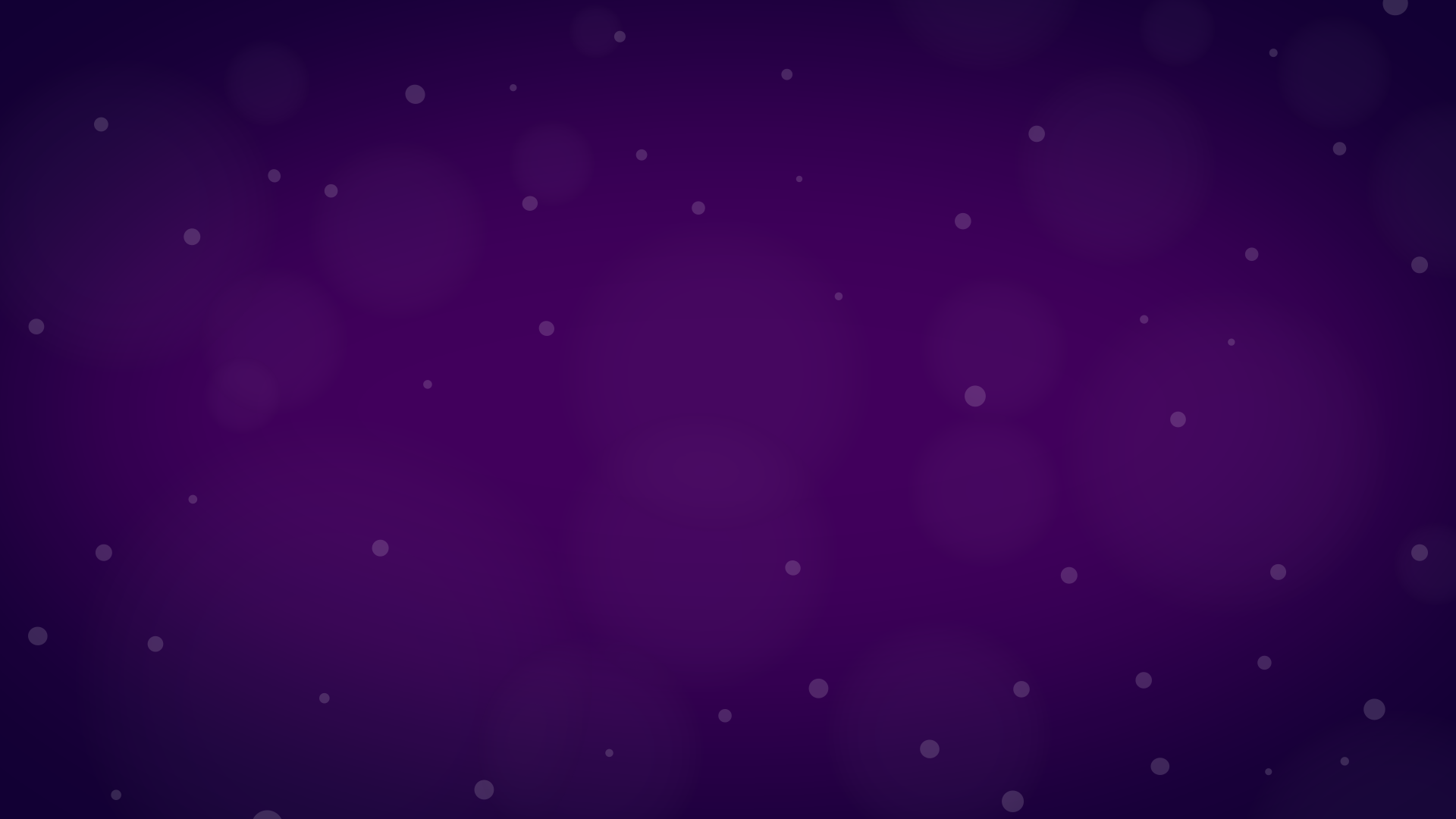 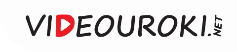 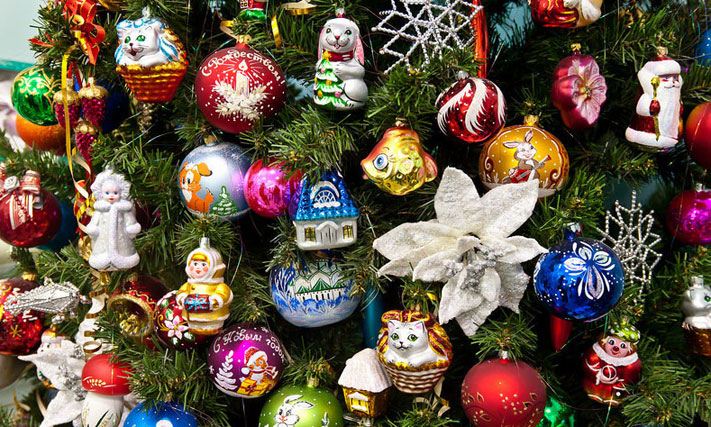 Вы ответили верно
Ёлочные игрушки. 

Сотрудники полиции, следящей за строгим соблюдением принципов исламской морали, проводят проверку магазинов и лавок в поисках ёлочных украшений.
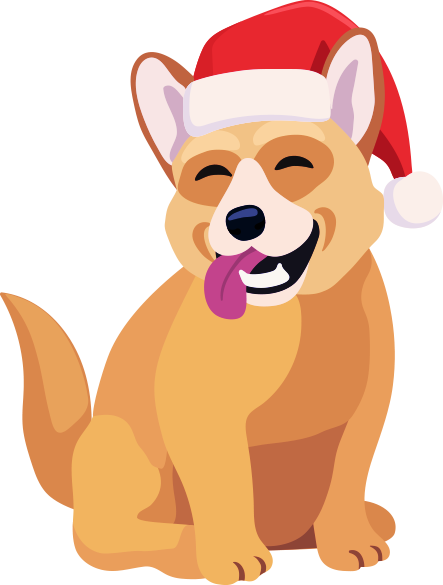 Вернуться
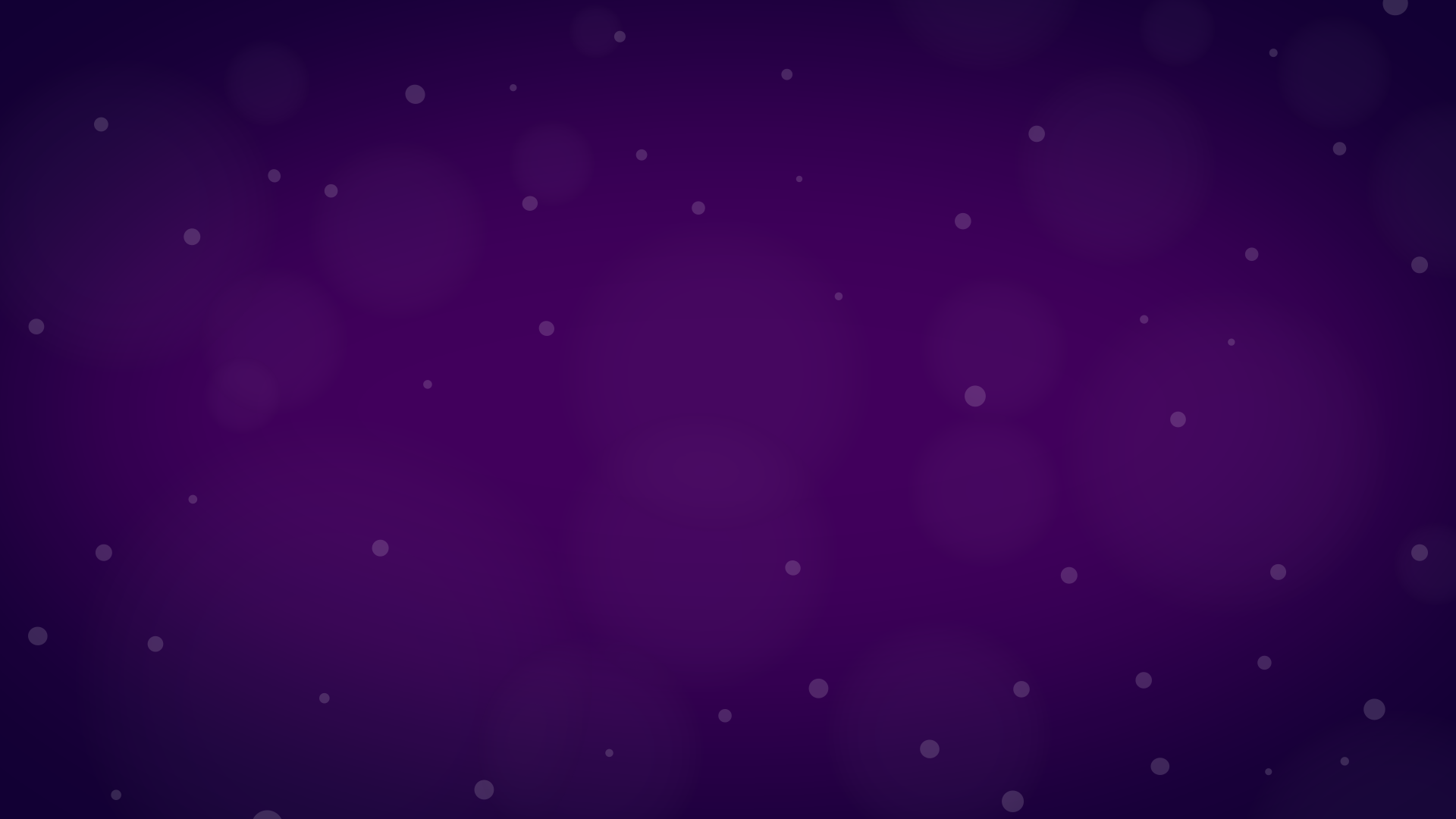 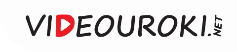 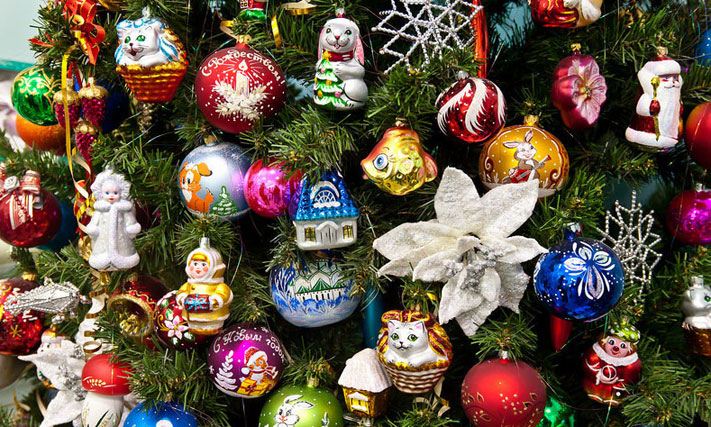 Вы ответили неверно
Правильный ответ
Ёлочные игрушки. 

Сотрудники полиции, следящей за строгим соблюдением принципов исламской морали, проводят проверку магазинов и лавок в поисках ёлочных украшений.
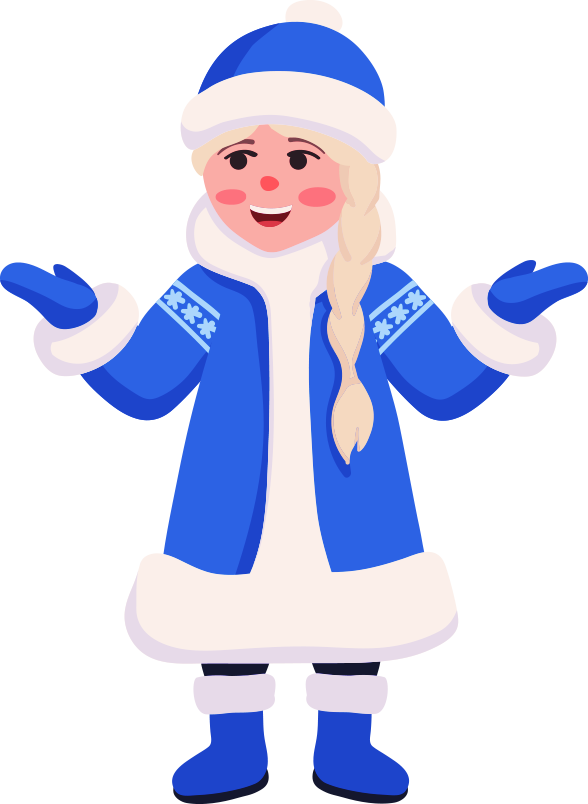 Вернуться
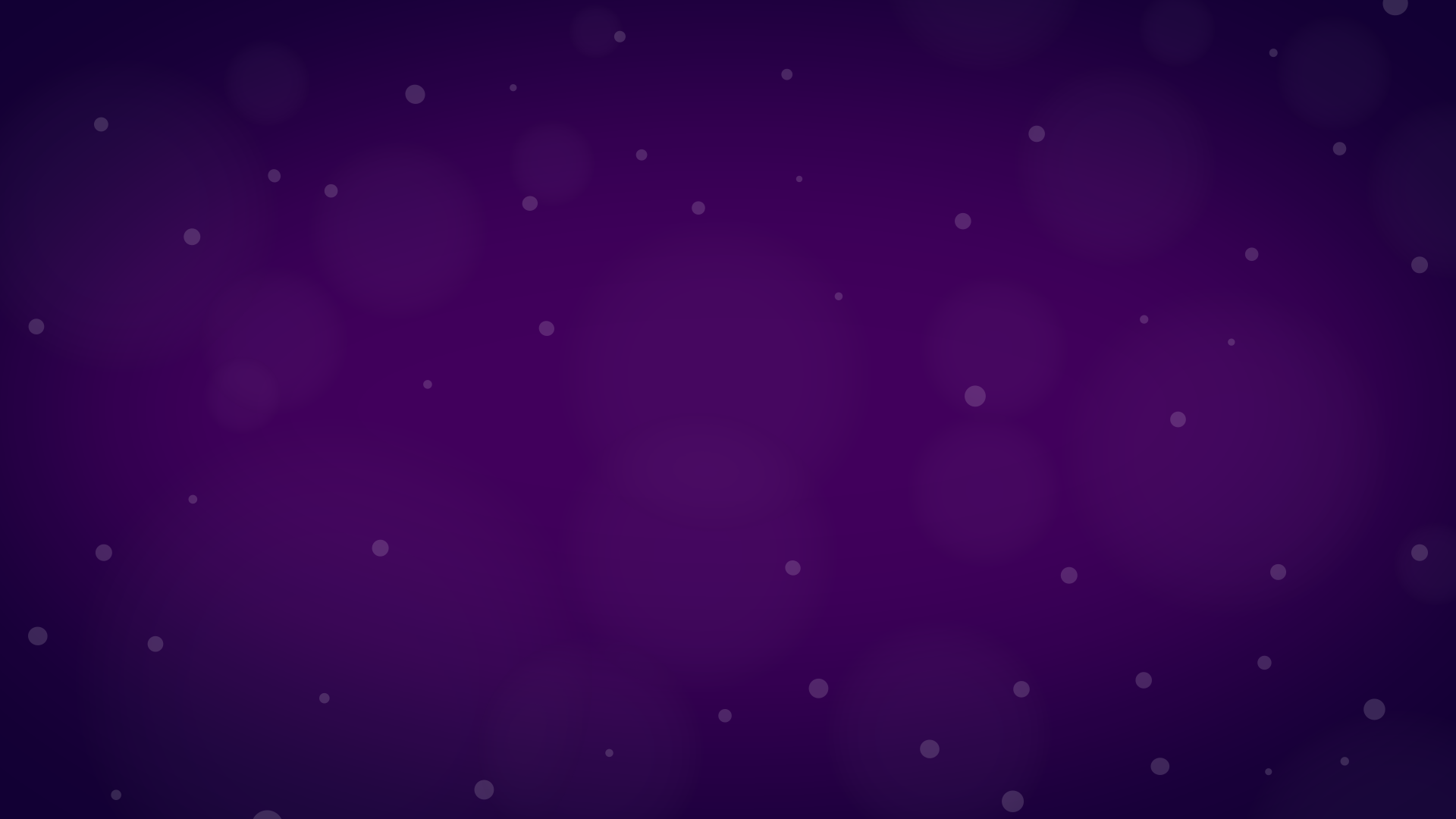 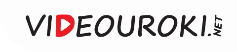 Ответьте на вопрос
Благодаря приближающимся торжествам в честь грядущего Нового года некоторые фермы в ЮАР уже переполнены заказами. Только бразильский заказ потребует около 50 % всего запаса ЮАР несмотря на то, что 1 кг этого товара стоит около 300 долларов. Более всего от этого пострадают некие особи, с каждой из которых можно получить лишь 250 г необходимого сырья. Назовите этих особей.
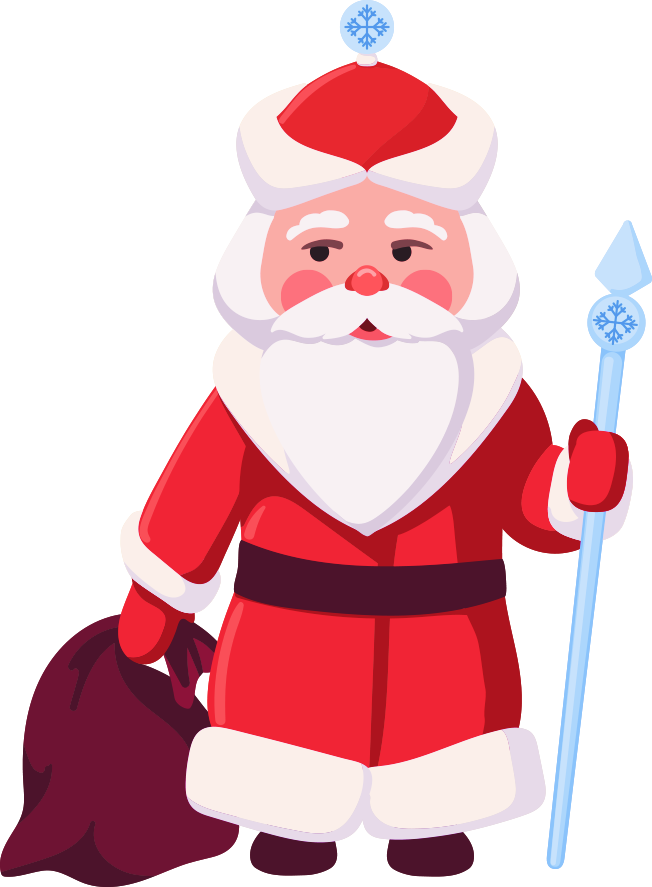 Утки
Павлины
Страусы
Гуси
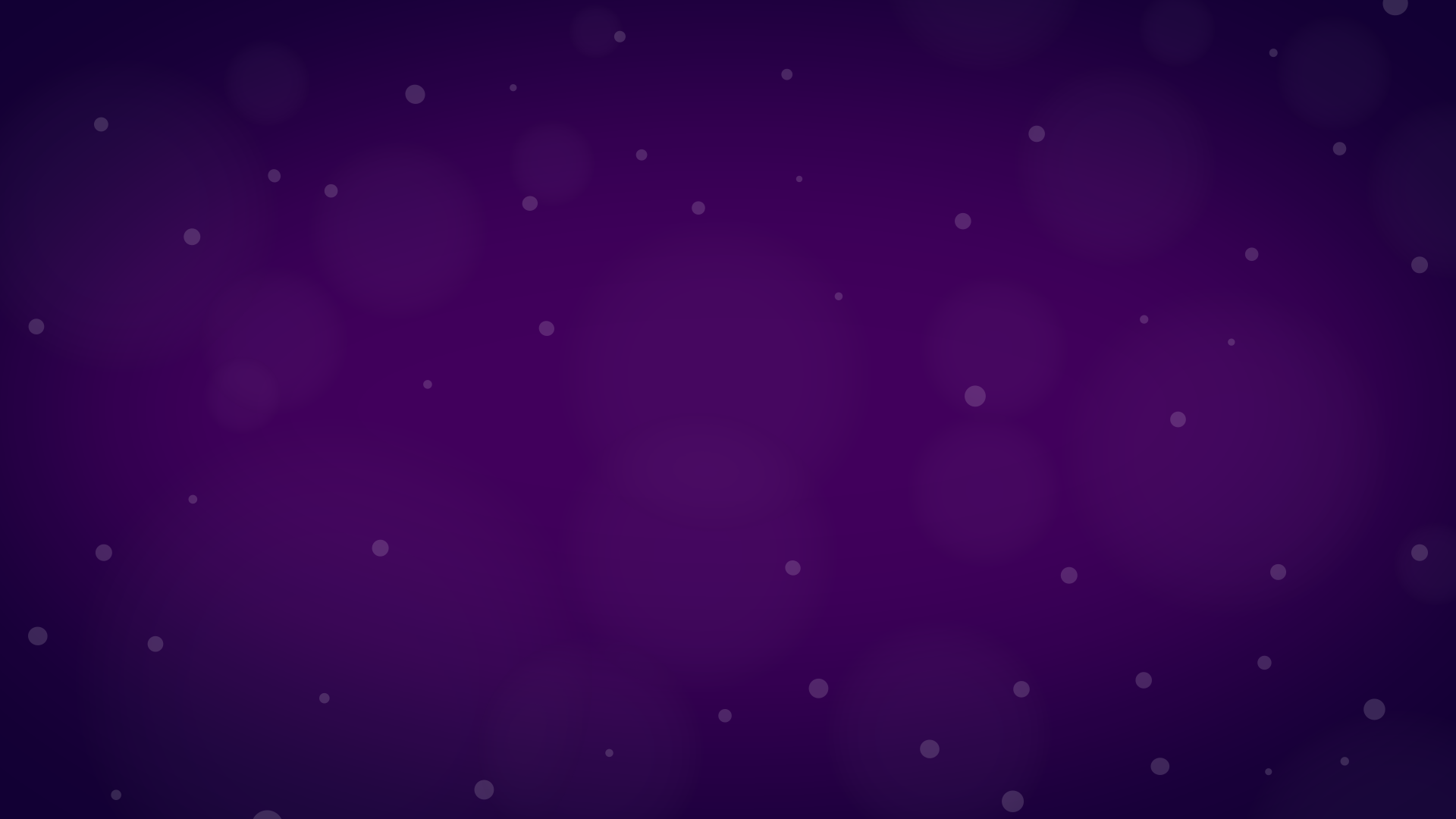 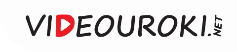 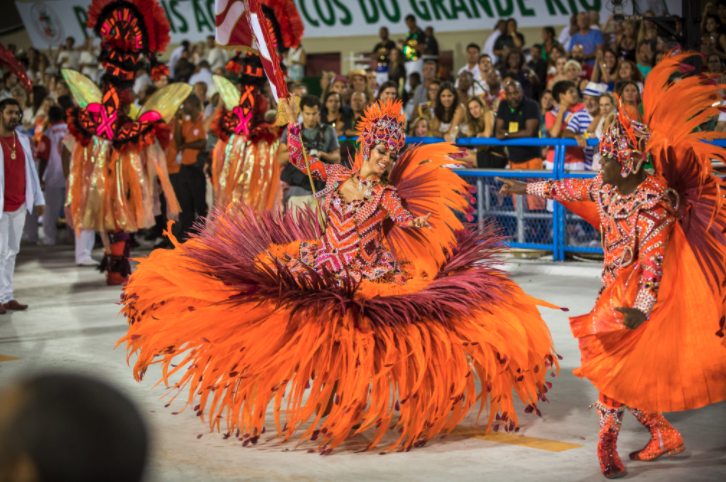 Вы ответили верно
Страусы. 

Ежегодный бразильский новогодний карнавал требует для украшения одежды несколько тонн страусиных перьев.
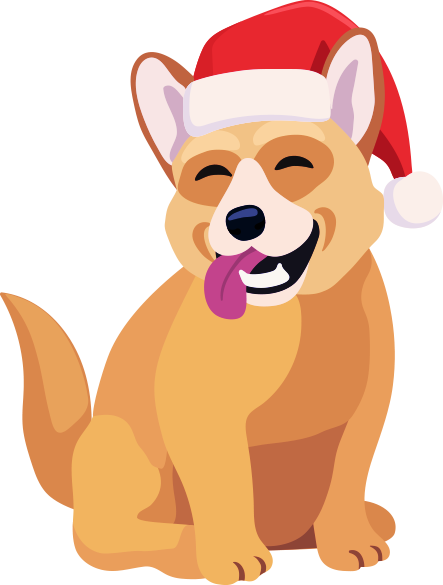 Вернуться
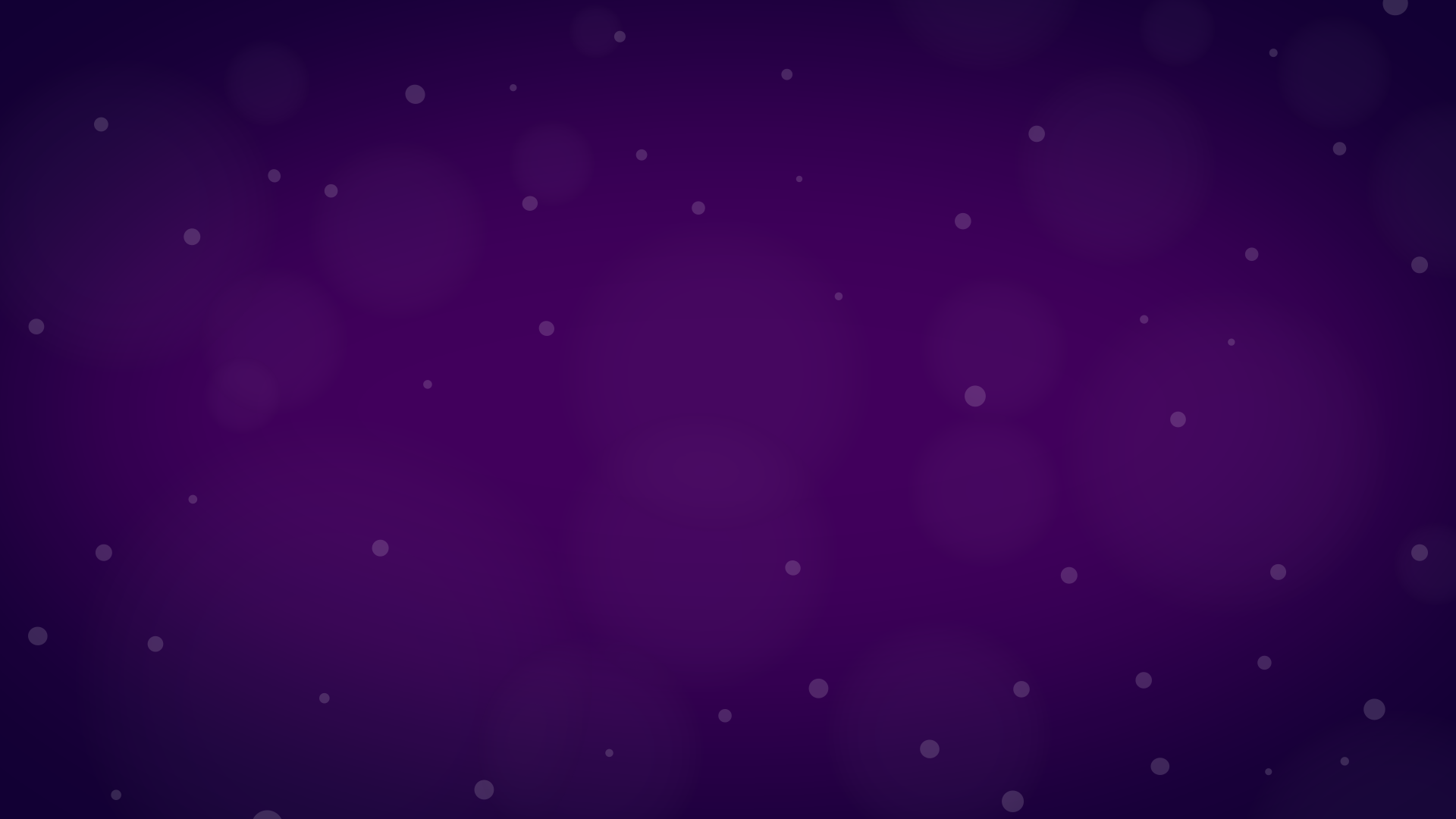 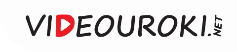 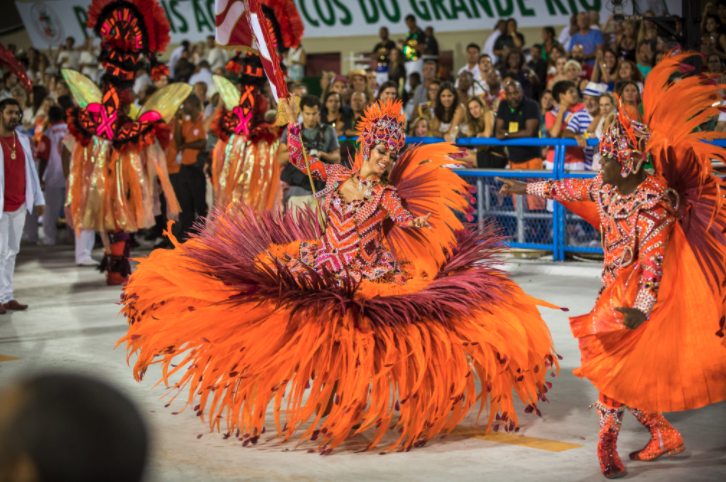 Вы ответили неверно
Правильный ответ
Страусы. 

Ежегодный бразильский новогодний карнавал требует для украшения одежды несколько тонн страусиных перьев.
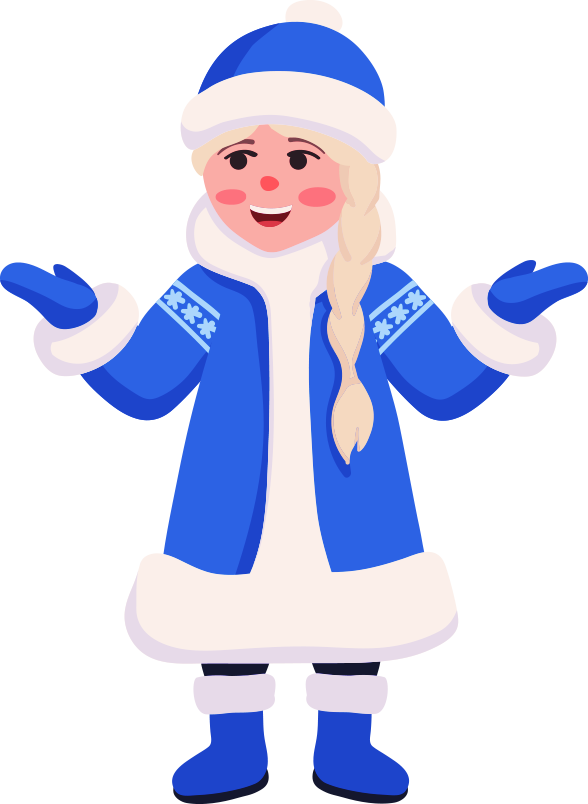 Вернуться
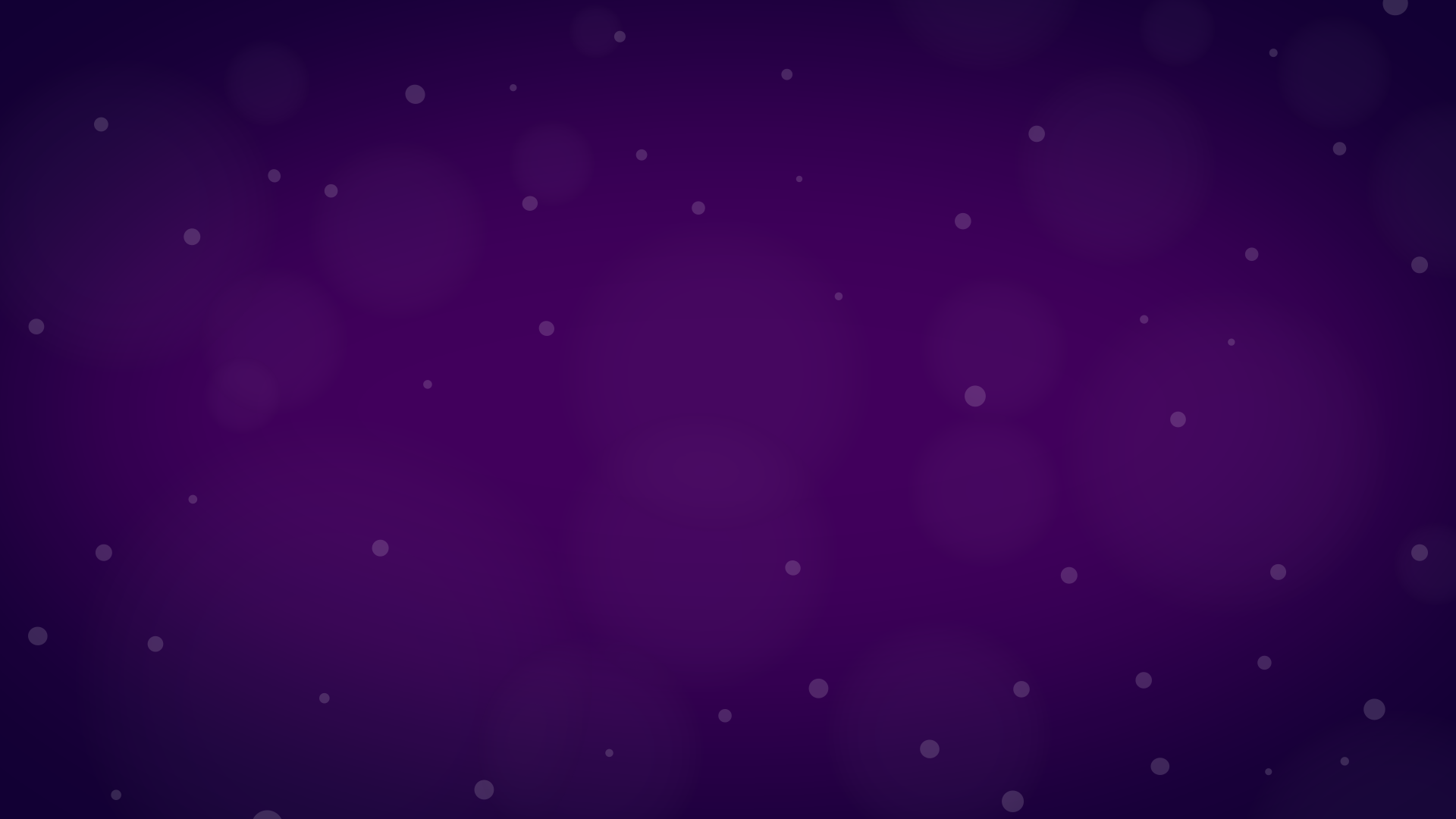 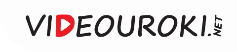 Ответьте на вопрос
В этом городе, где круглосуточно играют, любая игра прекращается на 30 секунд только в новогоднюю ночь. 

Назовите этот город.
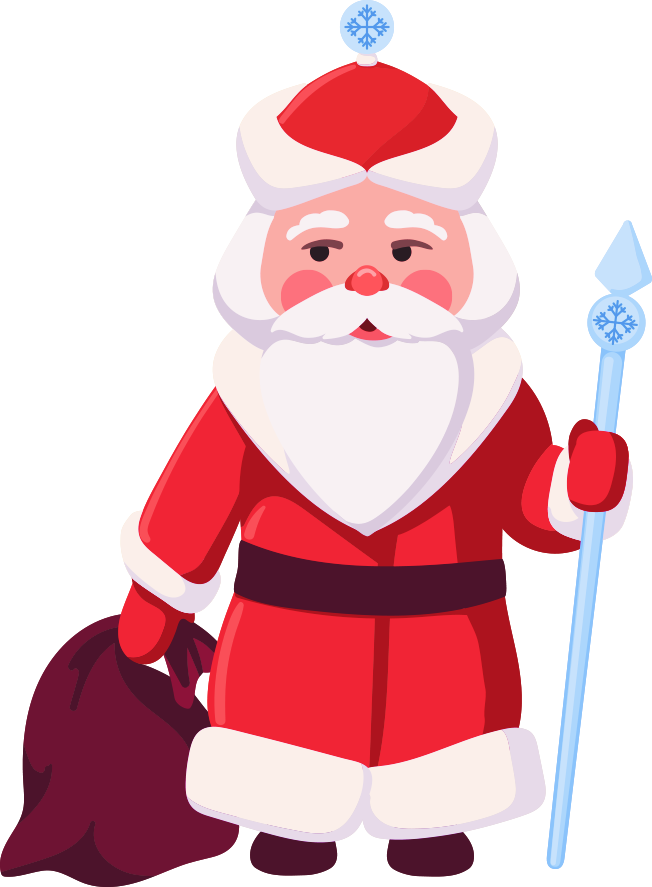 Лас-Вегас
Нью-Йорк
Лос-Анджелес
Рио-де-Жанейро
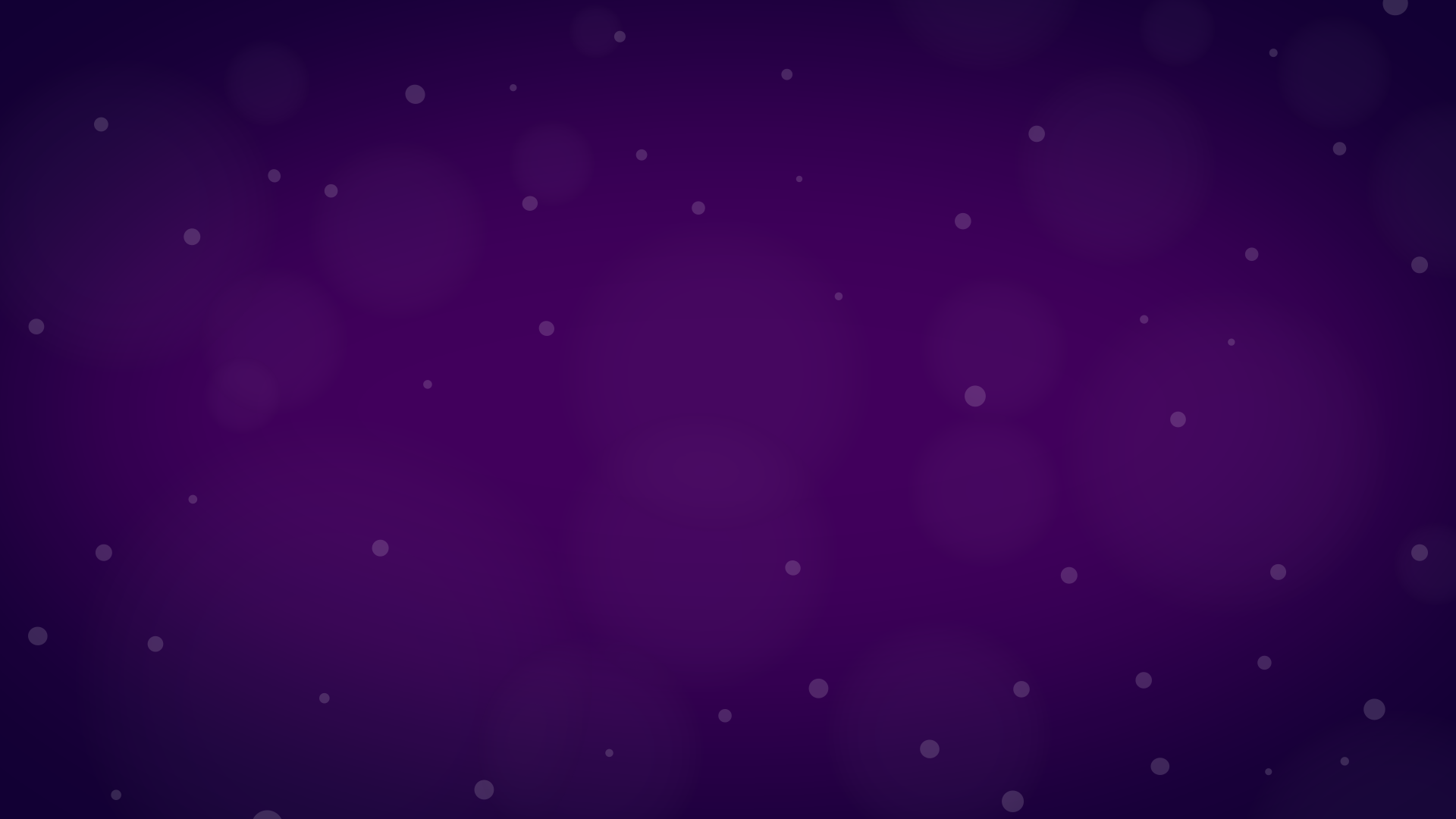 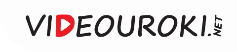 Вы ответили верно
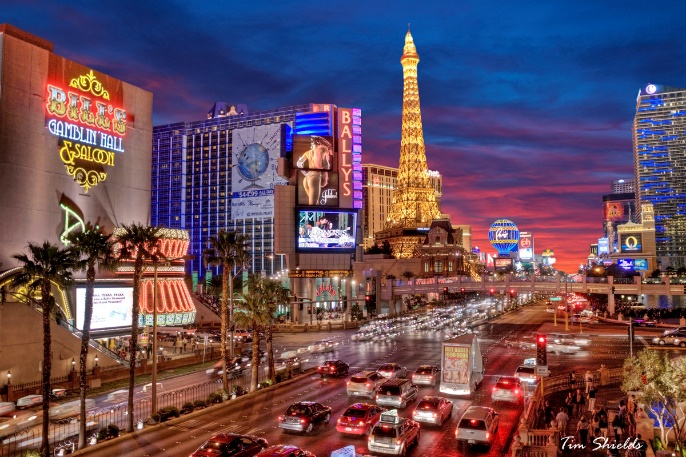 Лас-Вегас. 

В казино делают деньги всегда. Например, в Лас-Вегасе вся игра прекращается только на 30 секунд в году – 31 декабря в 23:59:30. 

Полминуты перед Новым годом игры нет, а с последним ударом часов вновь начинают принимать ставки.
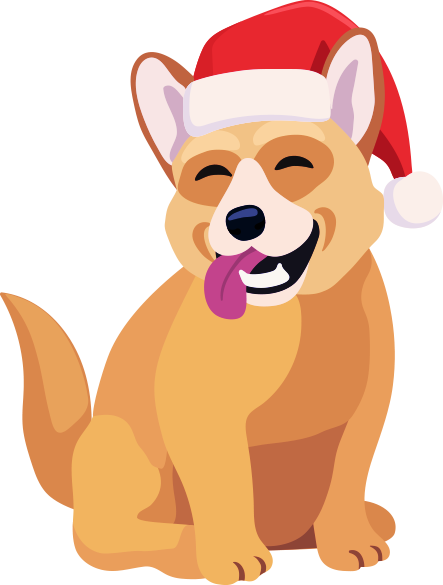 Вернуться
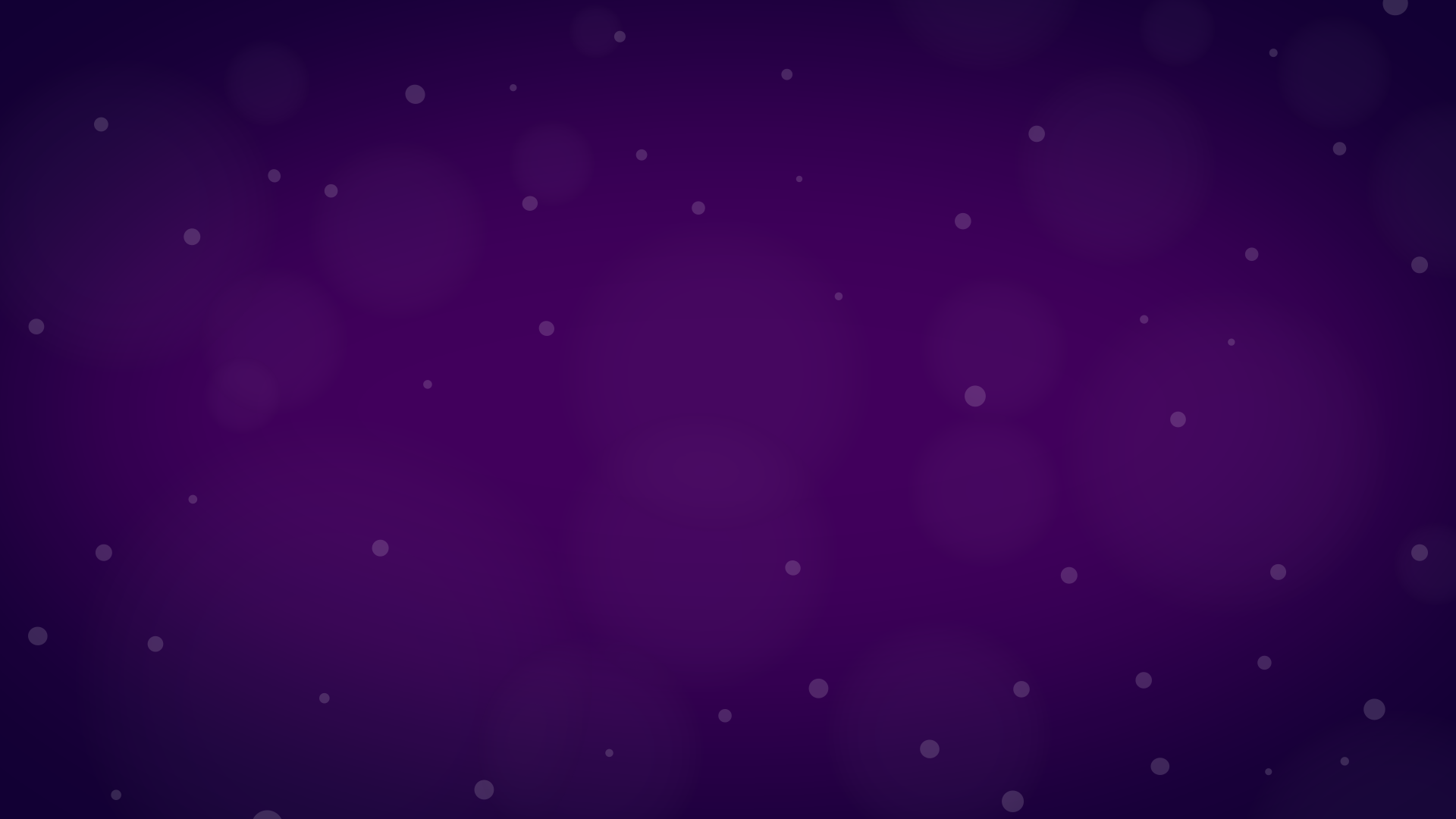 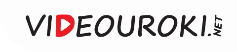 Вы ответили неверно
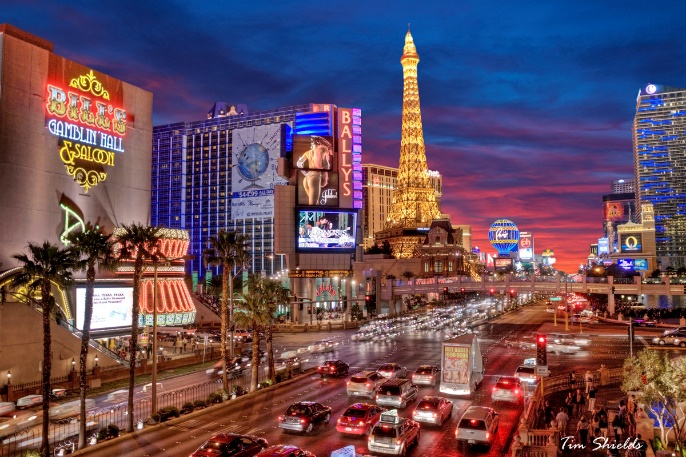 Правильный ответ
Лас-Вегас. 

В казино делают деньги всегда. Например, в Лас-Вегасе вся игра прекращается только на 30 секунд в году – 31 декабря в 23:59:30. 

Полминуты перед Новым годом игры нет, а с последним ударом часов вновь начинают принимать ставки.
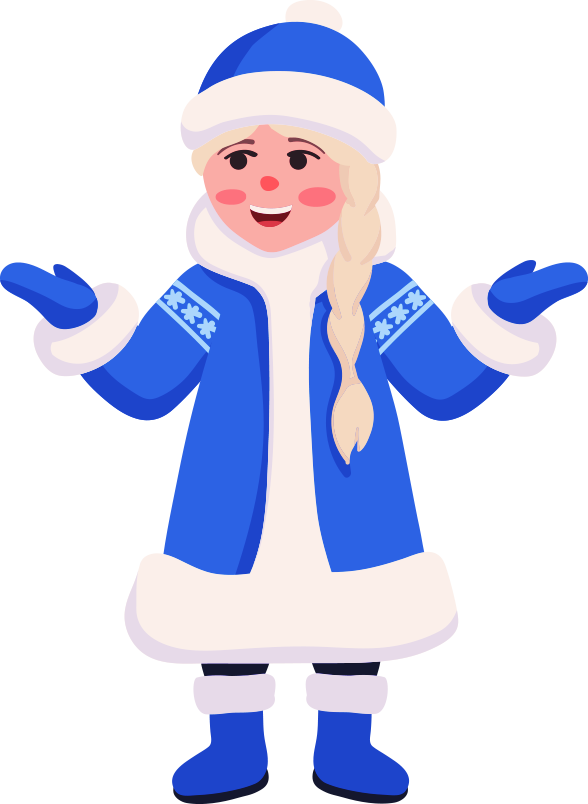 Вернуться
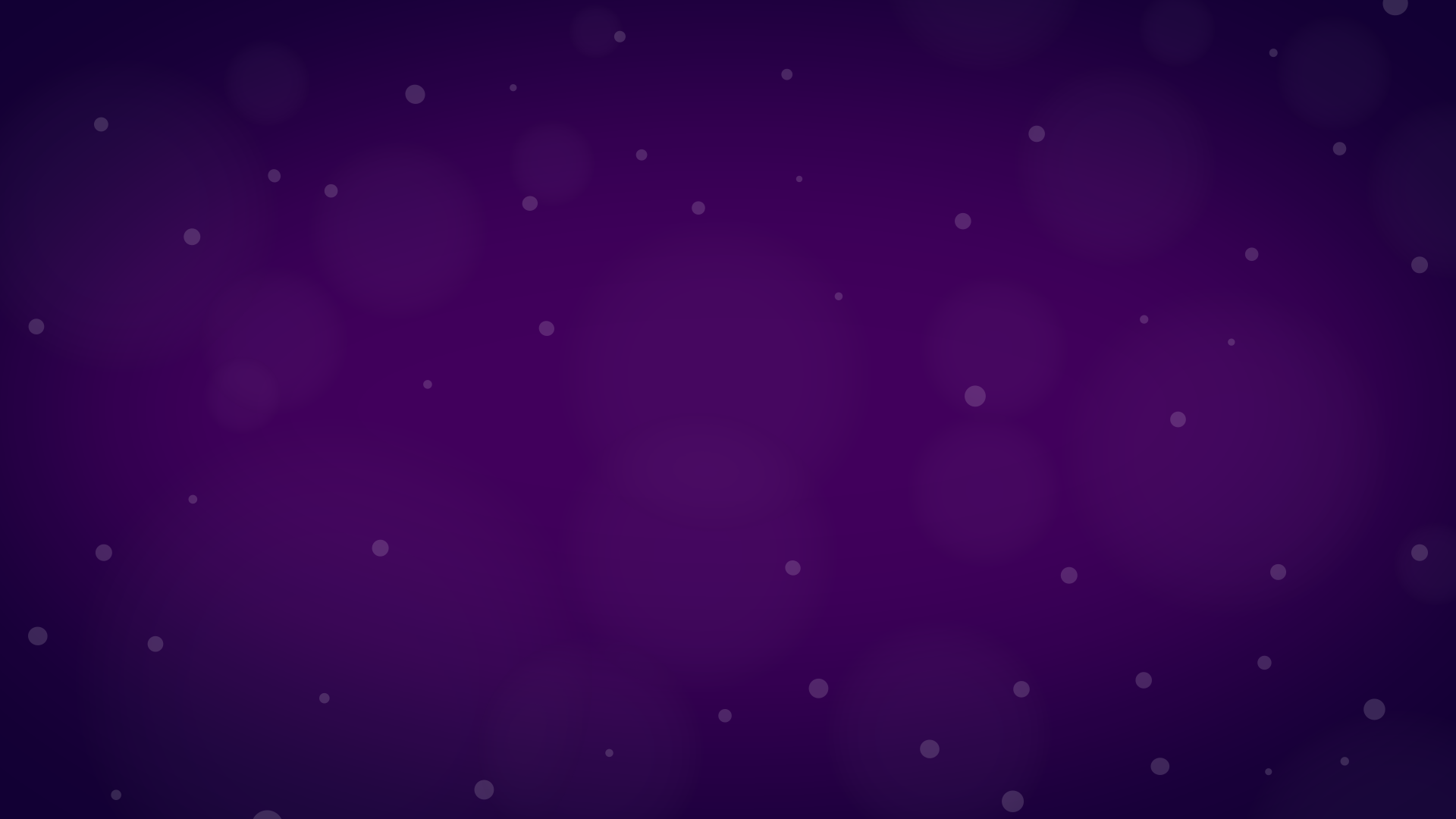 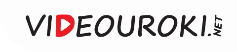 Ответьте на вопрос
В Испании существует традиция. В новогоднюю ночь необходимо съесть определённое количество виноградинок, загадывая при этом желание.                     А какое количество виноградинок должны съесть испанцы?
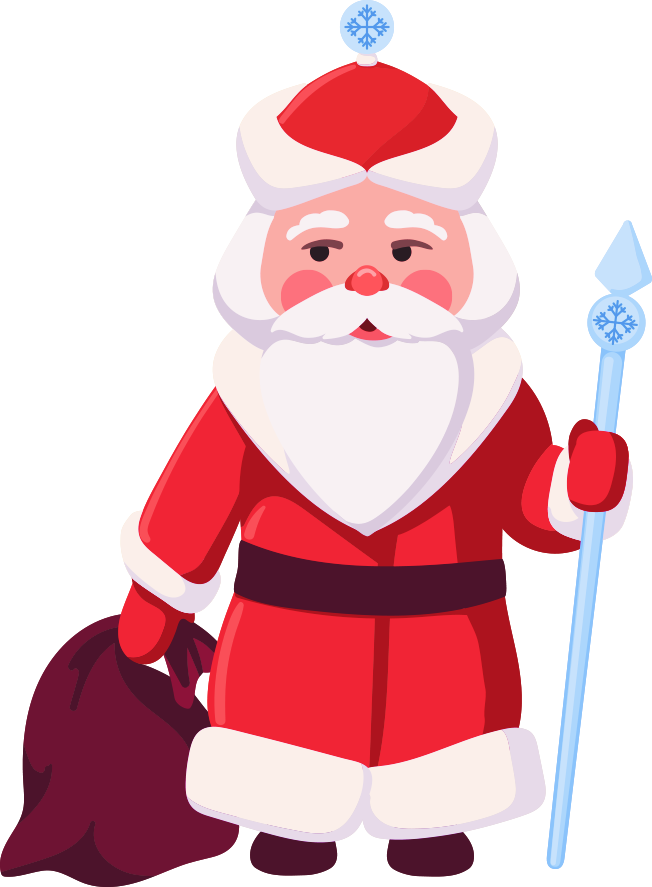 12
10
24
13
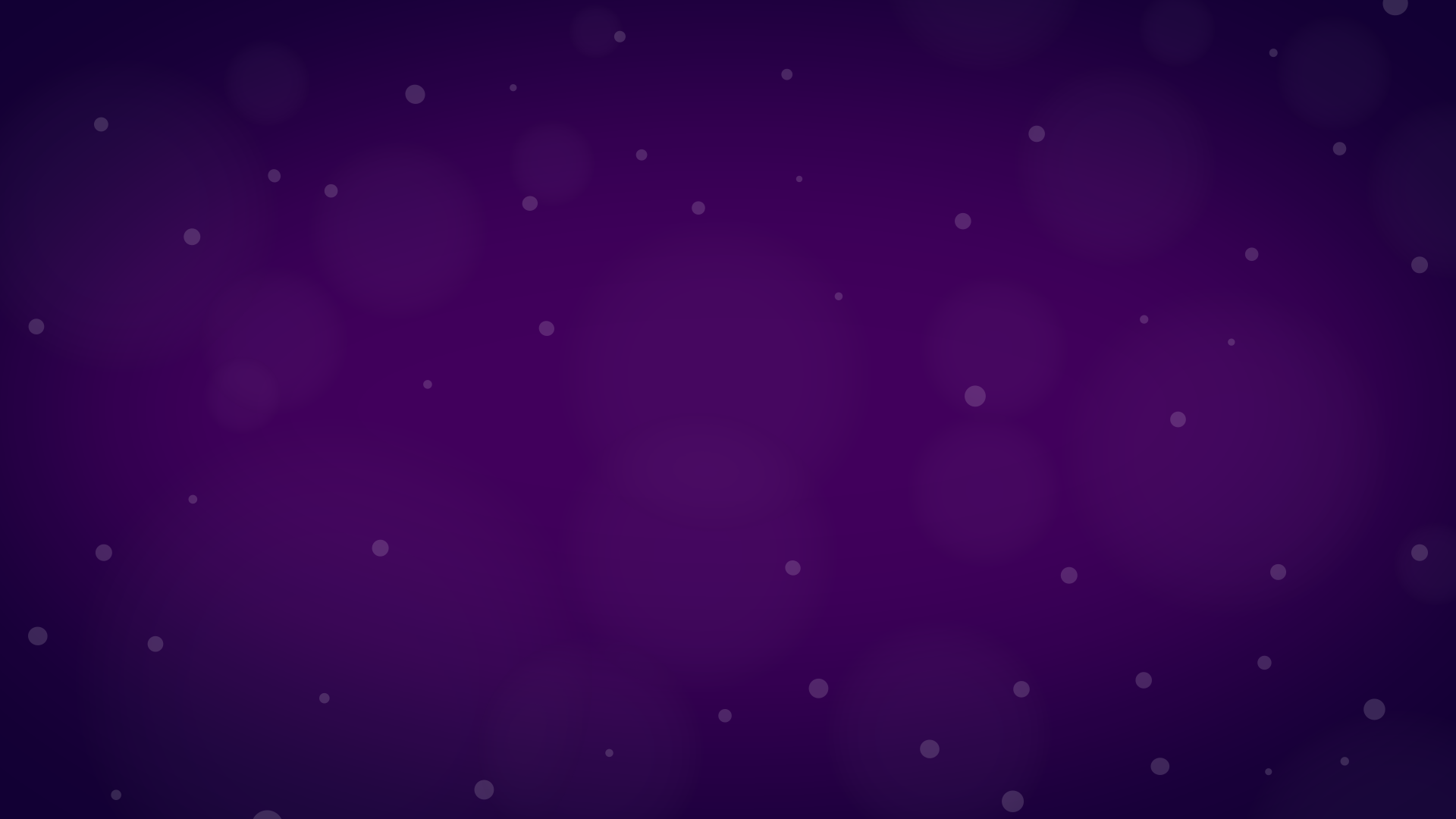 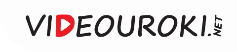 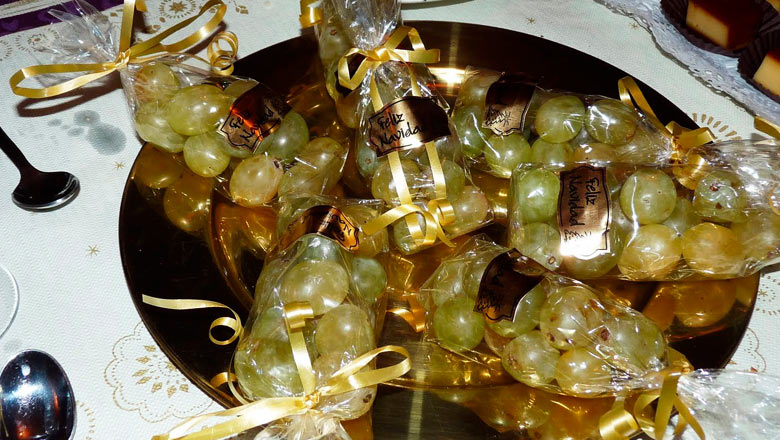 Вы ответили верно
12 штук. 

Испанцы съедают по одной виноградинке с каждым ударом часов, в полночь.
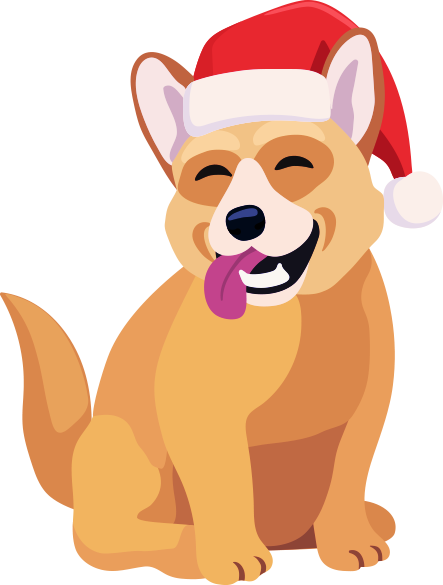 Вернуться
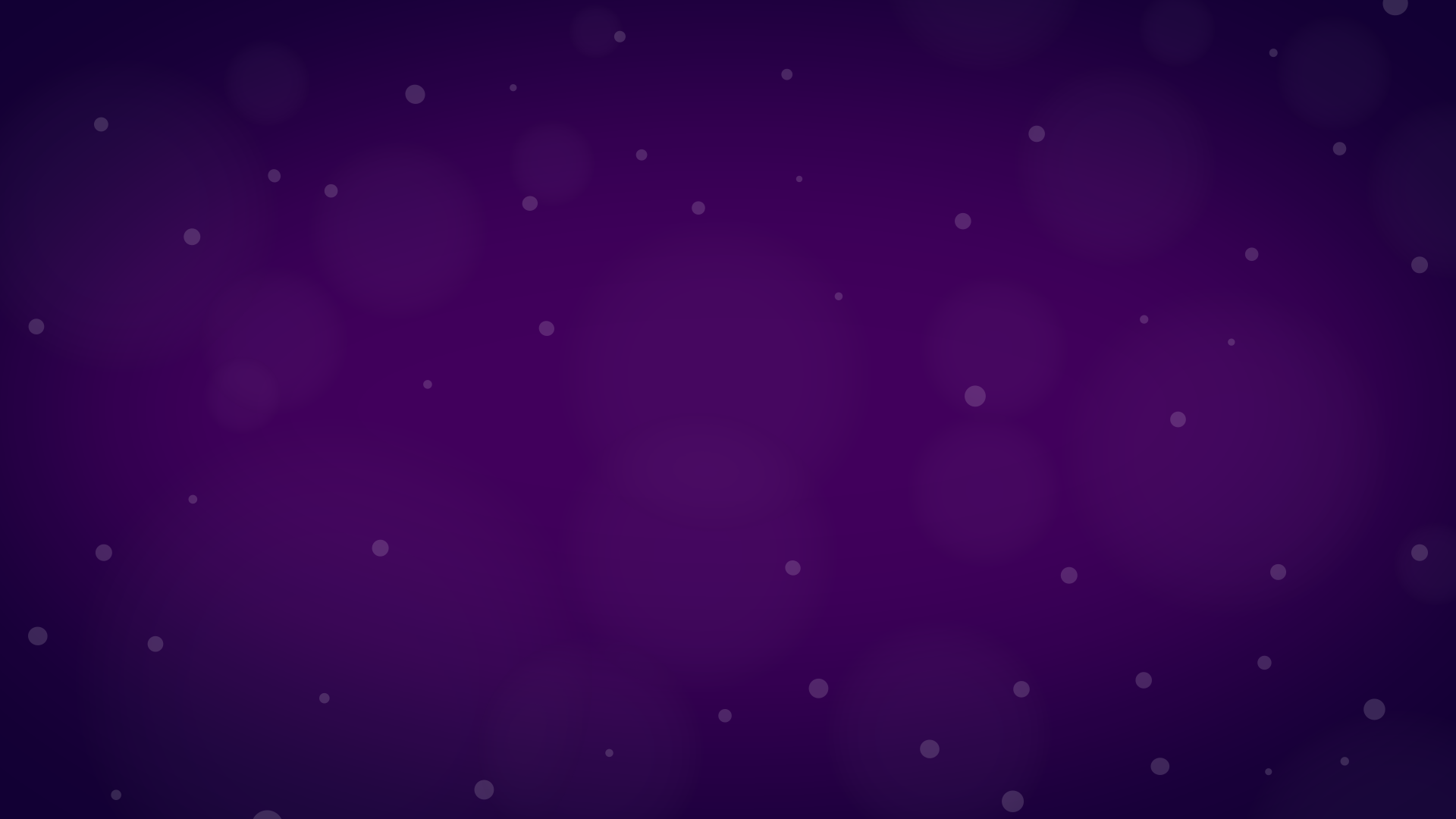 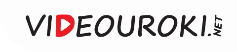 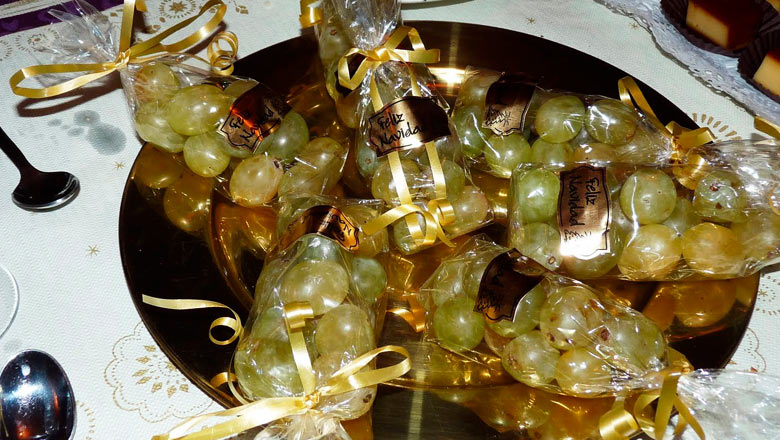 Вы ответили неверно
Правильный ответ
12 штук.

Испанцы съедают по одной виноградинке с каждым ударом часов, в полночь.
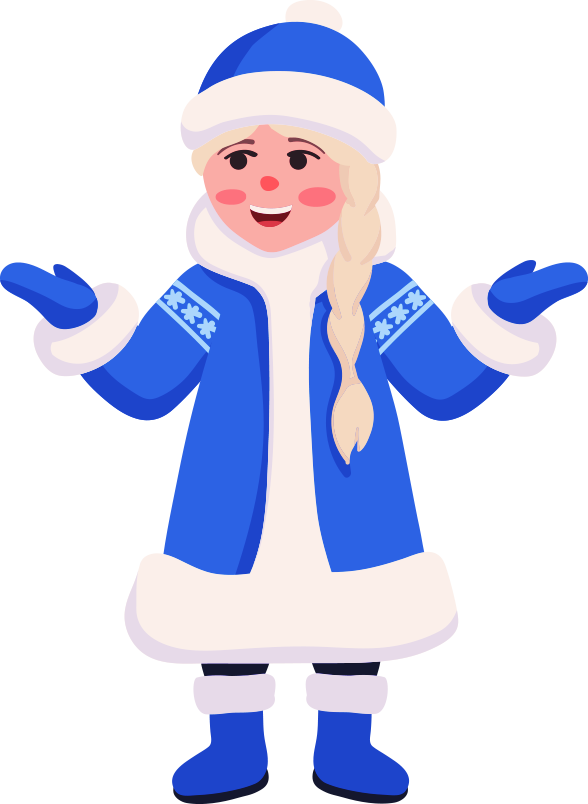 Вернуться
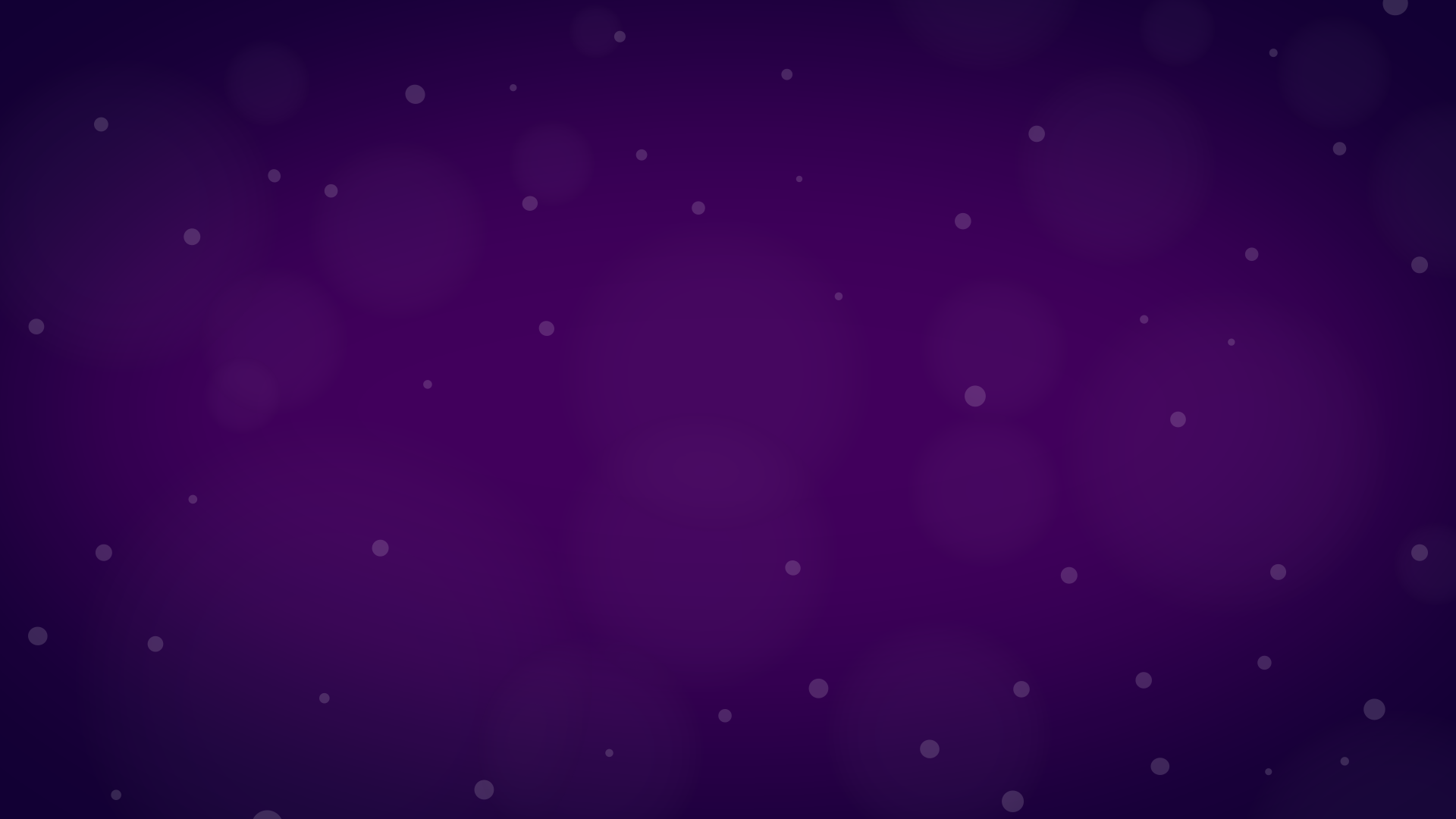 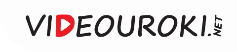 Ответьте на вопрос
В Шотландии с наступлением Нового года члены всей семьи садятся около зажжённого камина, а с первым боем новогодних часов глава семьи должен, причём молча, открыть её. 

Что именно?
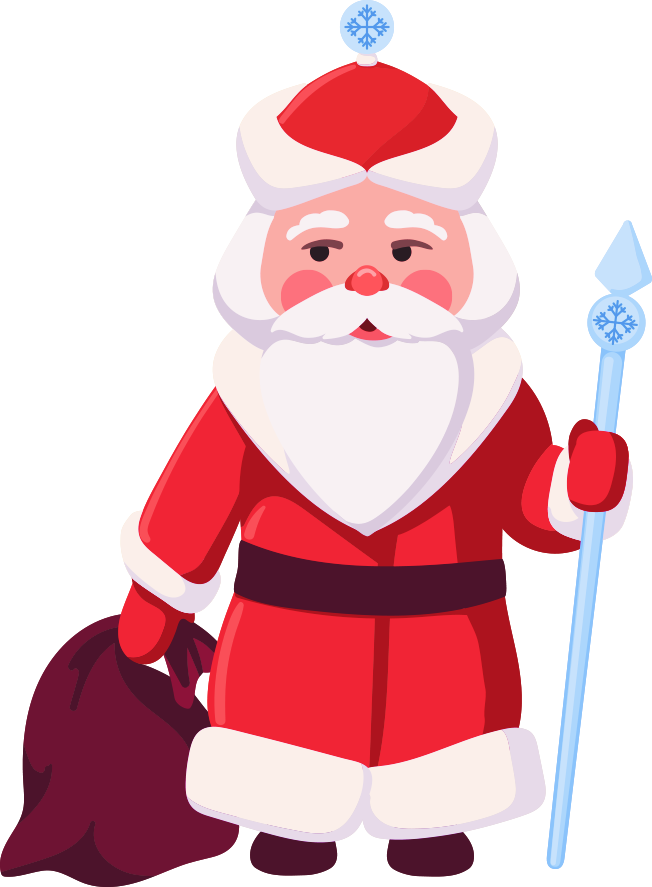 Бутылку шампанского
Коробку с 
подарком
Входную 
дверь
Задвижку для камина
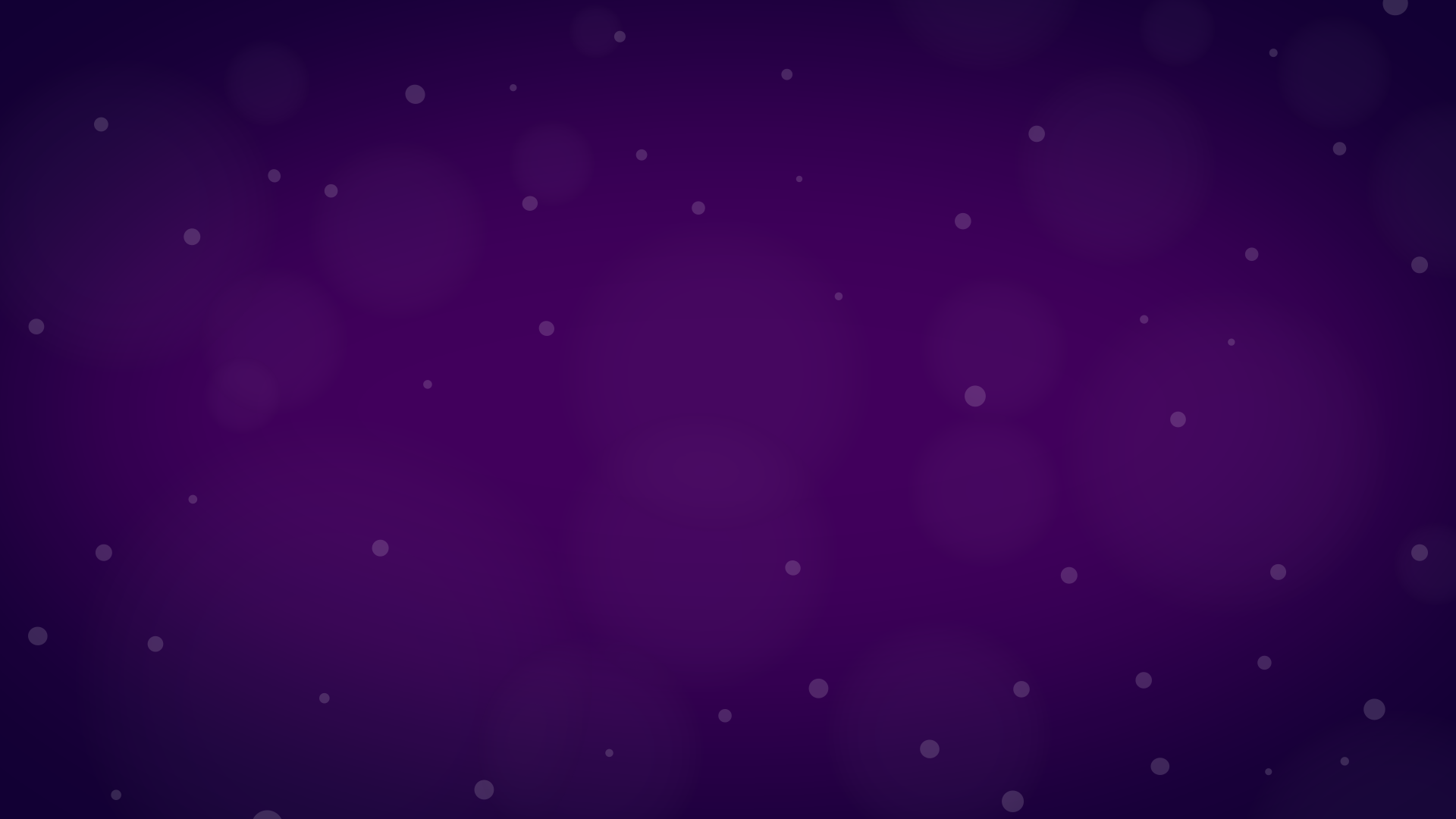 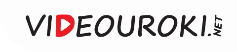 Вы ответили верно
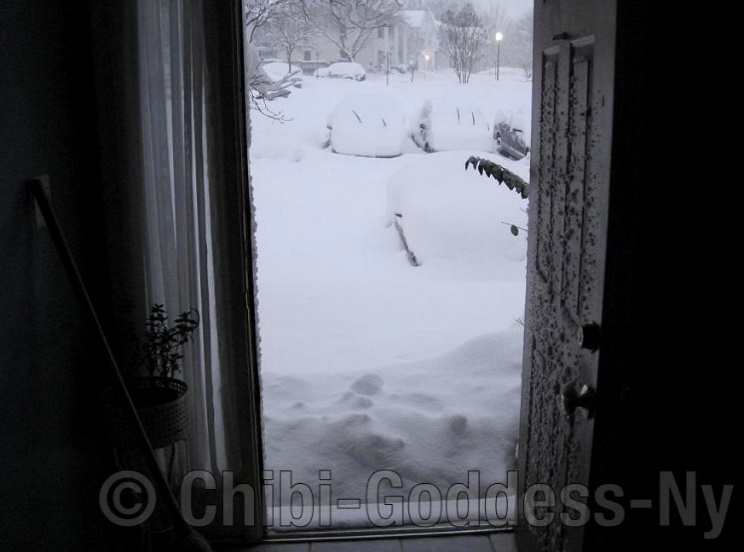 Входную дверь. 

Такой ритуал призван проводить старый год и впустить новый в своё жилище. Шотландцы верят, что войдёт ли в дом удача или неудача, зависит от того, кто в новом году первым переступит их порог.
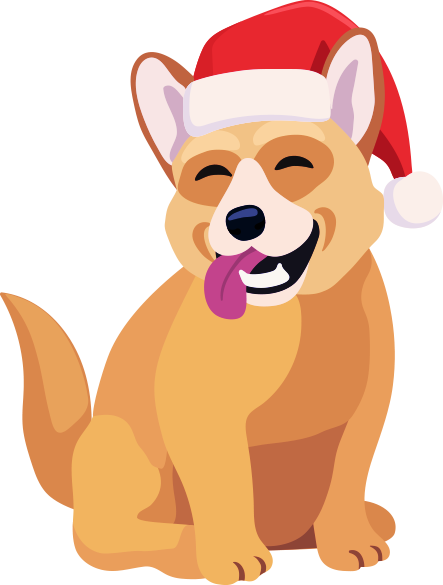 Вернуться
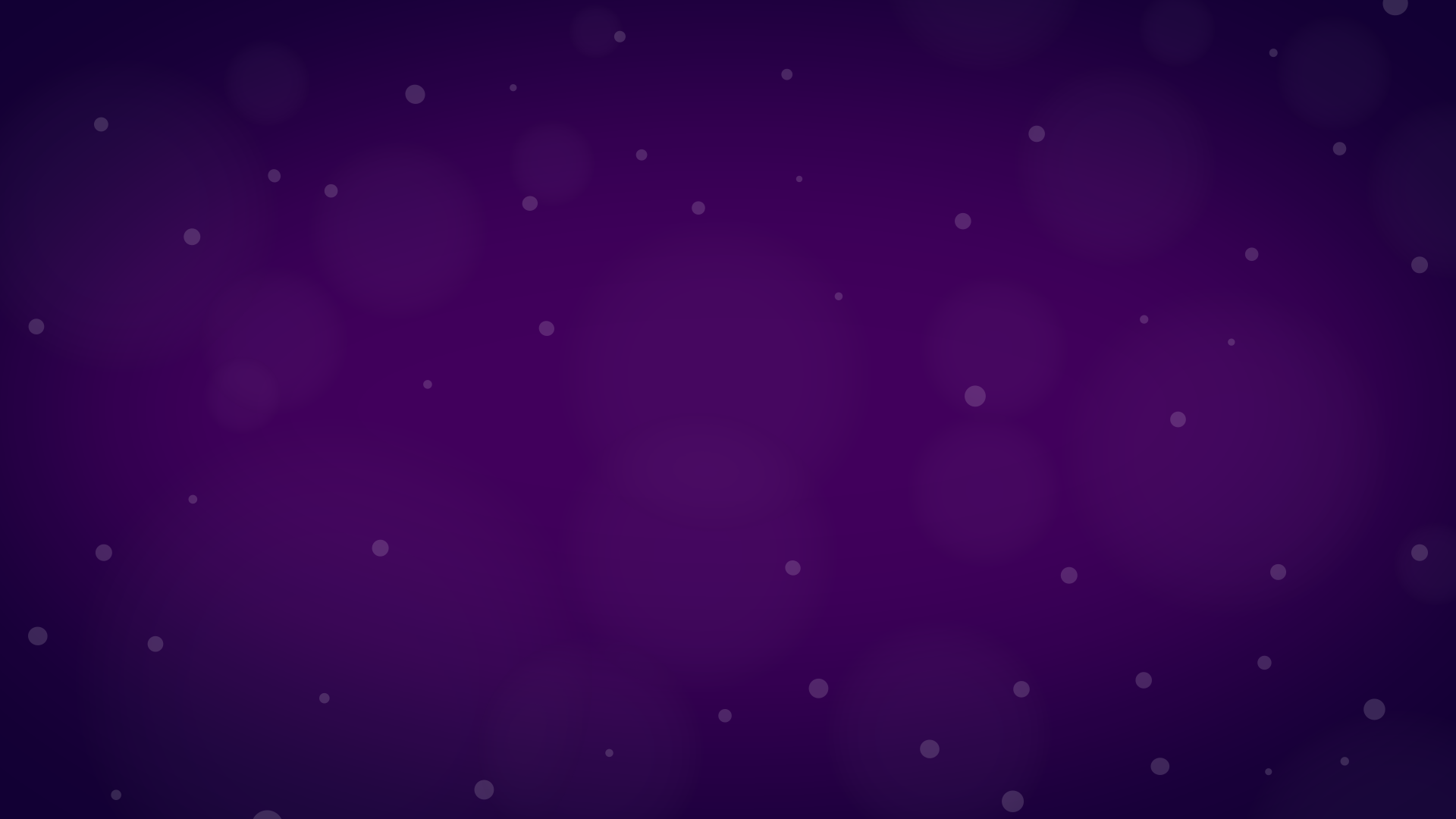 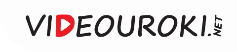 Вы ответили неверно
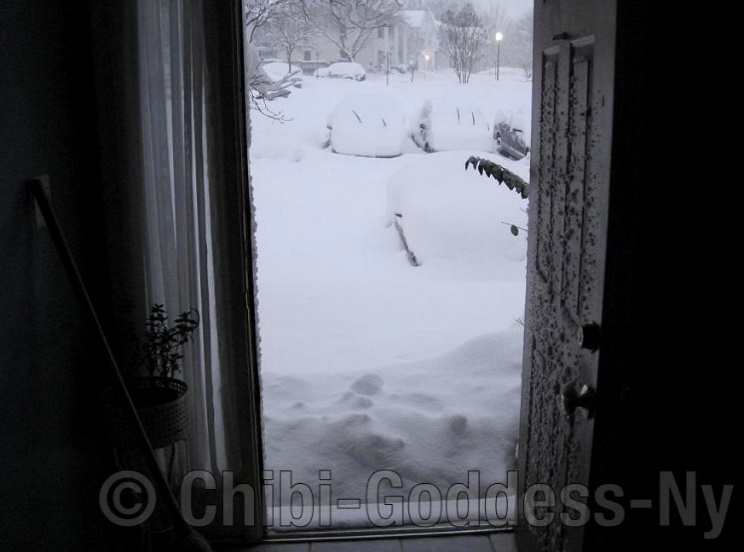 Правильный ответ
Входную дверь. 

Такой ритуал призван проводить старый год и впустить новый в своё жилище. Шотландцы верят, что войдёт ли в дом удача или неудача, зависит от того, кто в новом году первым переступит их порог.
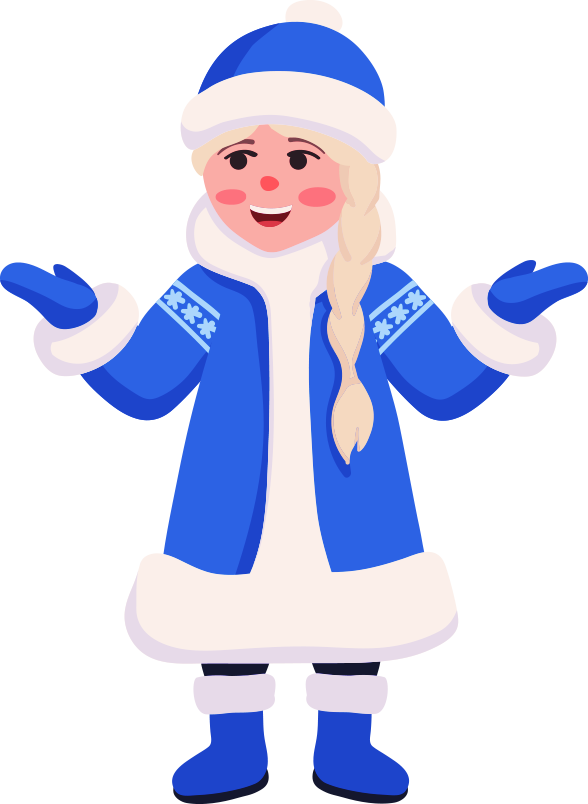 Вернуться
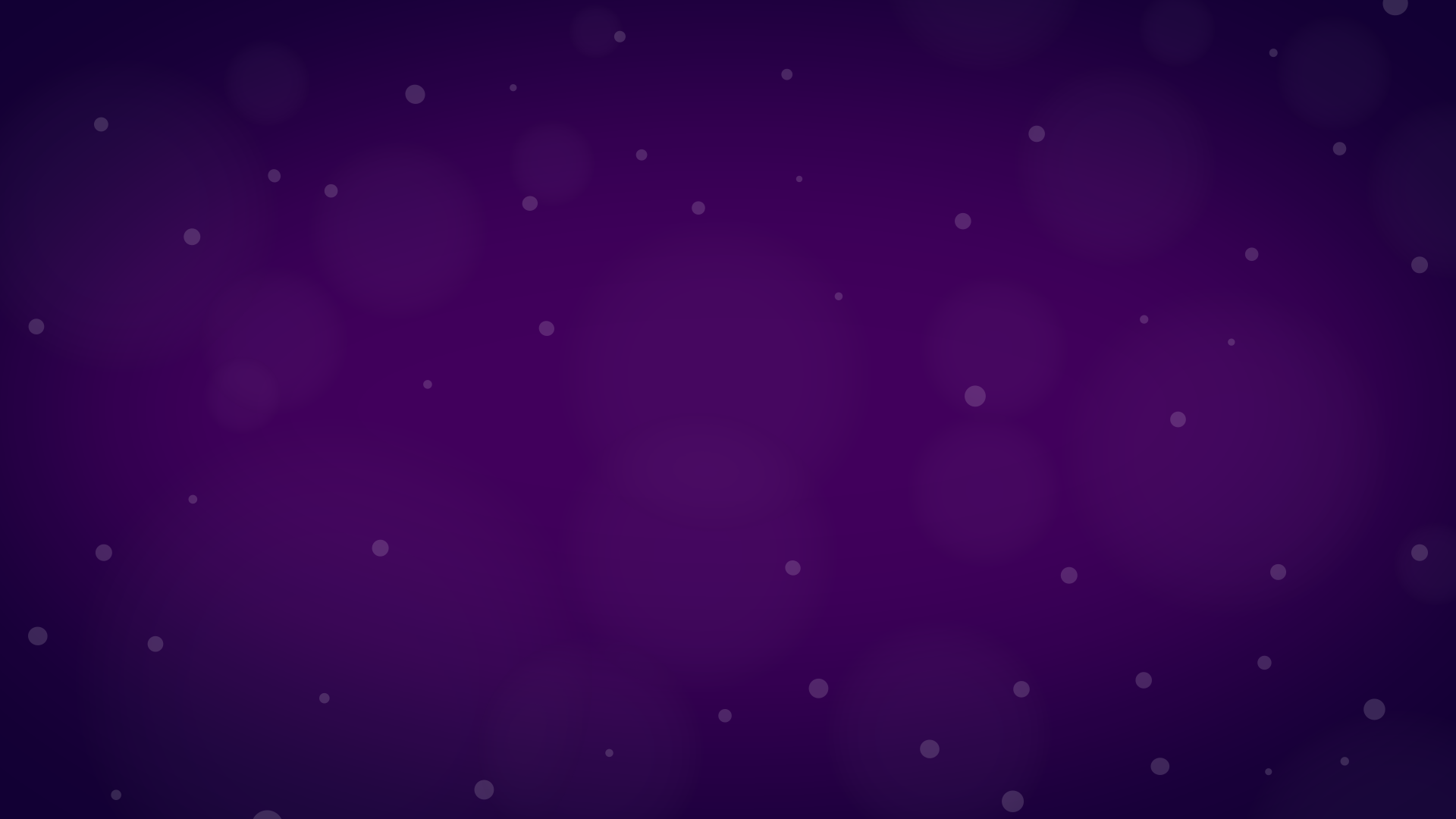 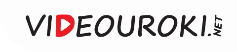 Ответьте на вопрос
Жители островов Микронезии каждый раз под Новый год меняют это, чтобы сбить с толку нечистую силу и весь следующий год прожить легко и безбедно. 

Причём каждый волен выбирать это себе сам.
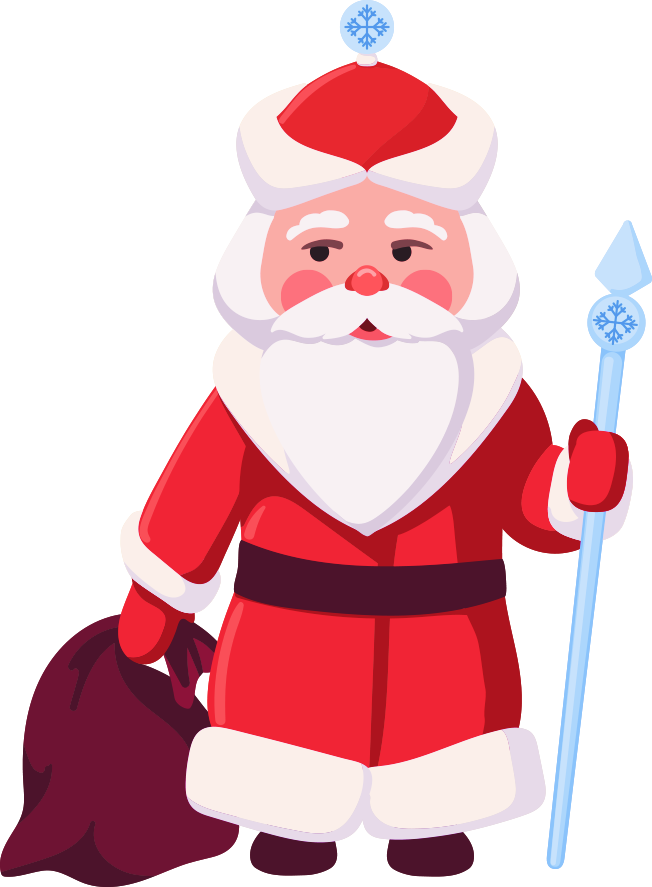 Место жительства
Шляпу
Имя
Одежду
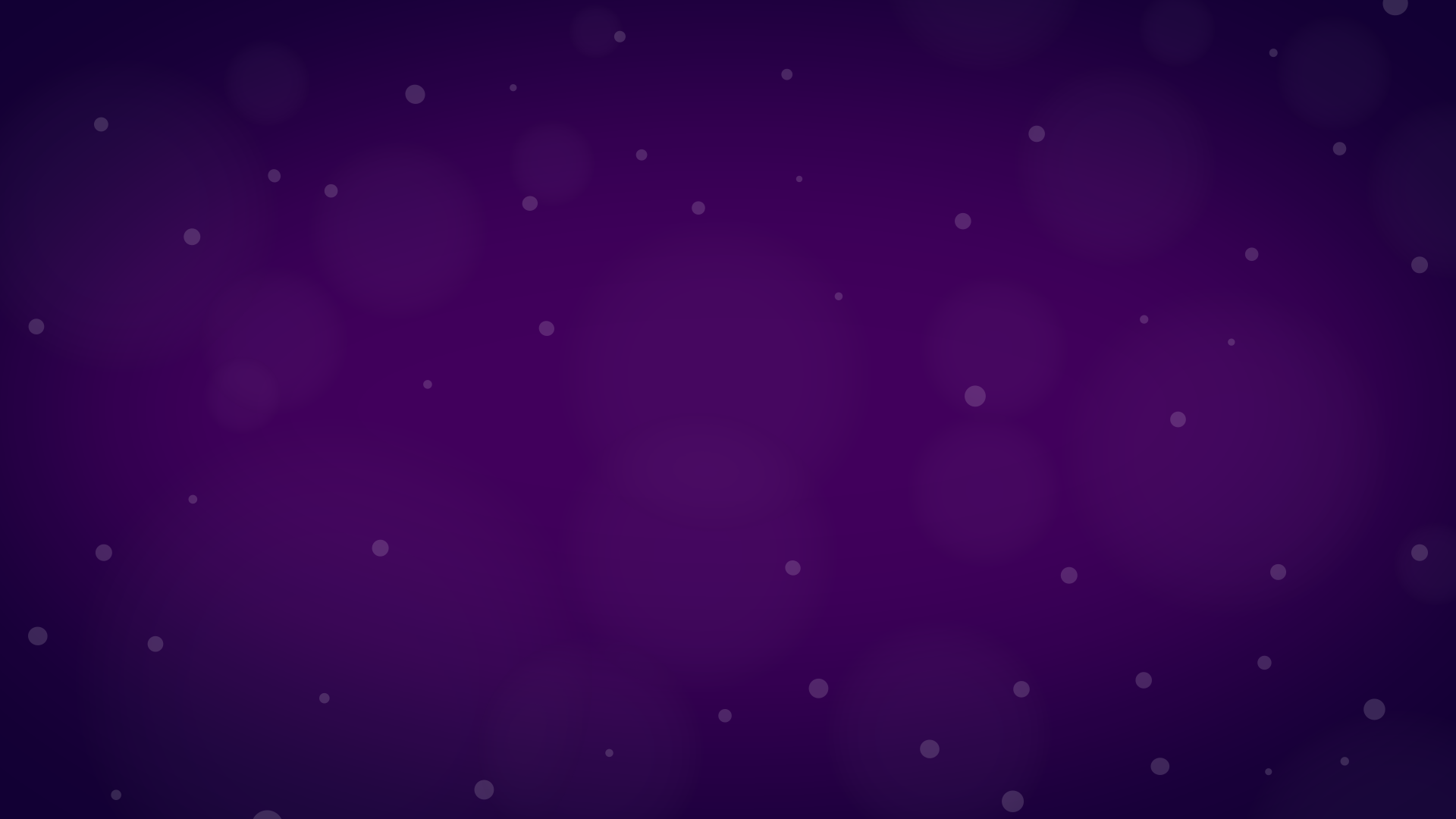 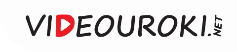 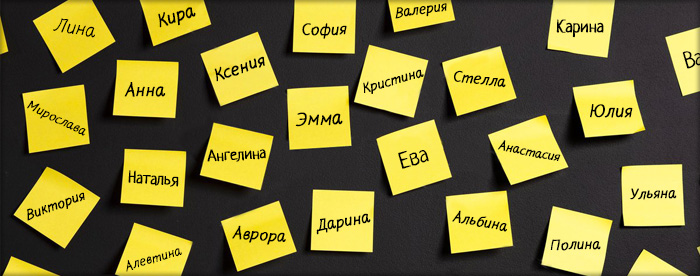 Вы ответили верно
Имя. 

Жители островов Микронезии каждый раз под праздник меняют имя, чтобы сбить с толку нечистую силу и весь следующий год прожить легко и безбедно. Имя каждый волен выбирать себе сам, поэтому порой большая часть населения весь год носит одно и то же имя.
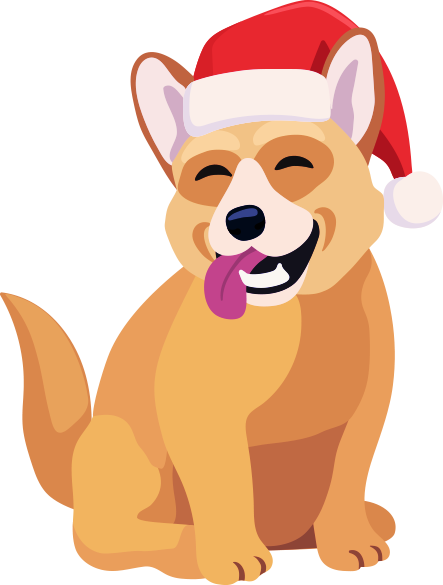 Вернуться
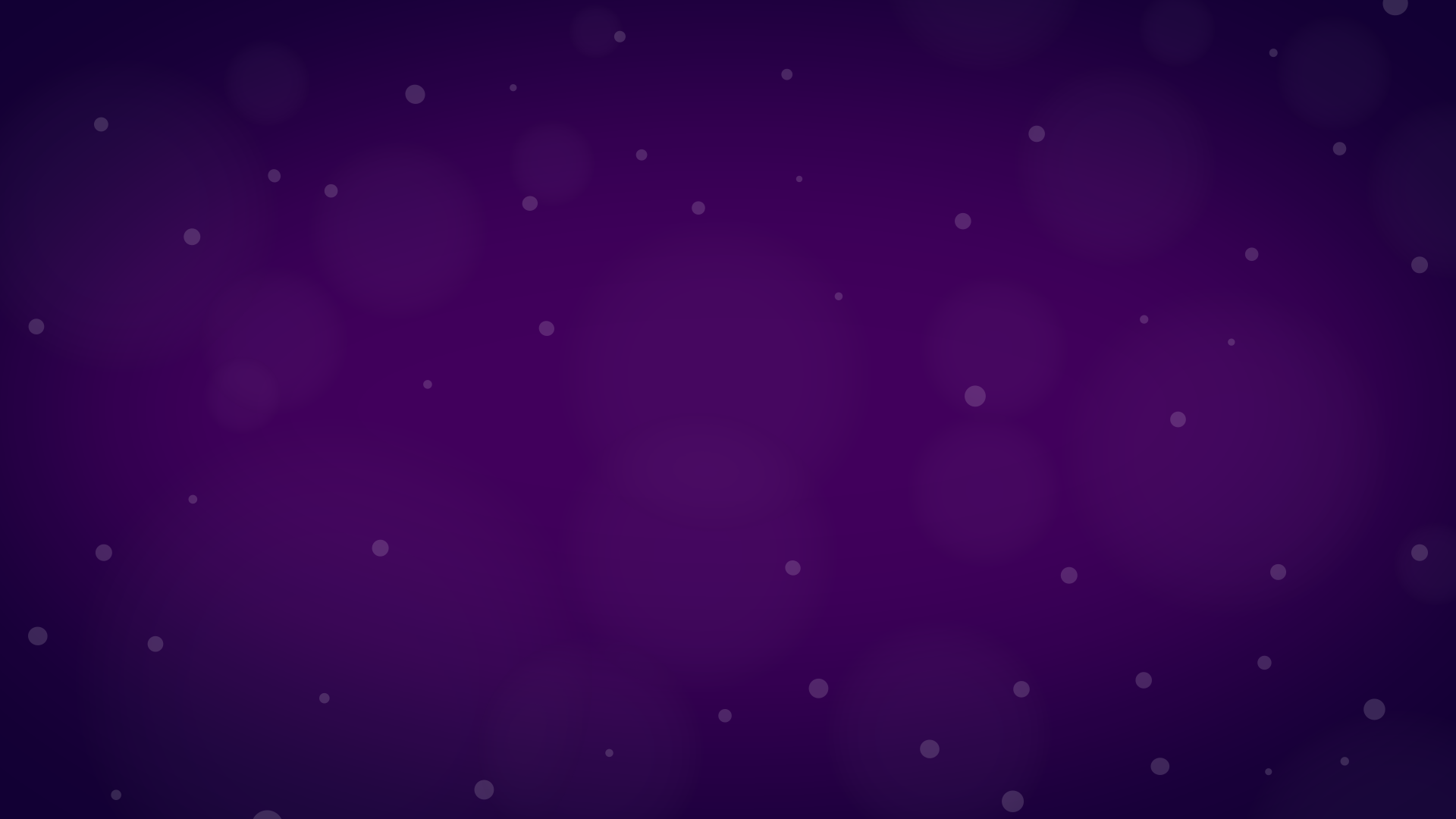 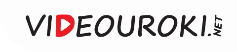 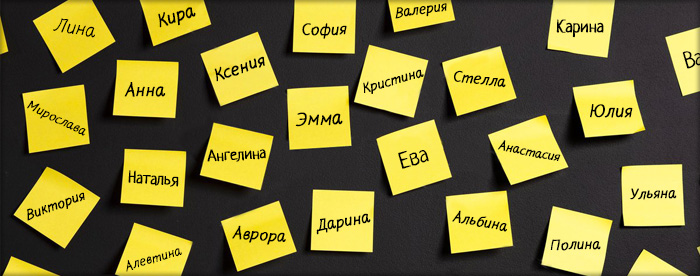 Вы ответили неверно
Правильный ответ
Имя. 

Жители островов Микронезии каждый раз под праздник меняют имя, чтобы сбить с толку нечистую силу и весь следующий год прожить легко и безбедно. Имя каждый волен выбирать себе сам, поэтому порой большая часть населения весь год носит одно и то же имя.
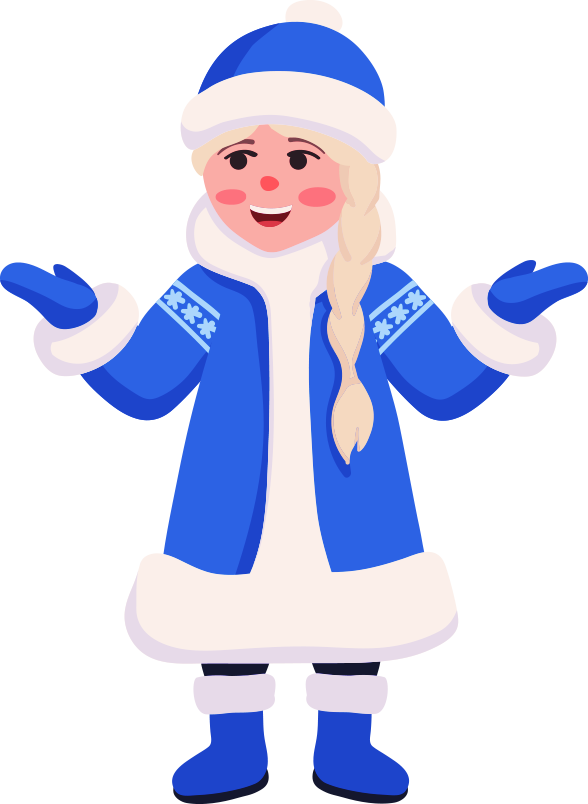 Вернуться
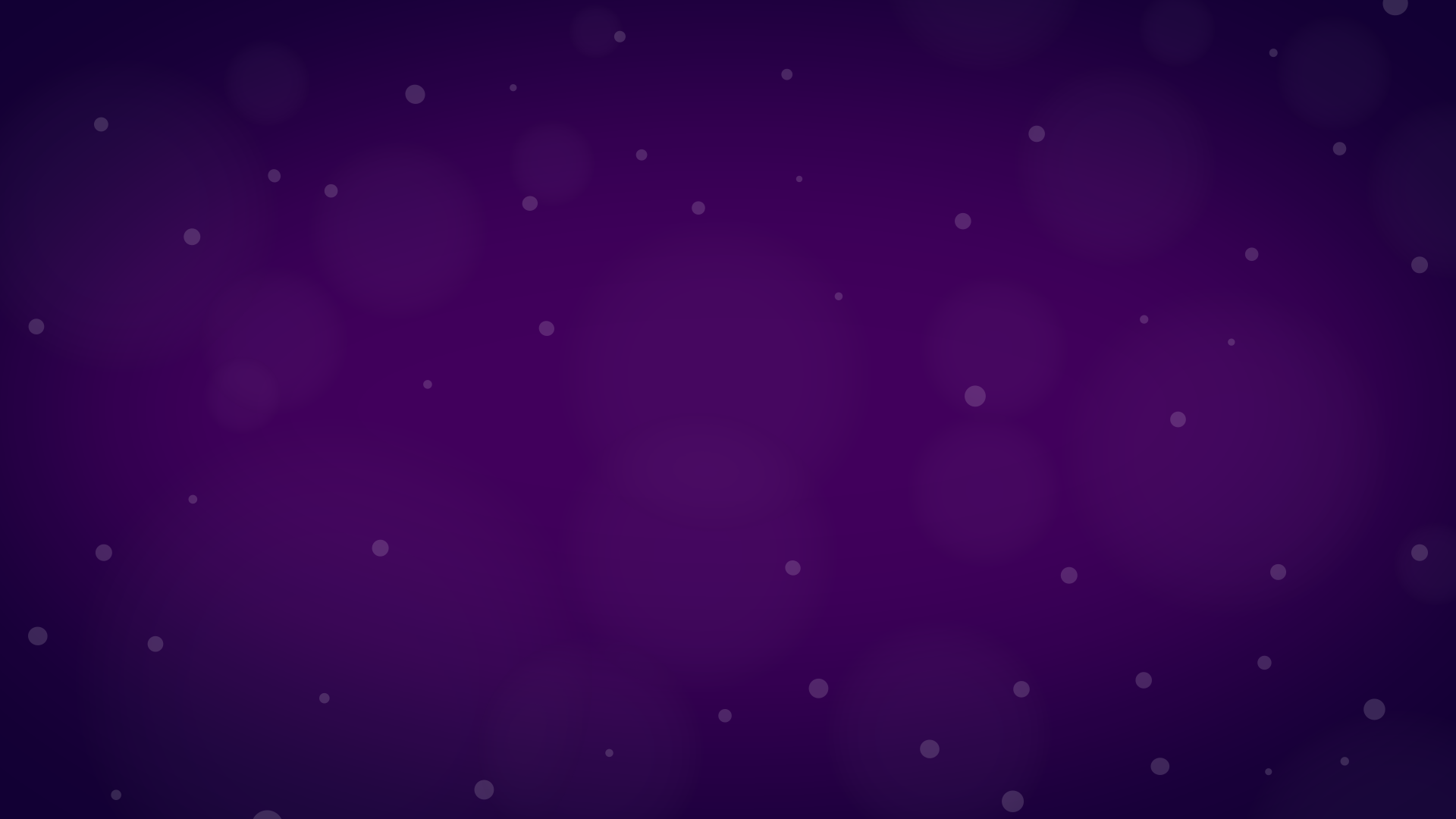 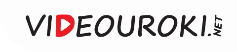 Ответьте на вопрос
Новый год приходит в Бирму дважды: в январе (по общепринятому календарю) и в апреле (по лунному). Тогда стар и млад вооружаются шлангами, насосами, пожарными рукавами, вёдрами и плошками. Спрятаться от воды некуда! На каждом шагу вы рискуете попасть под водяной обстрел. Поливают всех подряд, кроме монахов и... Кто же ещё, кроме монахов, выходит «сухим из воды» в Бирме на Новый год?
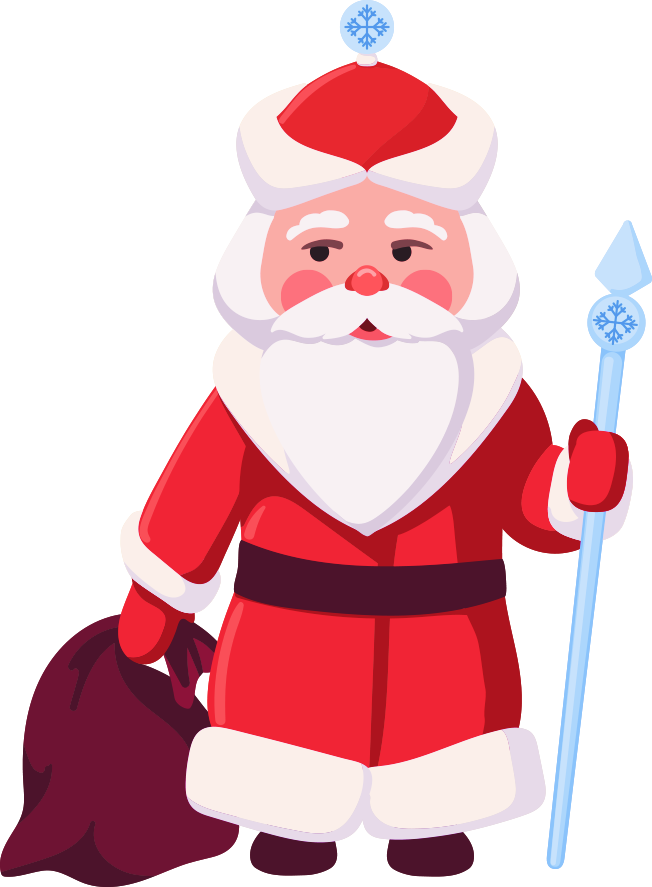 Пожарные
Полицейские
Чиновники
Таксисты
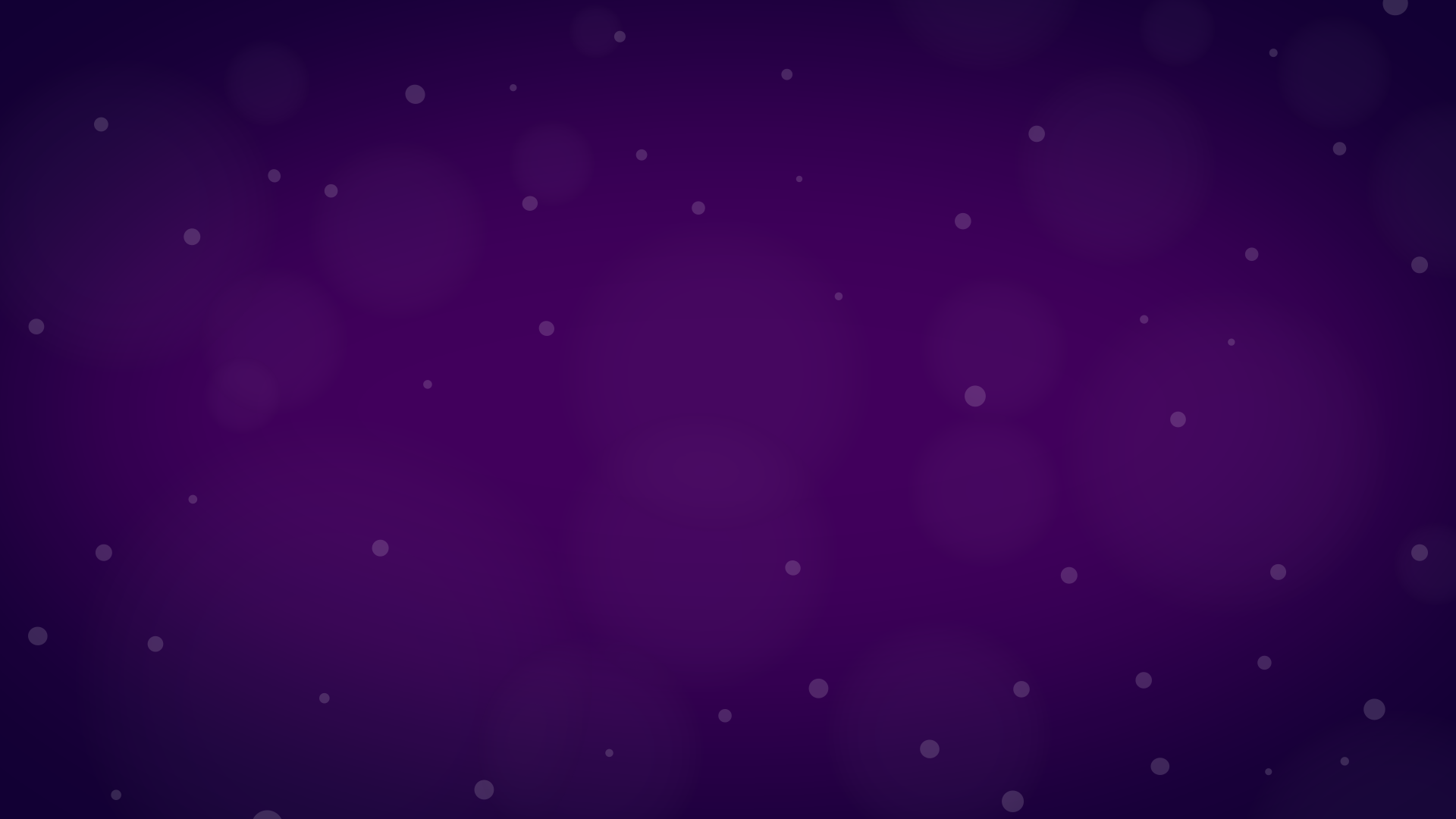 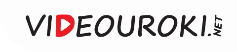 Вы ответили верно
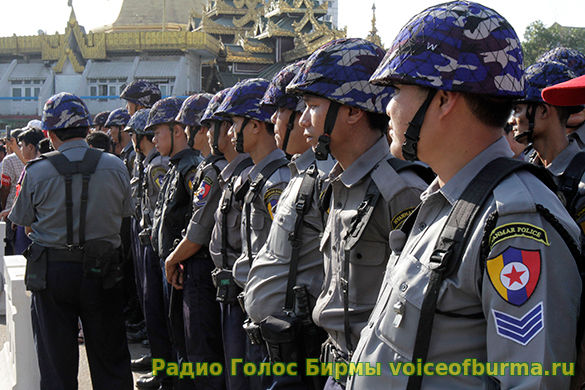 Полицейские. 

Кому-то же надо следить за общественным порядком!
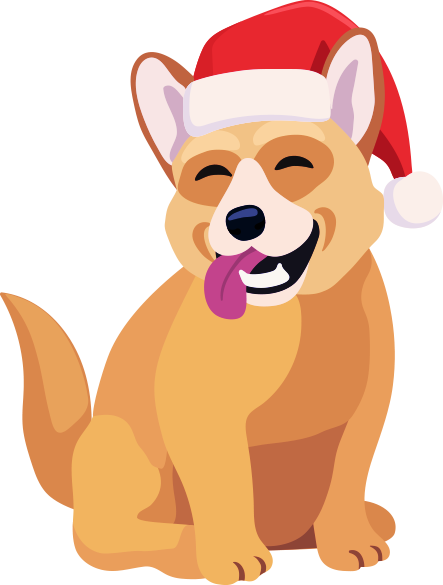 Вернуться
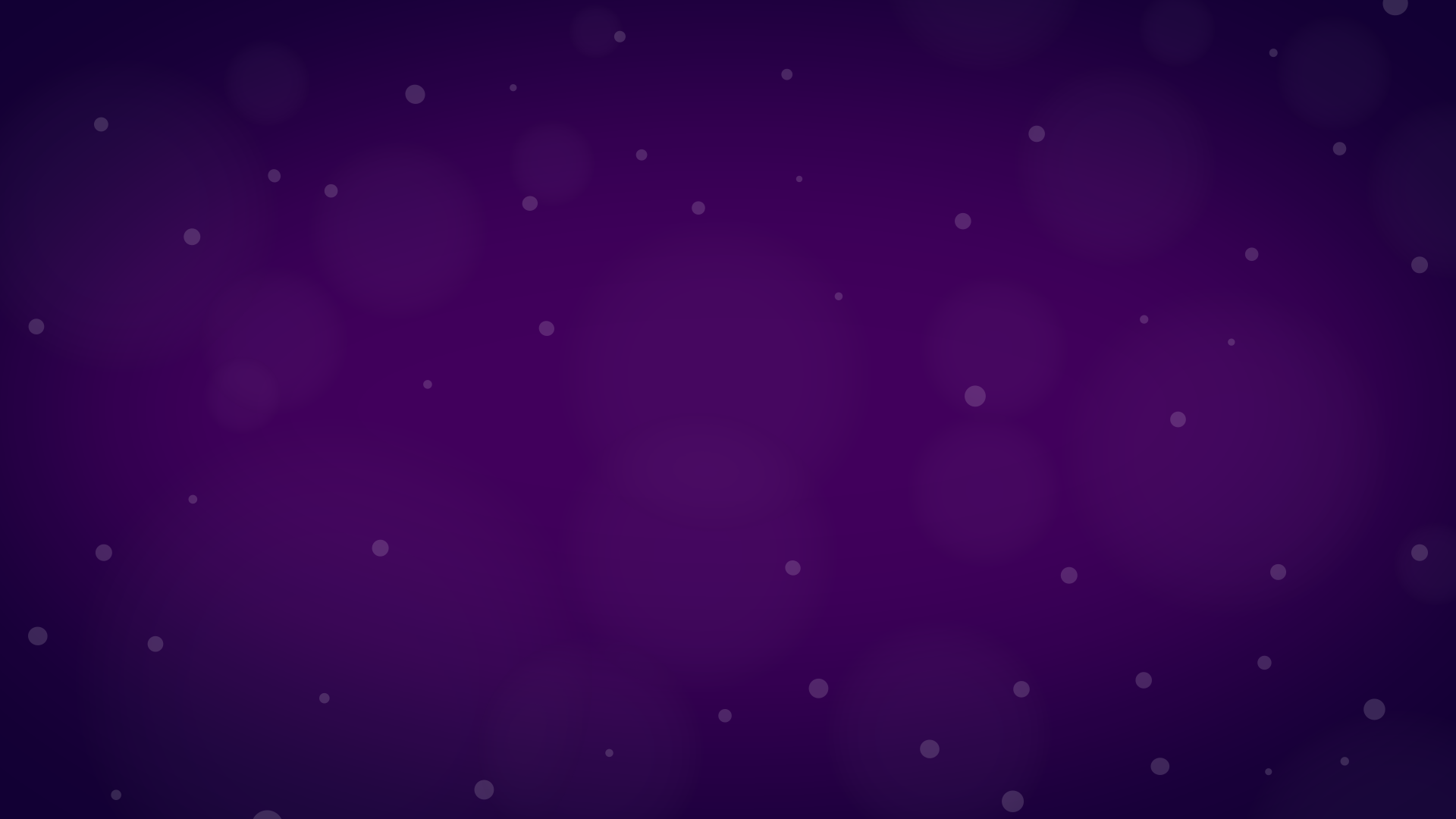 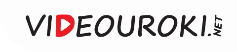 Вы ответили неверно
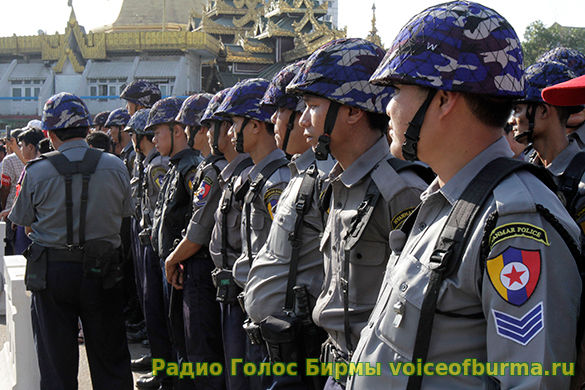 Правильный ответ
Полицейские. 

Кому-то же надо следить за общественным порядком!
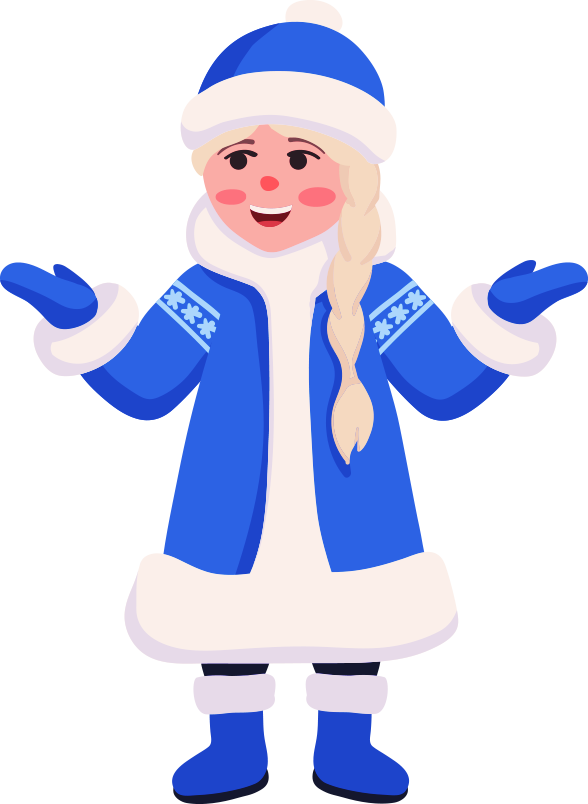 Вернуться
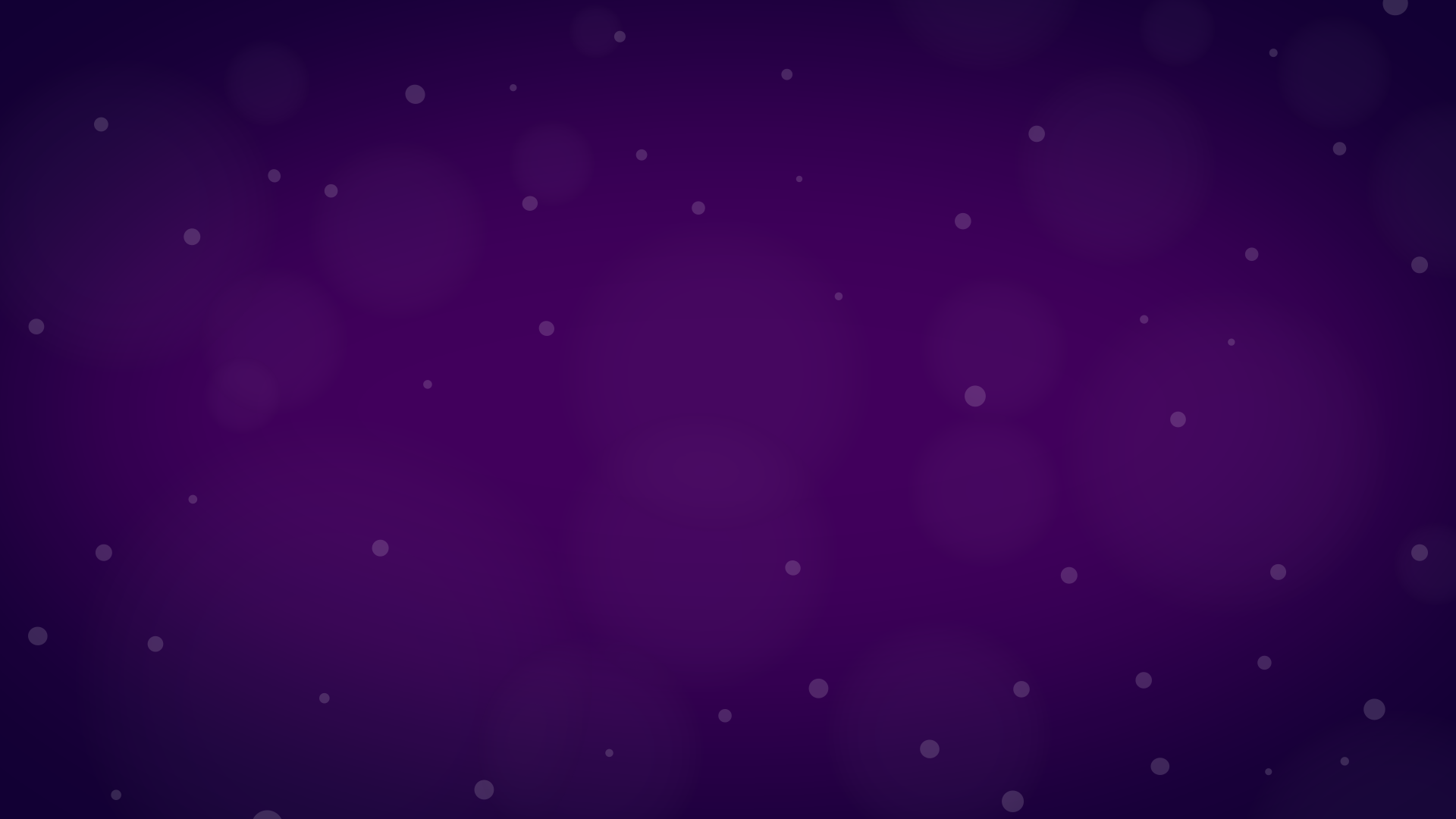 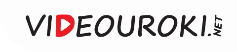 Ответьте на вопрос
Когда в 1564 г. французский король Карл IX издал указ, предписывающий перенести начало года на 1 января и отменяющий в связи с этим все празднования и подарки, многие французы были разочарованы и считали себя обманутыми. 

А в какой день во Франции до этого указа отмечался Новый год?
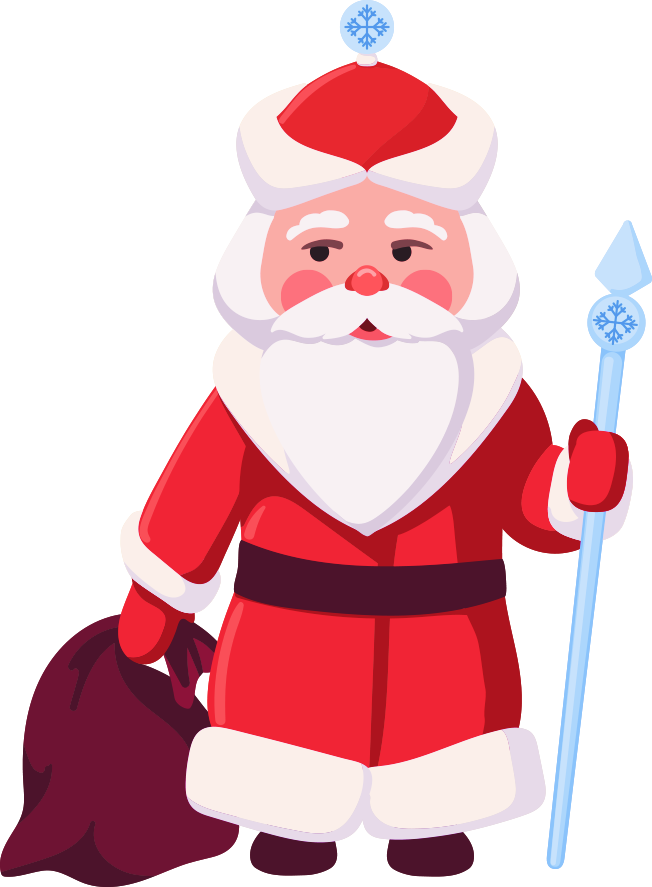 31 декабря
1 апреля
8 марта
23 февраля
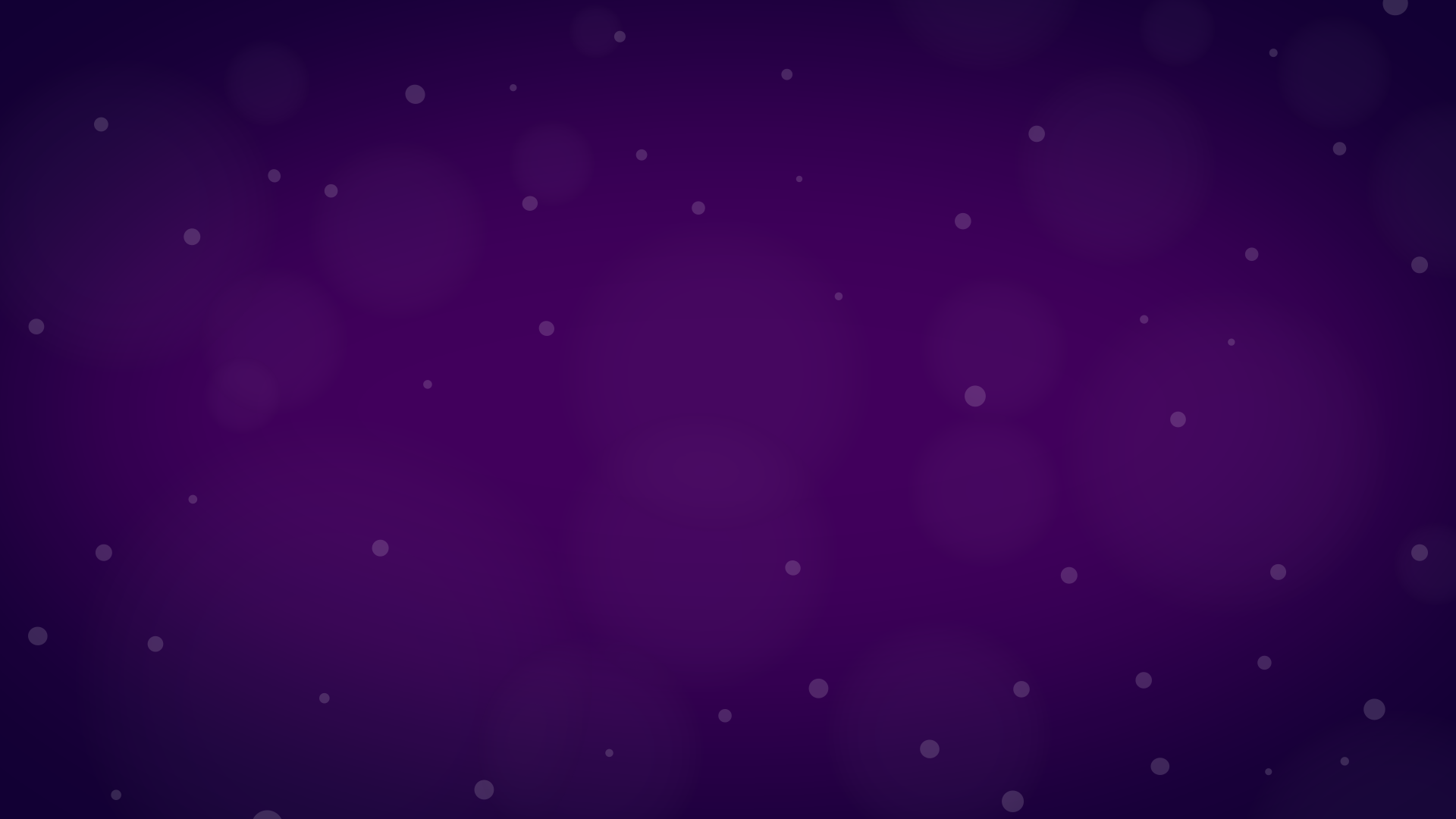 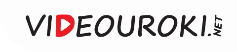 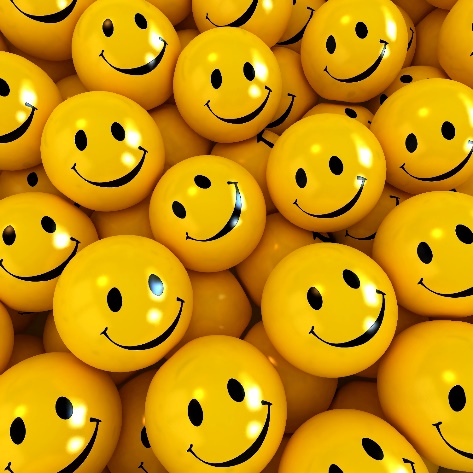 Вы ответили верно
1 апреля. 

Отсюда пошёл обычай считать этот день «днём обмана» или «днём дурака».
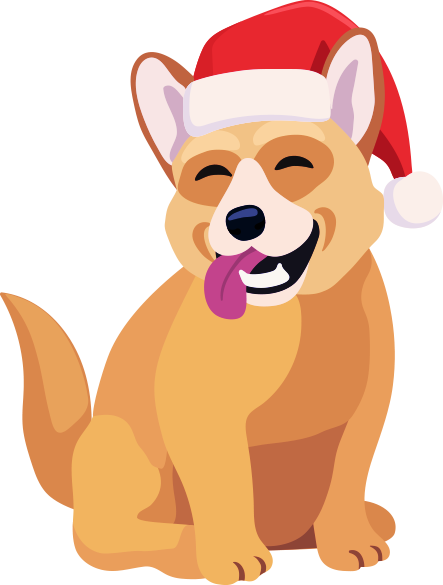 Вернуться
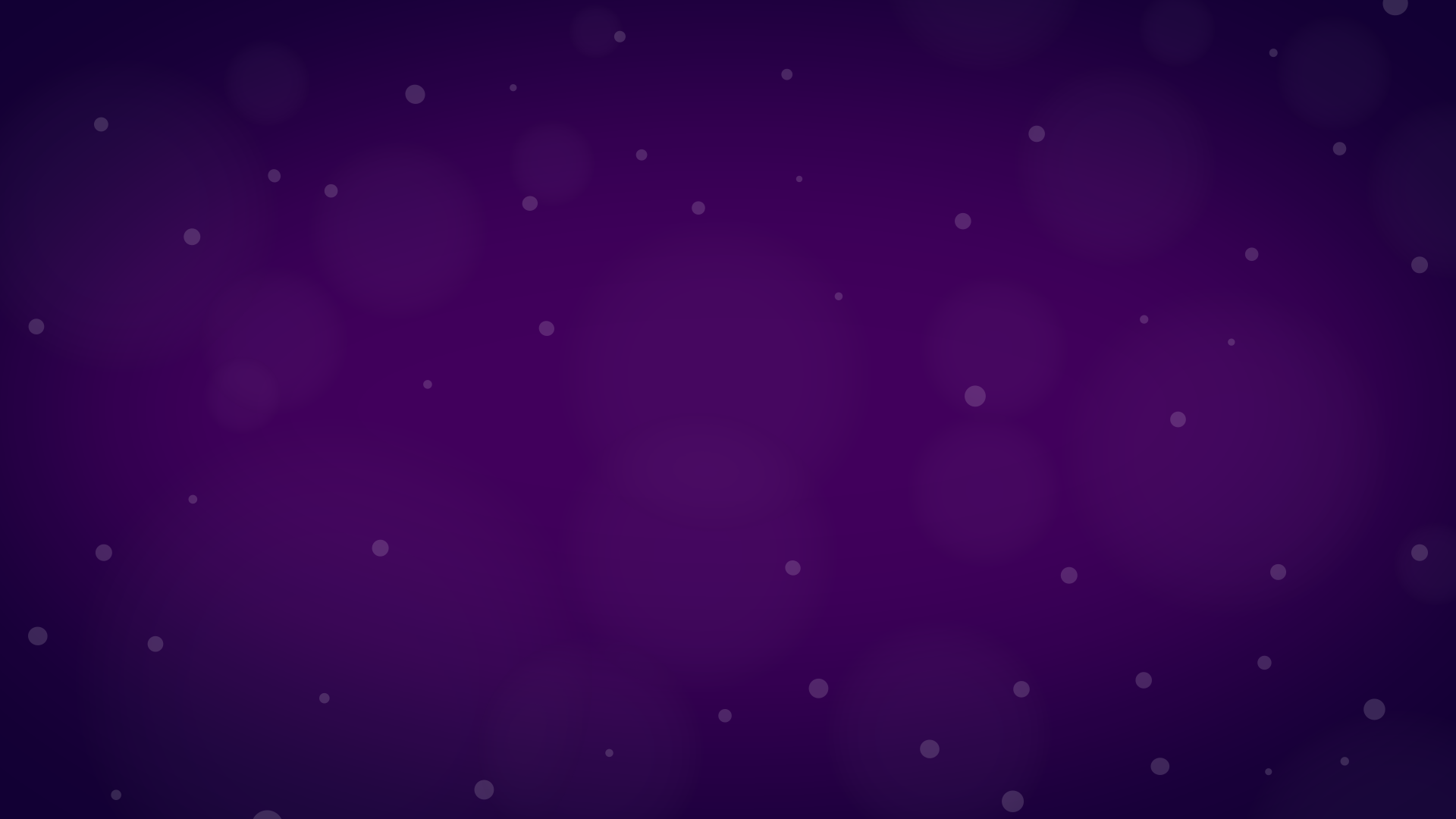 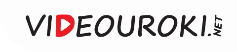 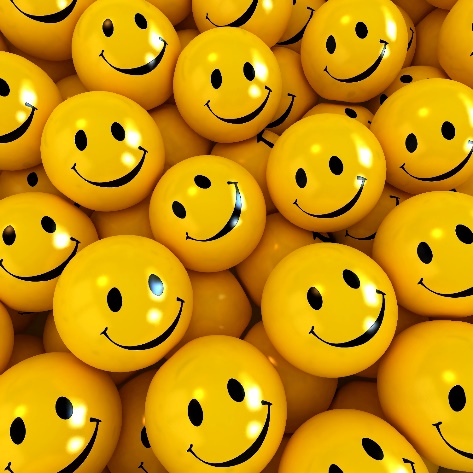 Вы ответили неверно
Правильный ответ
1 апреля. 

Отсюда пошёл обычай считать этот день «днём обмана» или «днём дурака».
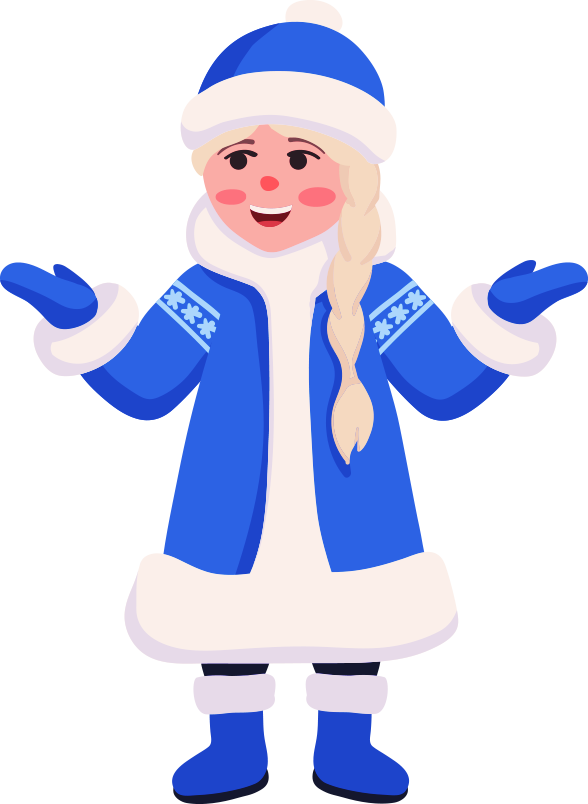 Вернуться
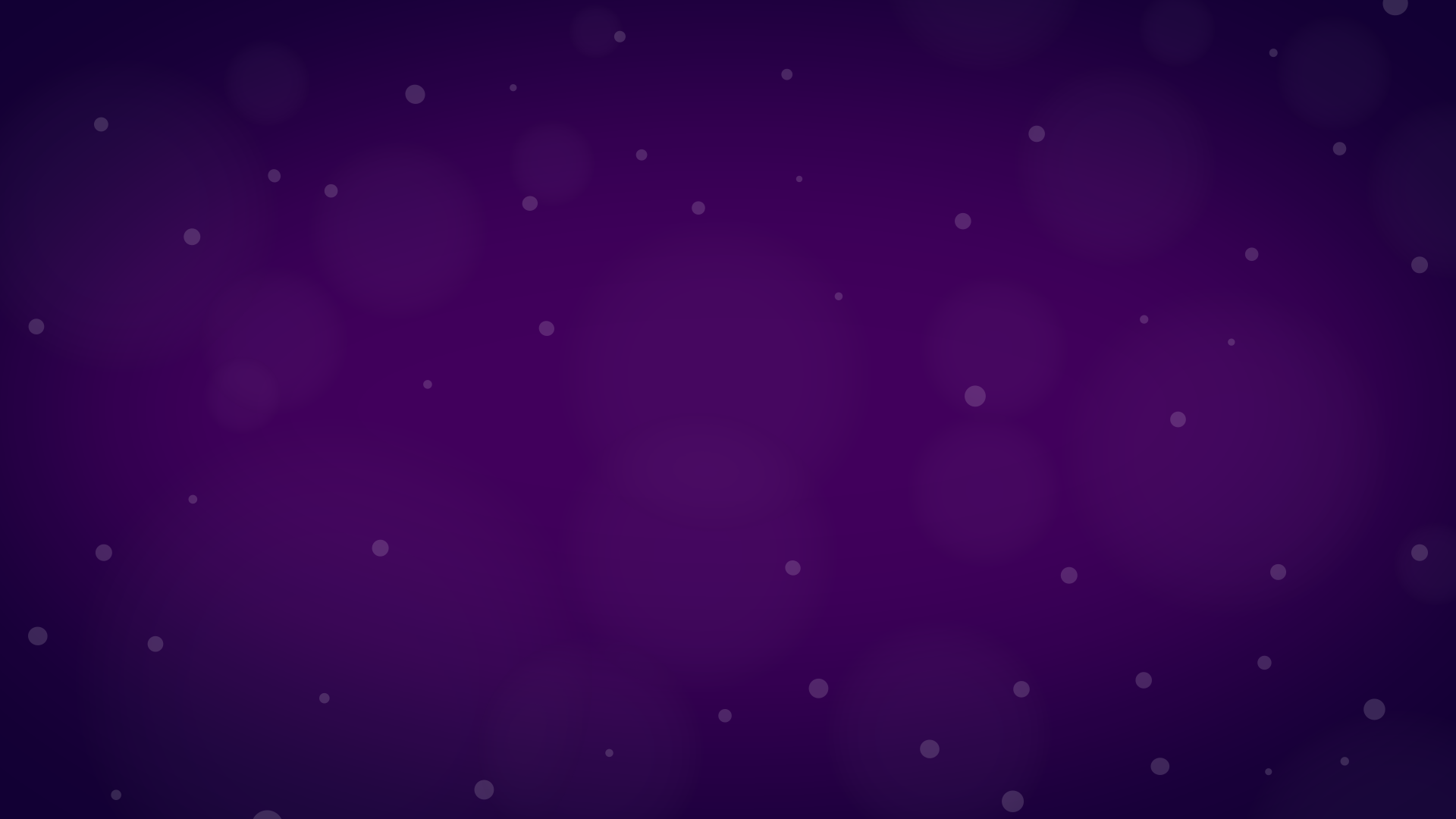 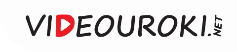 Ответьте на вопрос
На Новый год в Японии блюда, поданные на стол, имеют особое значение. 

Так, рисовое печенье символизирует изобилие, горох — здоровье, а что символизируют длинные тонкие макароны?
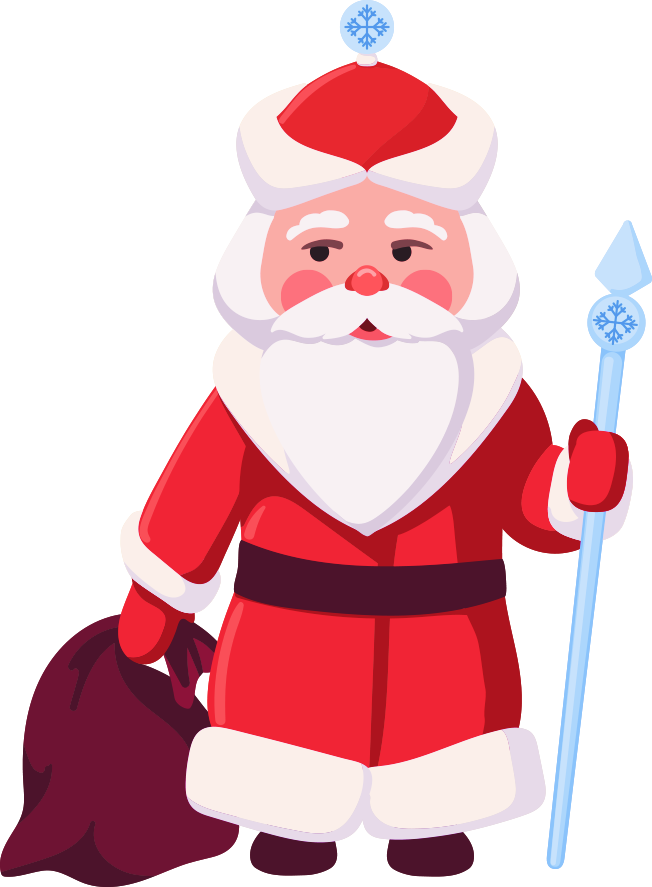 Счастье
Удачу
Жизнь
Долголетие
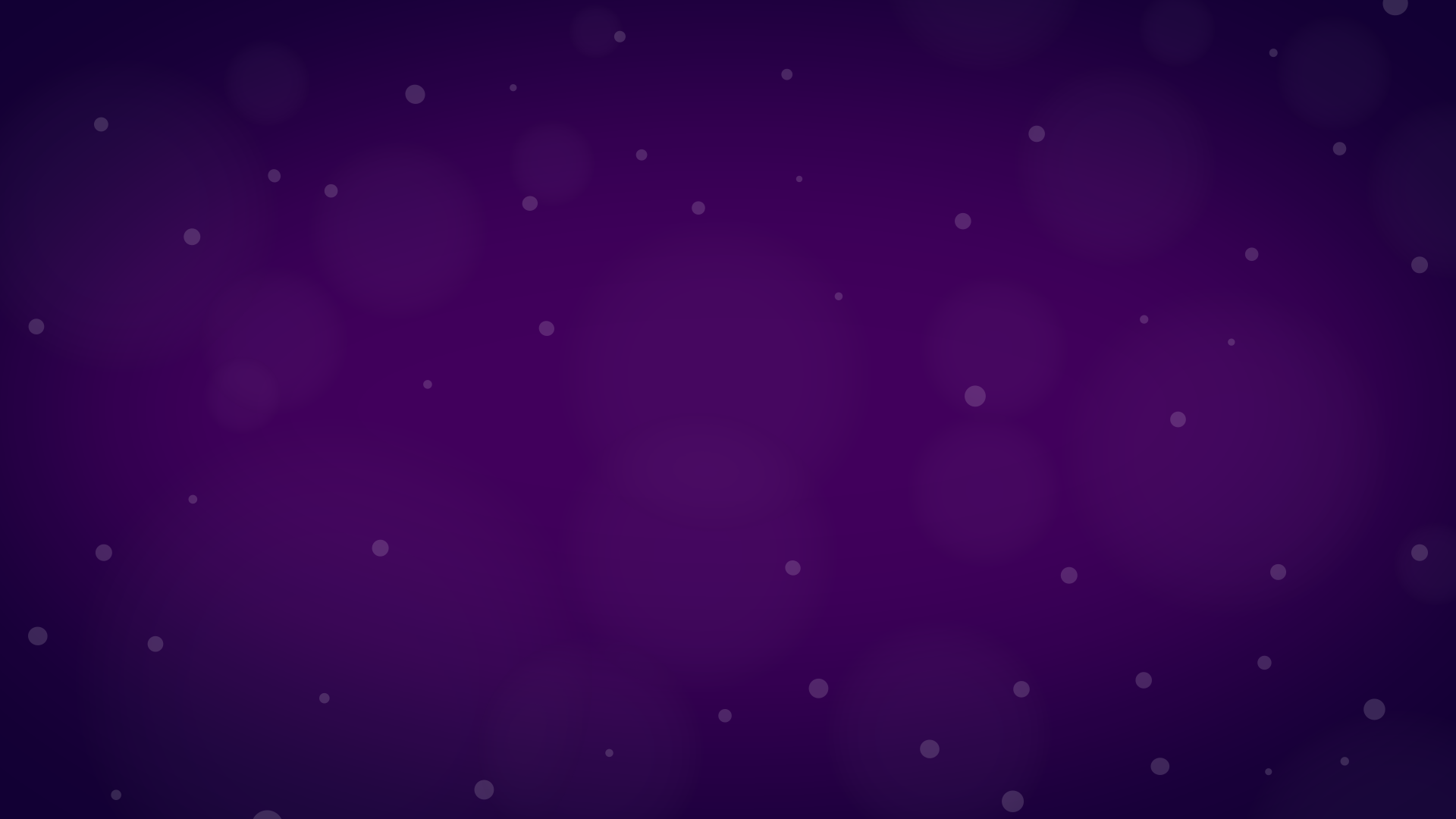 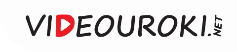 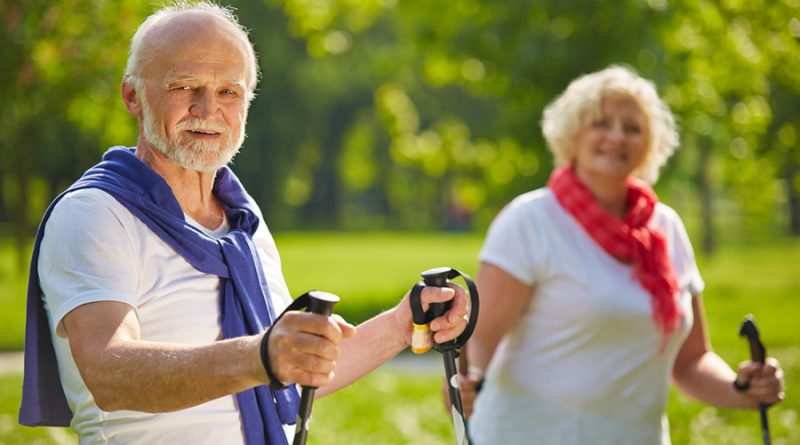 Вы ответили верно
Долголетие. 

Считается, чем длиннее макароны, тем больше человек проживёт.
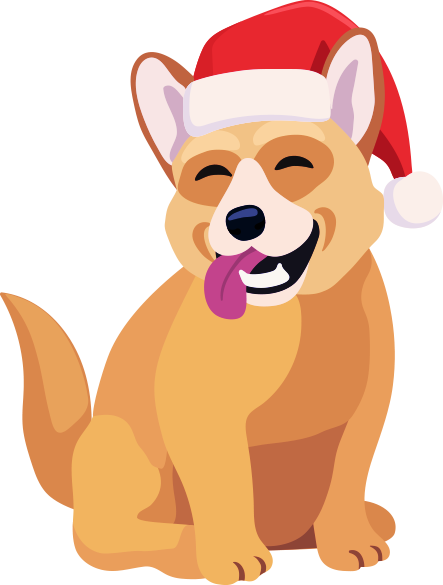 Вернуться
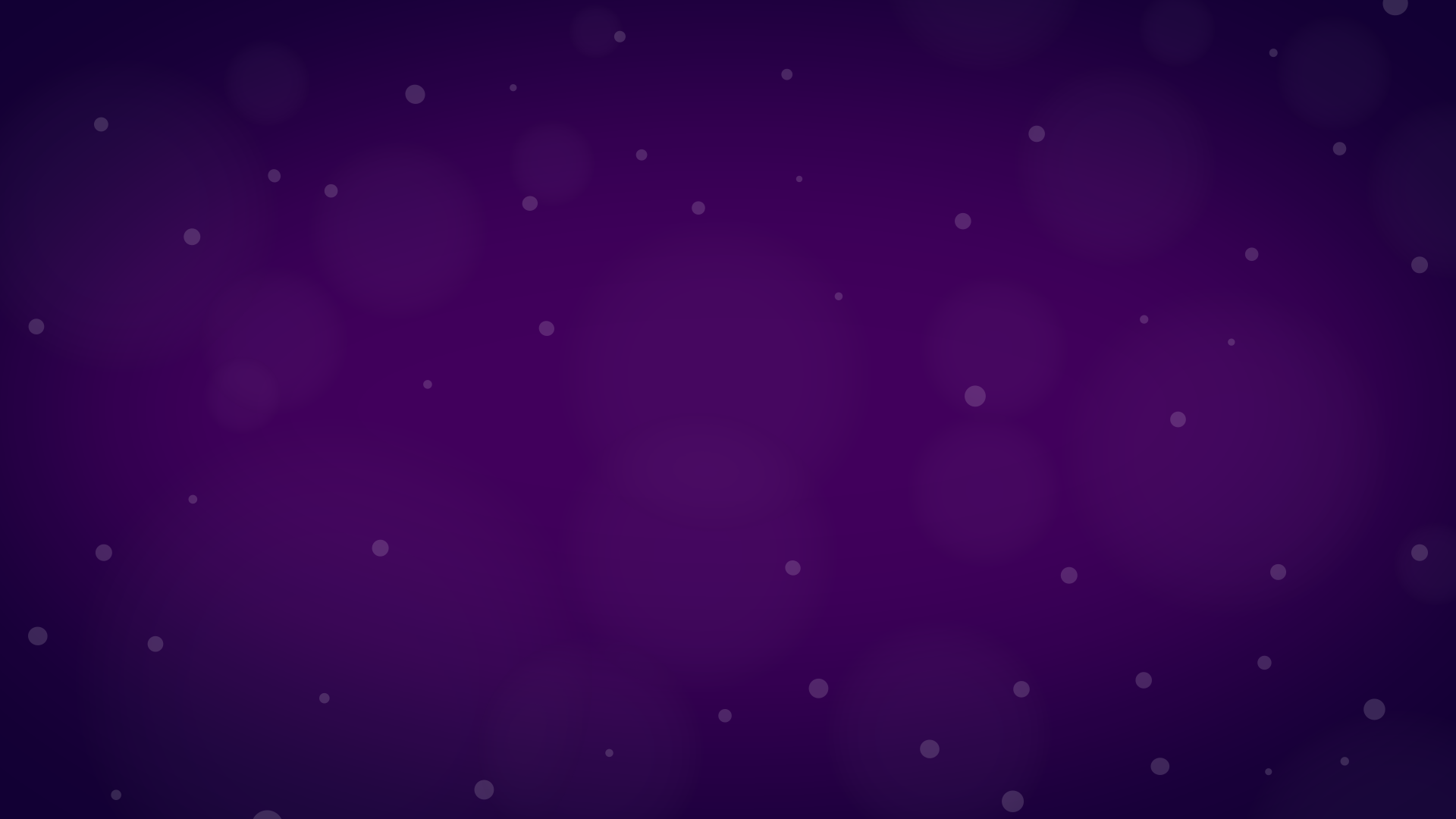 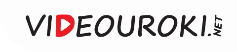 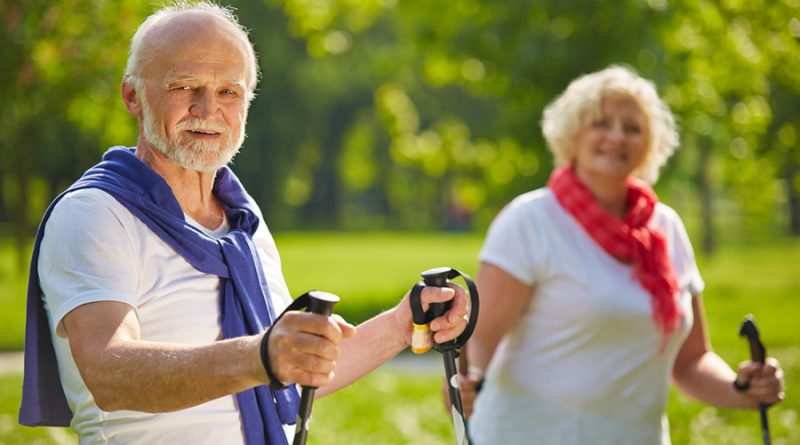 Вы ответили неверно
Правильный ответ
Долголетие. 

Считается, чем длиннее макароны, тем больше человек проживёт.
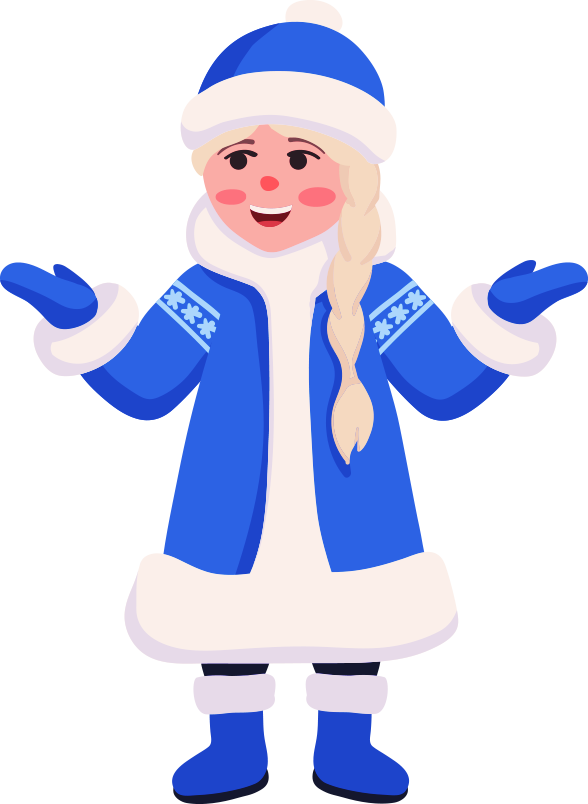 Вернуться
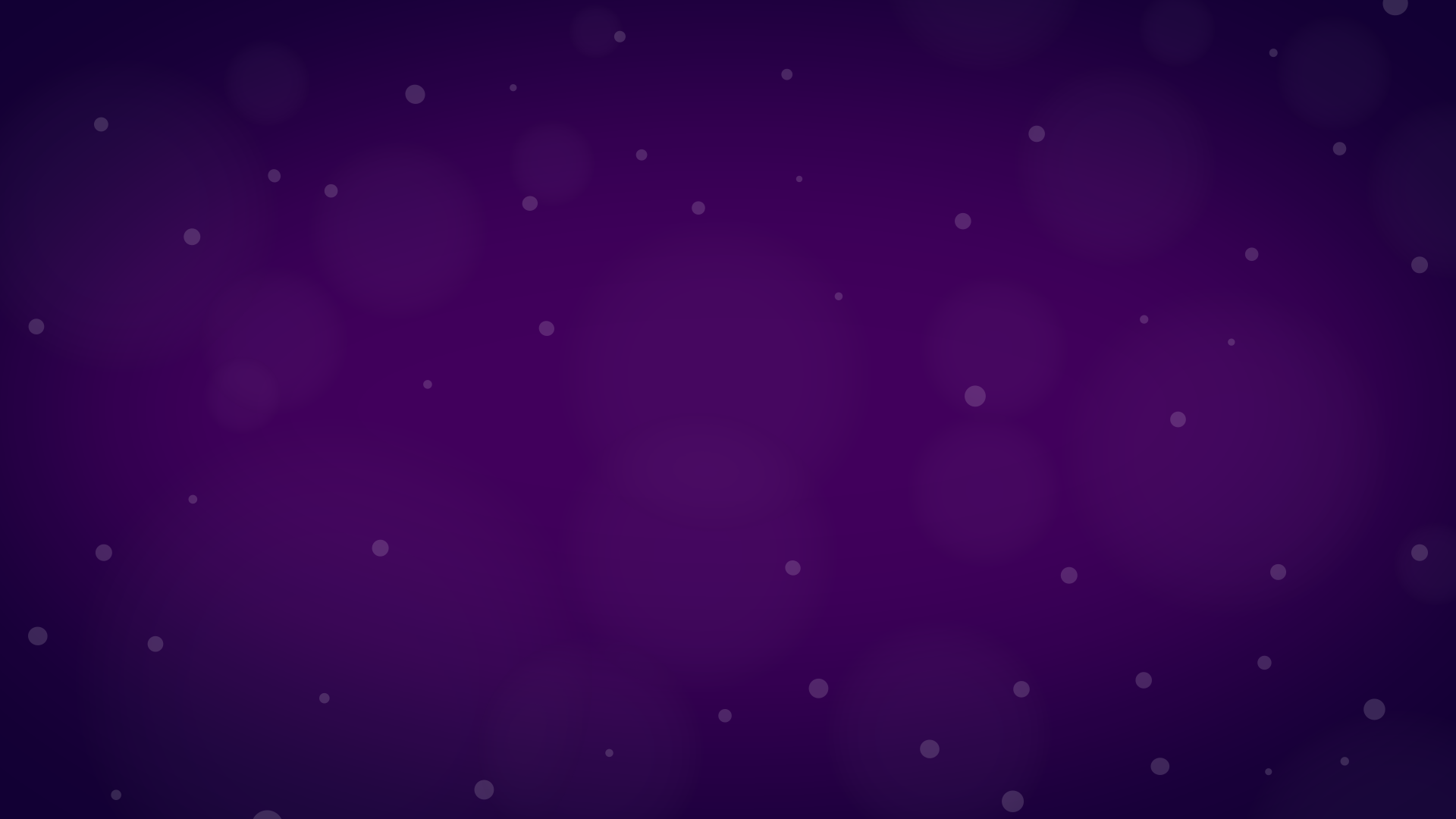 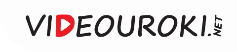 Ответьте на вопрос
В Финляндии, Норвегии и Швеции этот подарок на Новый год символизирует пожелание тепла и счастья, а в Греции и Испании означает злую угрозу. 

Что это за подарок?
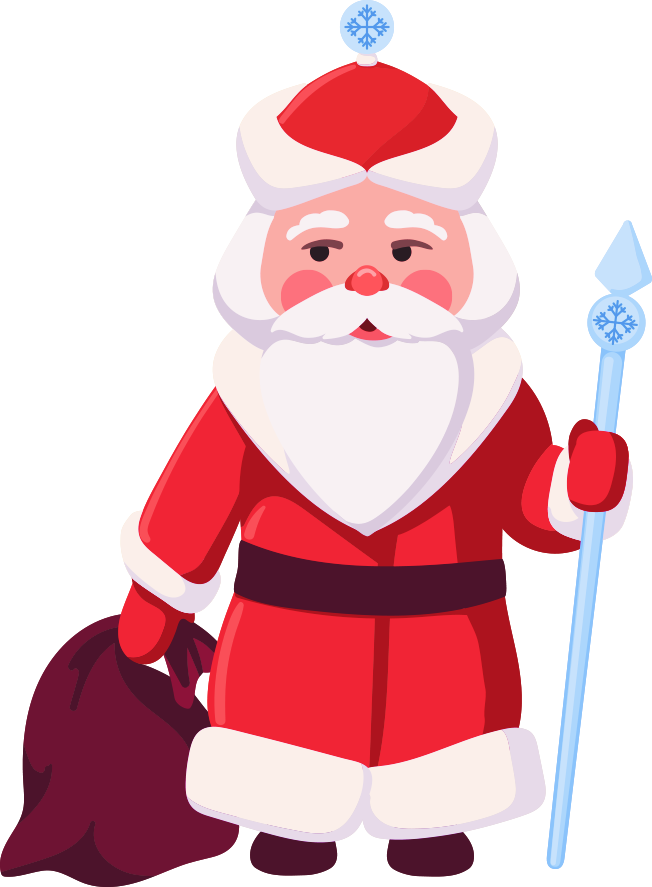 Петарда
Свечка
Дрова
Спички
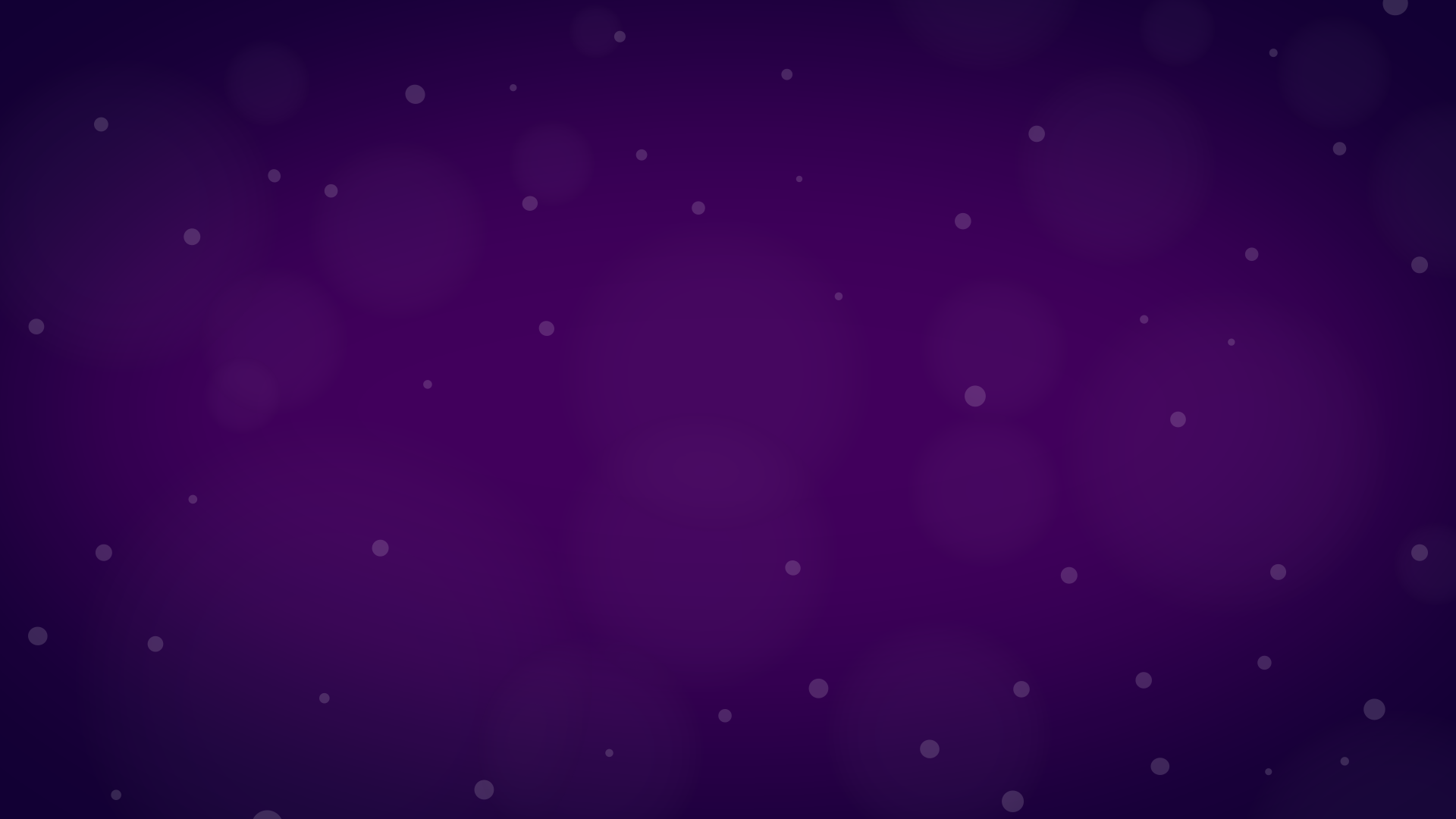 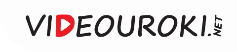 Вы ответили верно
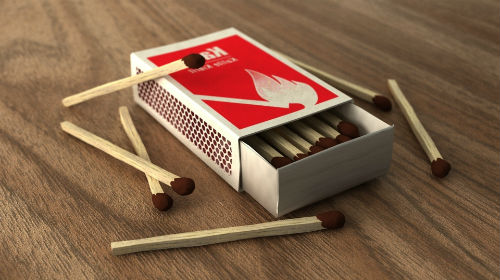 Спички.
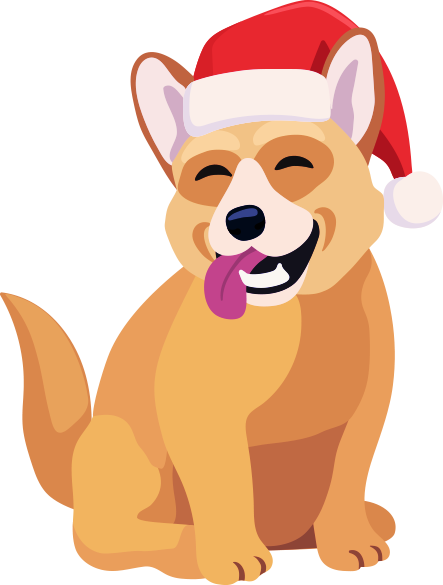 Вернуться
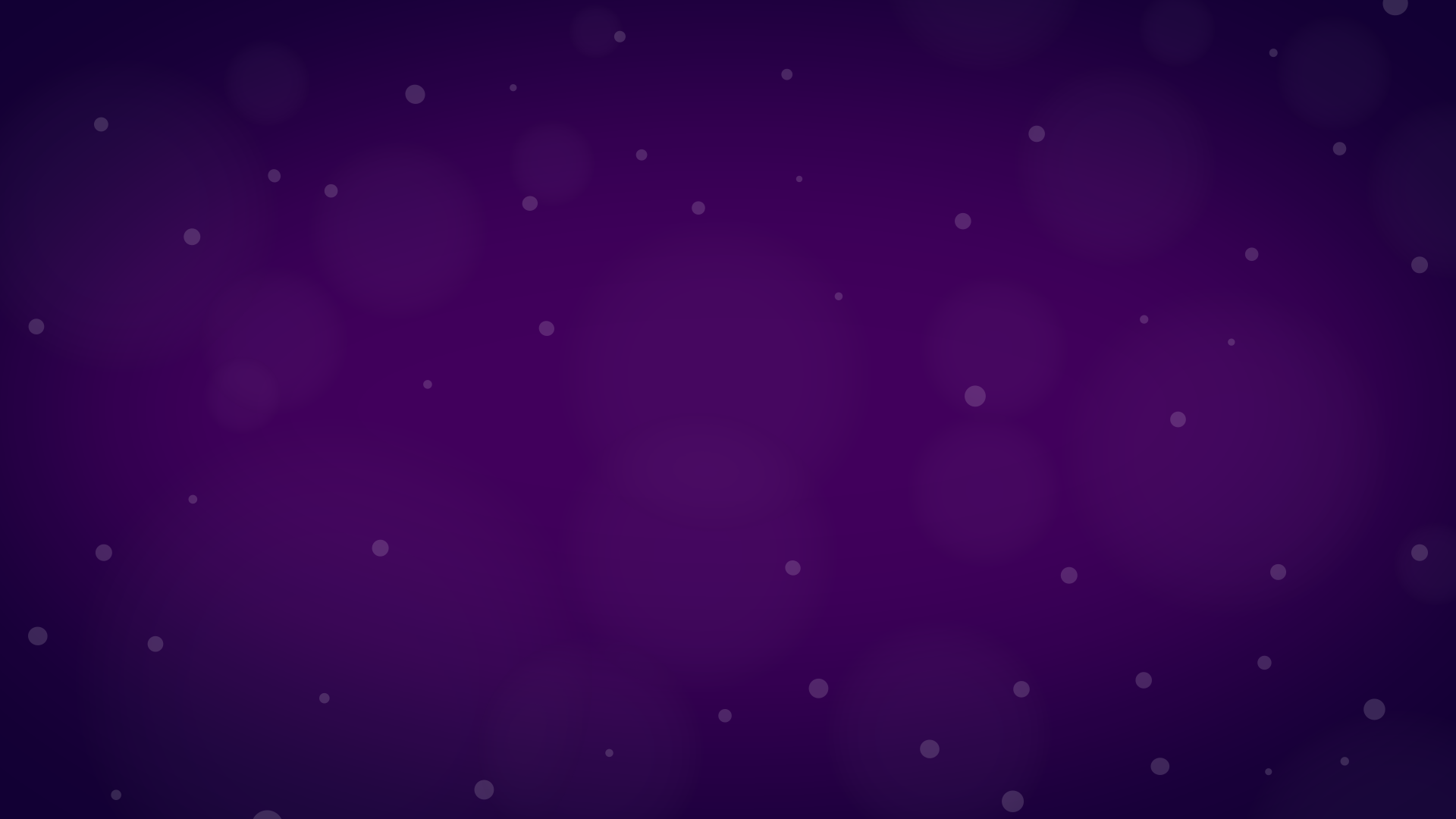 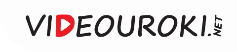 Вы ответили неверно
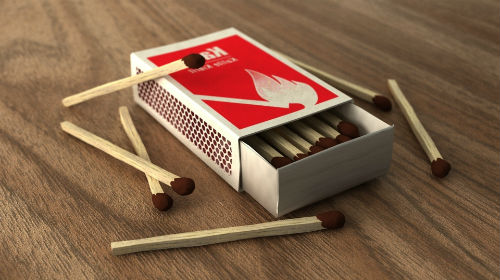 Правильный ответ
Спички.
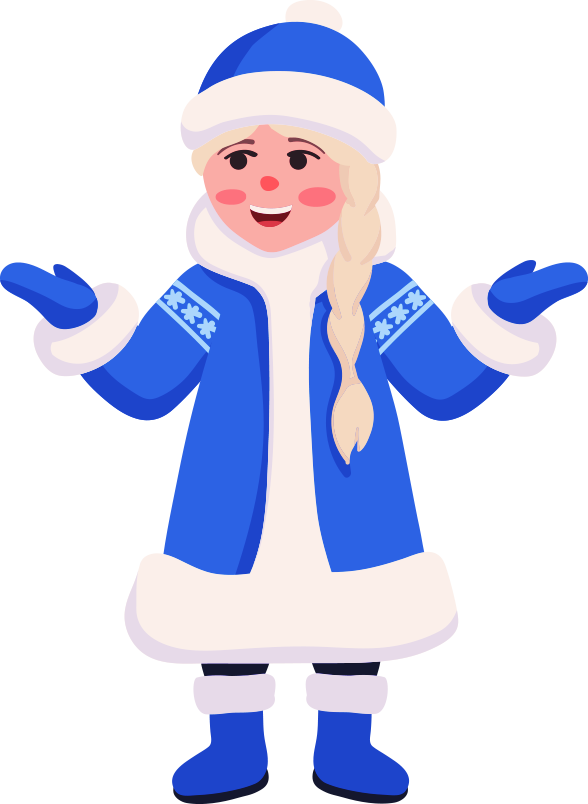 Вернуться
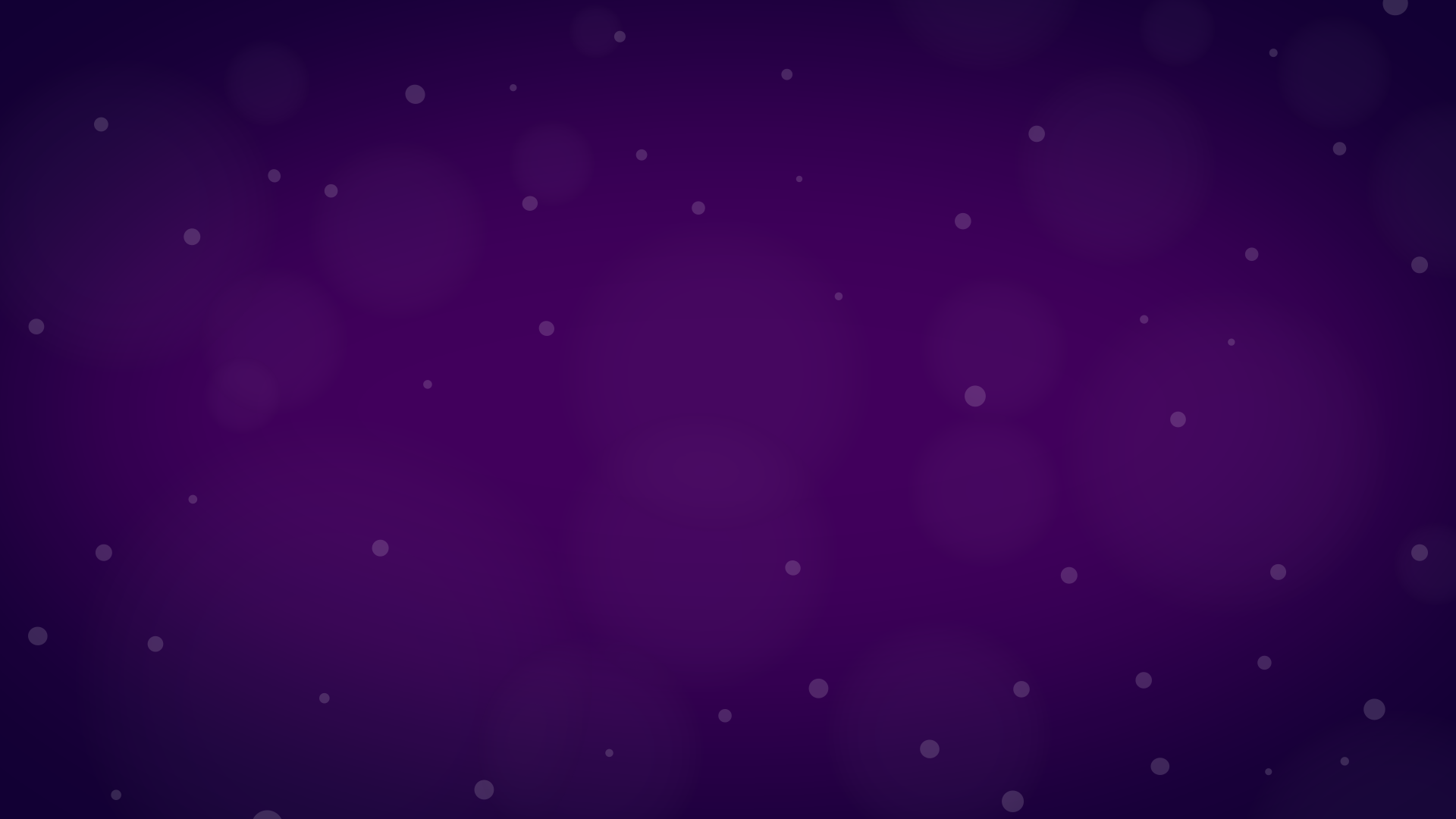 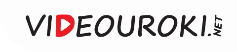 Ответьте на вопрос
В Красноярске это событие многими отмечалось около скульптурных композиций и произведений Василия Сурикова. В Санкт-Петербурге проходило под эгидой клубной музыки, а жительница Грозного не могла вспомнить, когда в последний раз было так весело и так много людей могли спокойно выйти на улицы города. А какое количество раз это событие обычно отмечают в России?
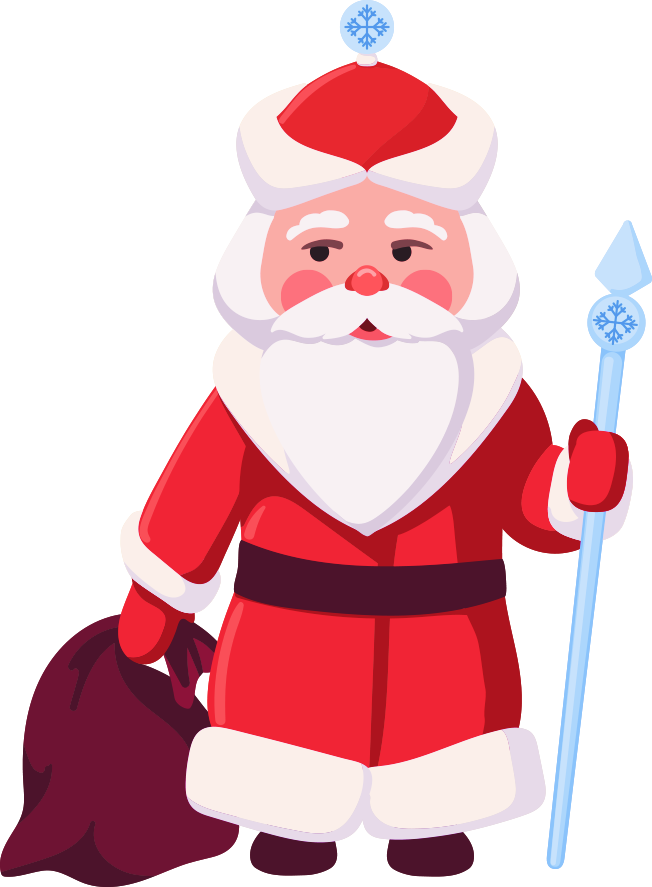 1
11
12
2
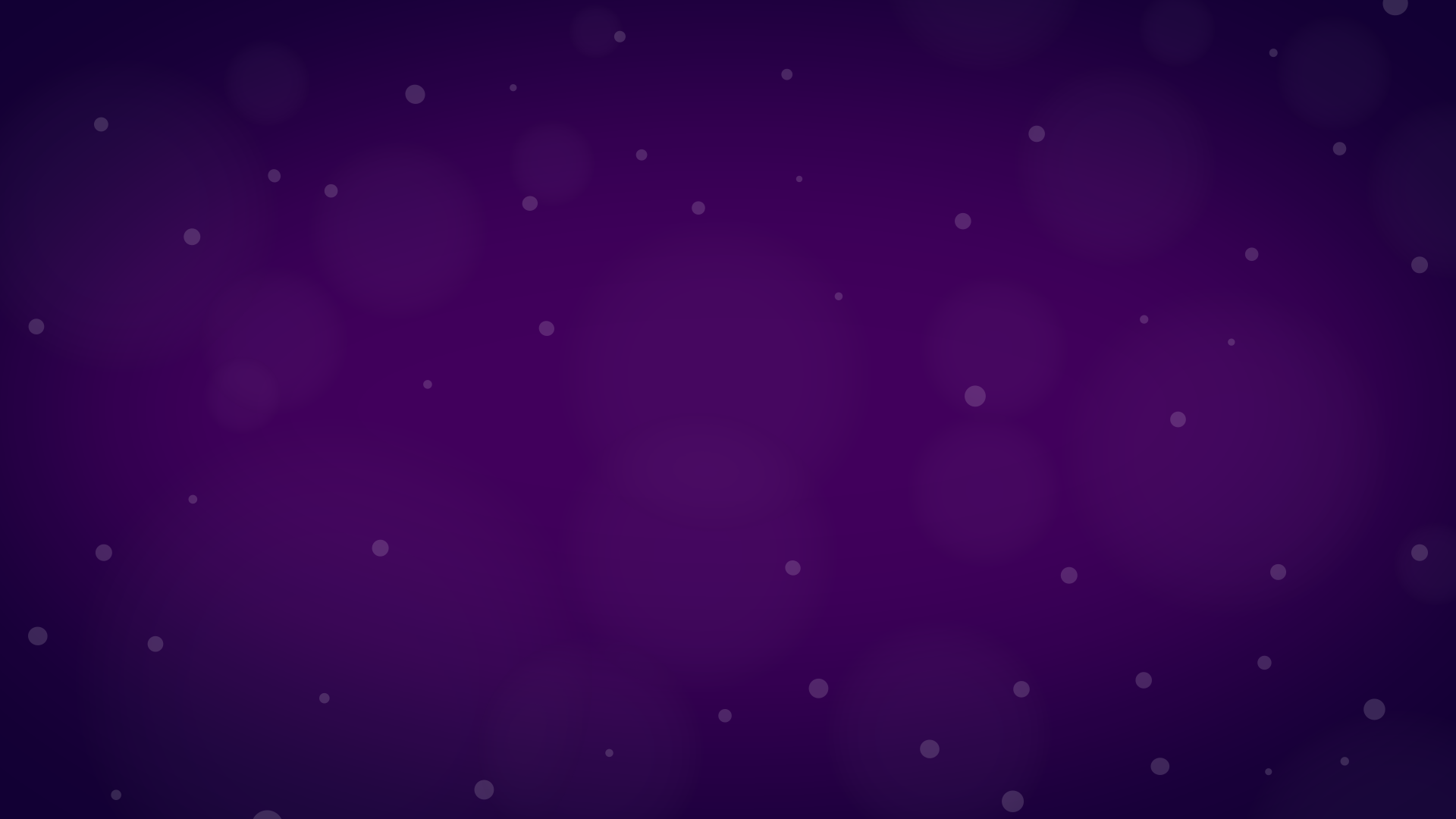 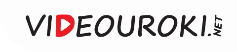 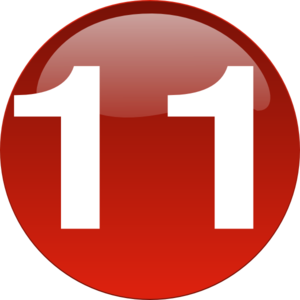 Вы ответили верно
В России Новый год встретили 11 раз. 

Ровно столько в стране часовых поясов.
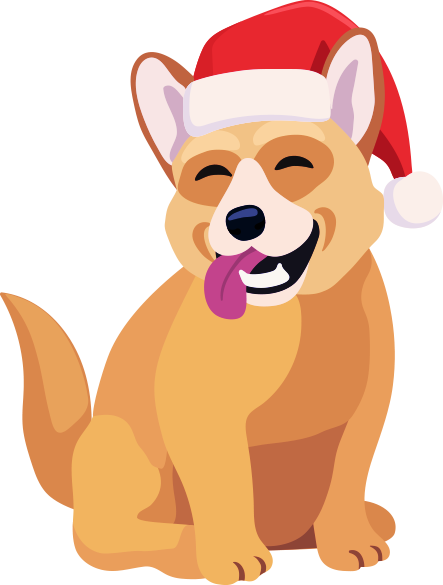 Вернуться
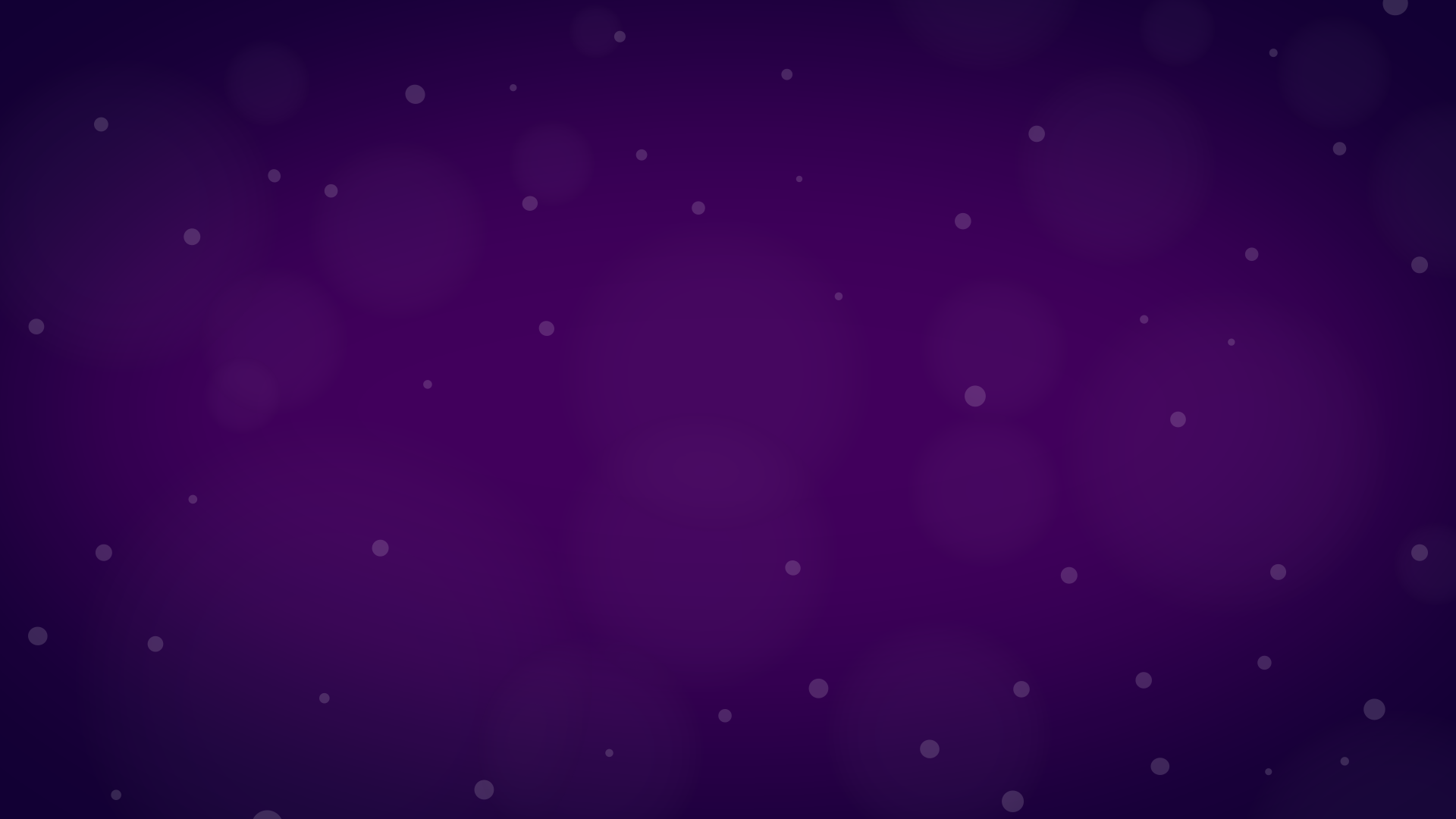 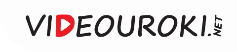 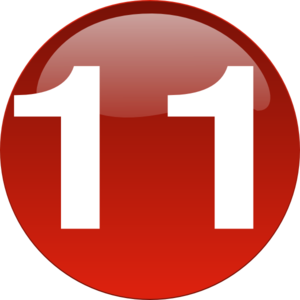 Вы ответили неверно
Правильный ответ
в России Новый год встретили 11 раз. 

Ровно столько в стране часовых поясов.
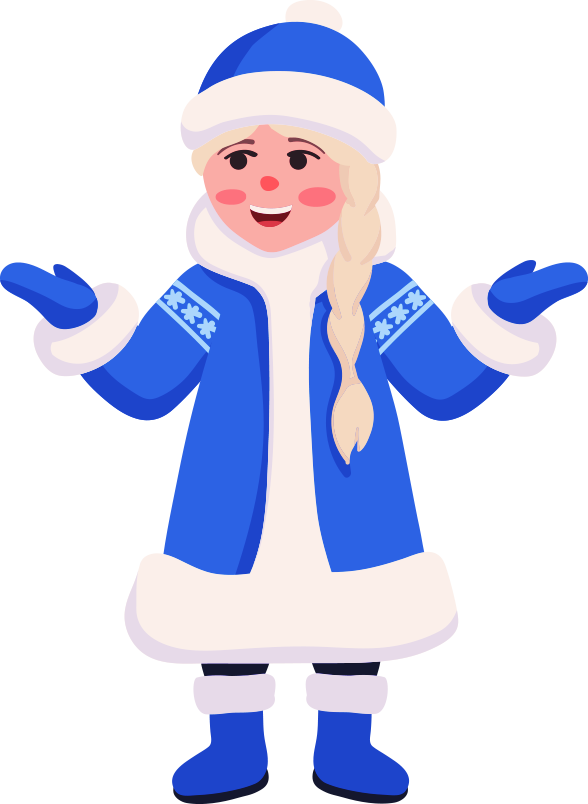 Вернуться
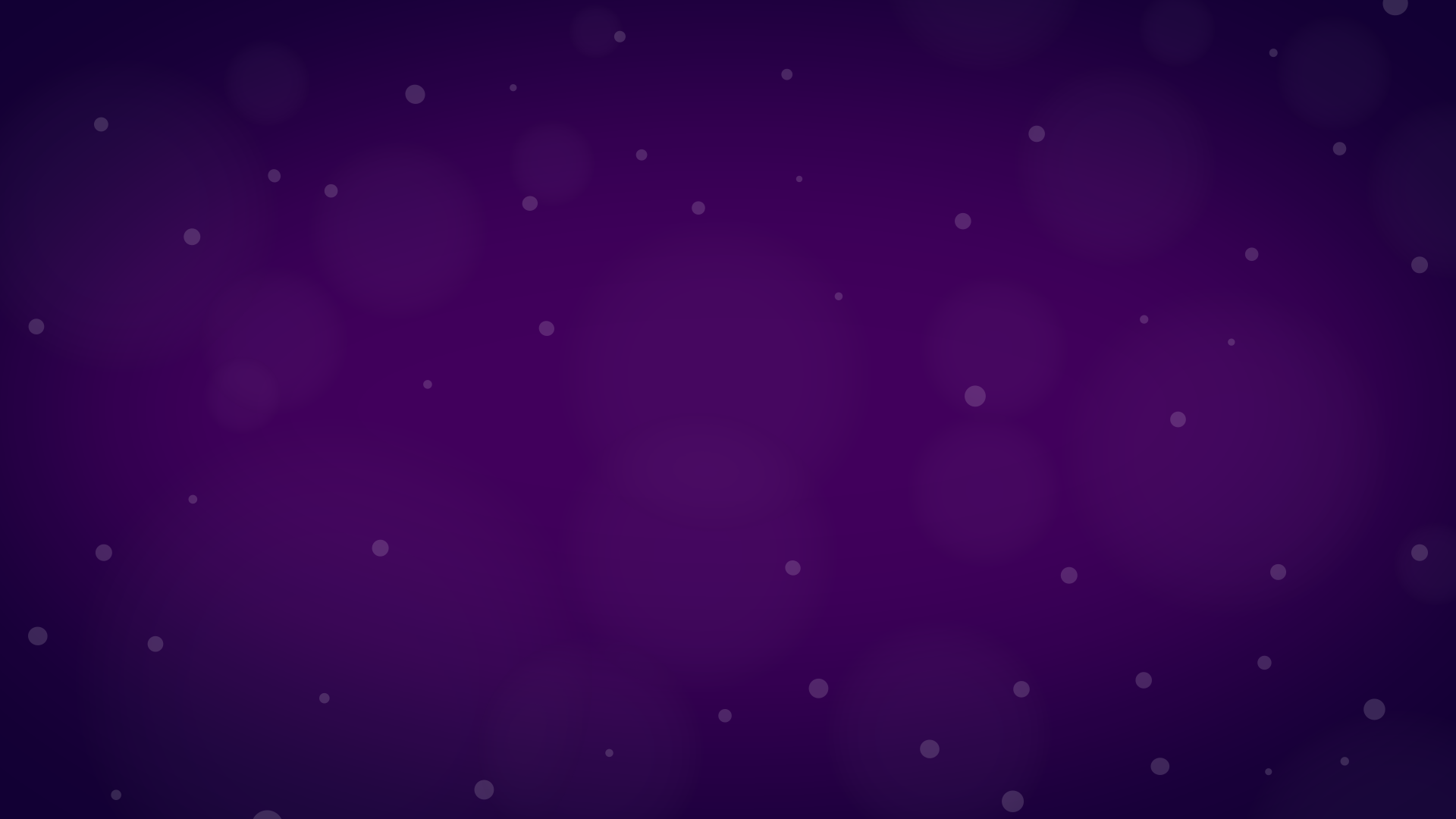 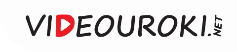 Ответьте на вопрос
Она — обязательный ингредиент приготавливаемой в Греции на Новый год василопиты. В Сербии аналогичное блюдо называется «часница». 

Что это за ингредиент?
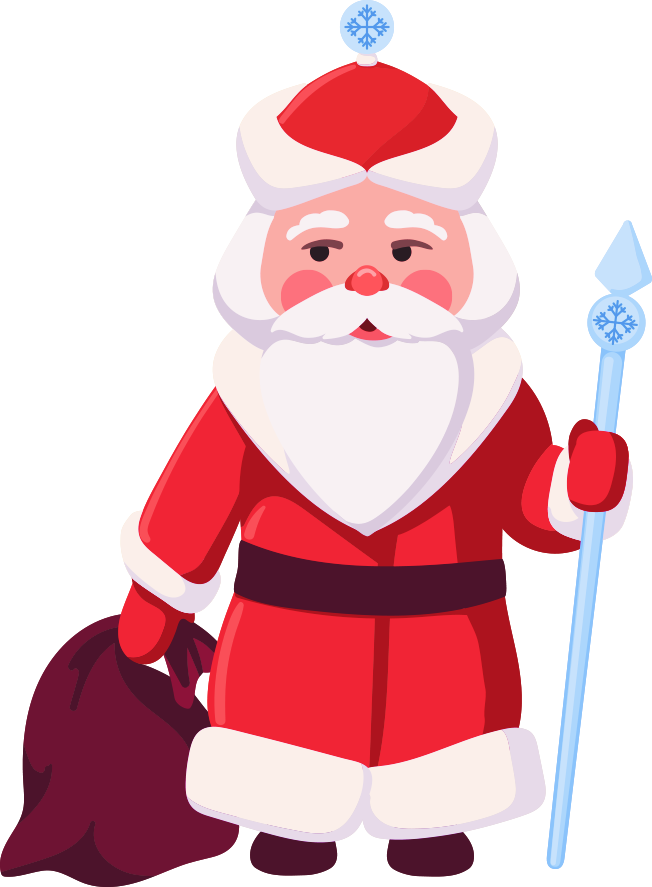 Редька
Брошка
Монетка
Каша
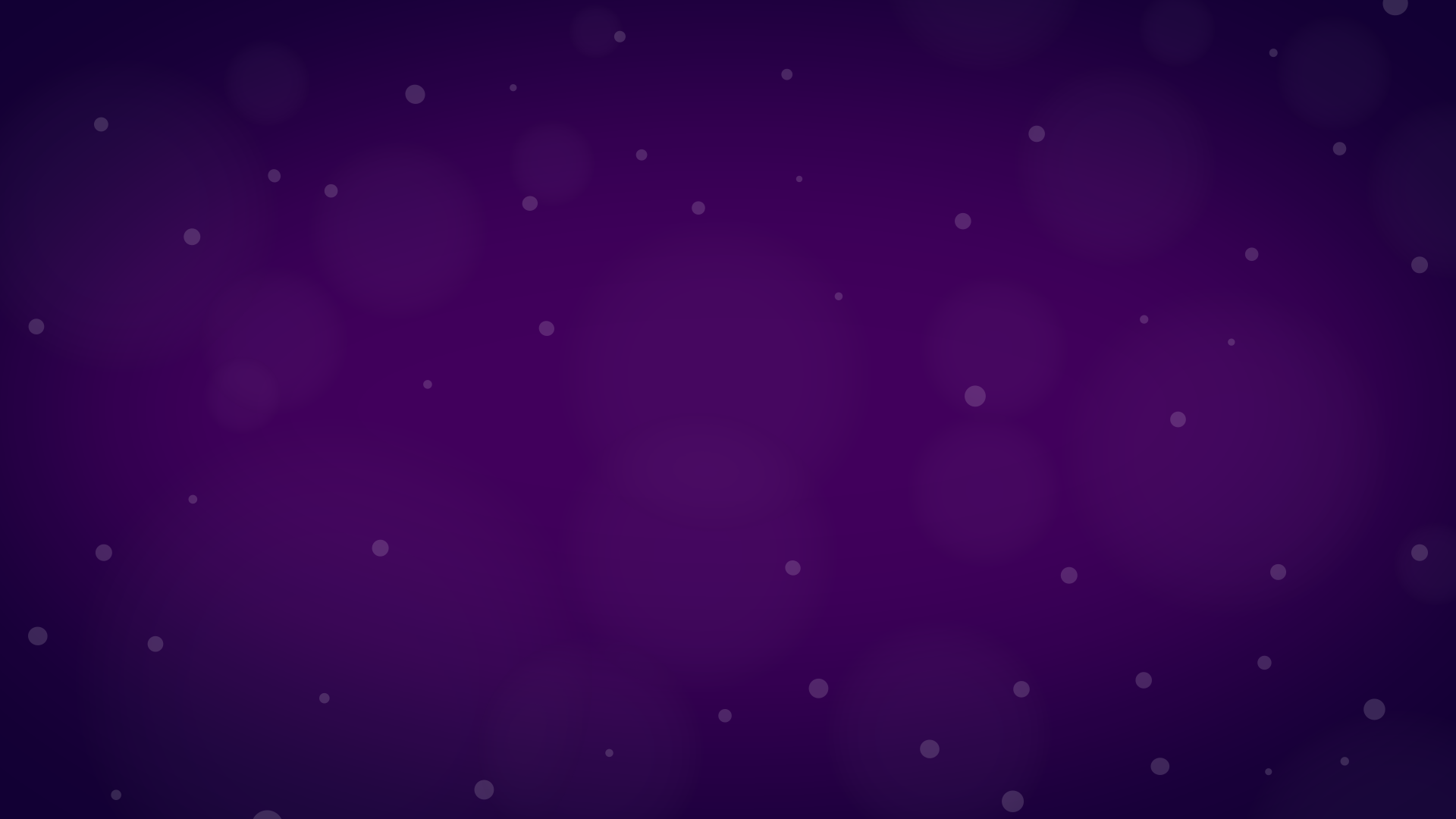 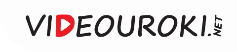 Вы ответили верно
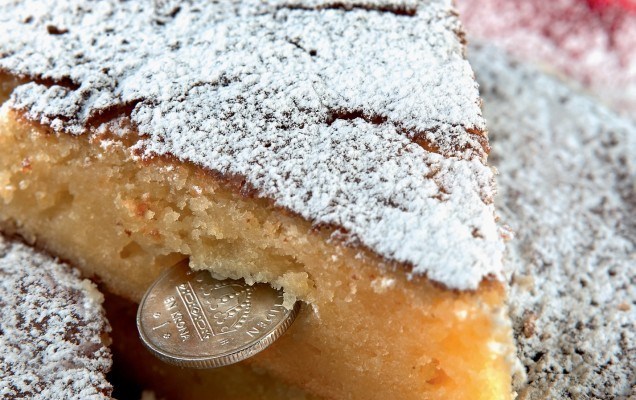 Монетка. 

Часница — от слова «счастье», которое сулит найденная в одном из кусков монетка. Узнаваемый корень «пита» указывает на то, что это хлеб. Аналогичные традиции с запеканием монеток в пирог есть у многих народов.
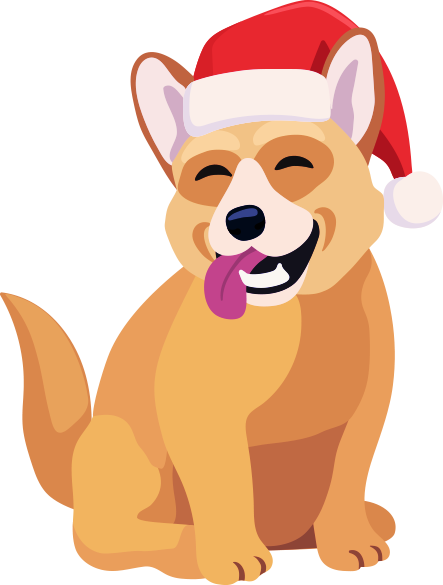 Вернуться
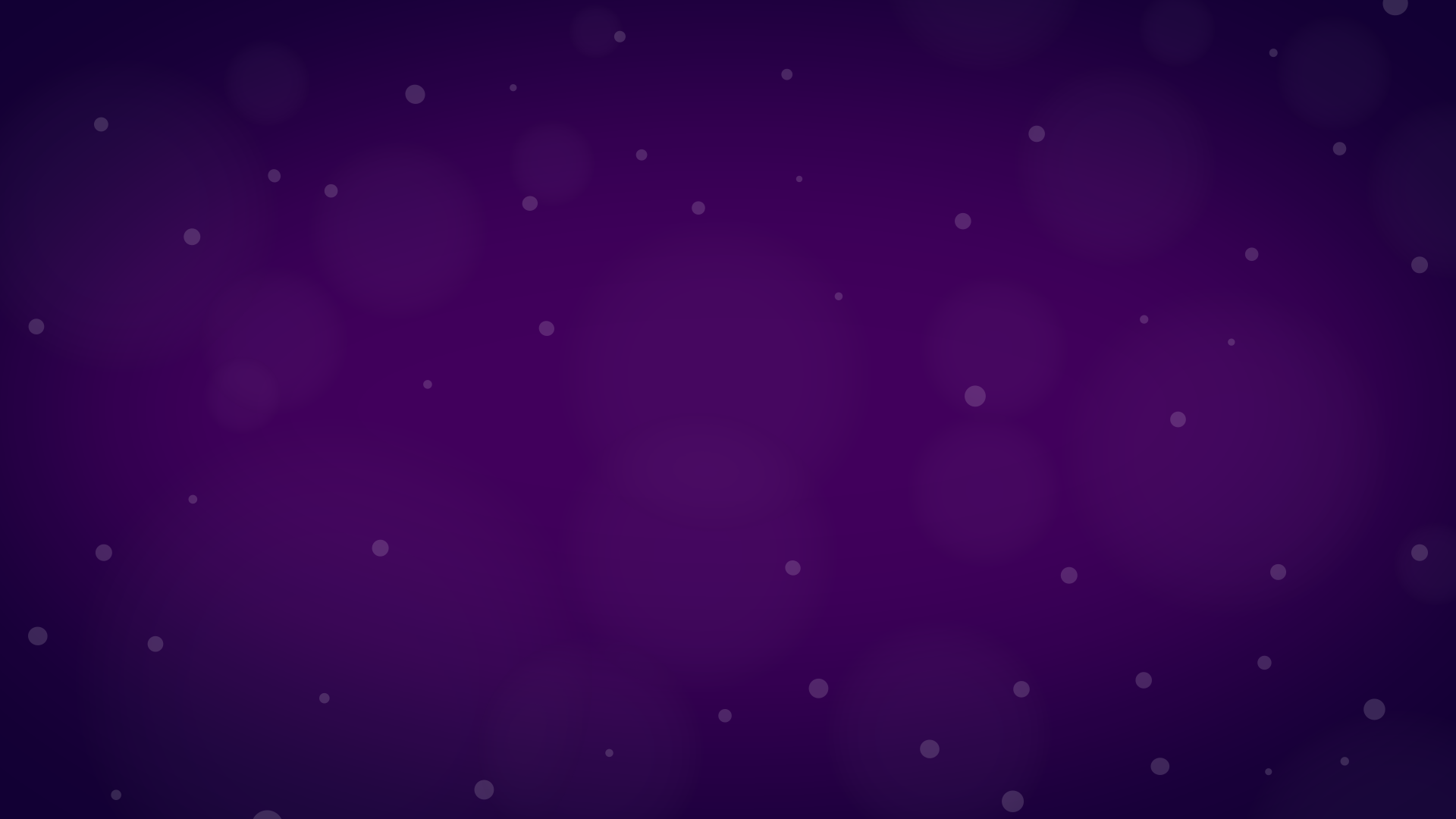 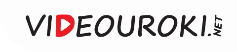 Вы ответили неверно
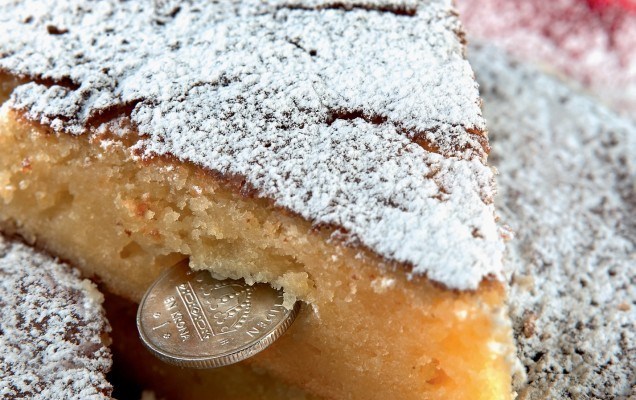 Правильный ответ
Монетка. 

Часница — от слова «счастье», которое сулит найденная в одном из кусков монетка. Узнаваемый корень «пита» указывает на то, что это хлеб. Аналогичные традиции с запеканием монеток в пирог есть у многих народов.
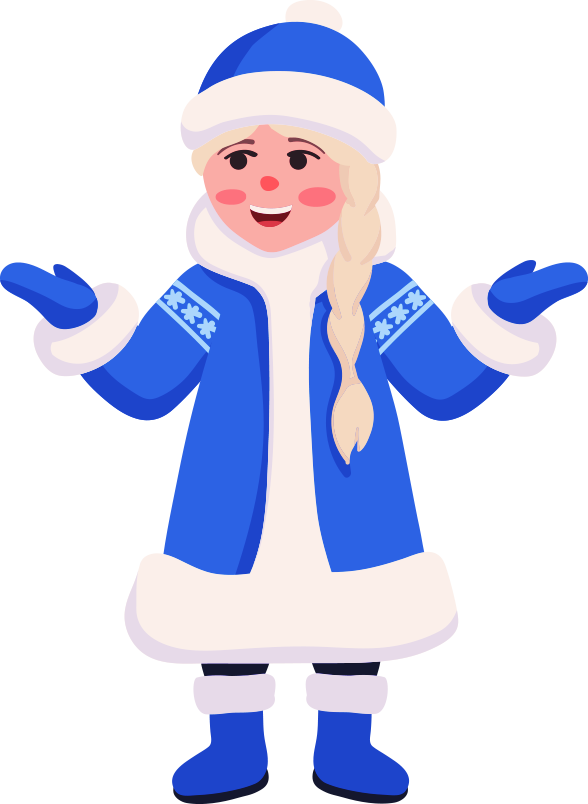 Вернуться
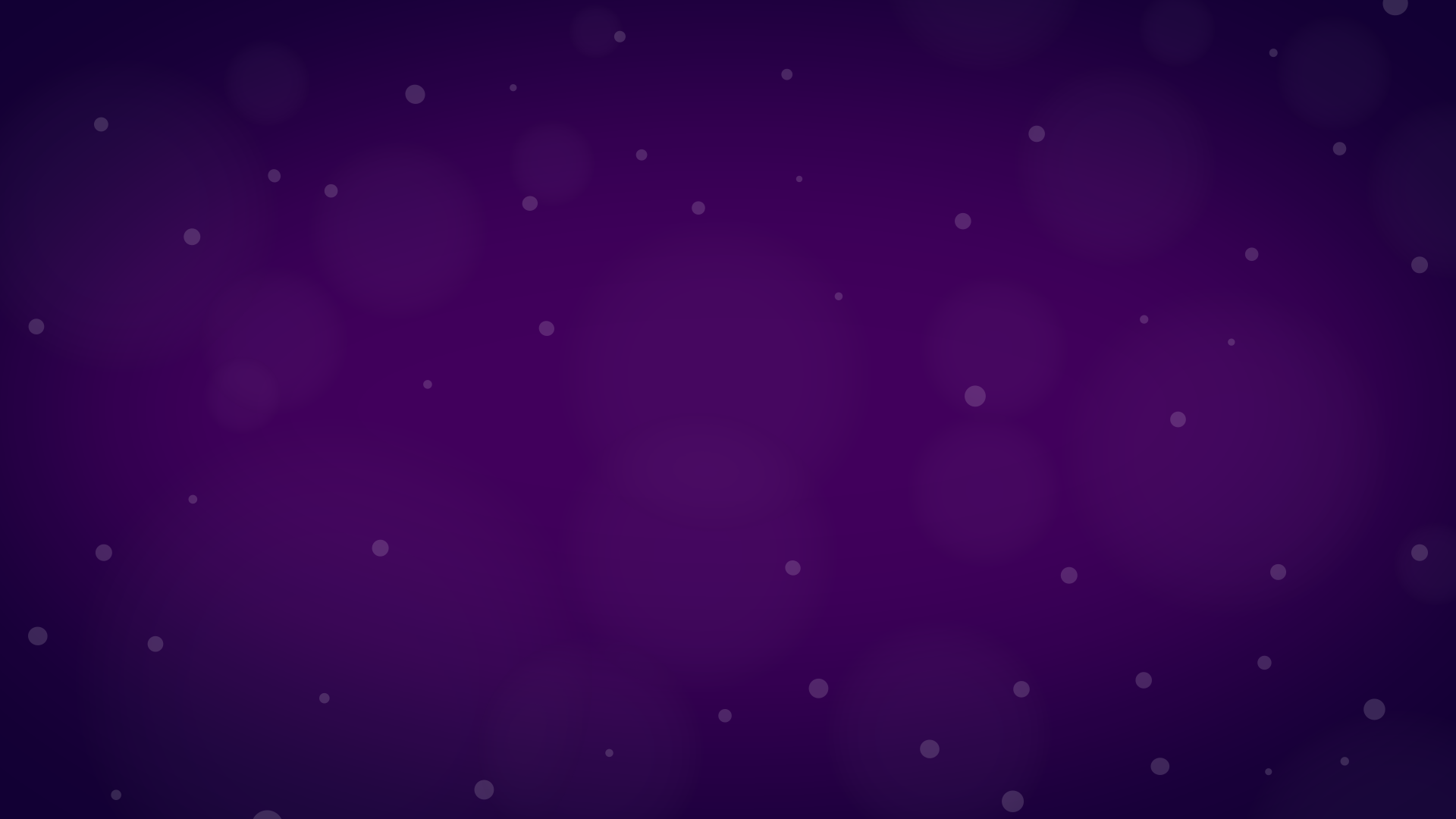 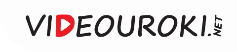 Ответьте на вопрос
В новогоднюю ночь в Болгарии, в тот момент, когда часы бьют двенадцать, принято выключать свет.

А что в этот момент делают гости?
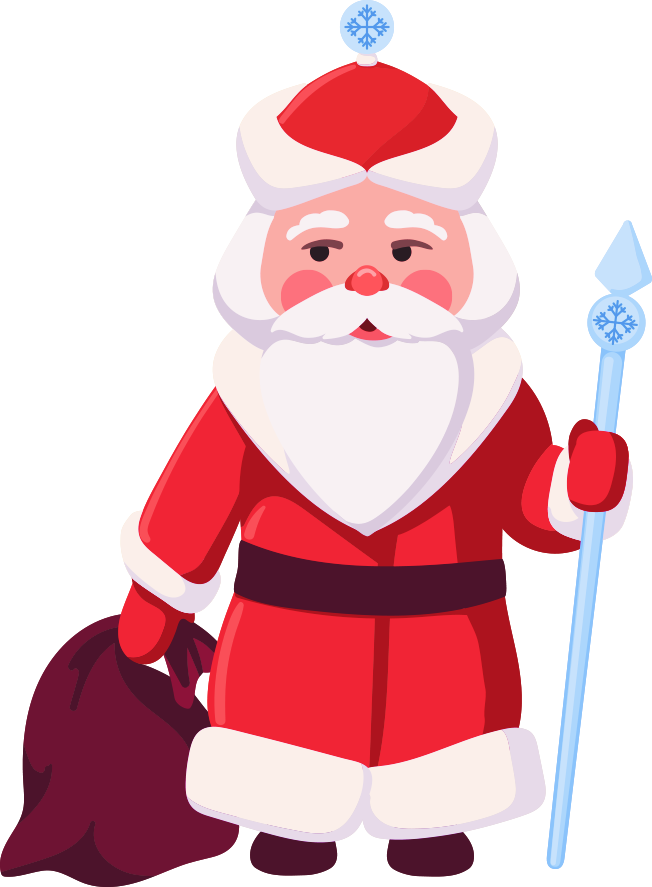 Загадывают желания
Громко считают 
до 12
Целуются
Обмениваются подарками
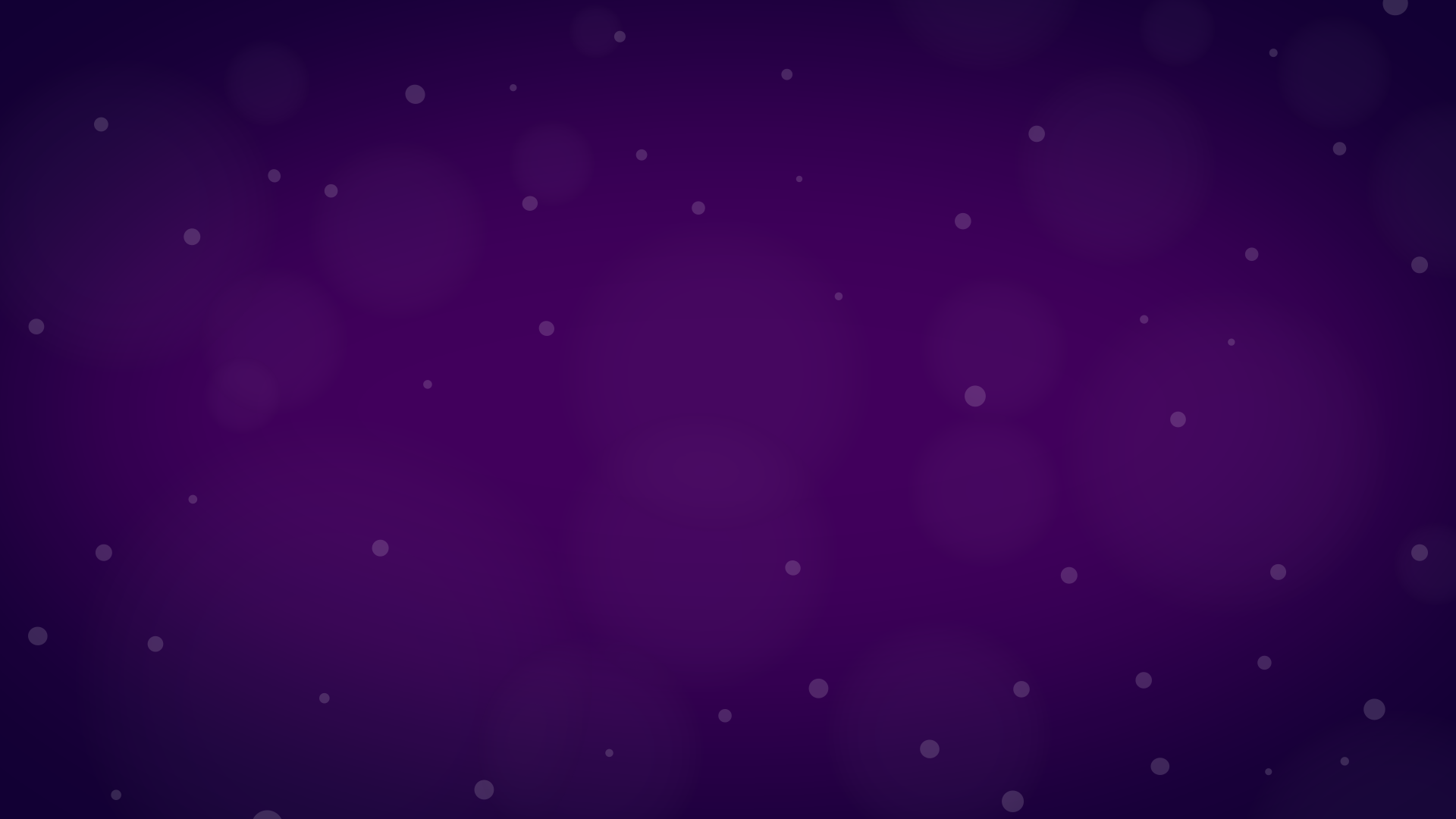 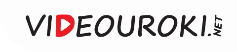 Вы ответили верно
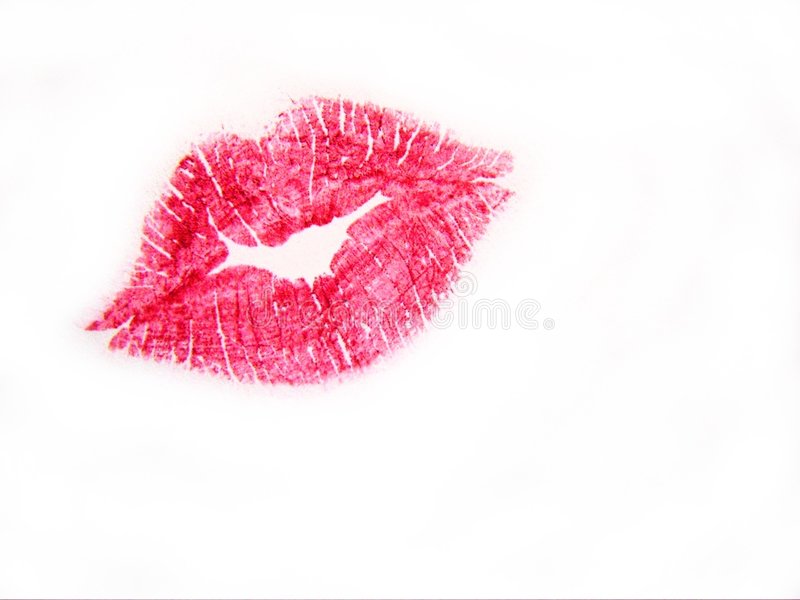 Целуются.
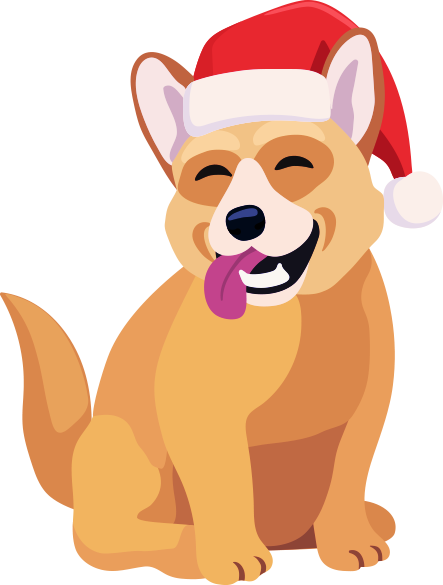 Вернуться
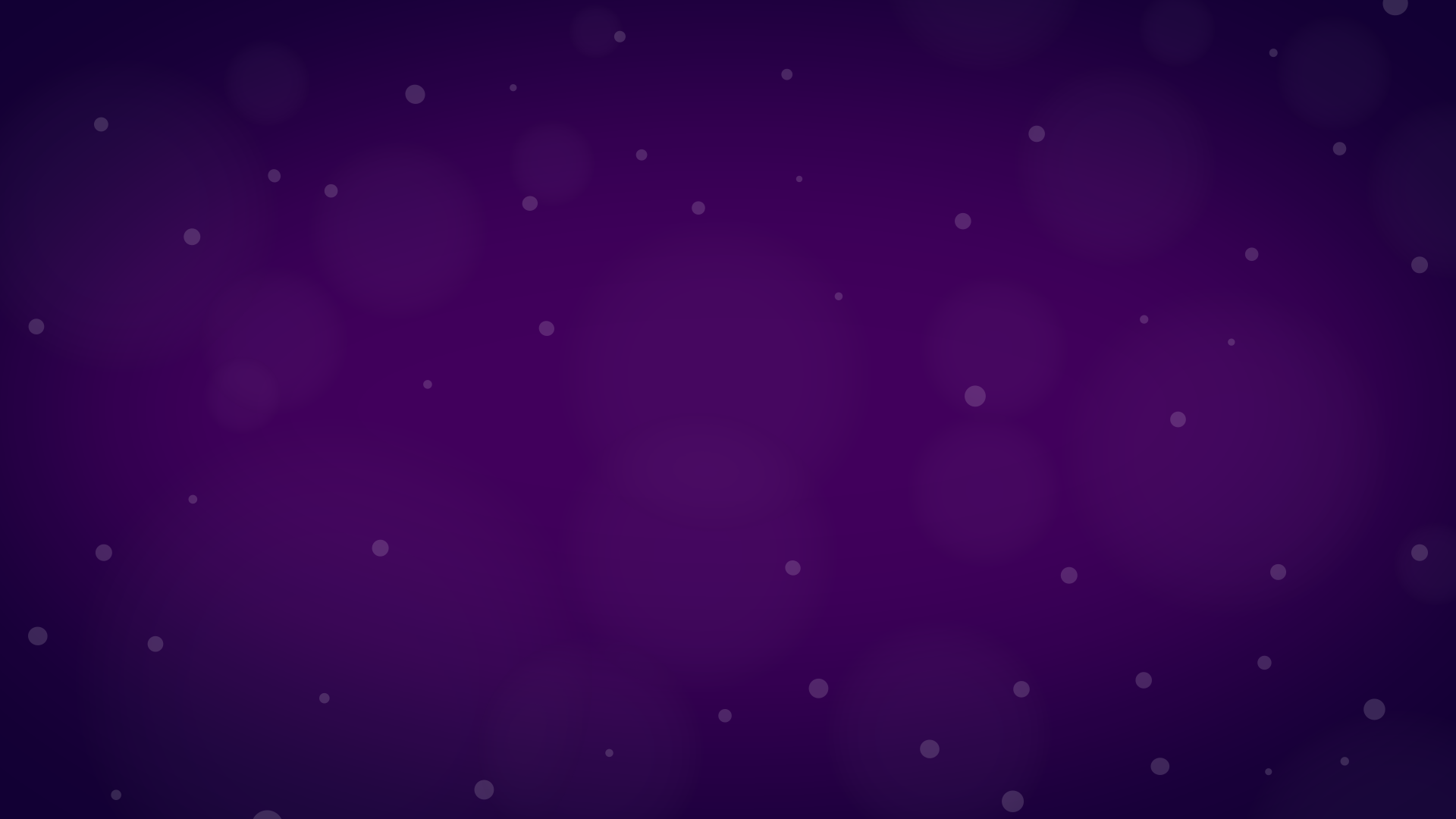 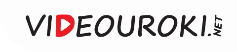 Вы ответили неверно
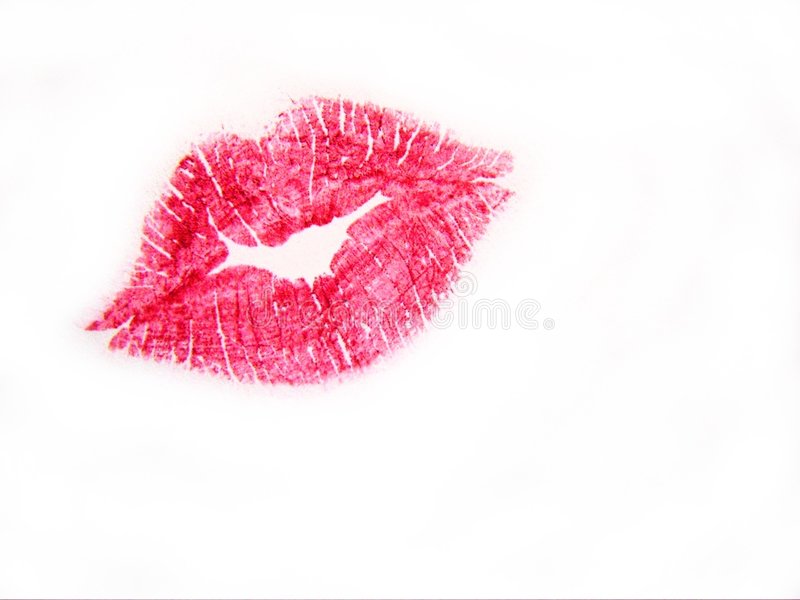 Правильный ответ
Целуются.
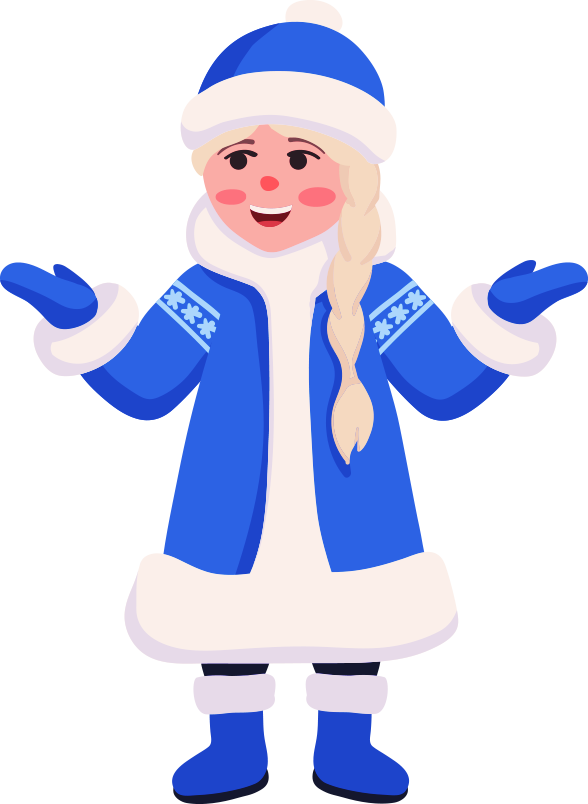 Вернуться
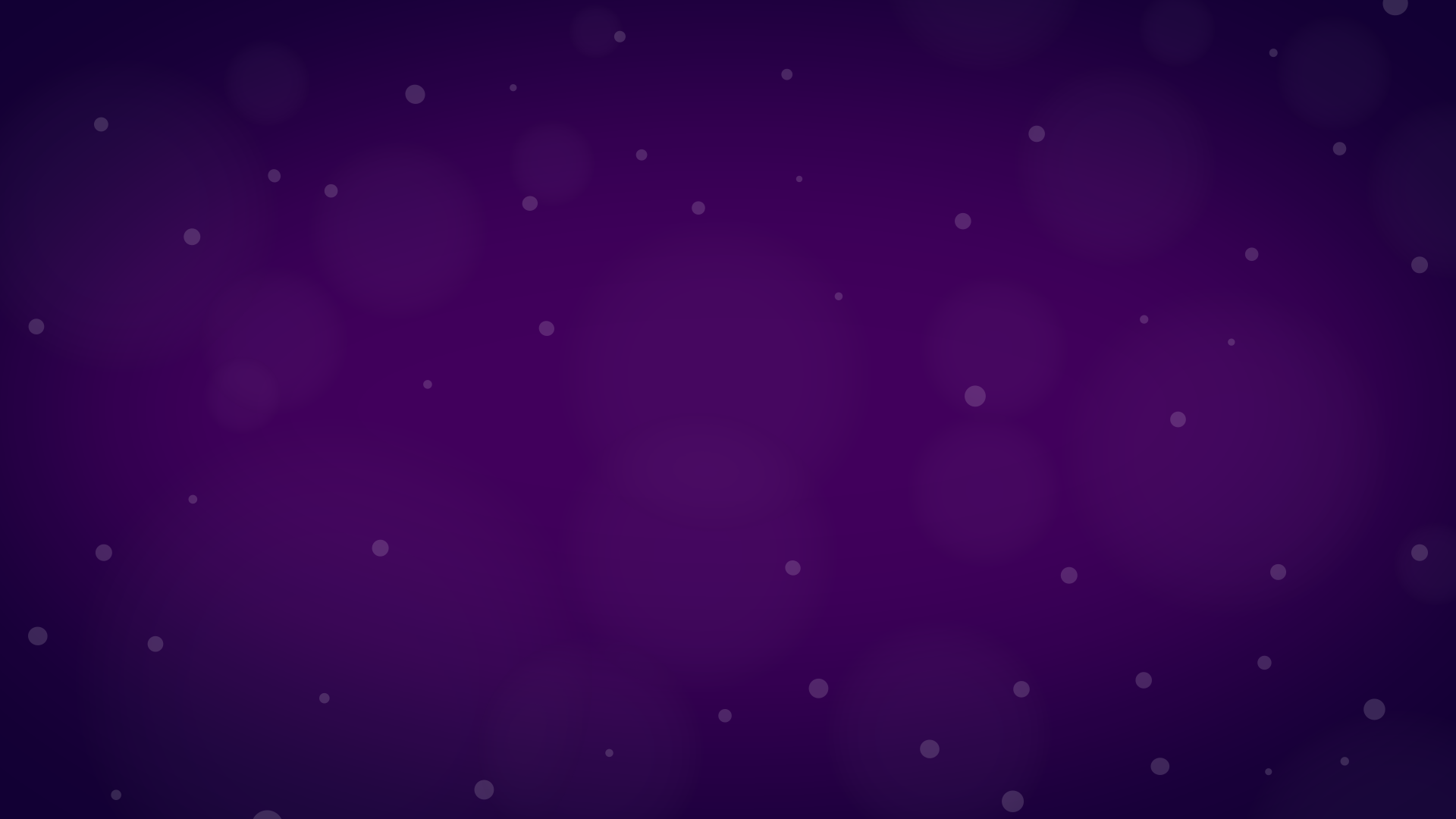 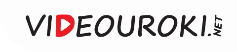 Ответьте на вопрос
Сто лет назад, перед Рождеством, на базарной площади Гамбурга устраивались балаганы, в которые зазывали горластые молодцы, именуемые «рекомендателями». Время от времени «рекомендатели» прекращали степенный променад перед балаганами и начинали быстро бегать взад-вперёд. А зачем?
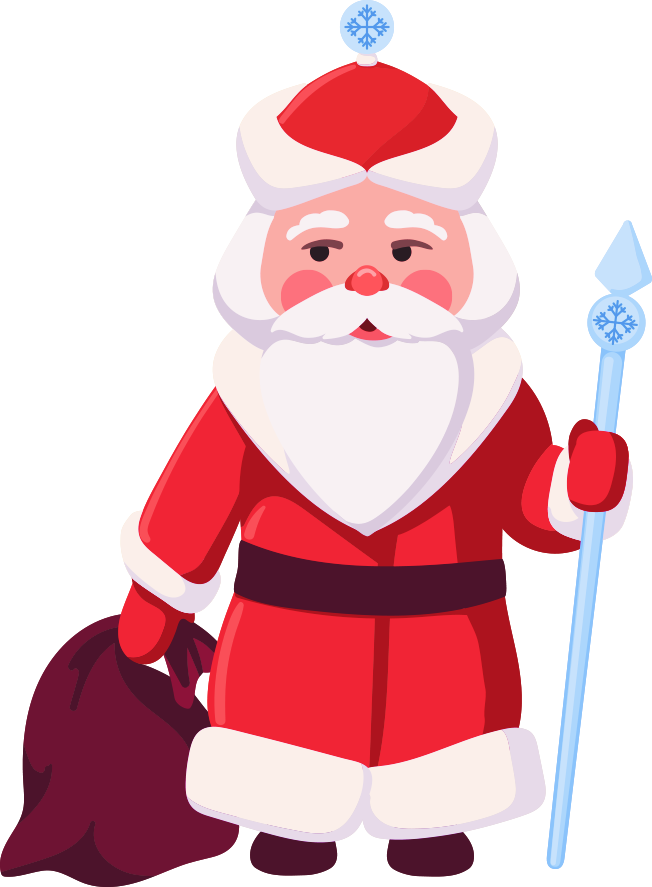 Чтобы 
согреться
Чтобы привлечь внимание
Чтобы догнать клиентов
Чтобы заработать больше денег
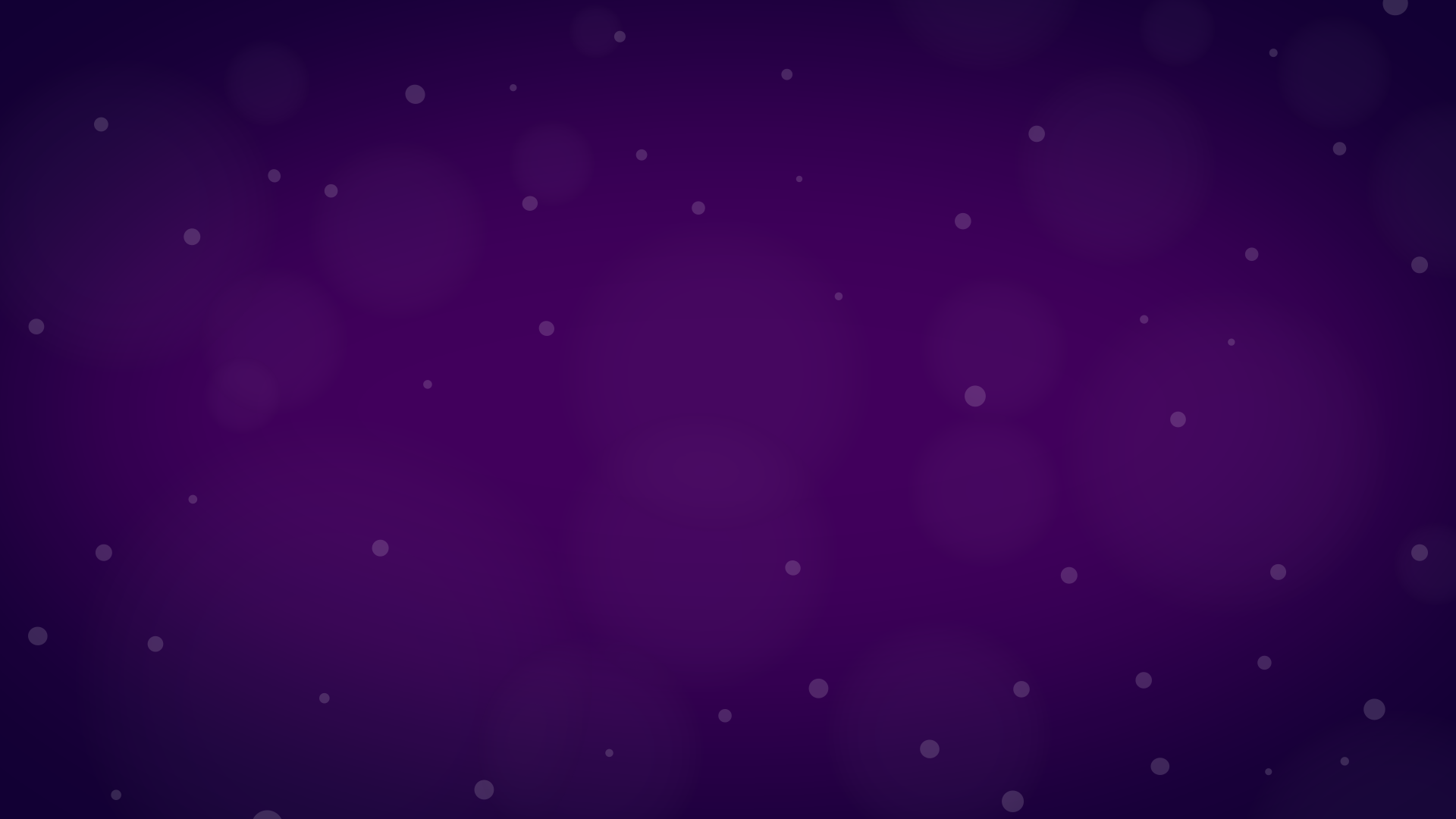 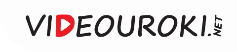 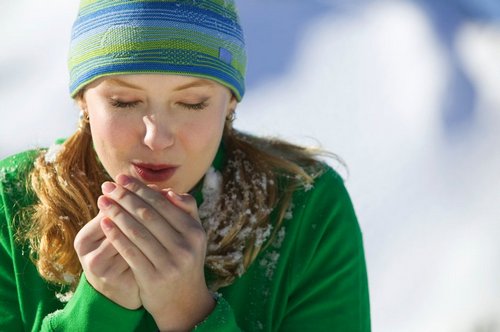 Вы ответили верно
Чтобы согреться. 

Рождество ведь, не май месяц...
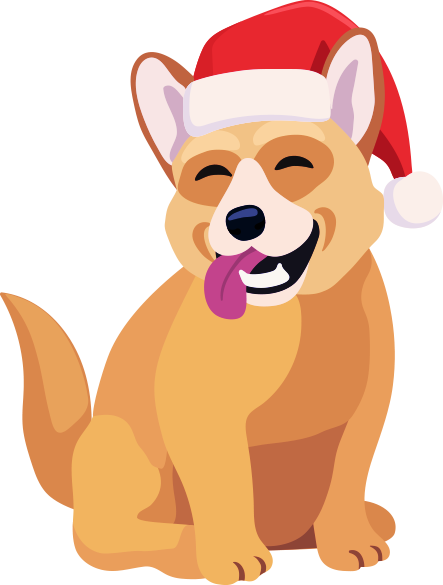 Вернуться
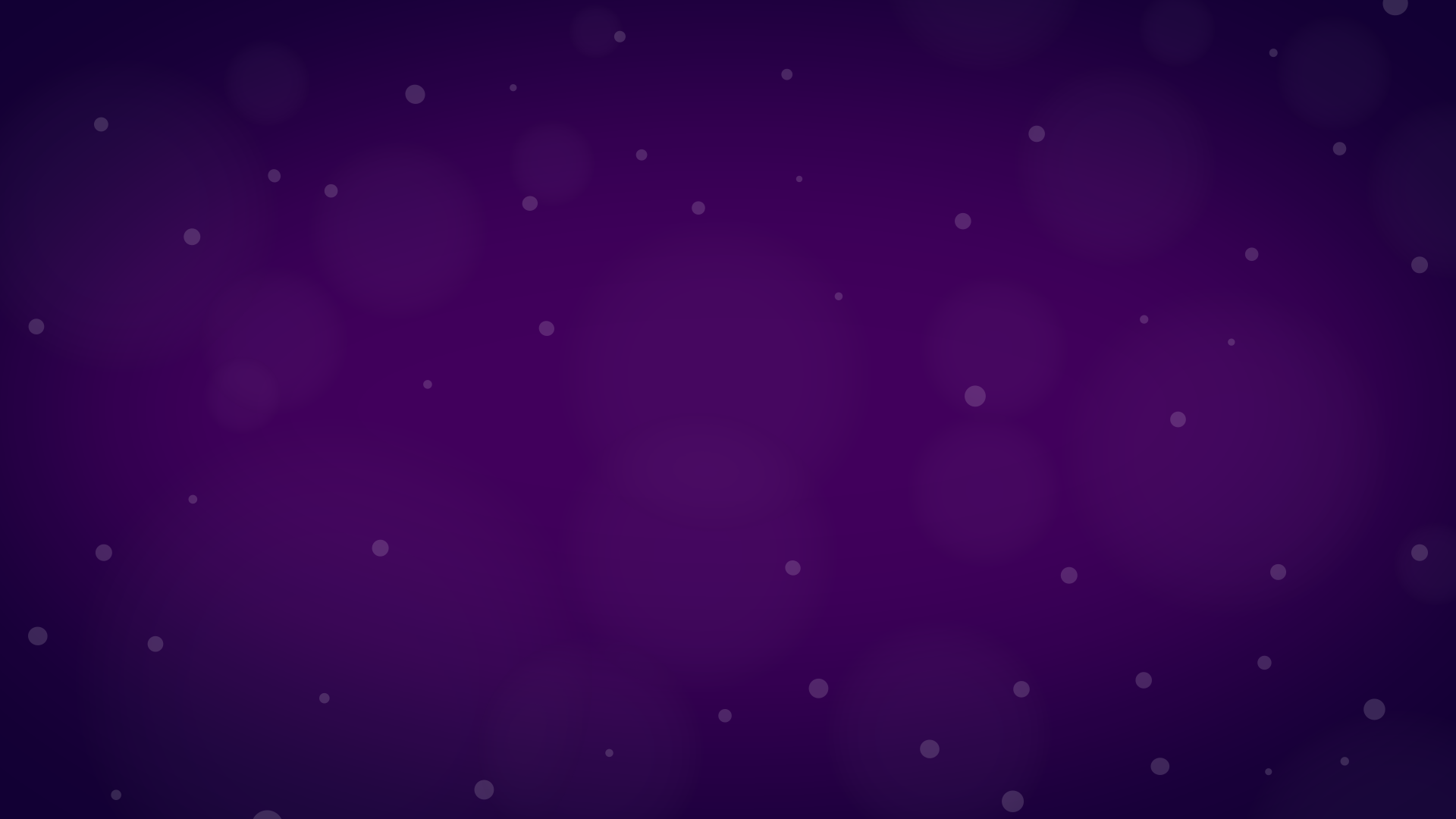 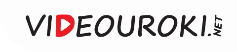 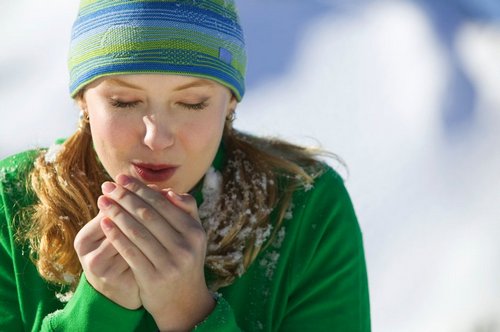 Вы ответили неверно
Правильный ответ
Чтобы согреться. 

Рождество ведь, не май месяц...
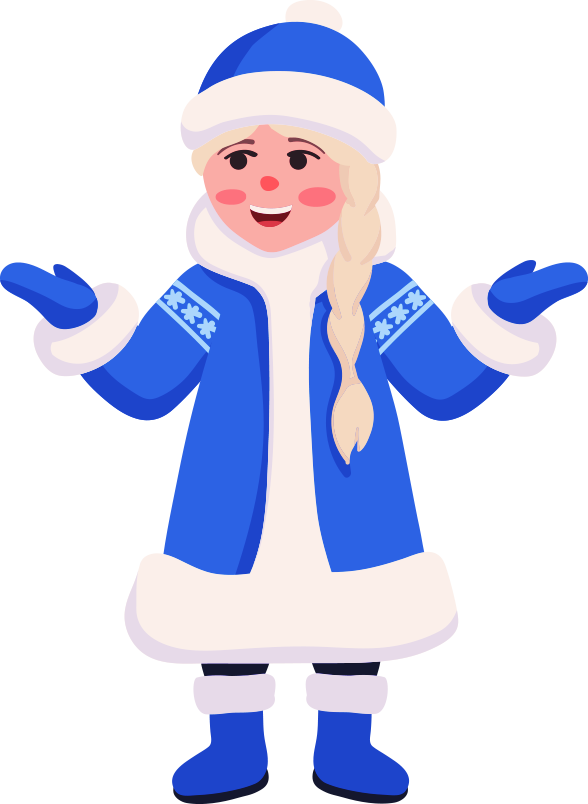 Вернуться
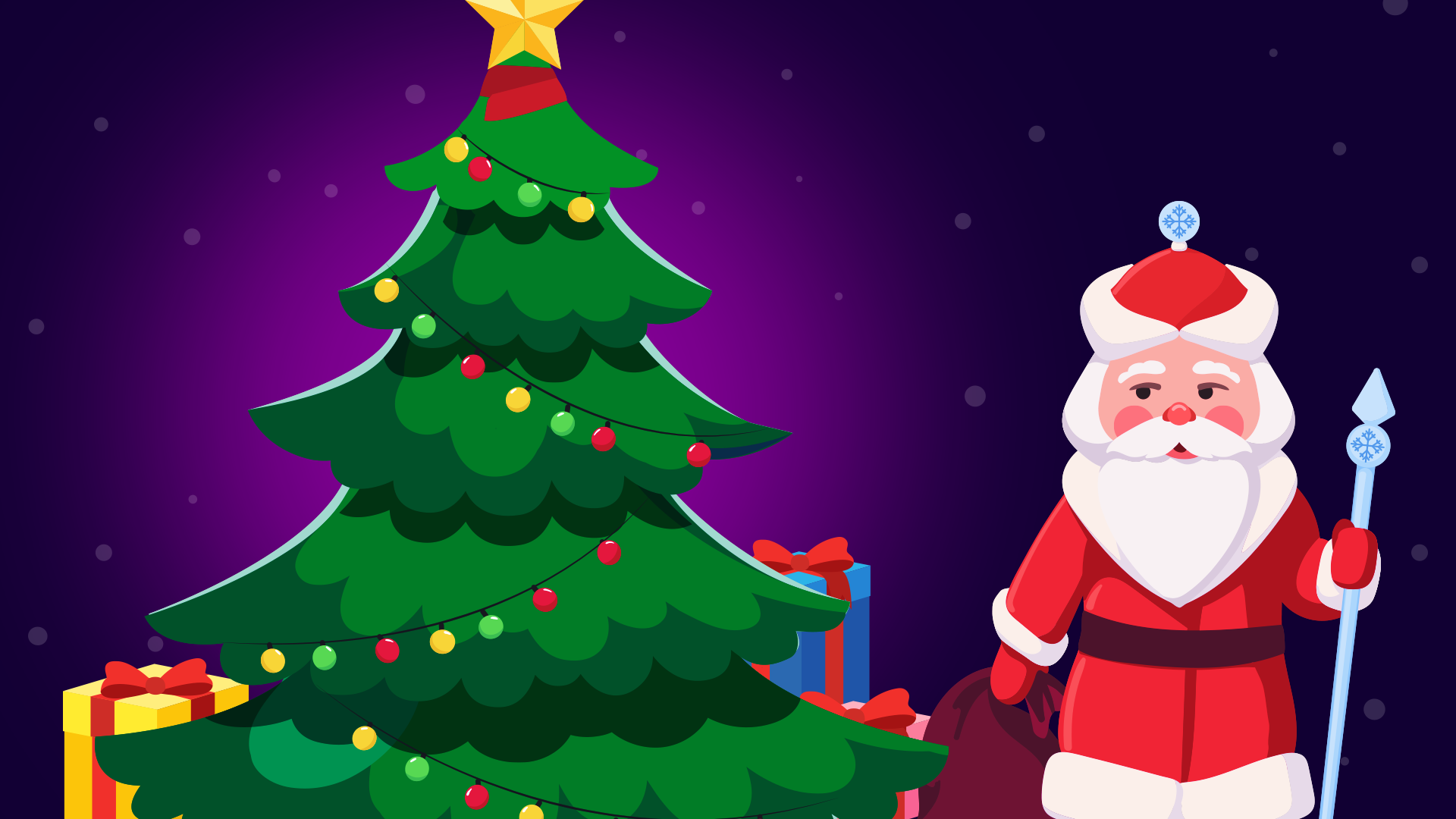 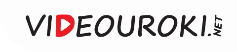 Поздравляю победителей с Новым годом!
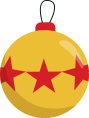 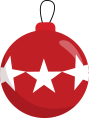 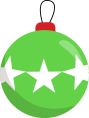 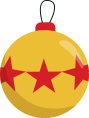 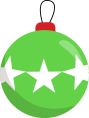 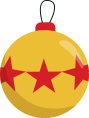 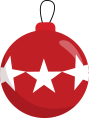 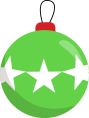 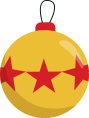 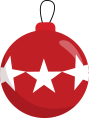 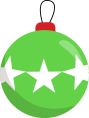 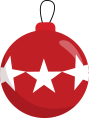 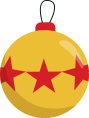